Computer VisionCSE 455Image Coordinates and ResizingLinda ShapiroProfessor of Computer Science & EngineeringProfessor of Electrical Engineering
What is an image?
Eyes: projection onto retina
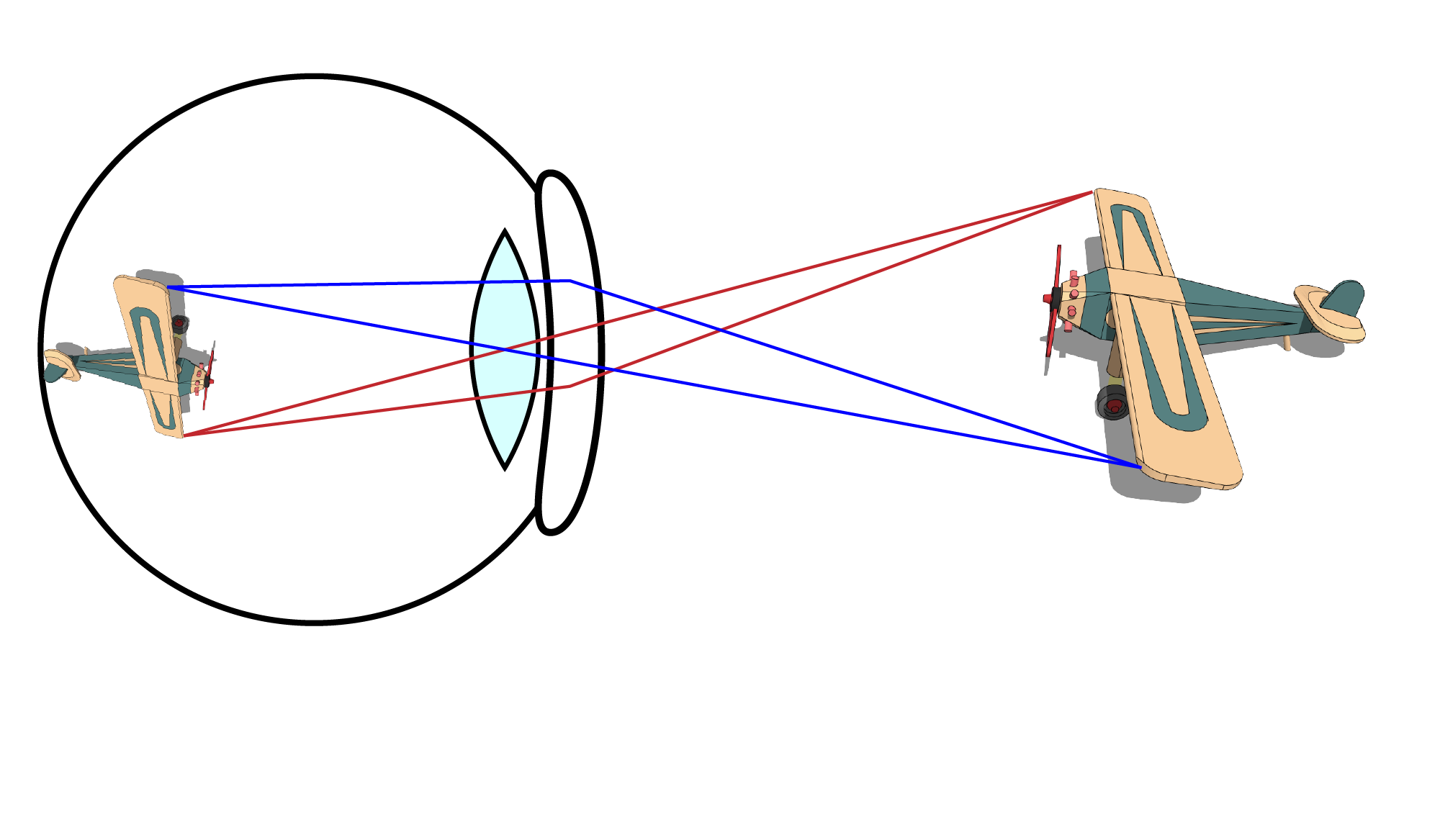 Model: pinhole camera
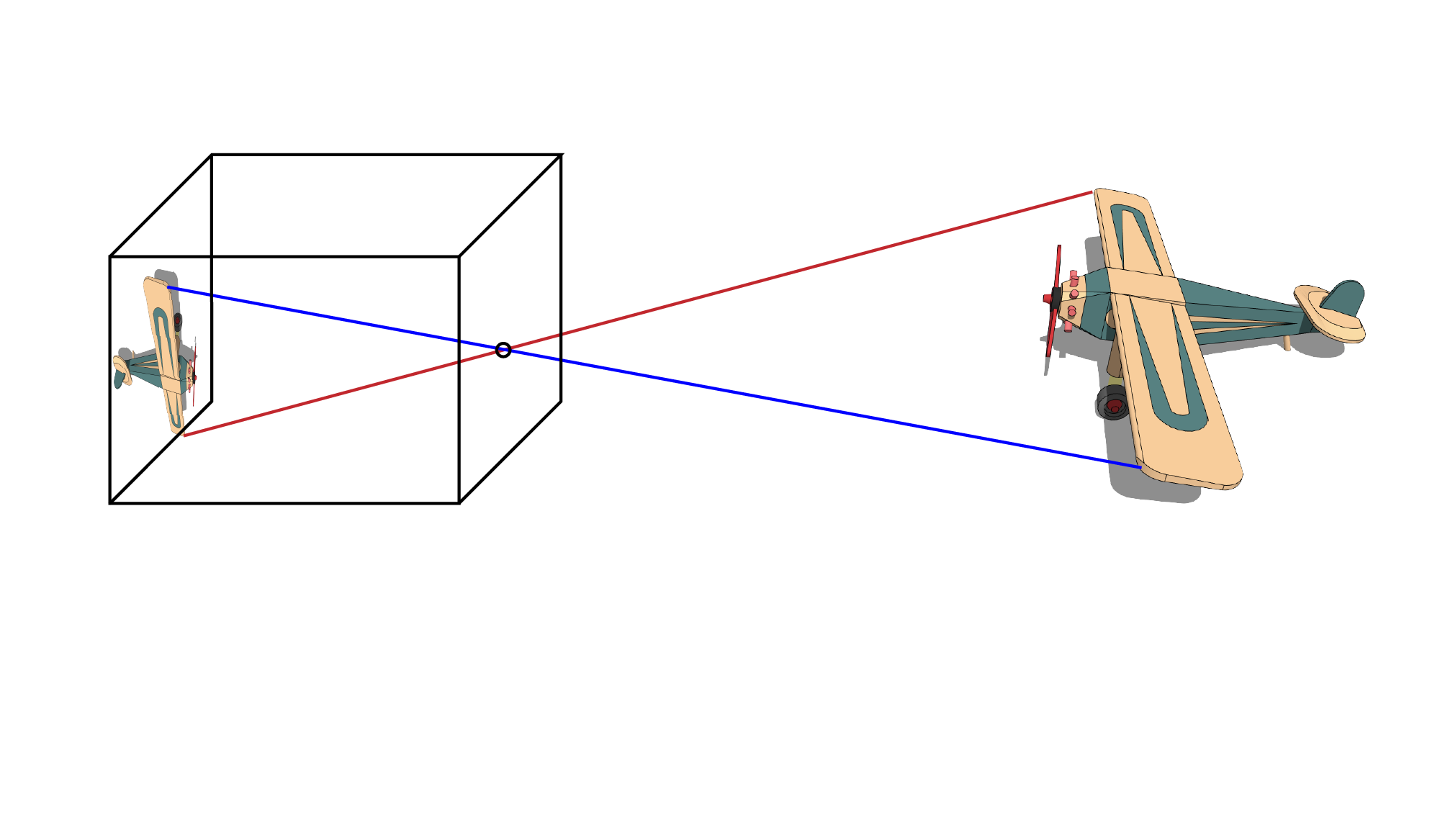 Model: pinhole camera
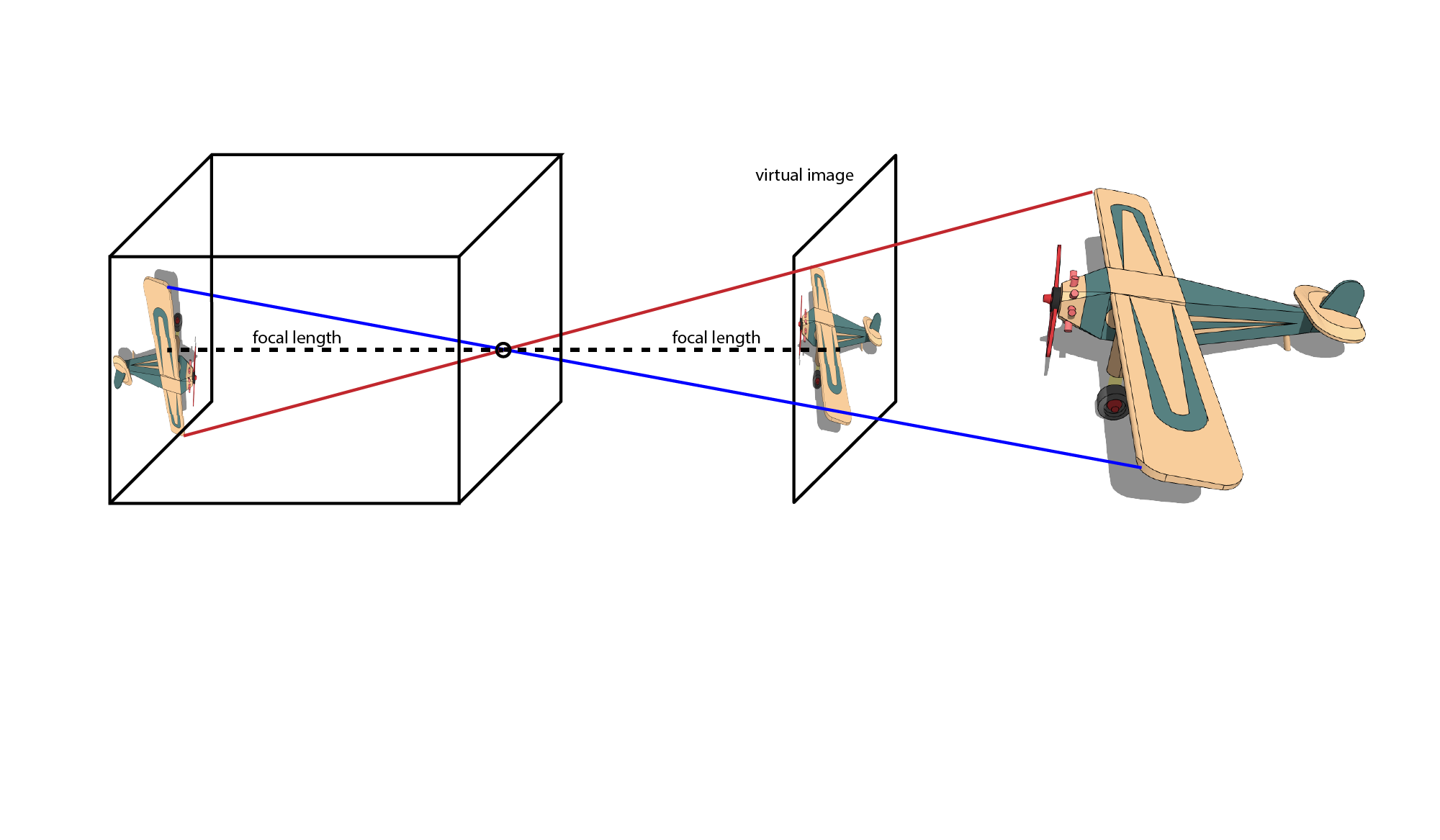 At each point we record incident light
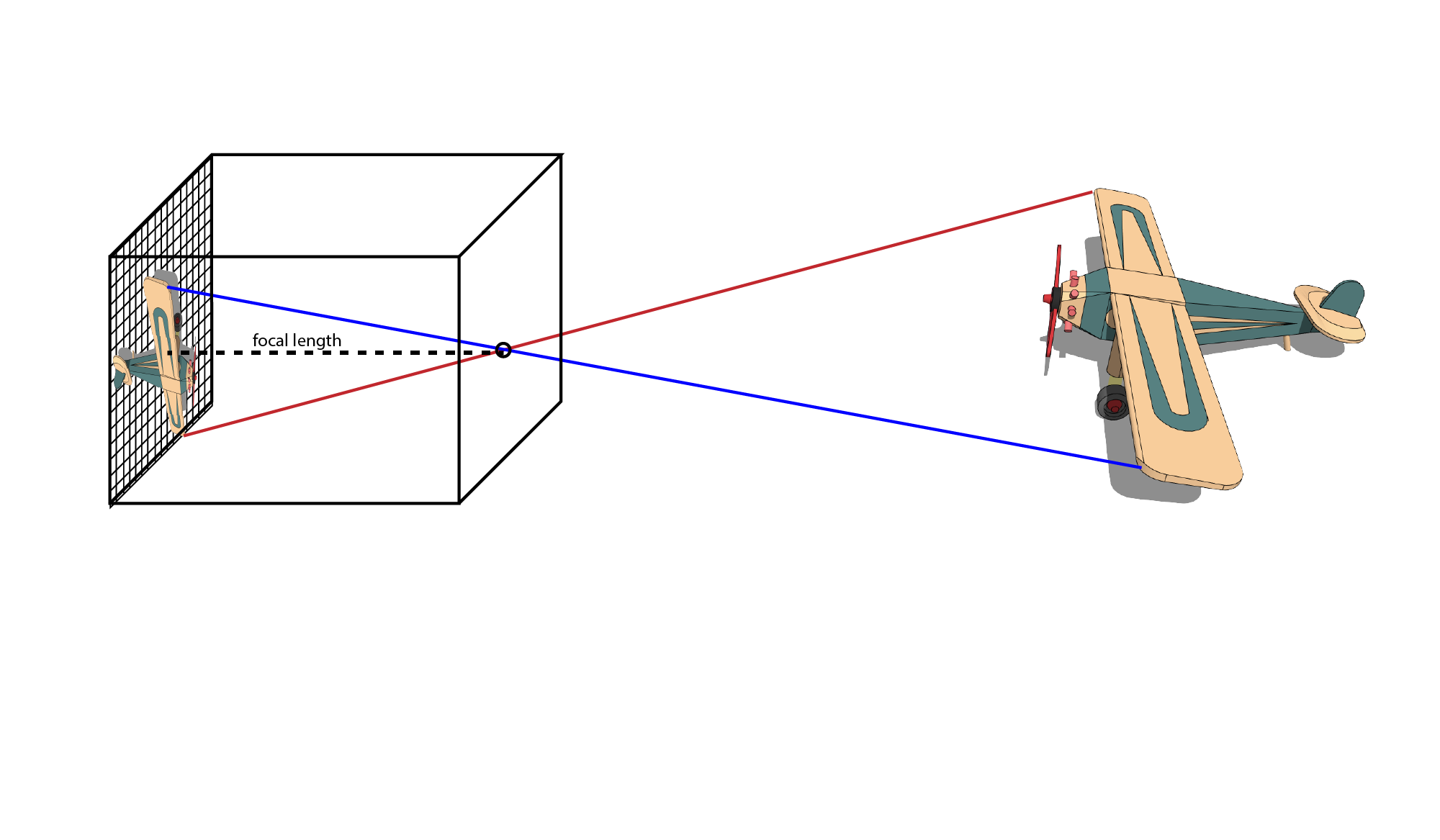 An image is a matrix of light
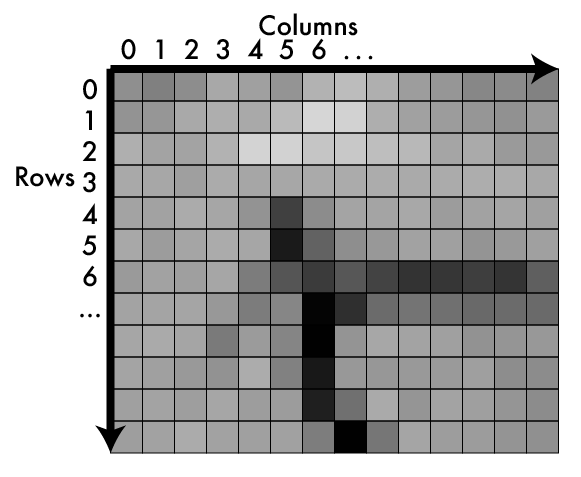 Values in matrix = how much light
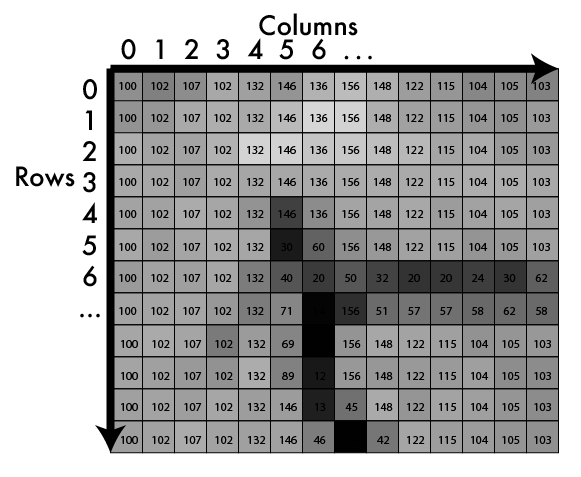 Values in matrix = how much light
Higher = more light
Lower = less light
Bounded
No light = 0
Sensor/device limit = max
Typical ranges:
[0-255], fit into byte
[0-1], floating point
Called pixels
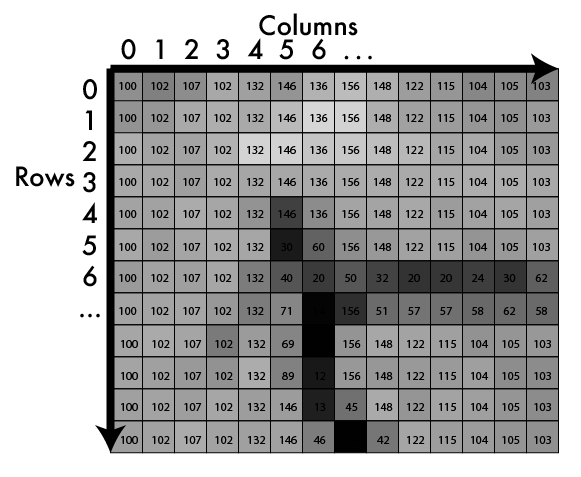 Addressing pixels
Ways to index:
(r,c)
Like matrix notation
(3,6) is row 3 column 6
(x,y)
Like cartesian coordinates (but from
	the TOP)
(3,6) is column 3 row 6

We use (x,y)
So does your homework!
Arbitrary 
Only thing that matters is consistency
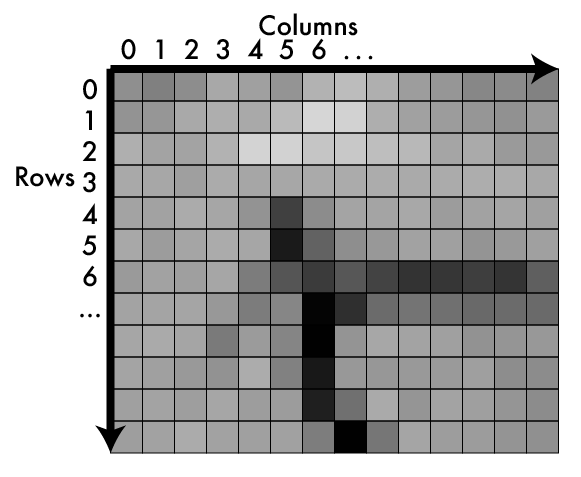 Color image: 3d tensor in colorspace
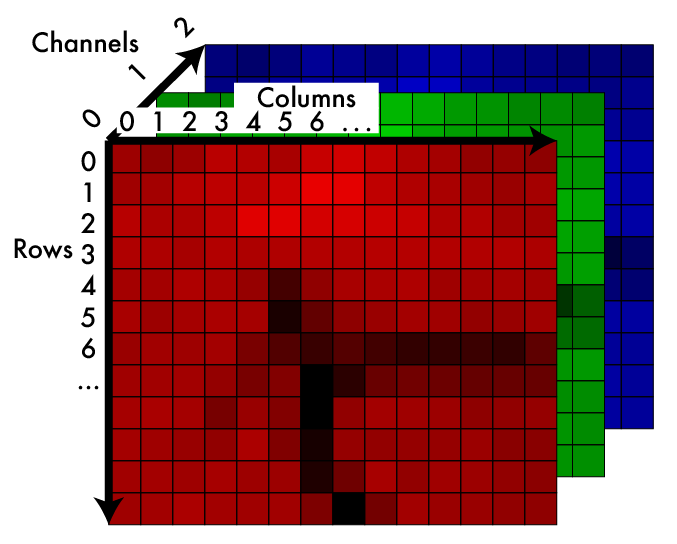 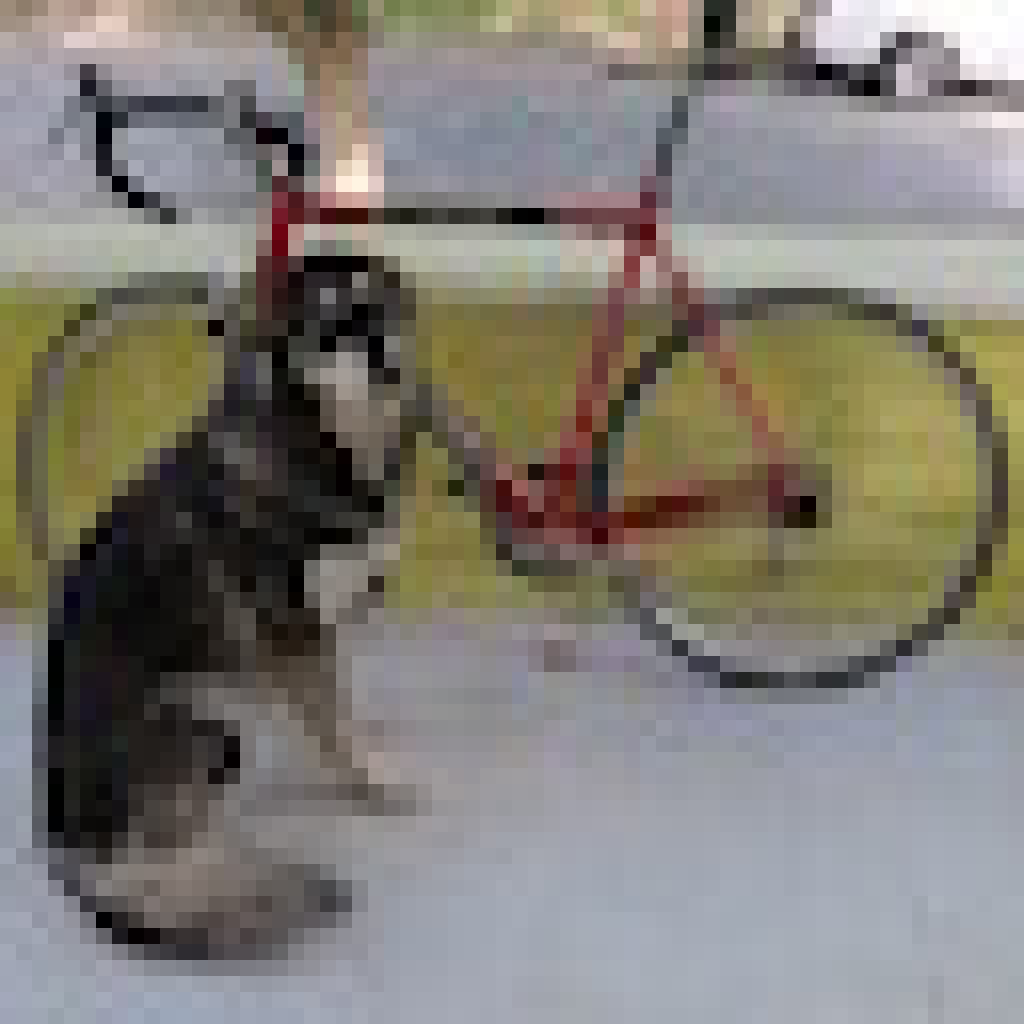 RGB information in separate “channels”
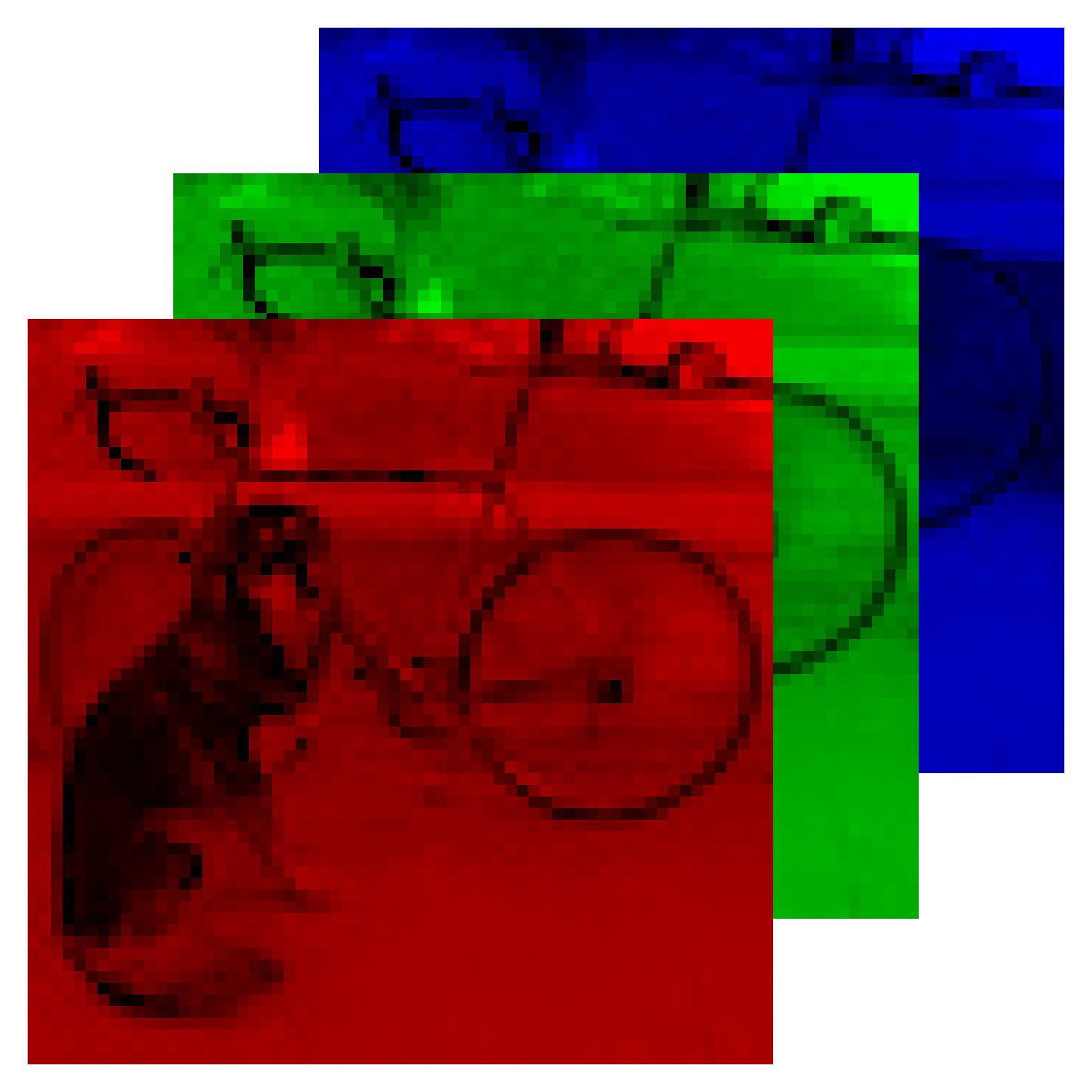 Remember: we can match “real” colors using a mix of primaries.
Each channel encodes one primary. Adding the light produced from each primary mimics the original color.
Addressing pixels
We use (x,y,c)
(1,2,0):
column 1, row 2, channel 0
Be consistent
But do what we do for homeworks :-)
Also for size:
1920 x 1080 x 3 image:
1920 px wide
1080 px tall
3 channels
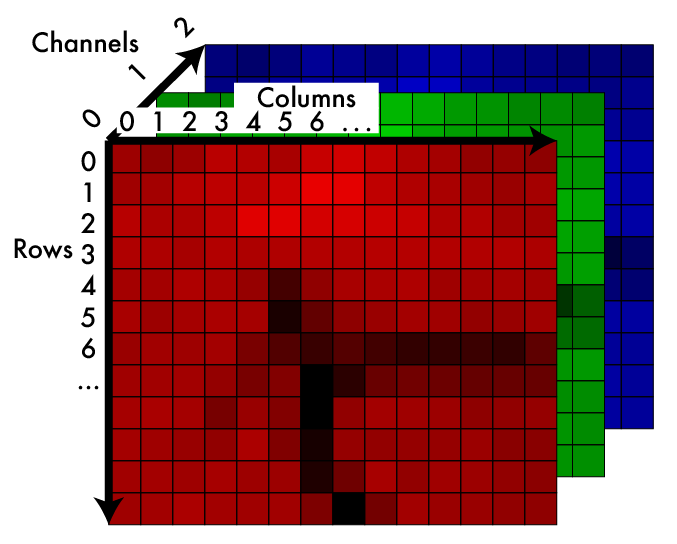 How do we store them?
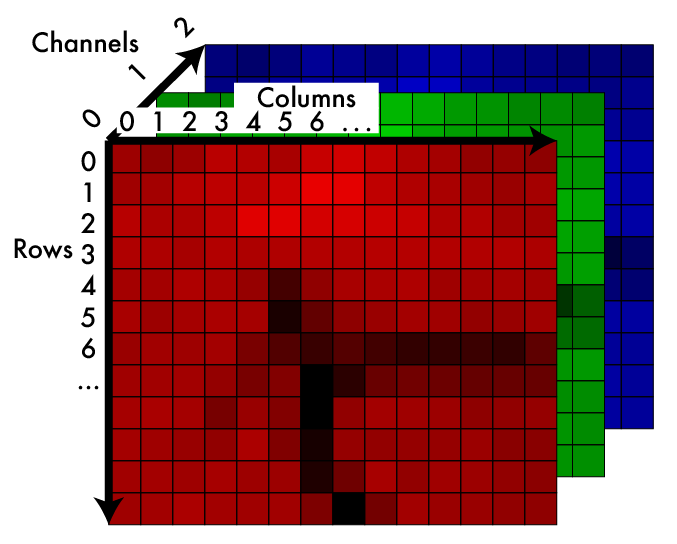 Storage: row major vs column major
Row Major                                                                Column Major
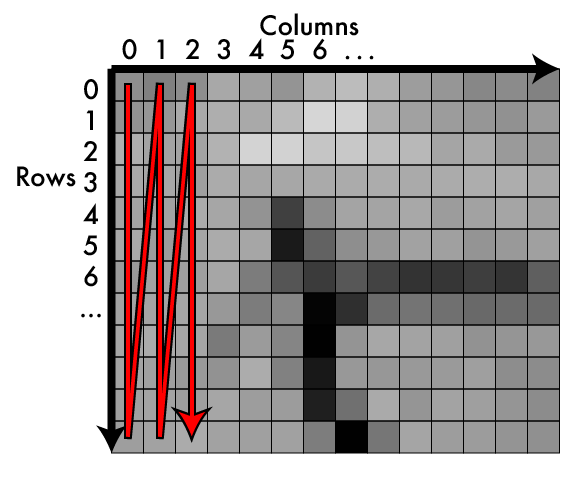 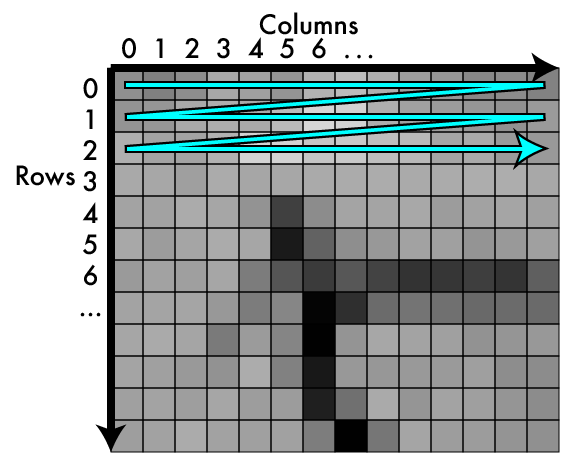 Storage: row major vs column major
HW
WH
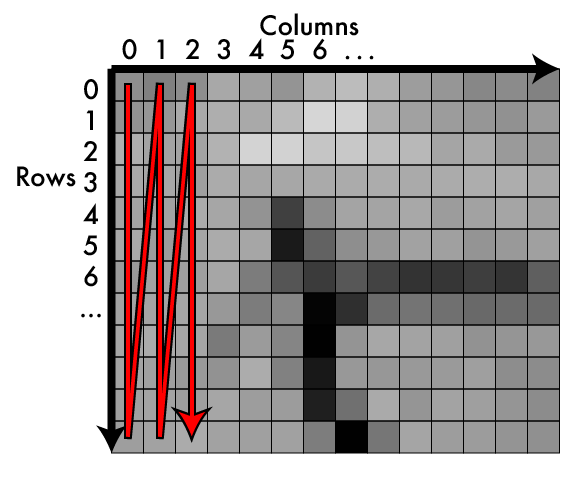 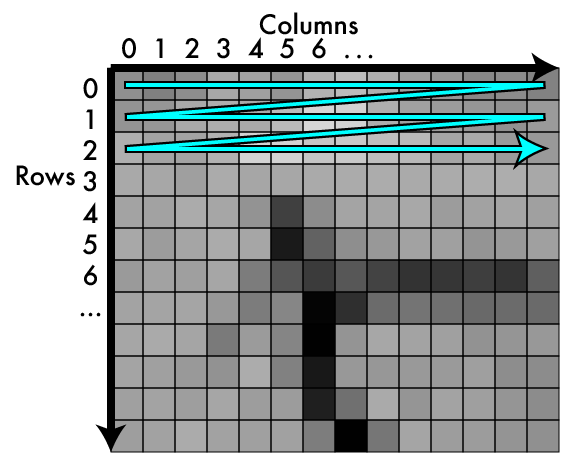 Typically use row-major or HW
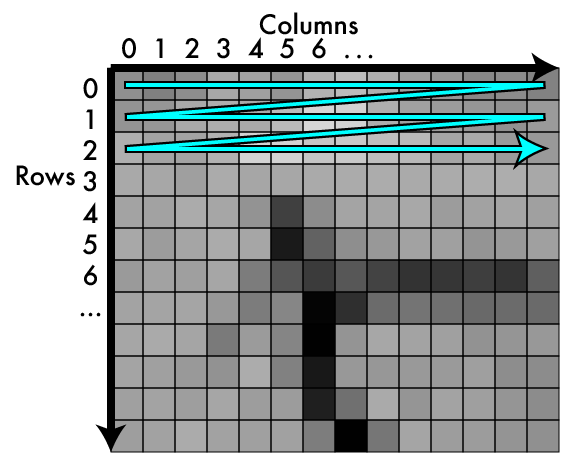 In 3d we have more choices!
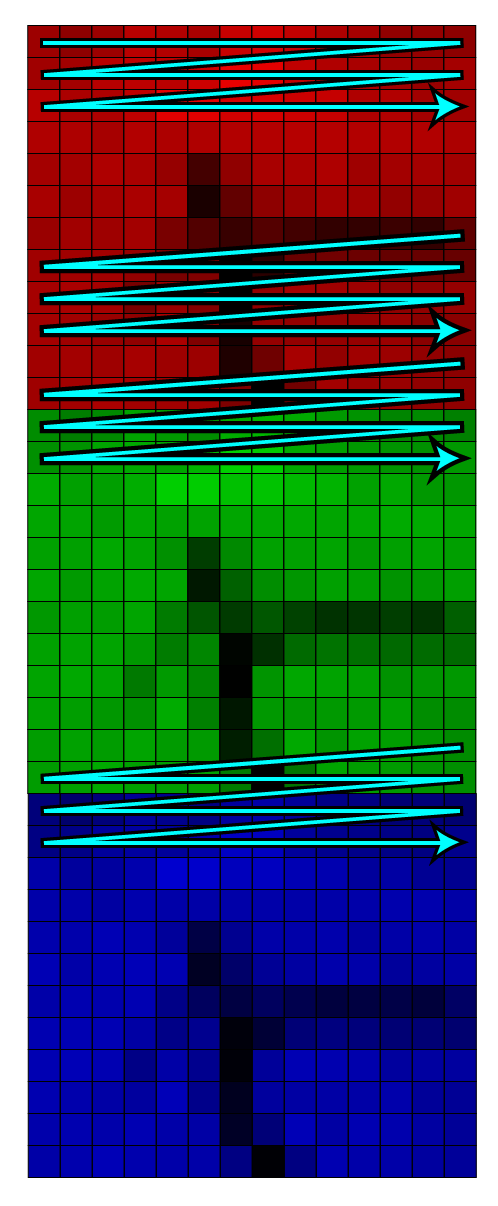 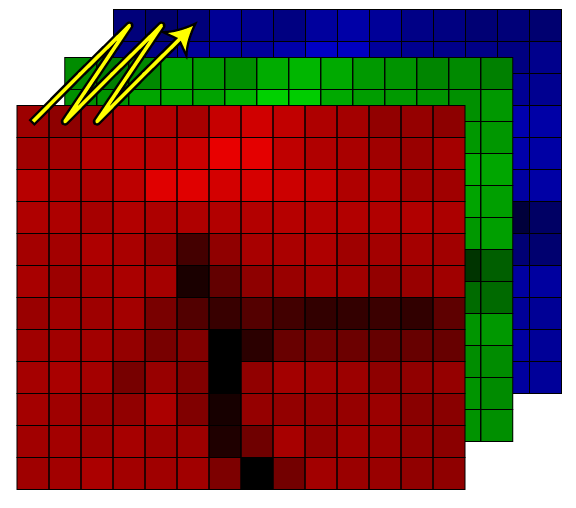 HWC: channels interleaved
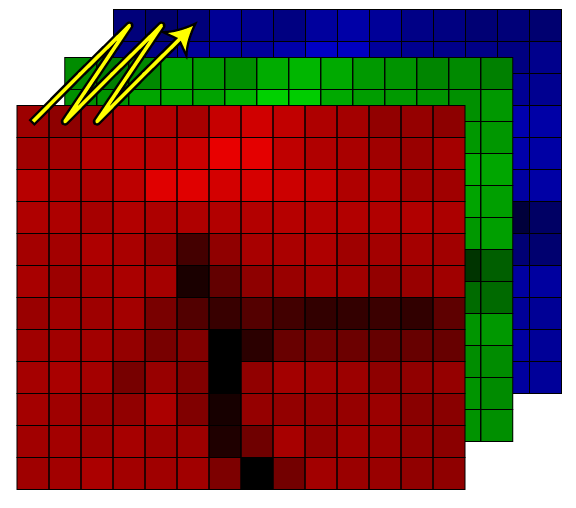 CHW: channels separated
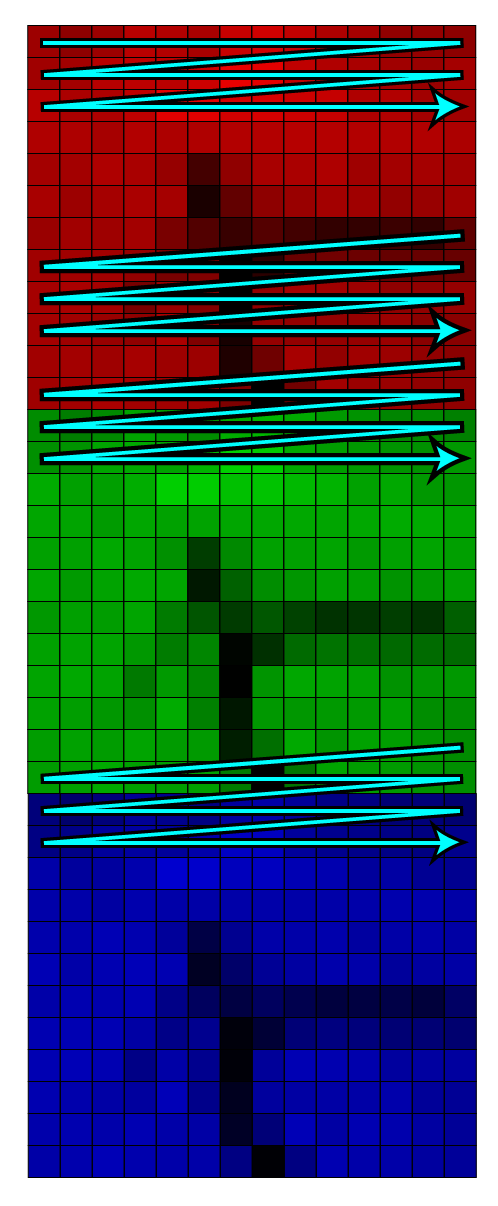 CHW Pop quiz
We’ll use CHW, it’s what a lot of other libraries use.
In an array for a 1920 x 1080 x 3 image what entry would contain the pixel (15,192,2)?
Formula:
x + y*W + z*W*H
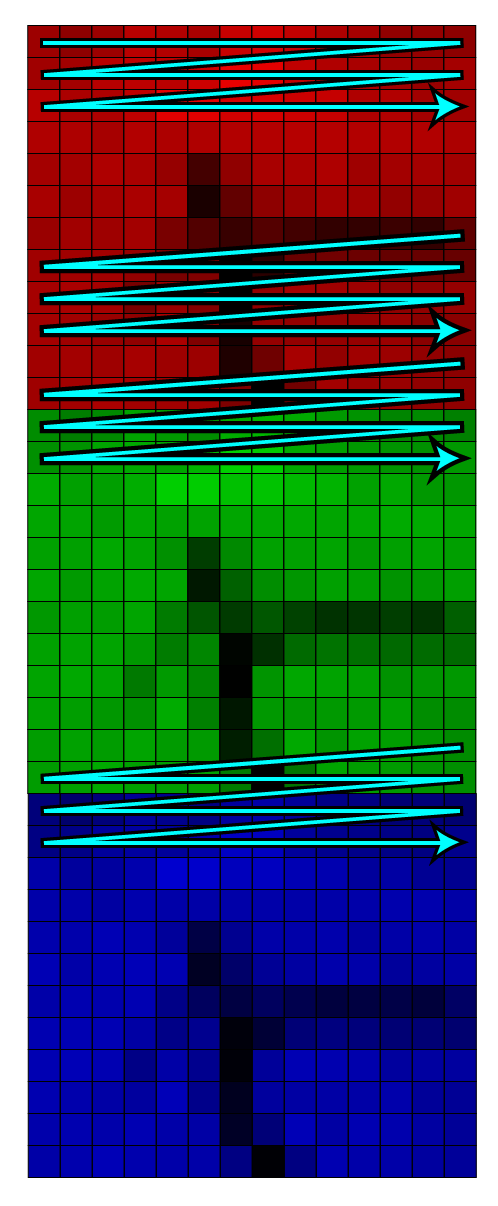 z
y
H
x
W
CHW Pop quiz
In an array for a 1920 x 1080 x 3 image what entry would contain the pixel (15,192,2)?
In general for (x,y,z) of image (W,H,C)
x + y*W + z*W*H
15 + 192*1920 + 2*1920*1080 = 4,515,855
Remember, everything is 0 indexed
Where does (0,0,0) go?  
Position 0 + 0 + 0 = 0
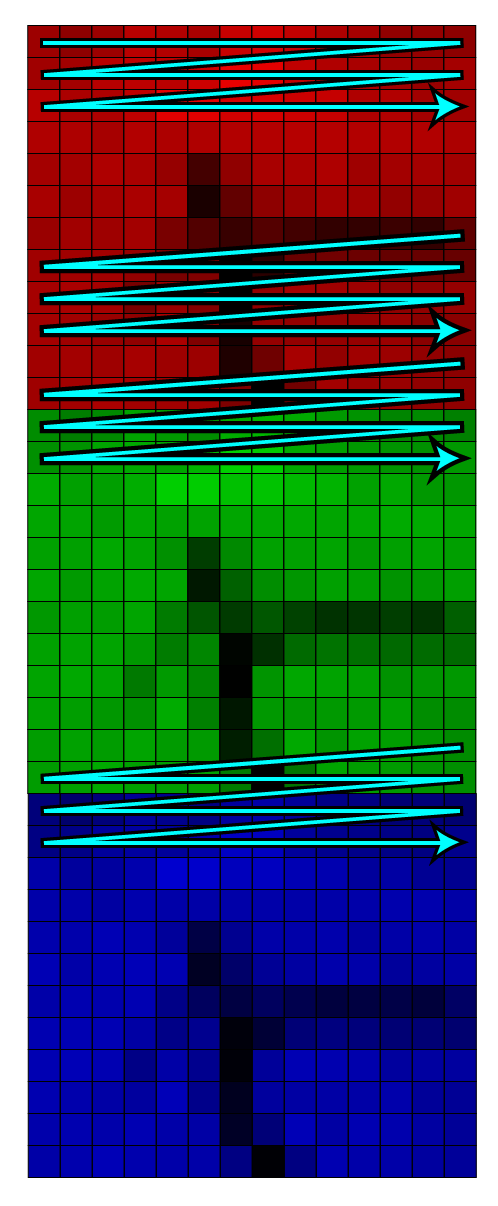 In your homework
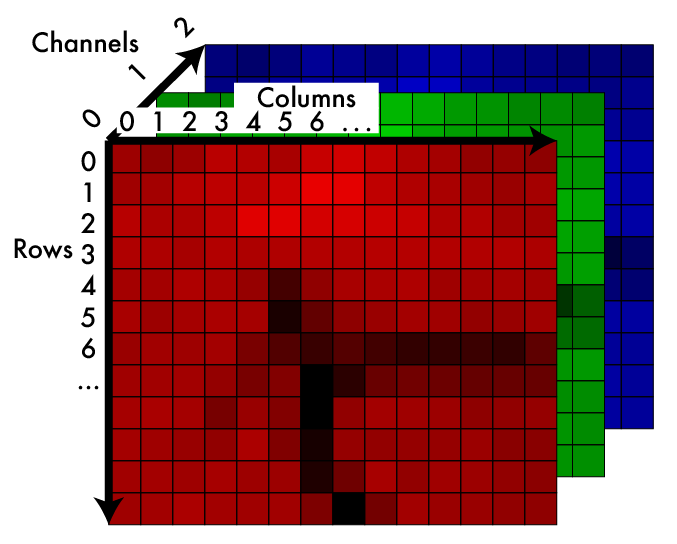 typedef struct {
    int w,h,c;
    float *data;
} image;
Image interpolation and resizing
An image is kinda like a function
An image is a mapping from indices to pixel value:
Im: I x I x I -> R
We may want to pass in 
non-integers:
Im’: R x R x I -> R
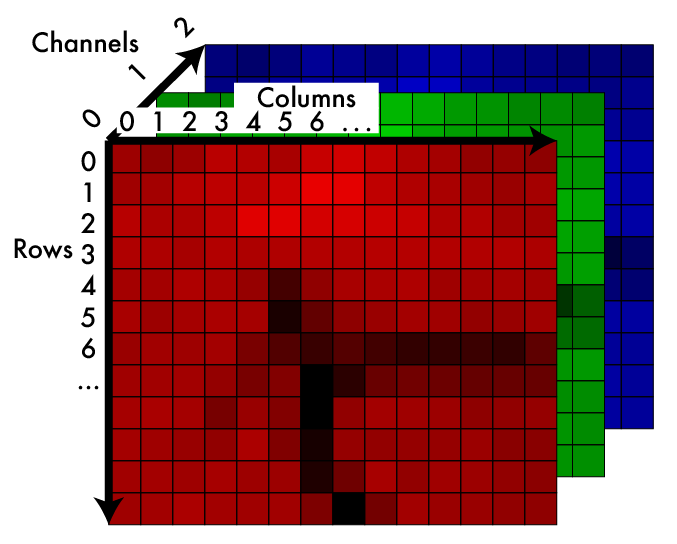 A note on coordinates in images
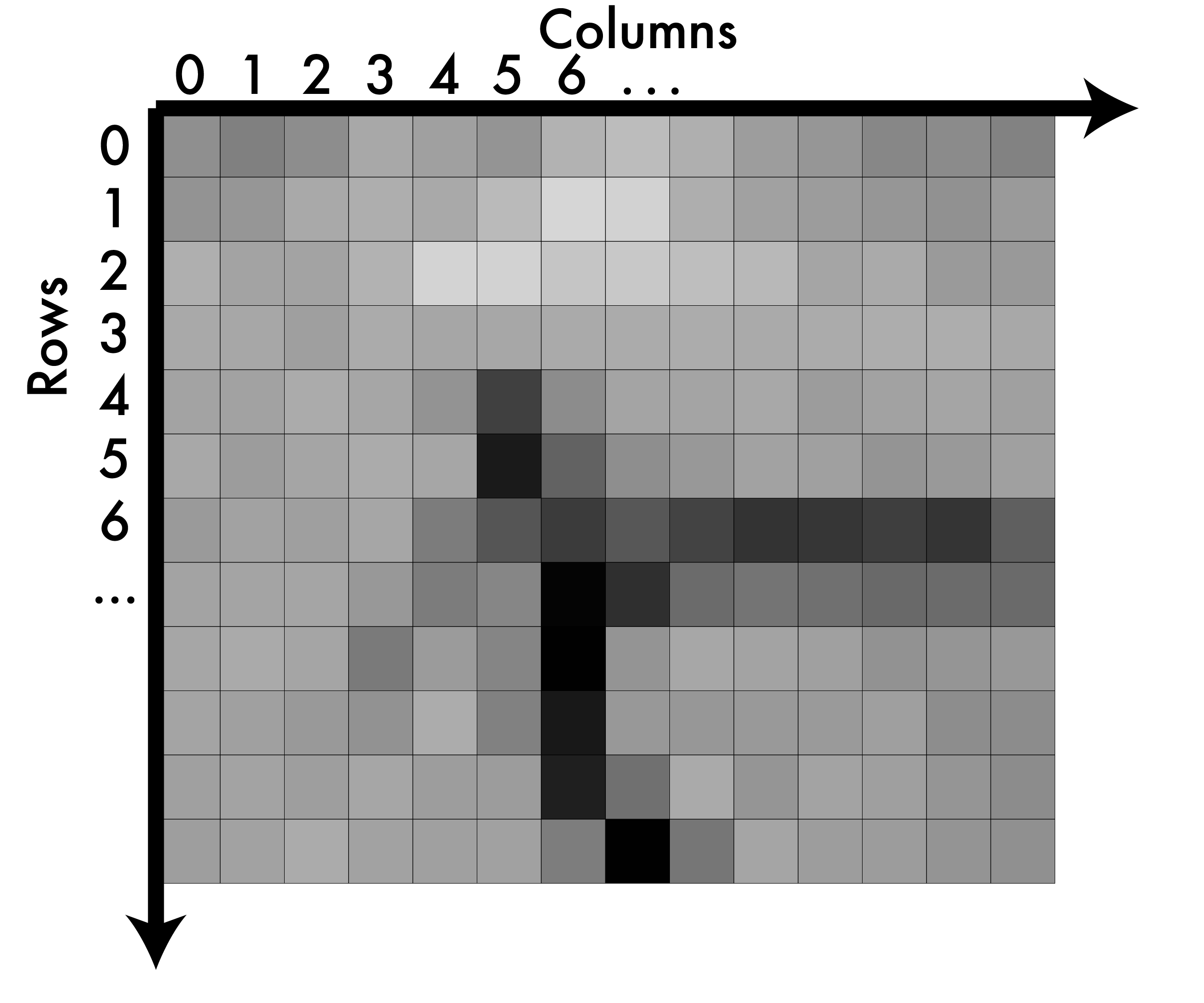 integer pixels
A note on coordinates in images
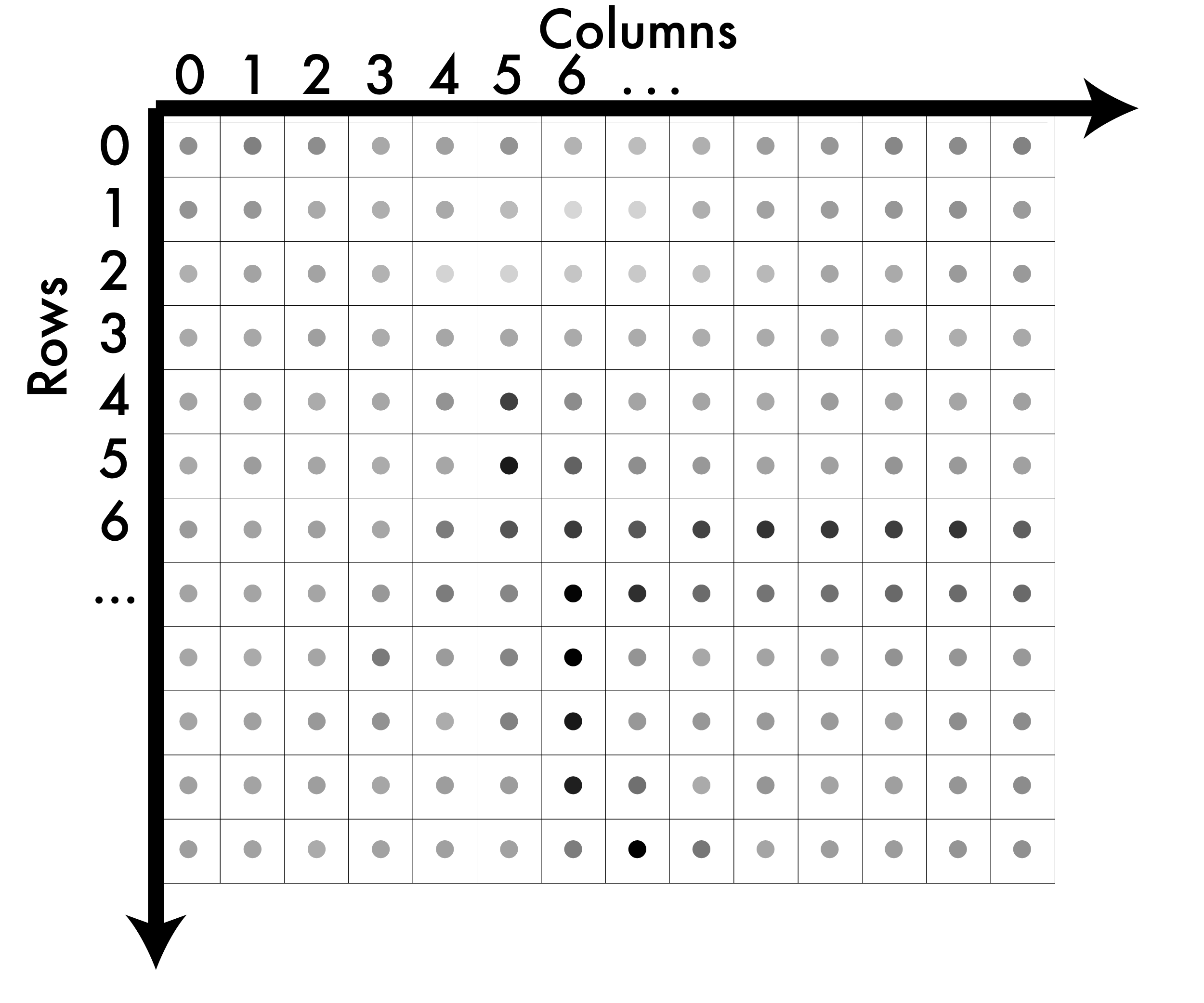 We can think of their
values as being at the
centers.
A note on coordinates in images
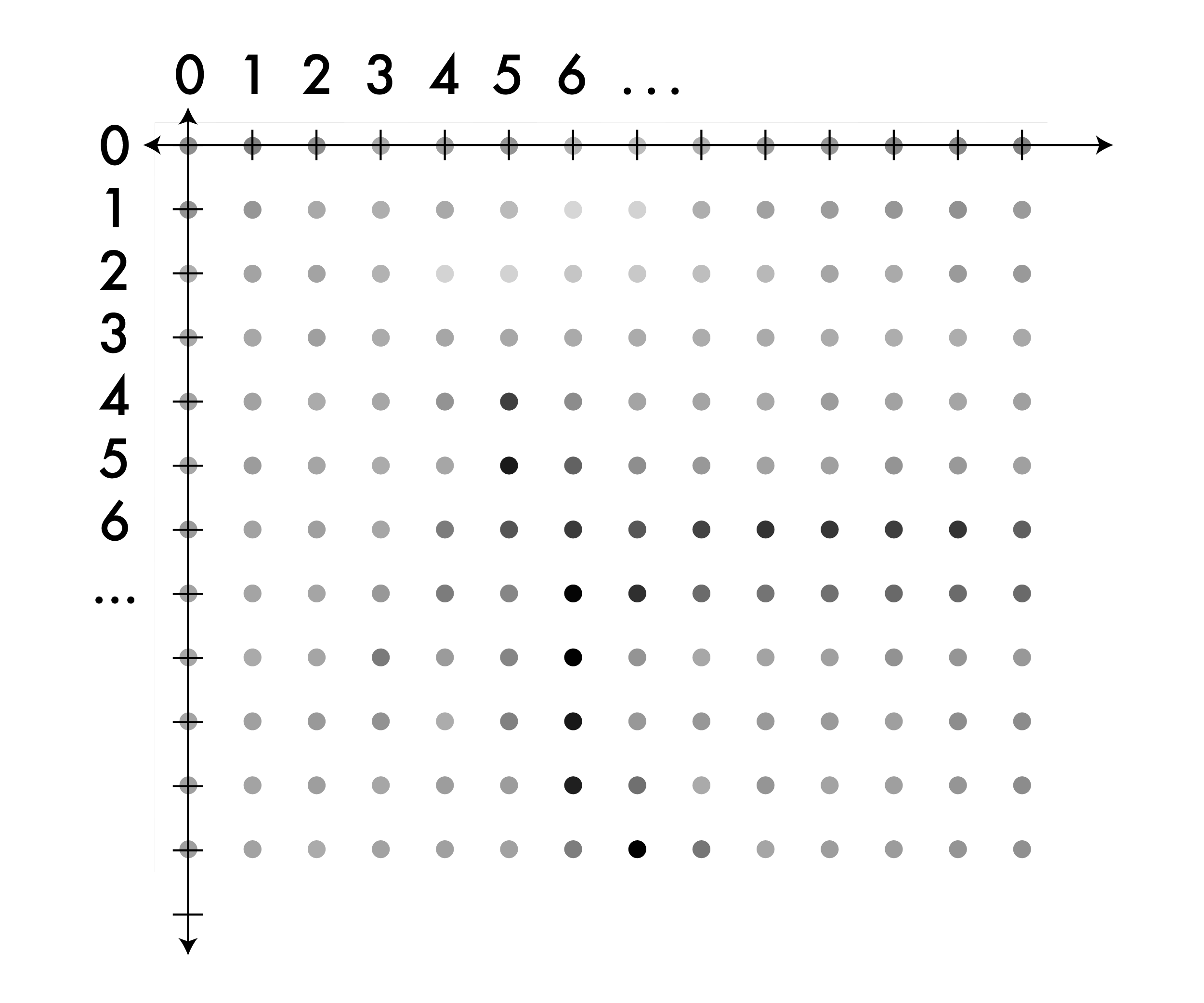 Now we can move to
a real coordinate
system.
A note on coordinates in images
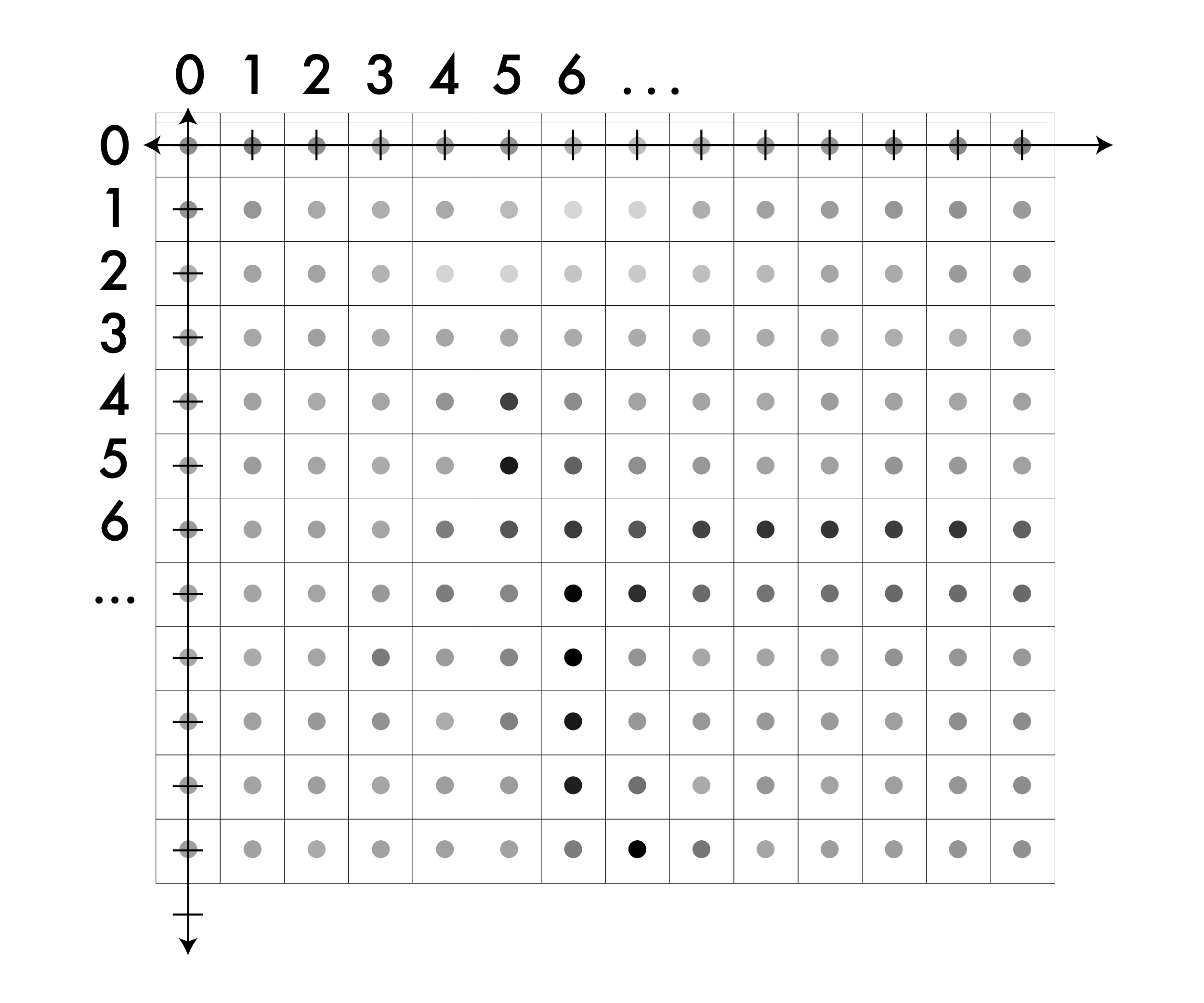 On the image
A note on coordinates in images
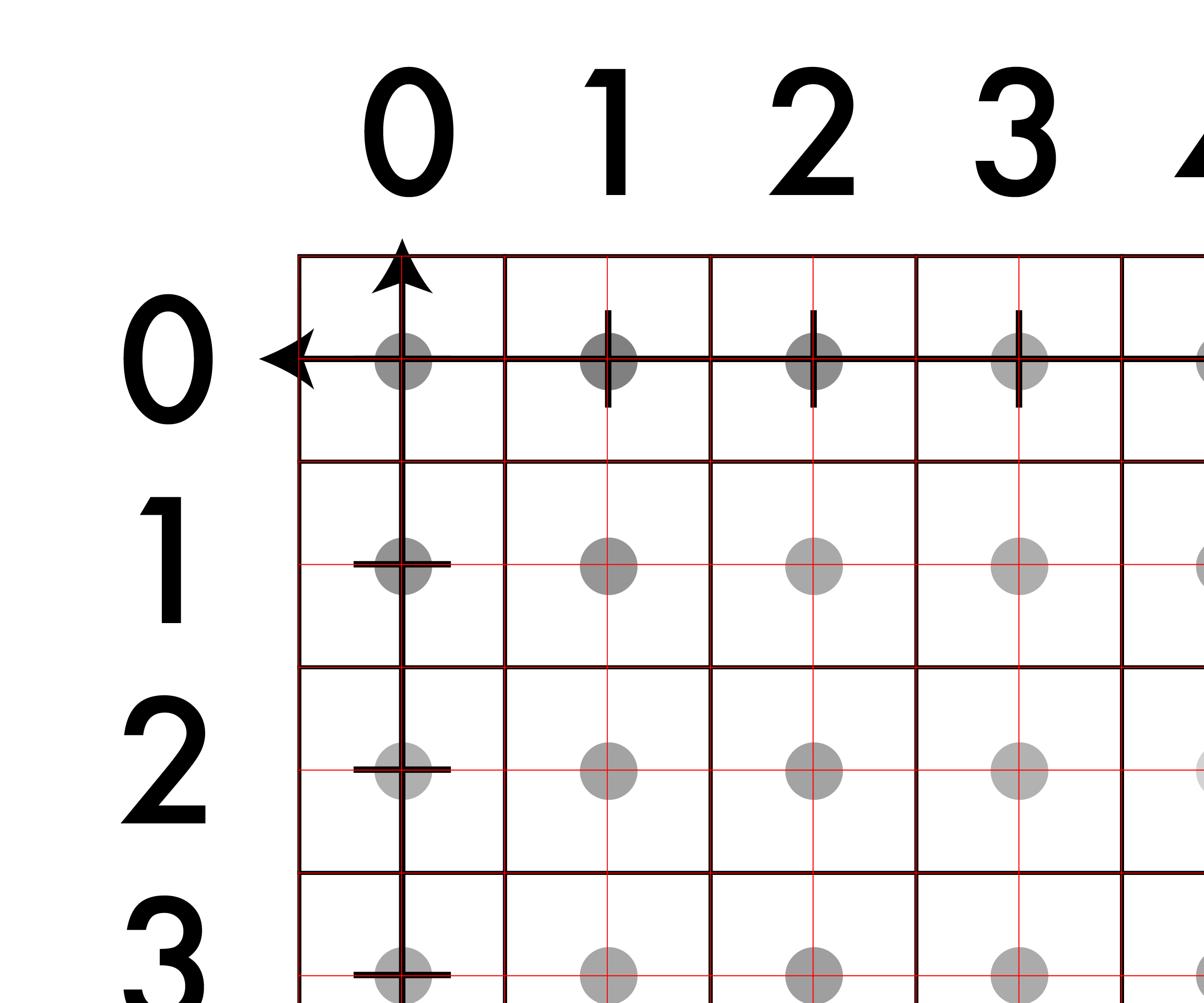 So, the value of the 
pixel (x,y) is now 
centered at (x,y).
A note on coordinates in images
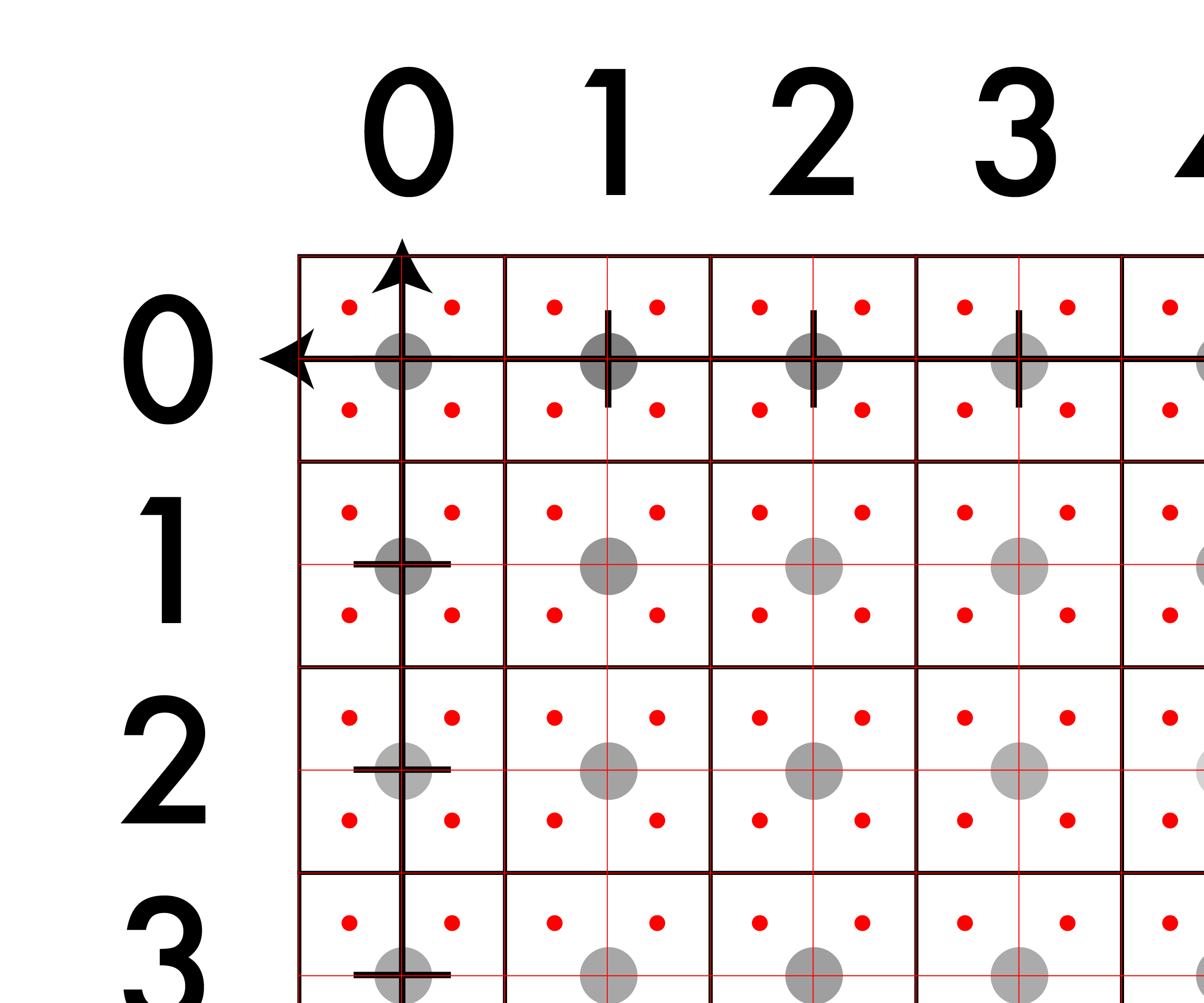 But there are other
real-valued points.
A note on coordinates in images
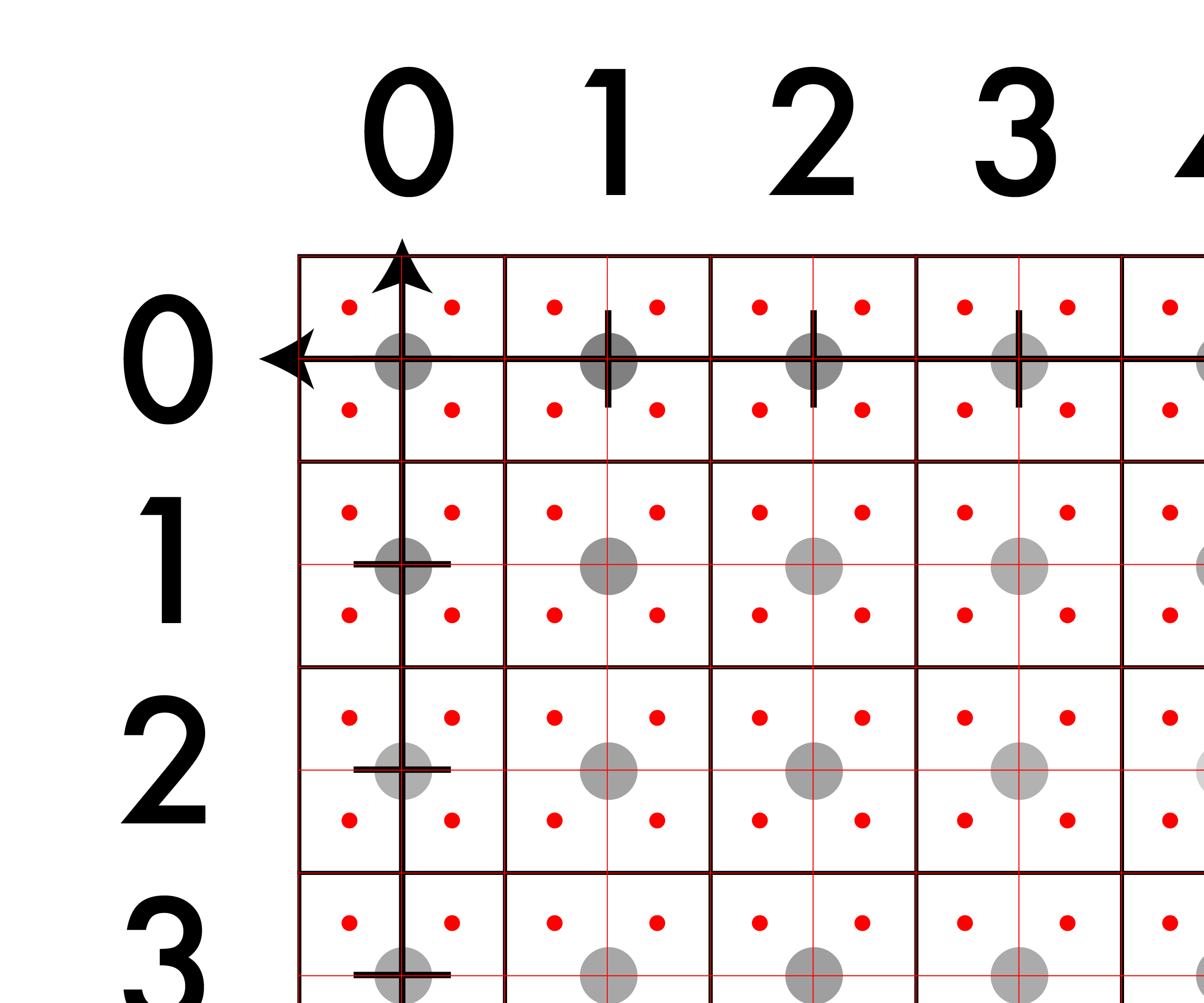 This point is:
(-.25, -.25)
Just be careful
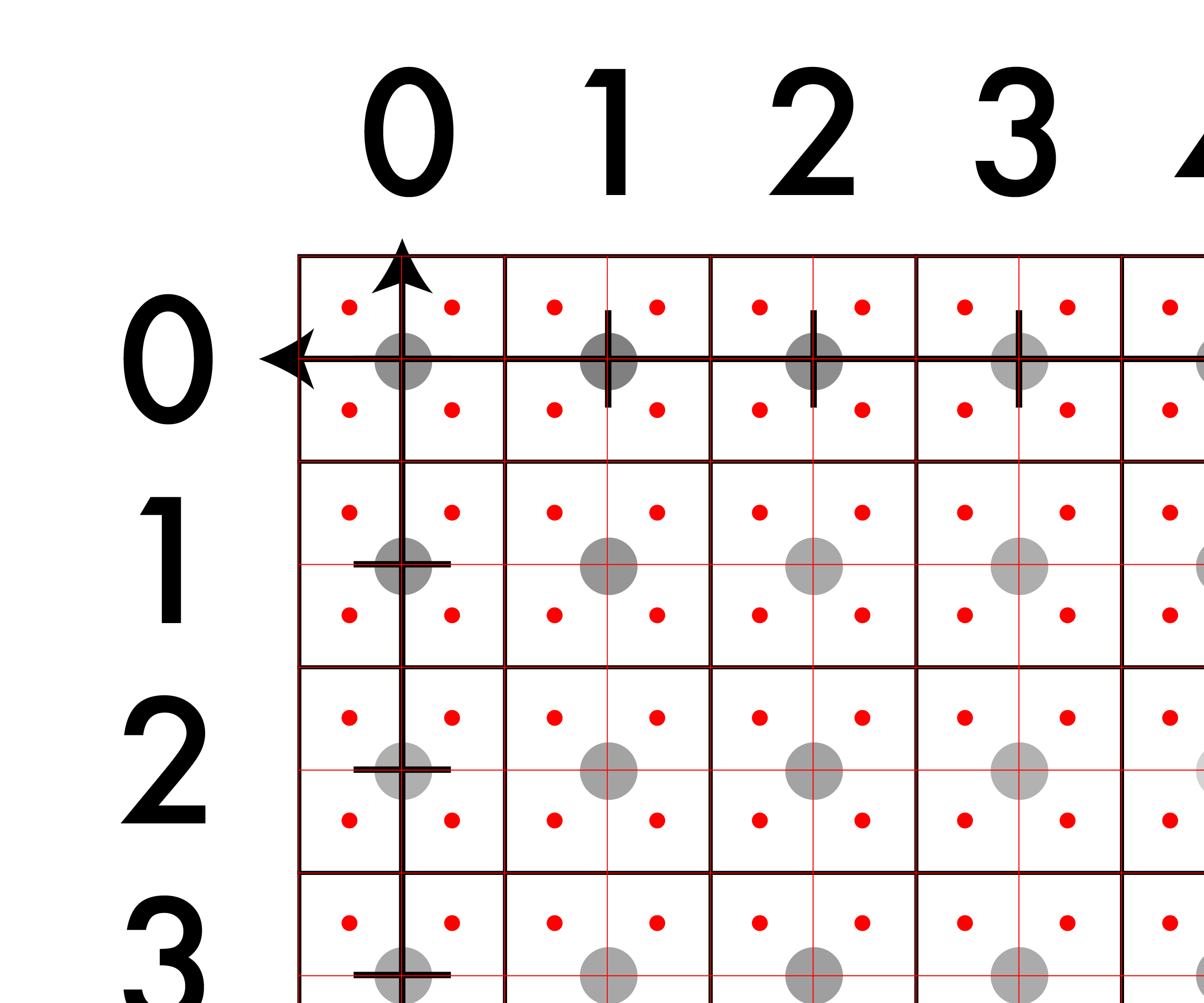 This point is:
(-.25, -.25)
Interpolation
How do we find out the VALUE of a non-integer point, when the image only comes with integer points, ie (25,45,3).
For our assignment:
	1. Nearest-Neighbor Interpolation
	2. Bilinear Interpolation
34
Nearest neighbor: what it sounds like
f(x,y,z) = Im(round(x), round(y), z)
Looks blocky
Common pitfall: Integer division rounds down in C
Note: z is still int
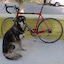 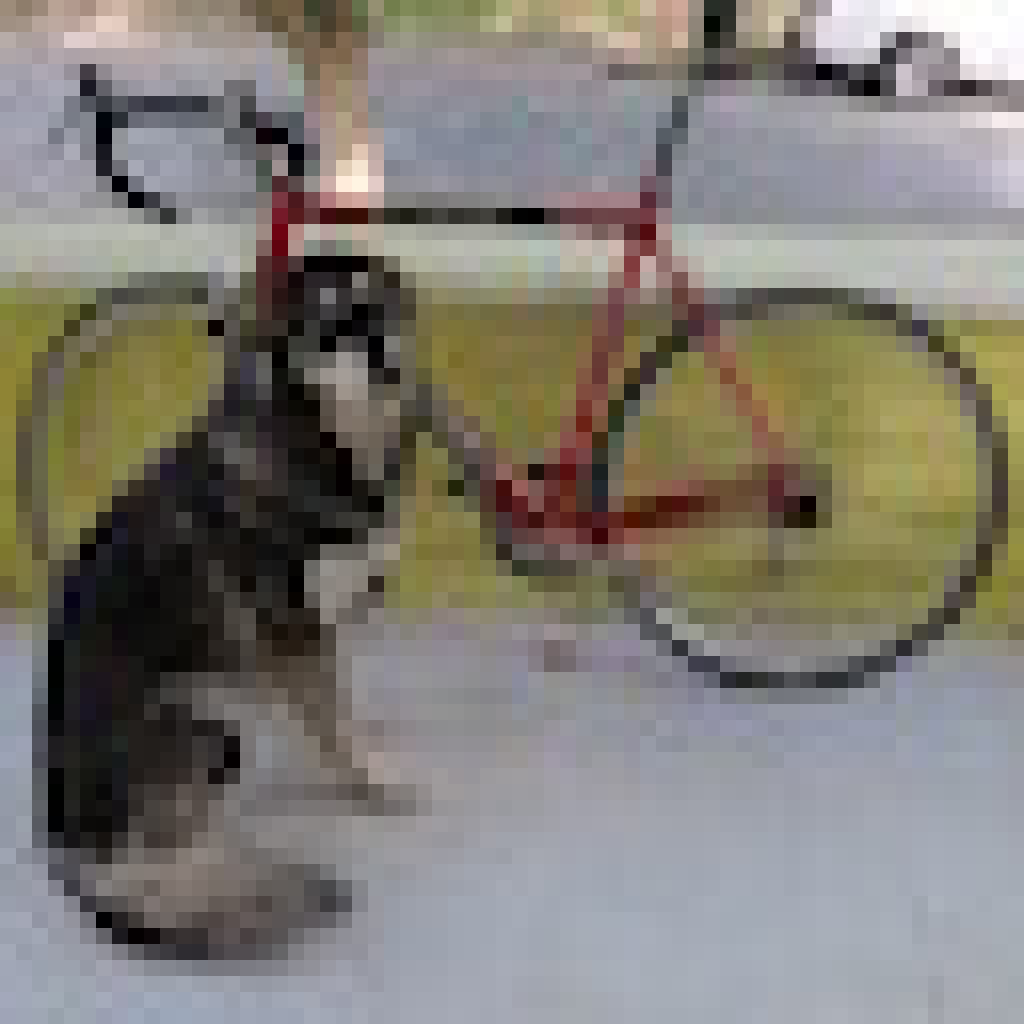 Triangle interpolation: for less structured image (alternate approach)
Sometimes you have a regular grid, sometimes you don’t.
When you don’t, you can look for triangles!
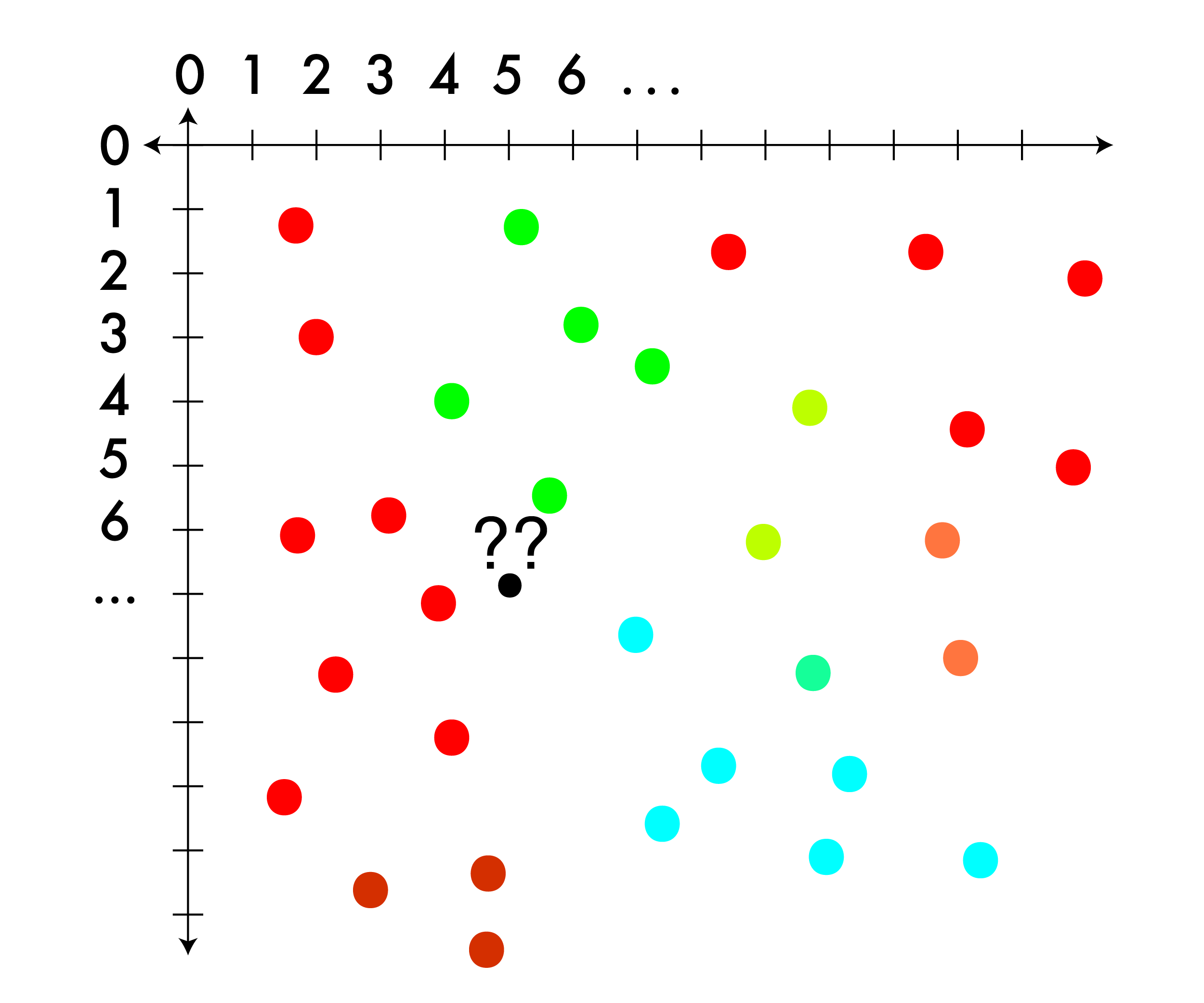 Triangle interpolation: for less structured image
Sometimes you have a regular grid, sometimes you don’t.
When you don’t look for triangles!
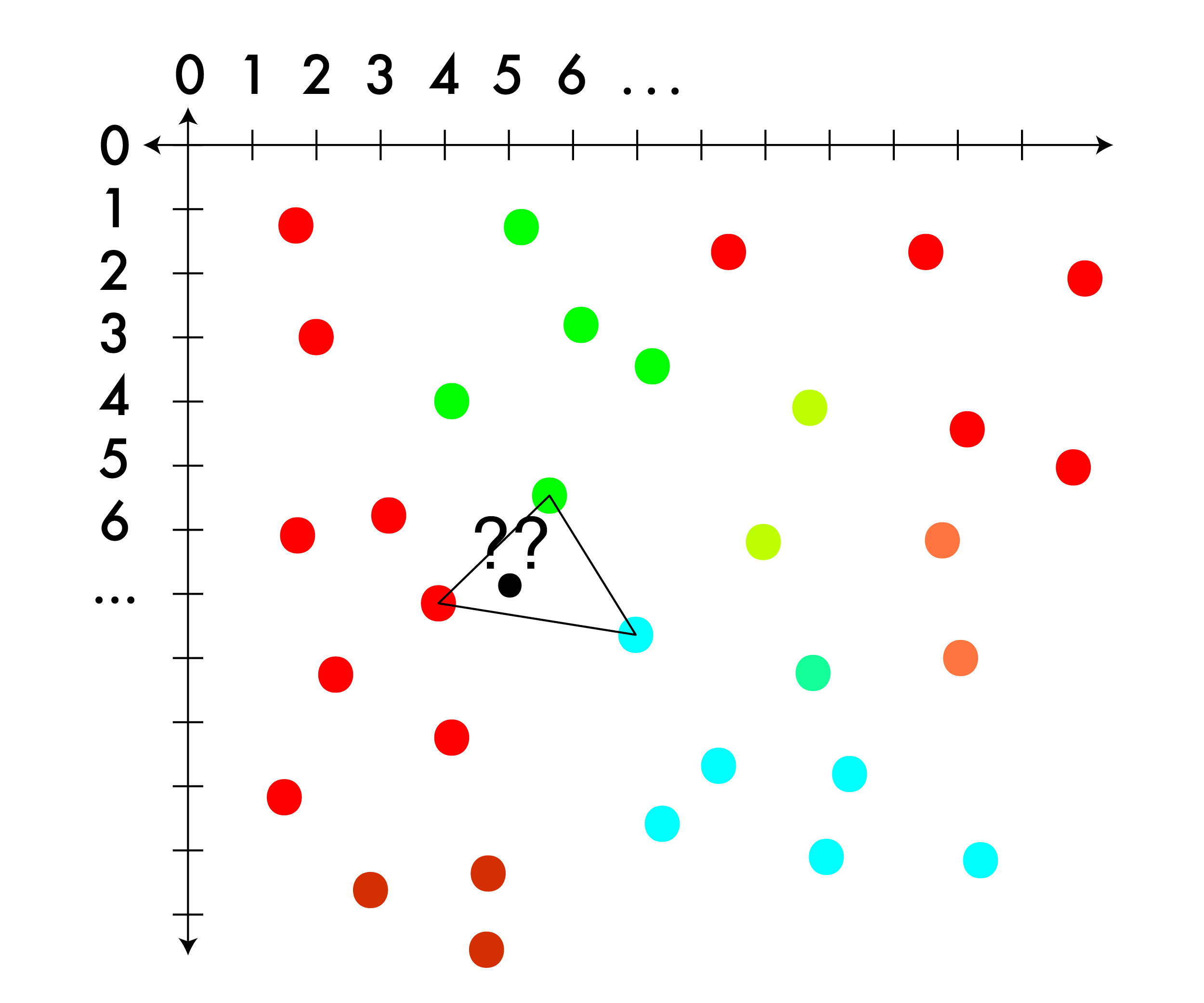 Triangle interpolation: for less structured image
Sometimes you have a regular grid, sometimes you don’t.
When you don’t look for triangles!
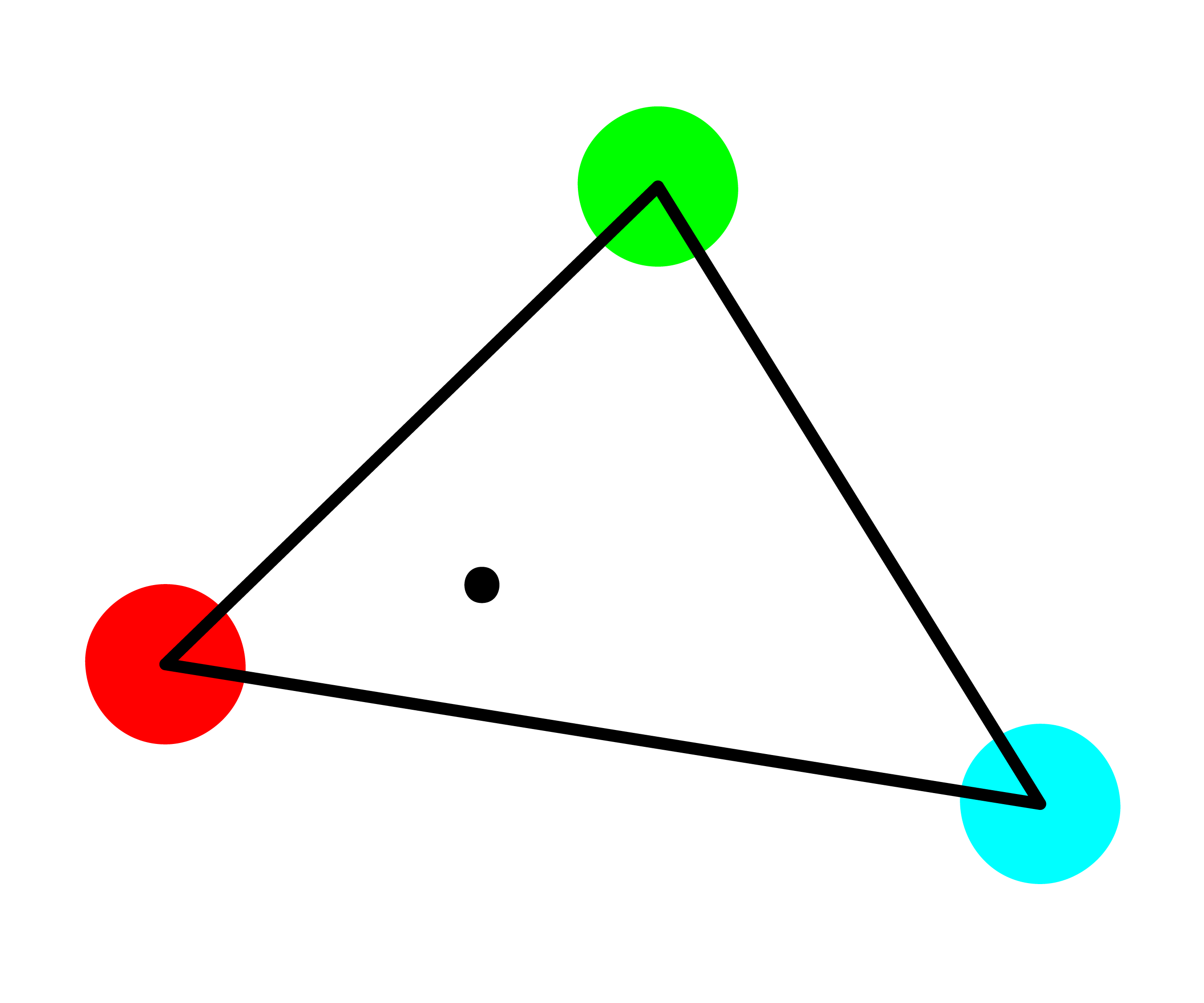 Triangle interpolation: for less structured image
Sometimes you have a regular grid, sometimes you don’t.
When you don’t look for triangles!
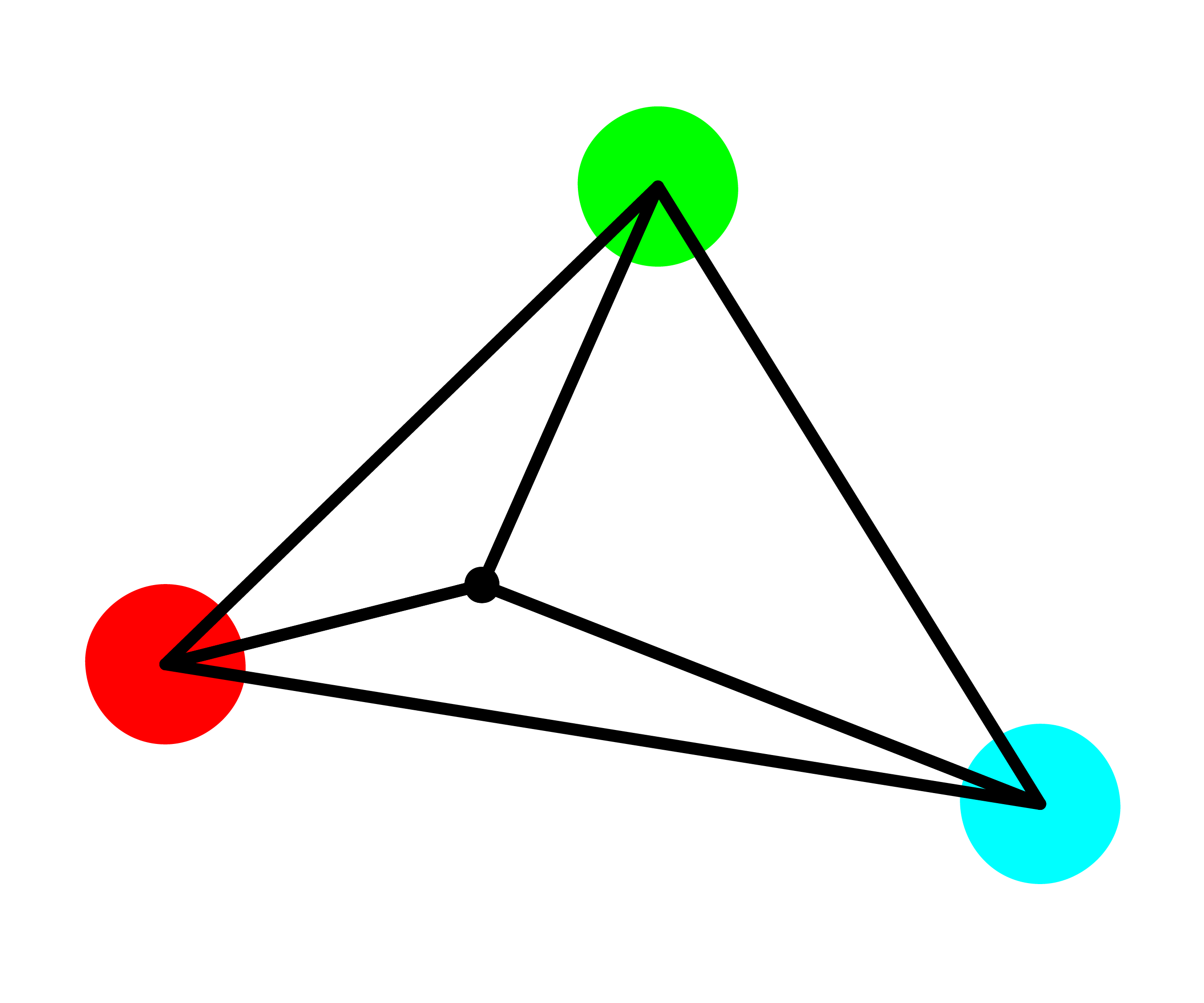 Triangle interpolation: for less structured image
Weighted sum using triangles:
Q = V1*A1 + V2*A2 + V3*A3
WHY?
V1 is the furthest from q and A1 gives the smallest area.
V2 is next furthest from 1 and A2 gives the next smallest area…
Should normalize this based on total area, but we won’t use this.
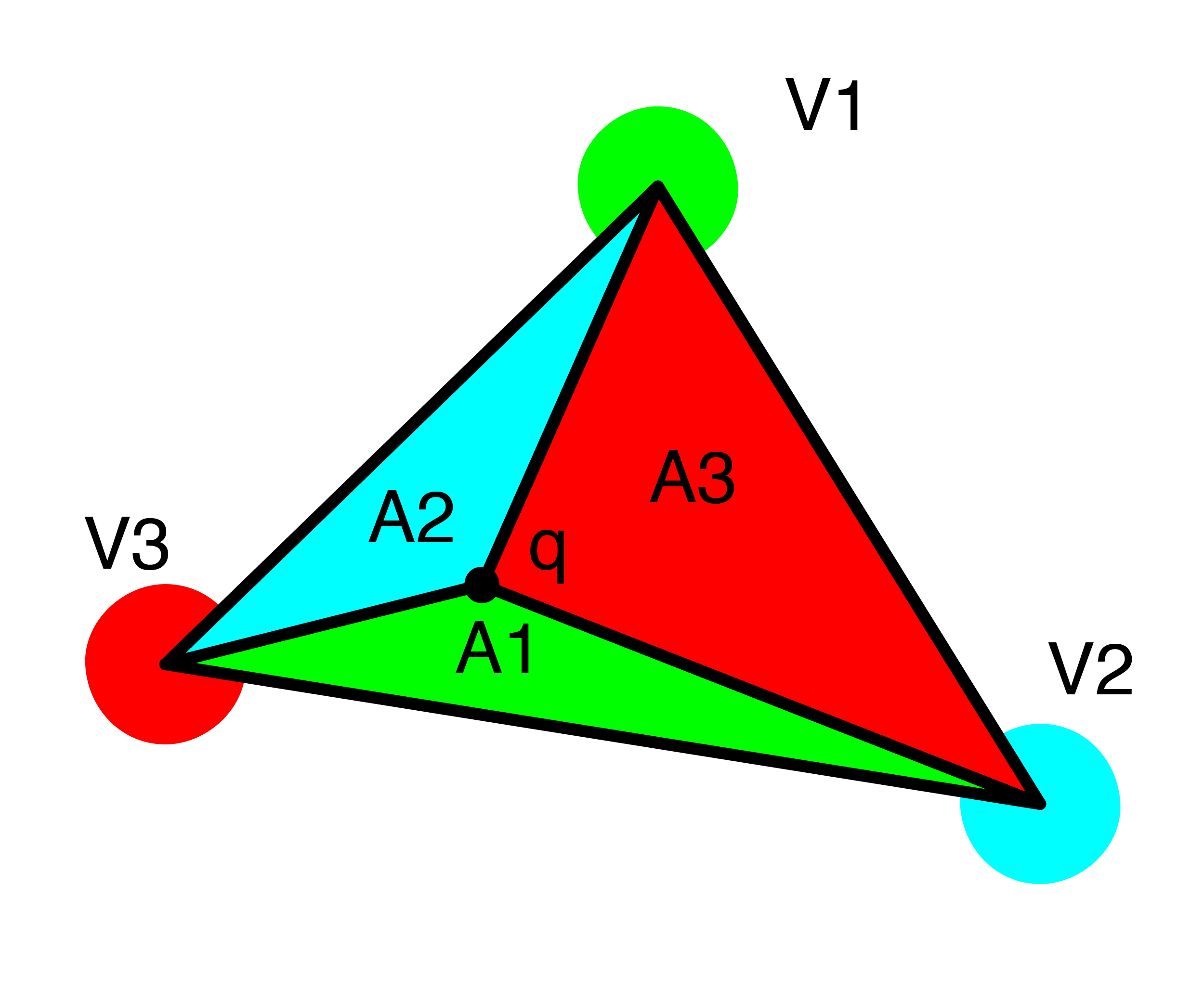 Bilinear interpolation: for grids, pretty good; easier than triangles
This time find the closest pixels in a box
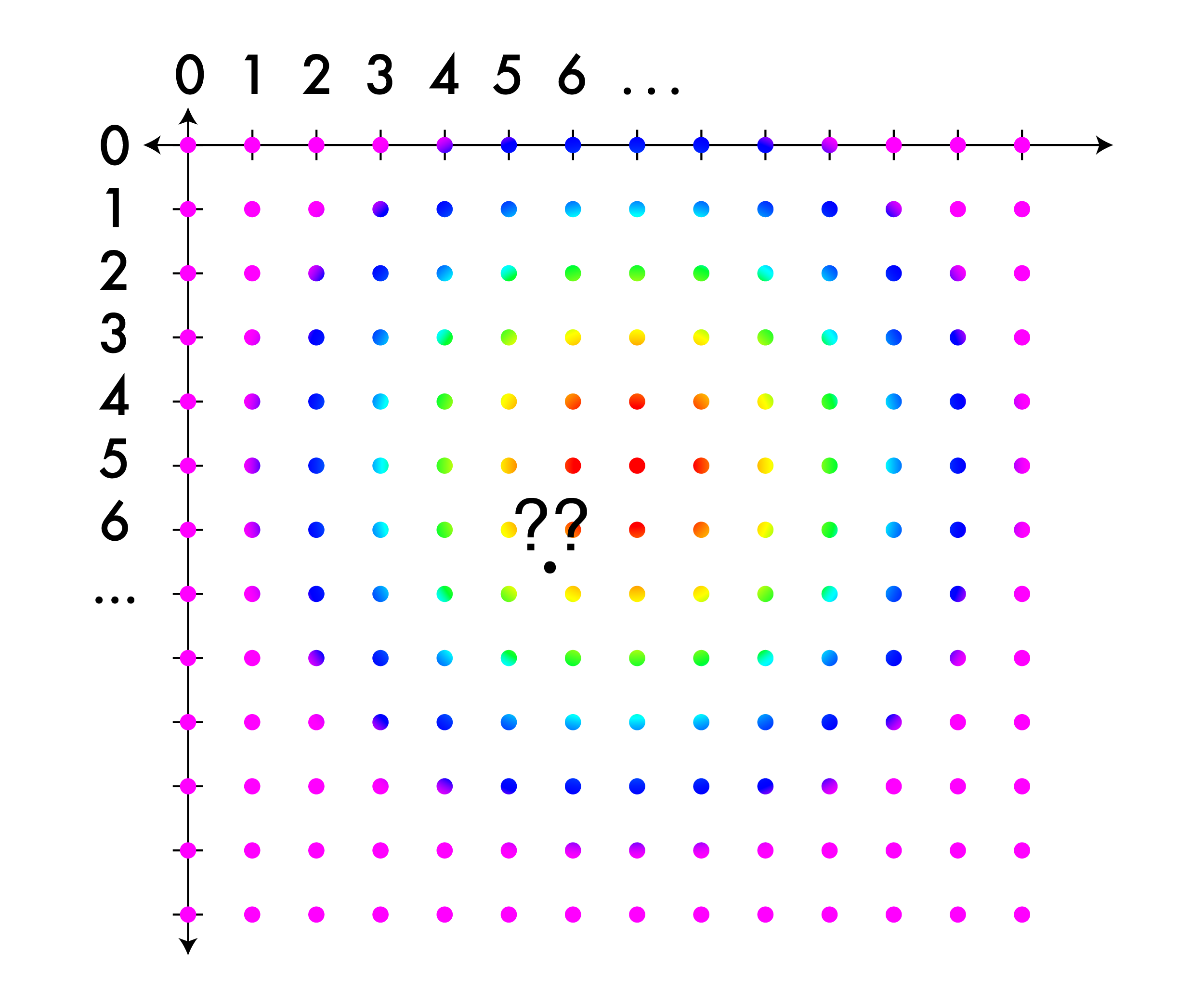 Bilinear interpolation: for grids, pretty good
This time find the closest pixels in a box
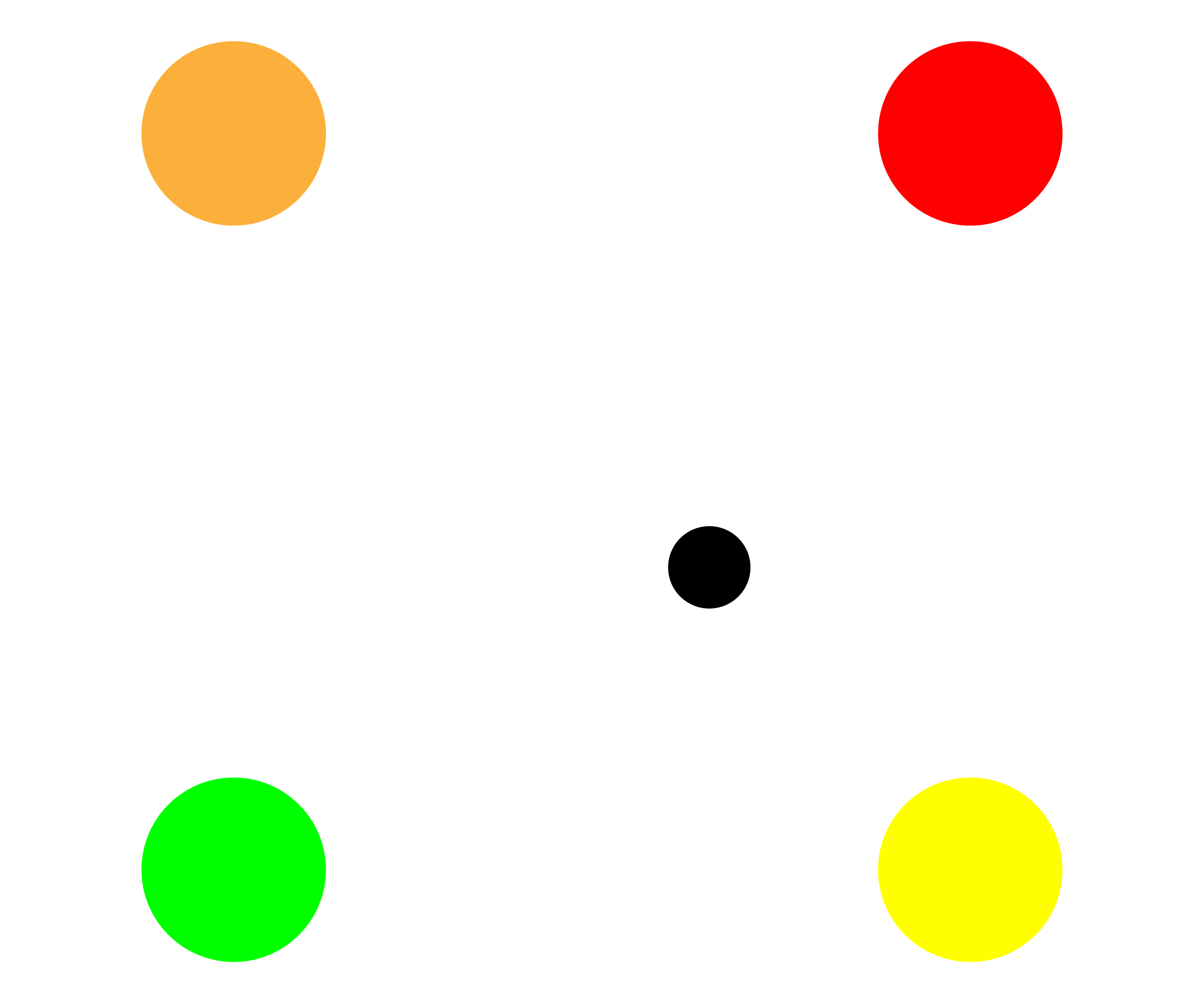 Bilinear interpolation: for grids, pretty good
This time find the closest pixels in a box
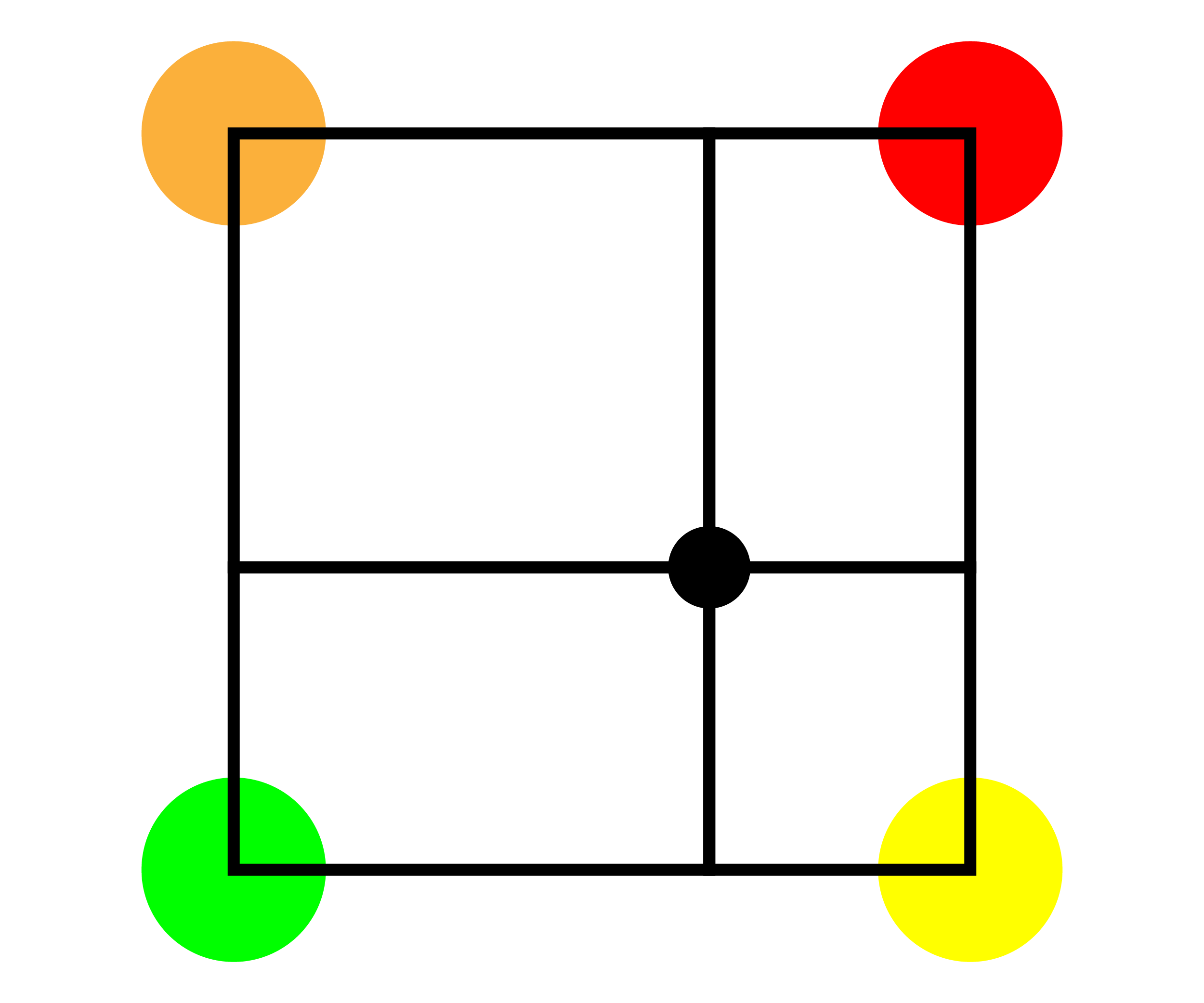 Bilinear interpolation: for grids, pretty good
This time find the closest pixels in a box
Same plan, weighted sum based on area of opposite rectangle
Q = V1*A1 + V2*A2 + V3*A3 + V4*A4
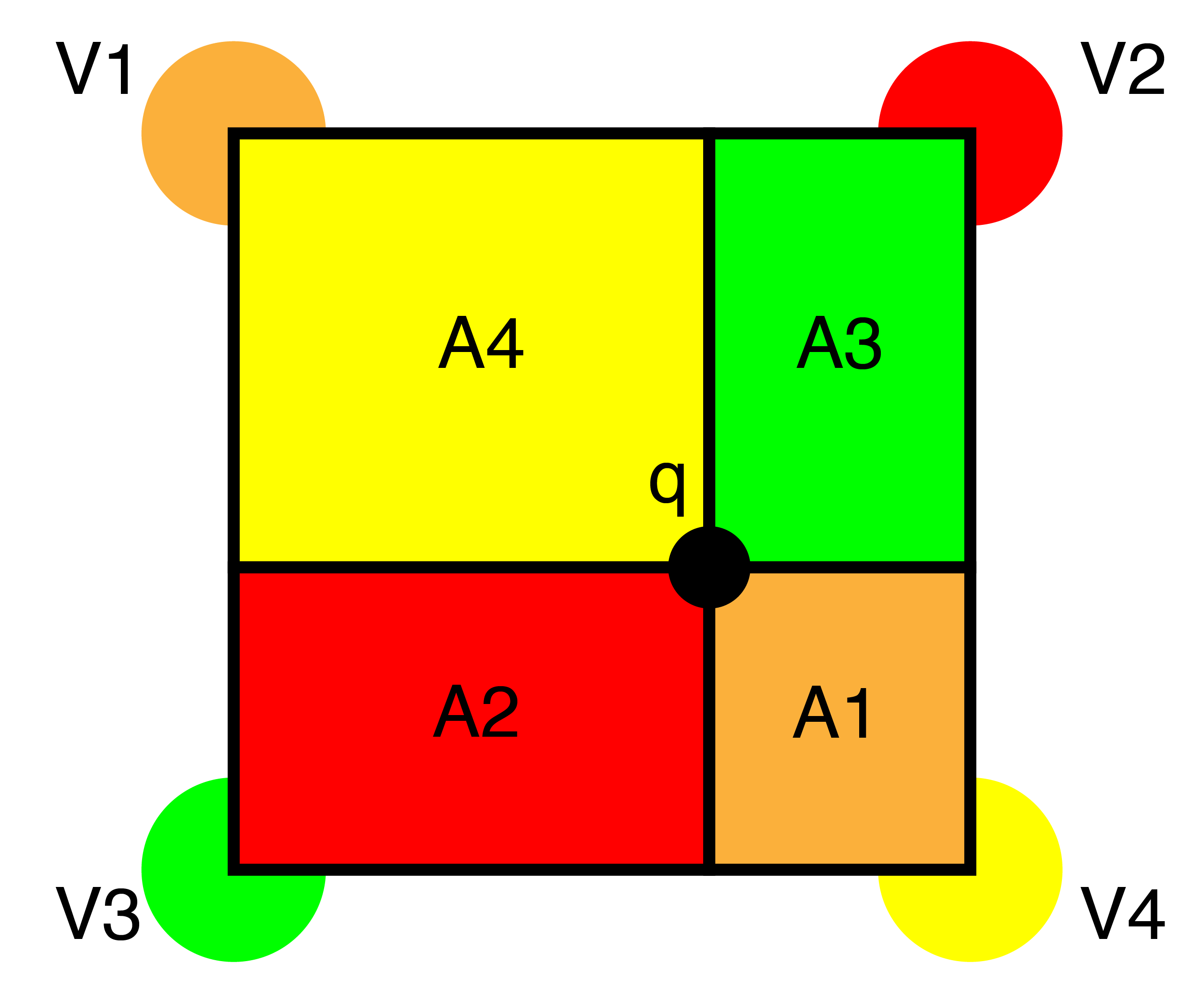 Bilinear interpolation: for grids, pretty good
A1 = d2*d4
A2 = d1*d4
A3 = d2*d3
A4 = d1*d3

q = V1*A1 + V2*A2 + V3*A3 + V4*A4
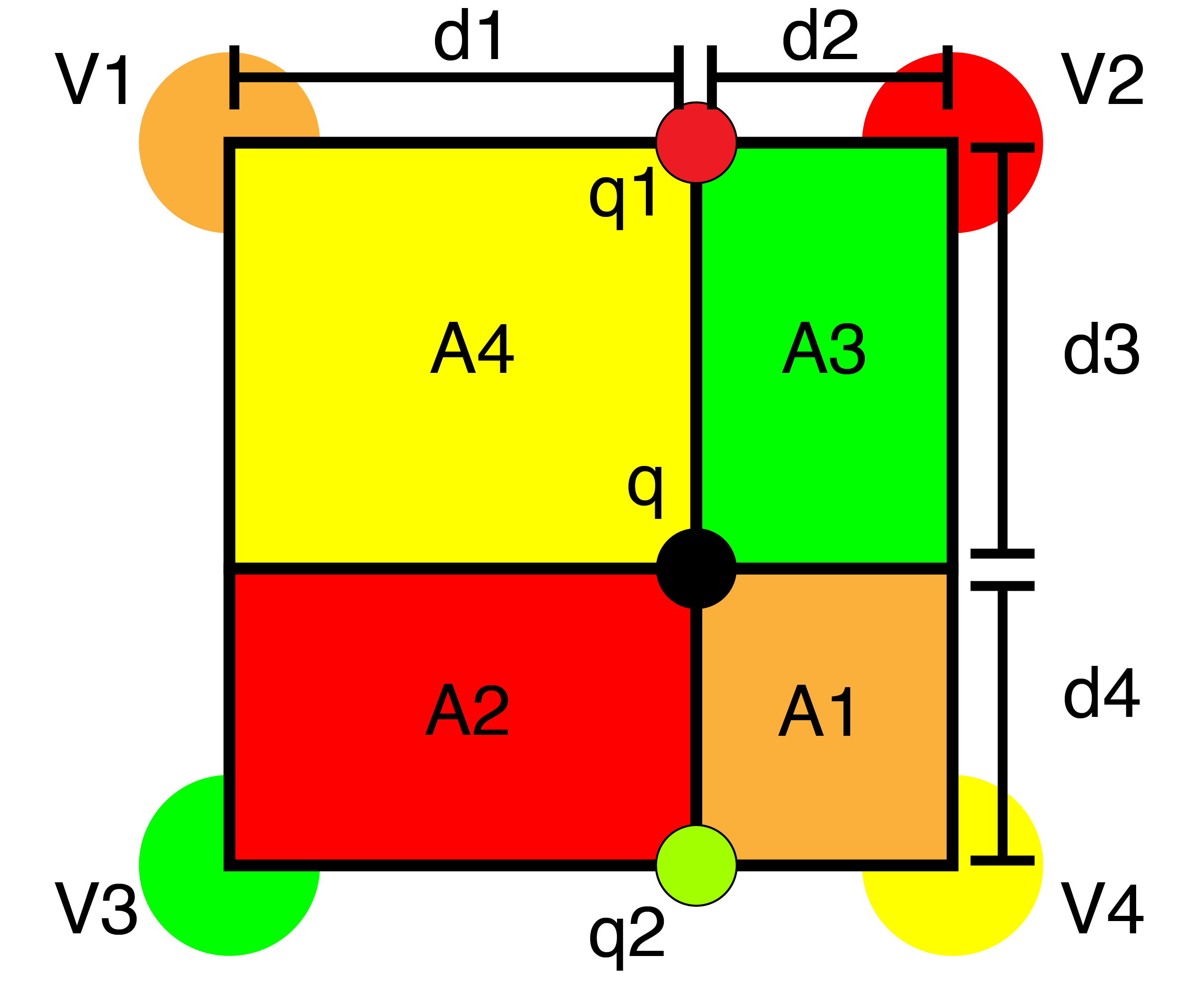 Bilinear interpolation: for grids, pretty good
Smoother than NN
More complex
4 lookups
Some math
Often the right tradeoff of speed vs final result
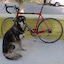 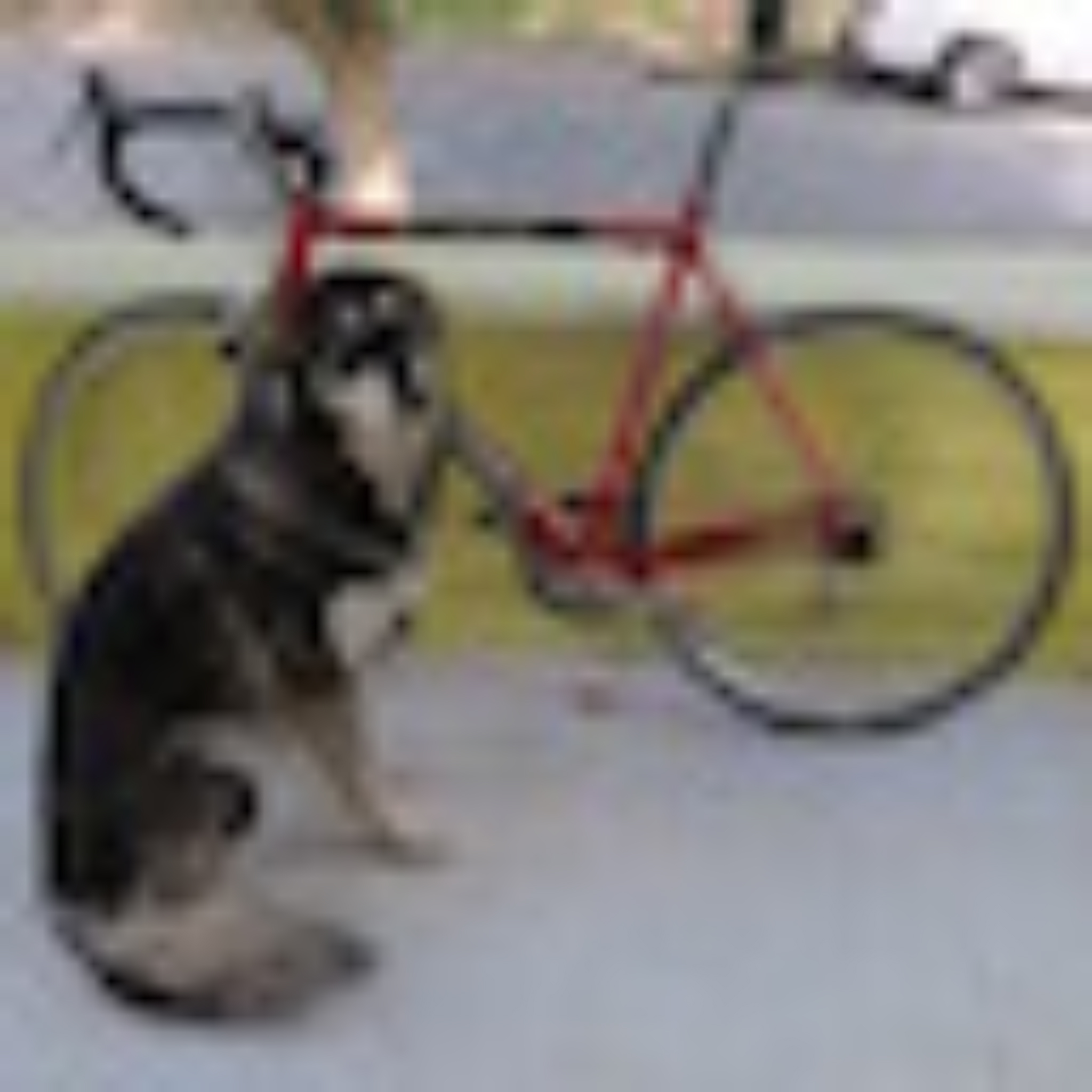 Bicubic sampling: more complex, maybe better?
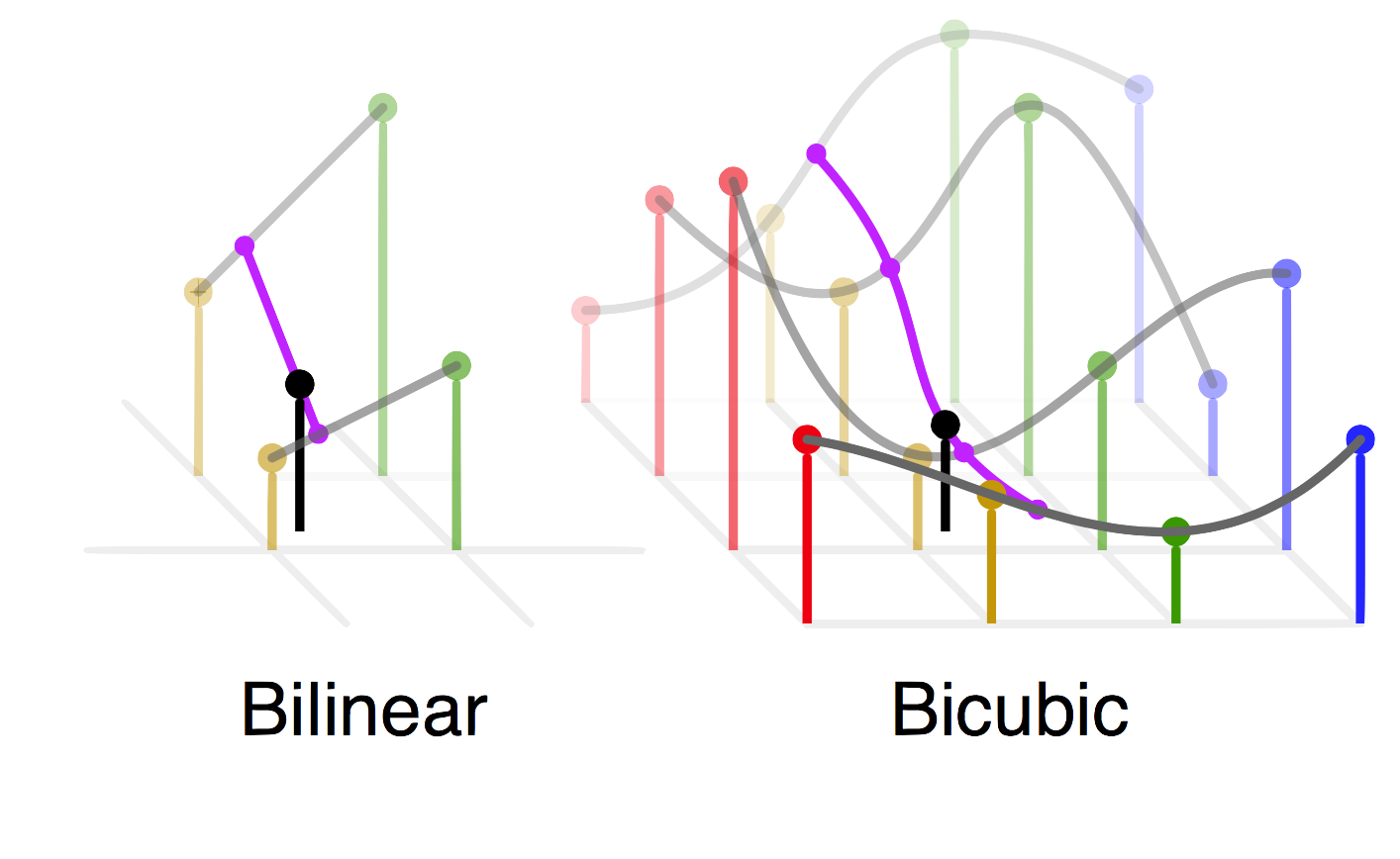 A cubic interpolation of 4 cubic interpolations
Smoother than bilinear, no “star”
16 nearest neighbors
Fit 3rd order poly:
f(x) = a + bx + cx^2 + dx^3
Interpolate along axis
Fit another poly to interpolated values
Bicubic vs bilinear
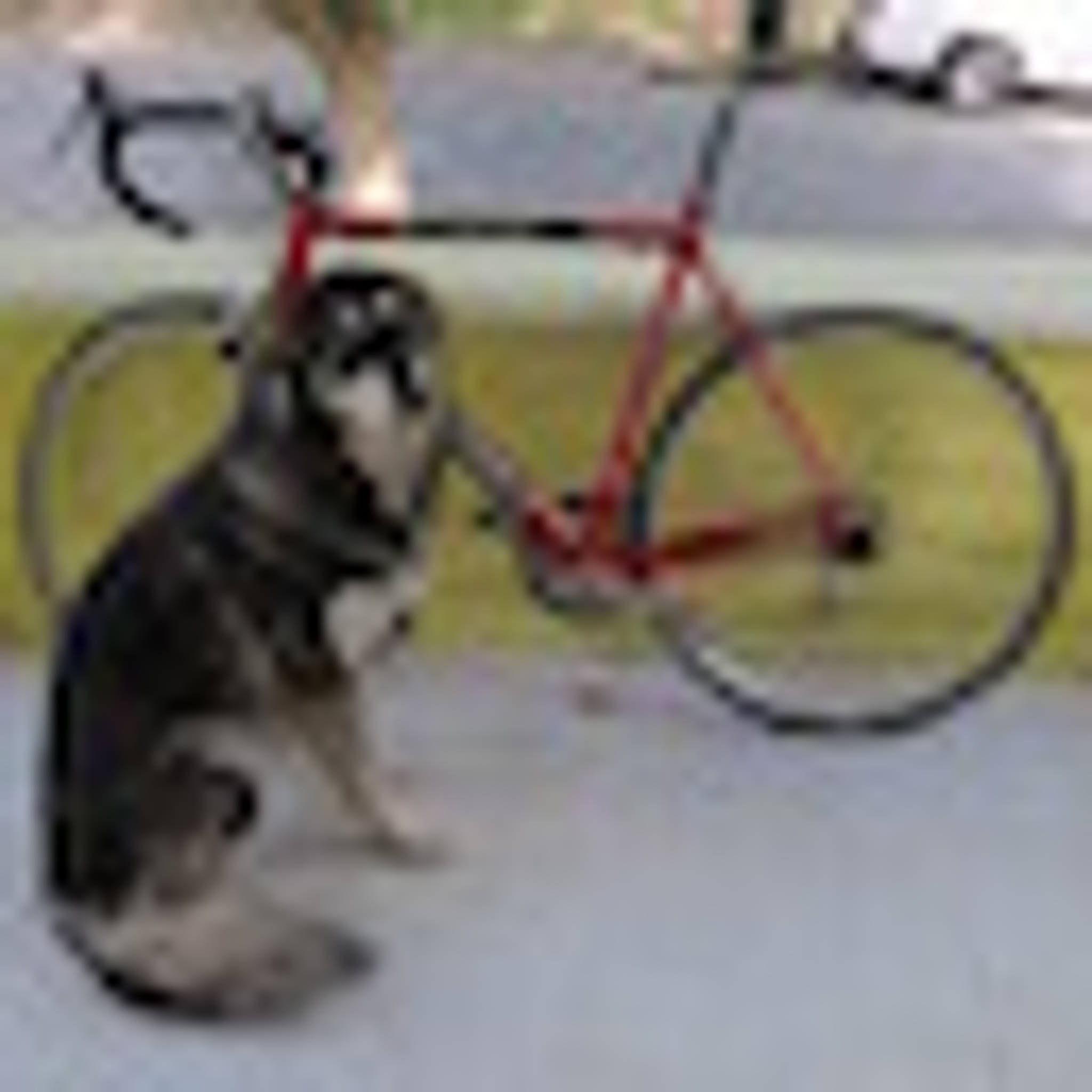 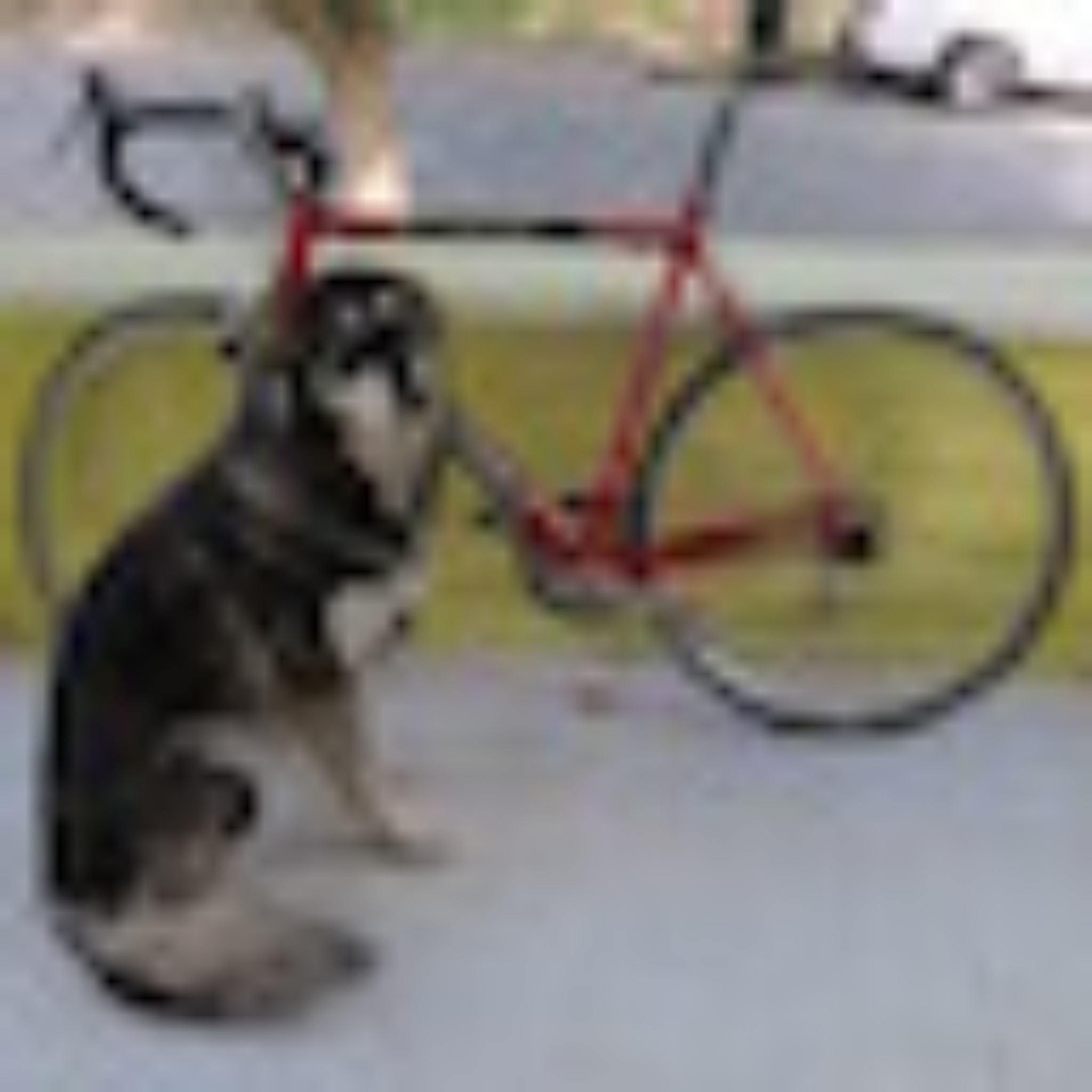 Bicubic vs bilinear
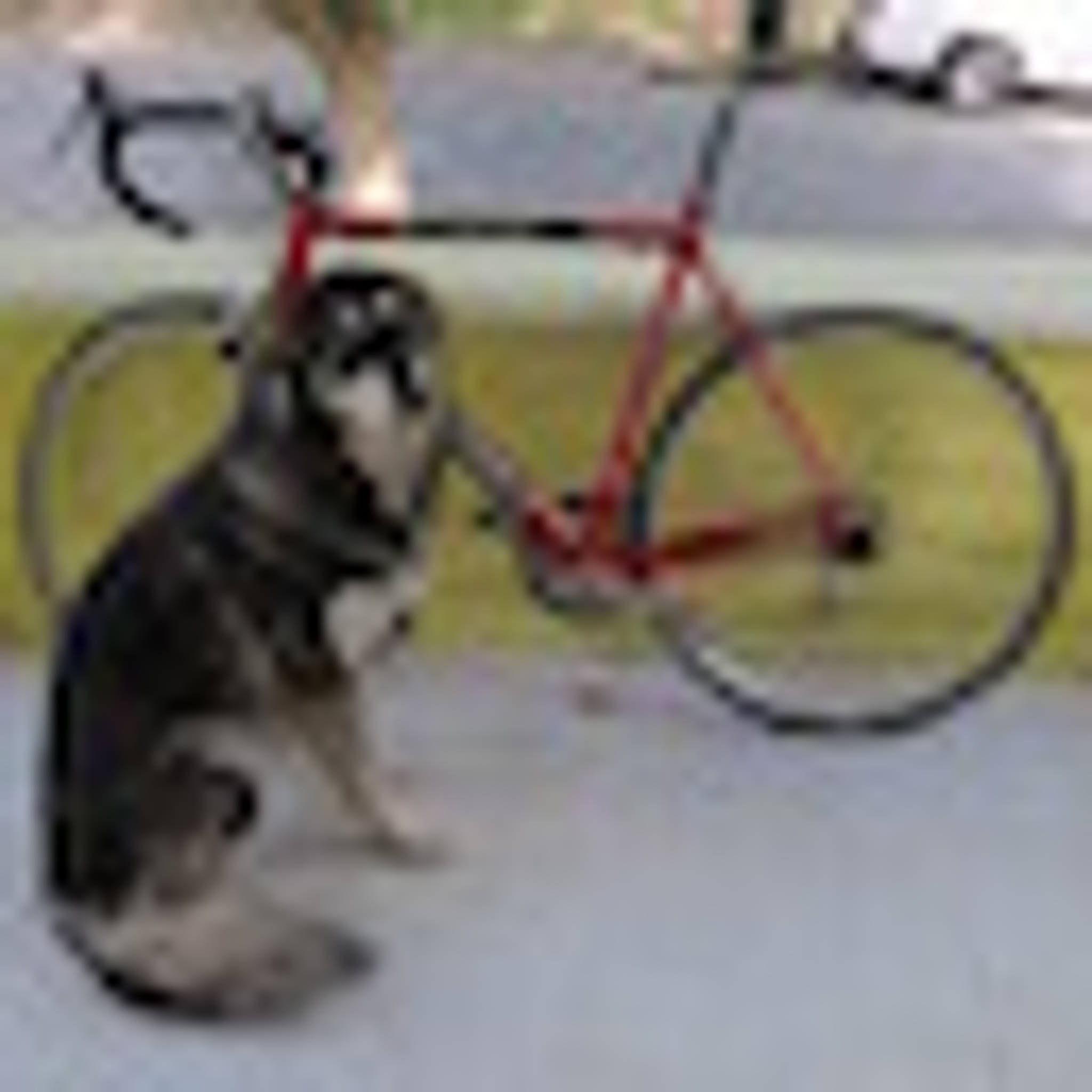 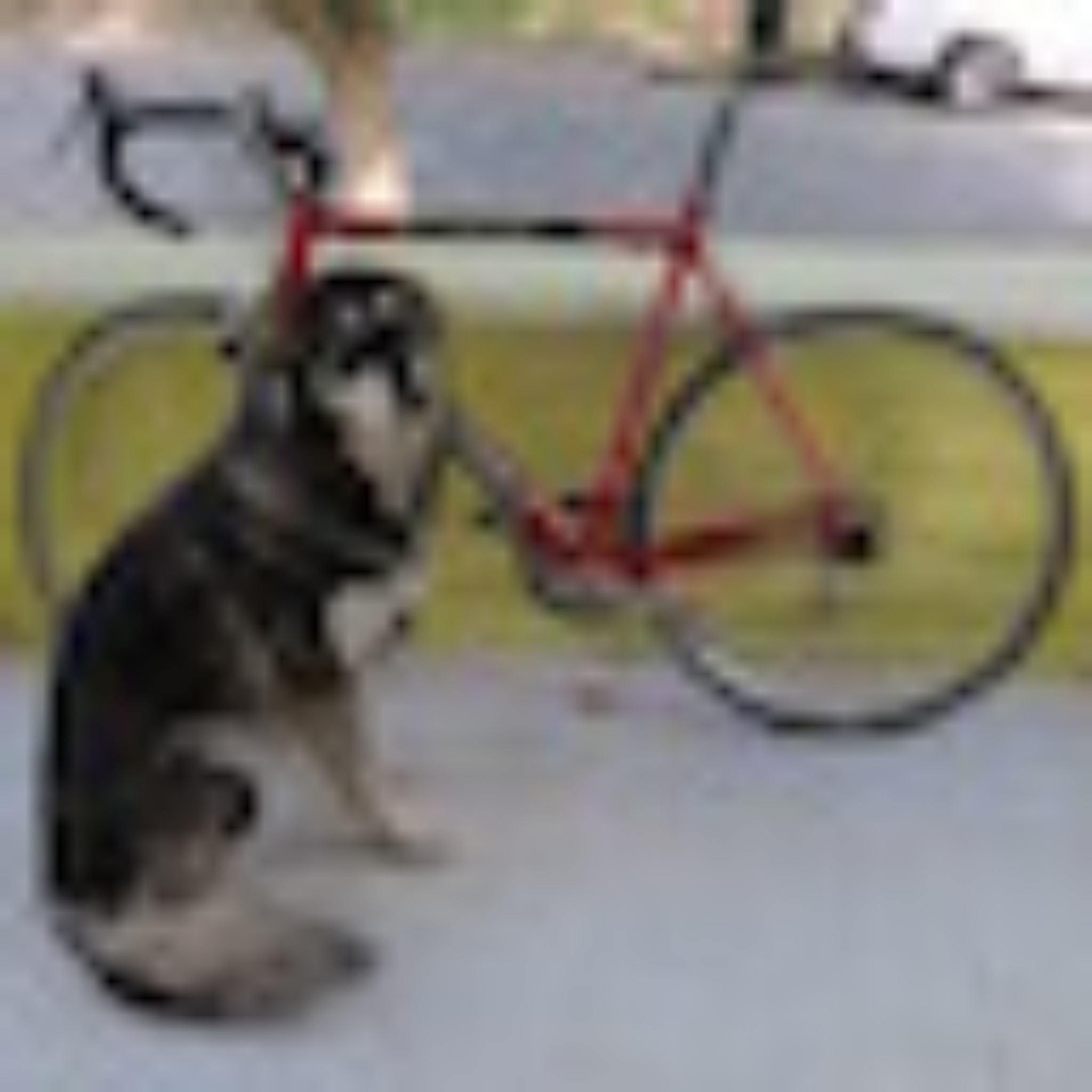 Resize algorithm:
For each pixel in new image:
1. Map to old im coordinates
2. Interpolate value
3. Set new value in image
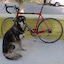 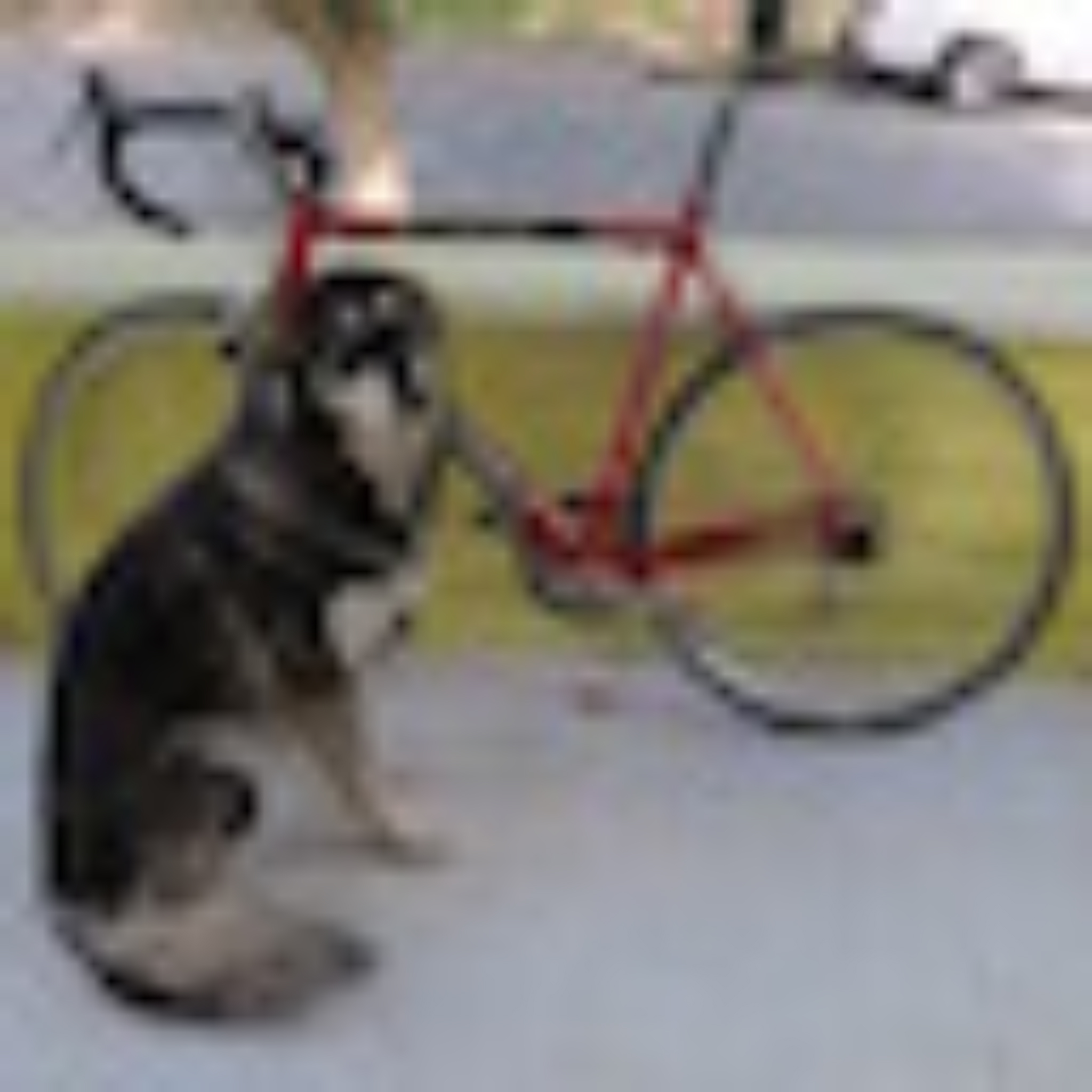 What about shrinking?
NN and Bilinear only look at small area
Lots of artifacting
Staircase pattern on diagonal lines
We’ll fix this next class with filters!
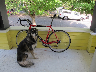 So what is this interpolation useful for?
Image resizing!
Say we want to increase the size of an image…
This is a beautiful image of a sunset… it’s just very small…
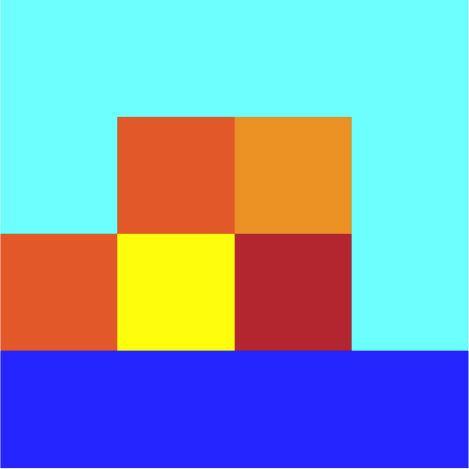 Image resizing!
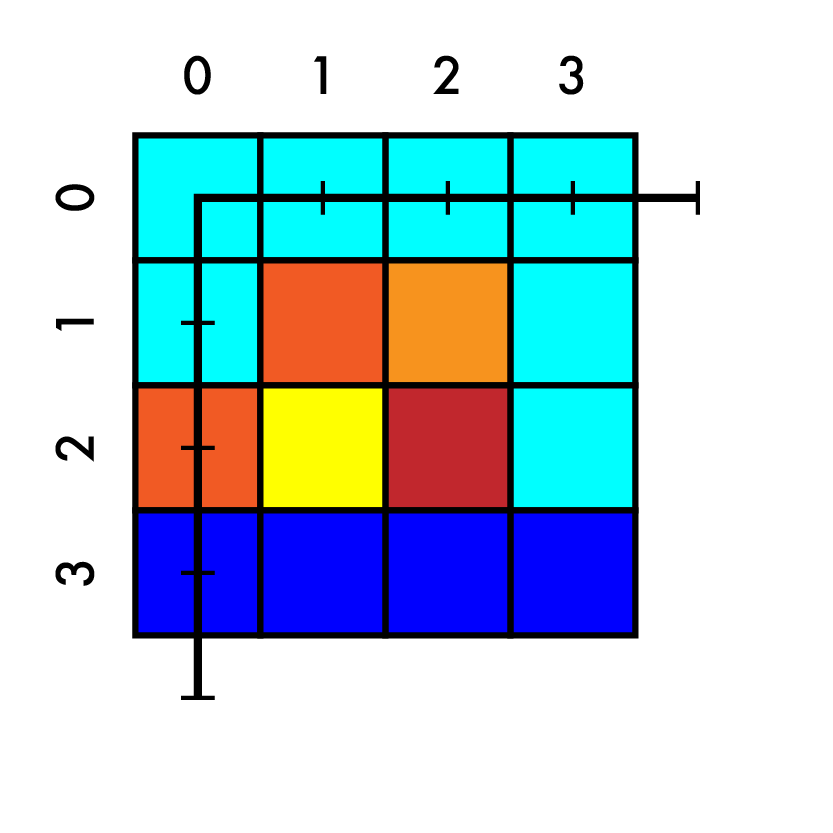 Say we want to increase the size of an image…
This is a beautiful image of a sunset… it’s just very small… 
Say we want to increase size 4x4 -> 7x7
Resize 4x4 -> 7x7
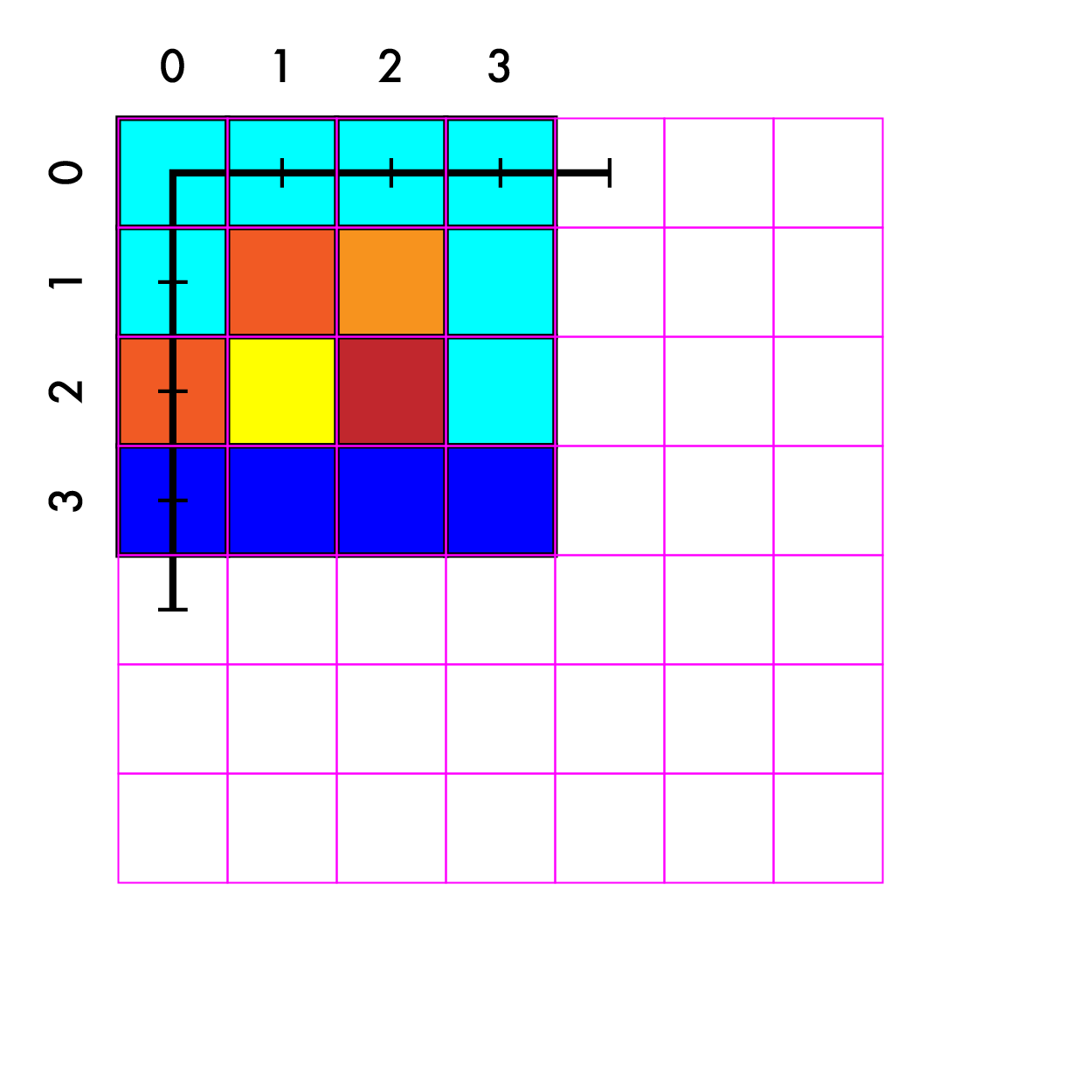 Create our new image
Resize 4x4 -> 7x7
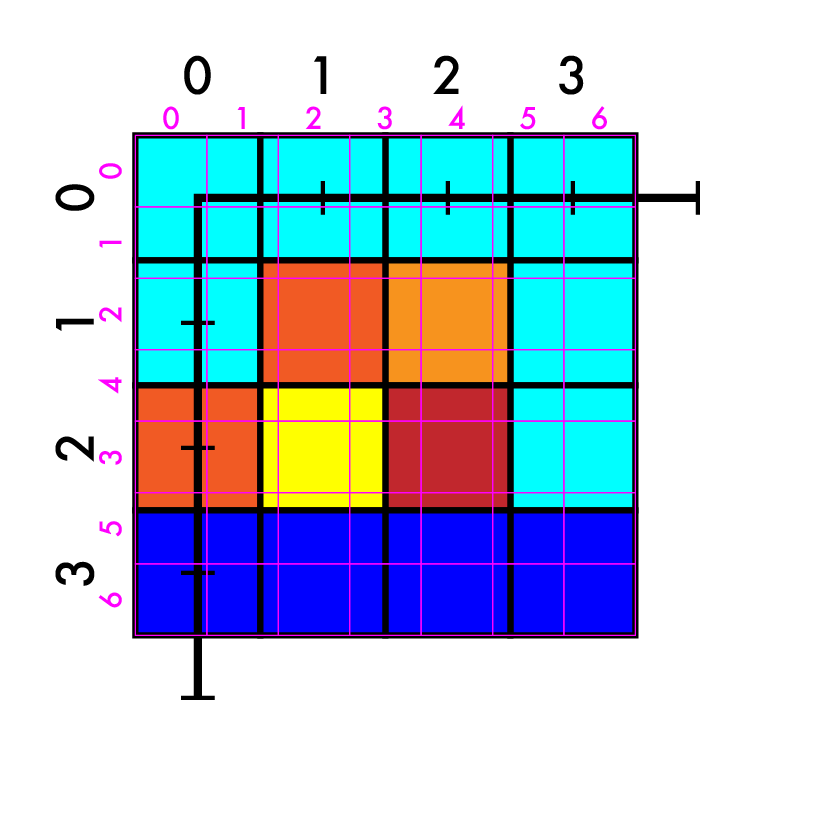 Create our new image
Match up coordinates
Resize 4x4 -> 7x7
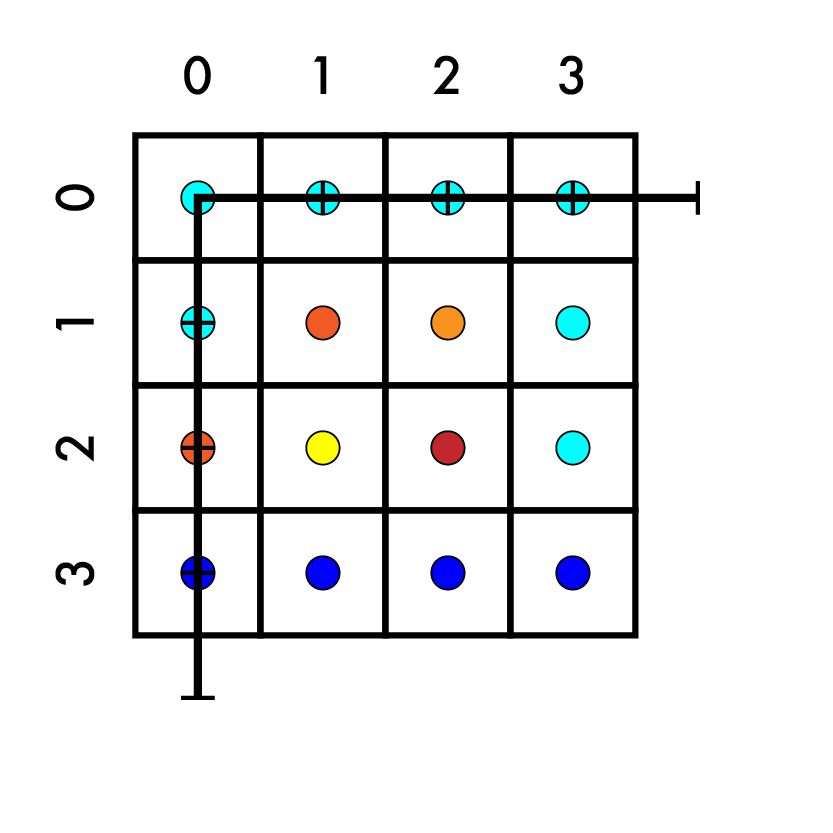 Create our new image
Match up coordinates
Resize 4x4 -> 7x7
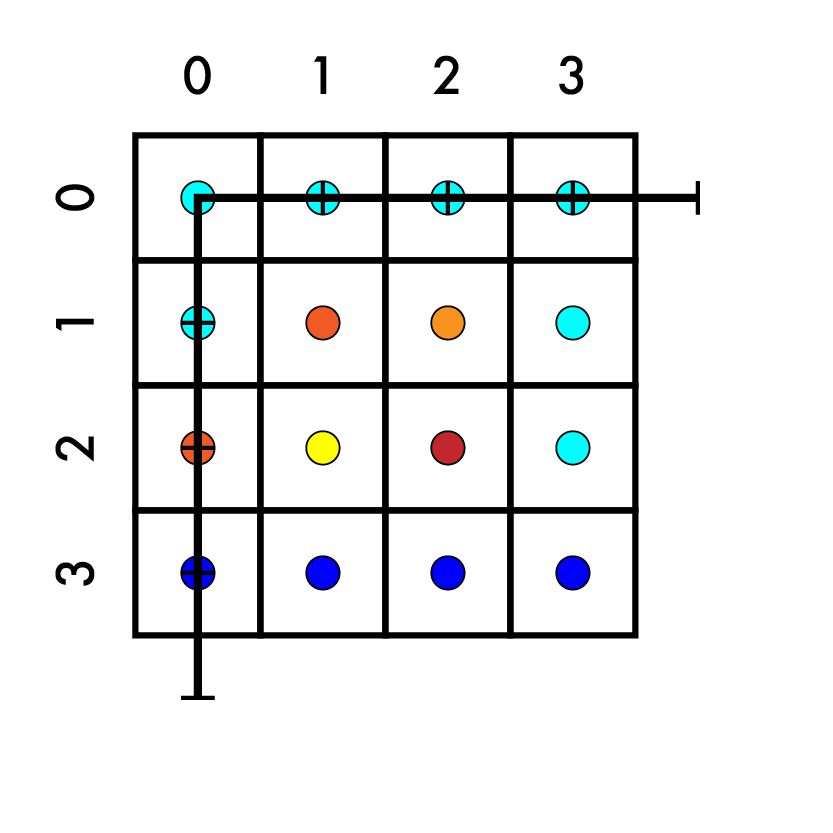 Create our new image
Match up coordinates
(-0.5, -0.5)
(3.5, 3.5)
Resize 4x4 -> 7x7
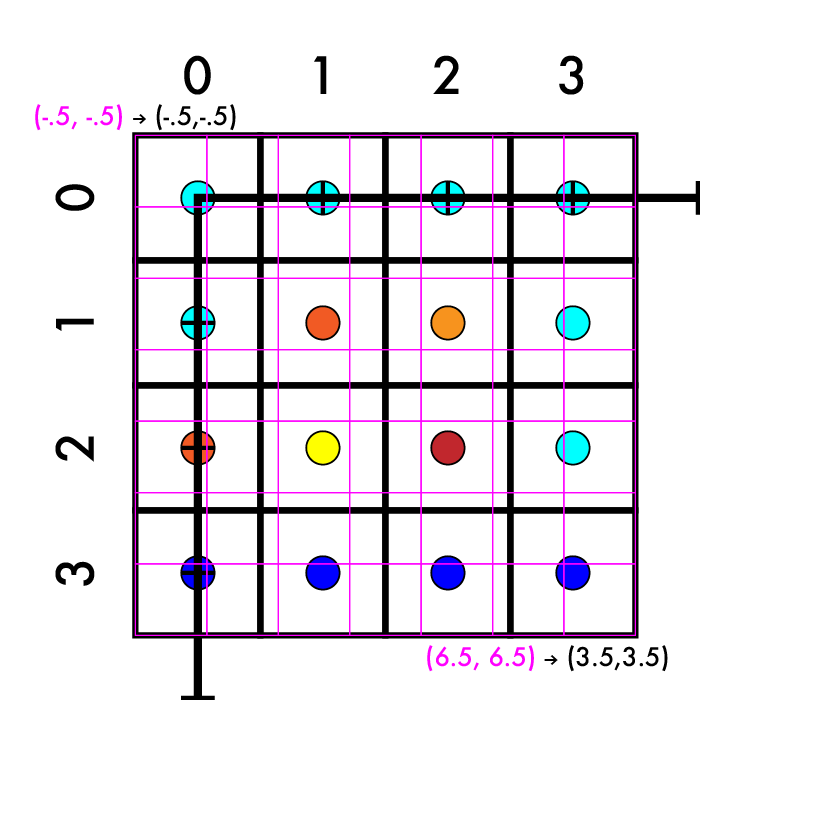 Create our new image
Match up coordinates
System of equations
aX + b = Y
a*-.5 + b = -.5
a*6.5 + b = 3.5
Resize 4x4 -> 7x7
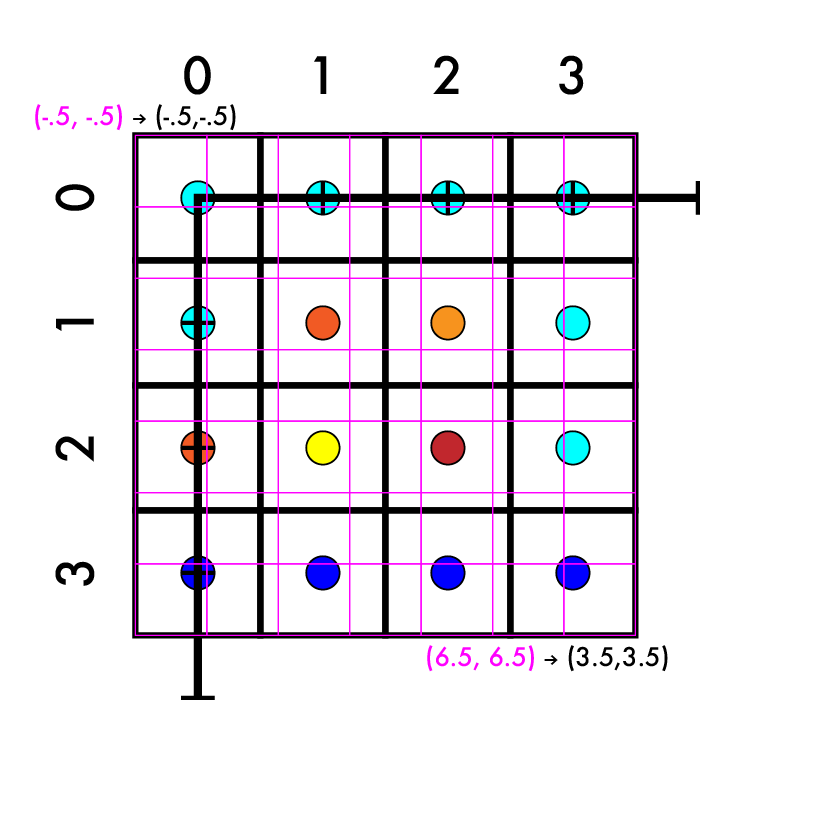 Create our new image
Match up coordinates
System of equations
aX + b = Y
a*-.5 + b = -.5
a*6.5 + b = 3.5
a*7 = 4
Resize 4x4 -> 7x7
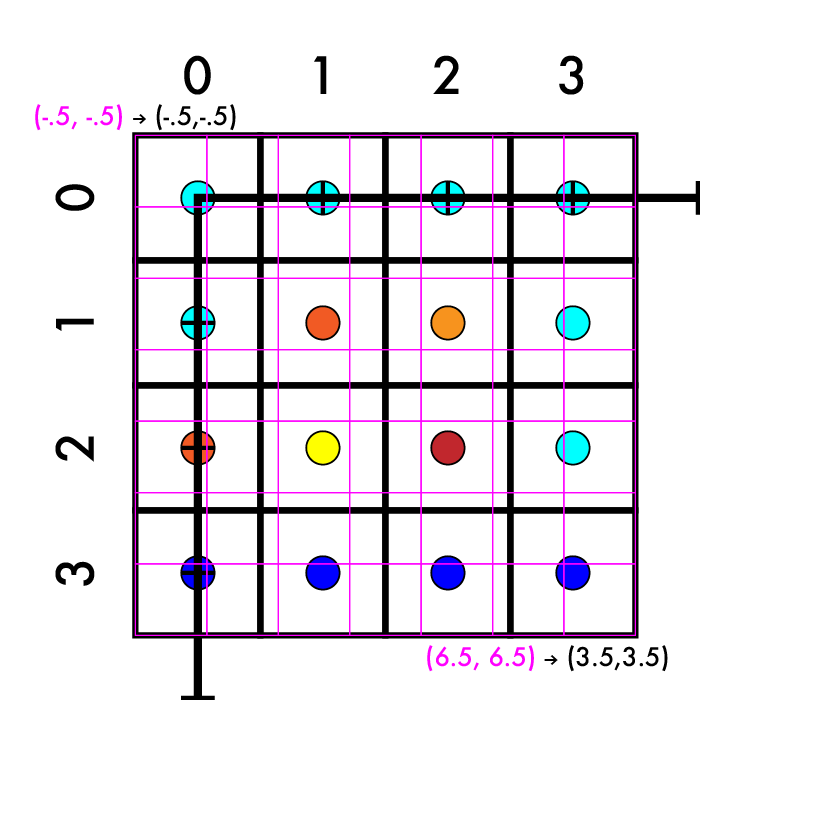 Create our new image
Match up coordinates
System of equations
aX + b = Y
a*-.5 + b = -.5
a*6.5 + b = 3.5
a*7 = 4
a = 4/7
Resize 4x4 -> 7x7
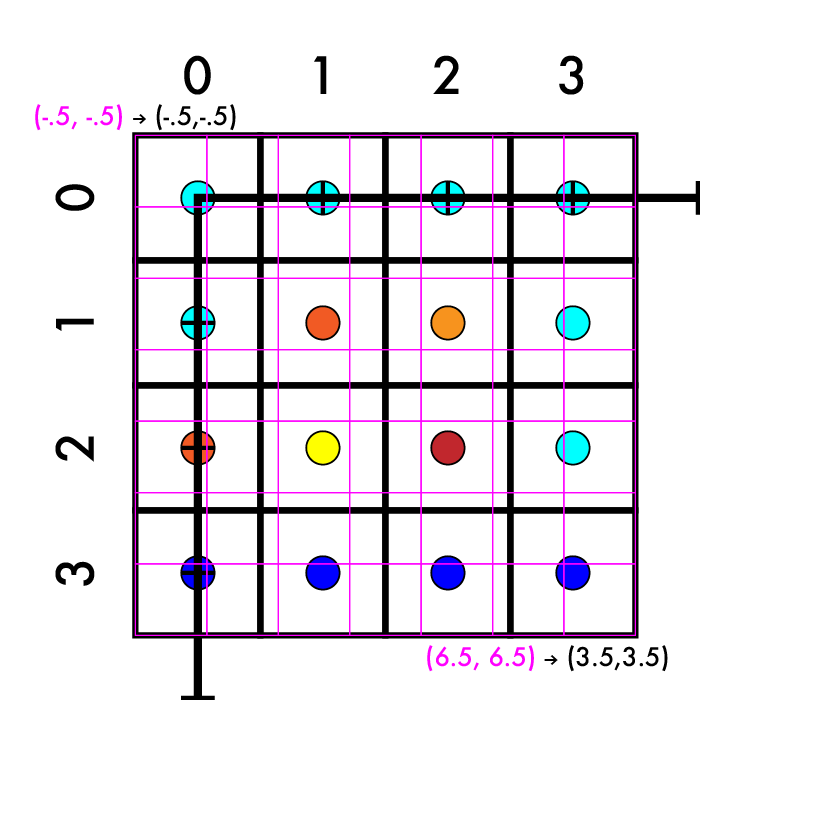 Create our new image
Match up coordinates
System of equations
aX + b = Y
a*-.5 + b = -.5
a*6.5 + b = 3.5
a = 4/7
Resize 4x4 -> 7x7
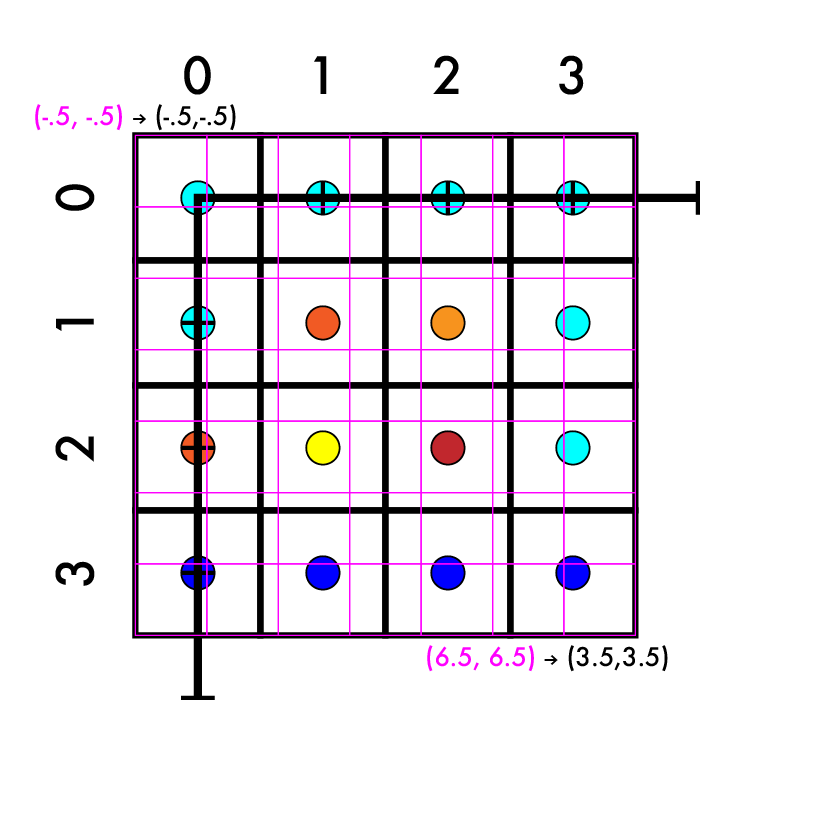 Create our new image
Match up coordinates
System of equations
aX + b = Y
a*-.5 + b = -.5
a*6.5 + b = 3.5
a = 4/7
a*-.5 + b = -.5
Resize 4x4 -> 7x7
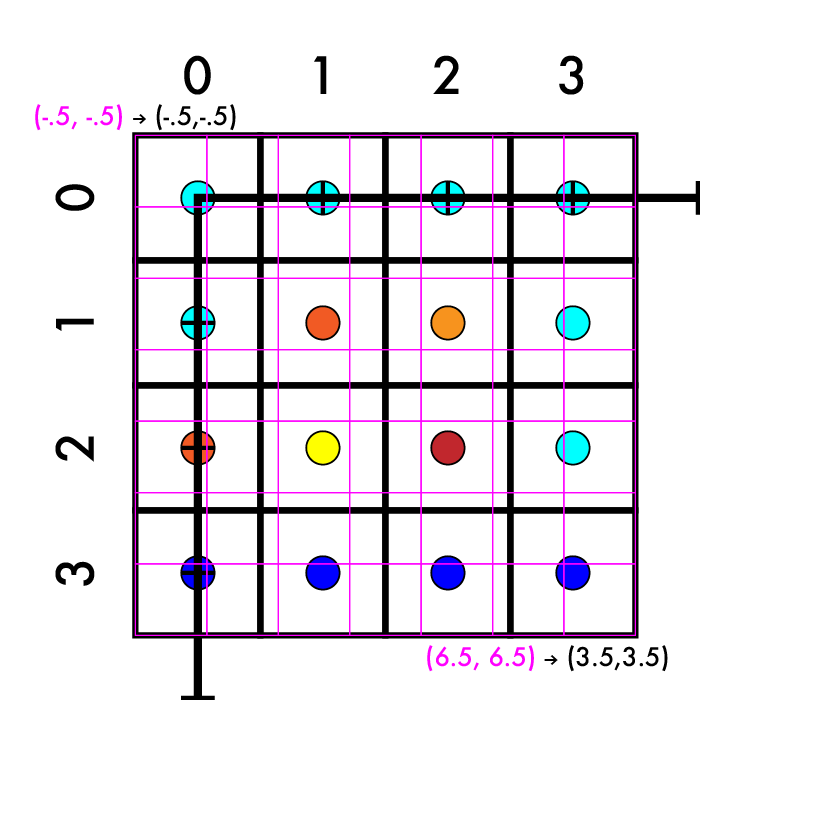 Create our new image
Match up coordinates
System of equations
aX + b = Y
a*-.5 + b = -.5
a*6.5 + b = 3.5
a = 4/7
a*-.5 + b = -.5
4/7*-1/2 + b = -1/2
Resize 4x4 -> 7x7
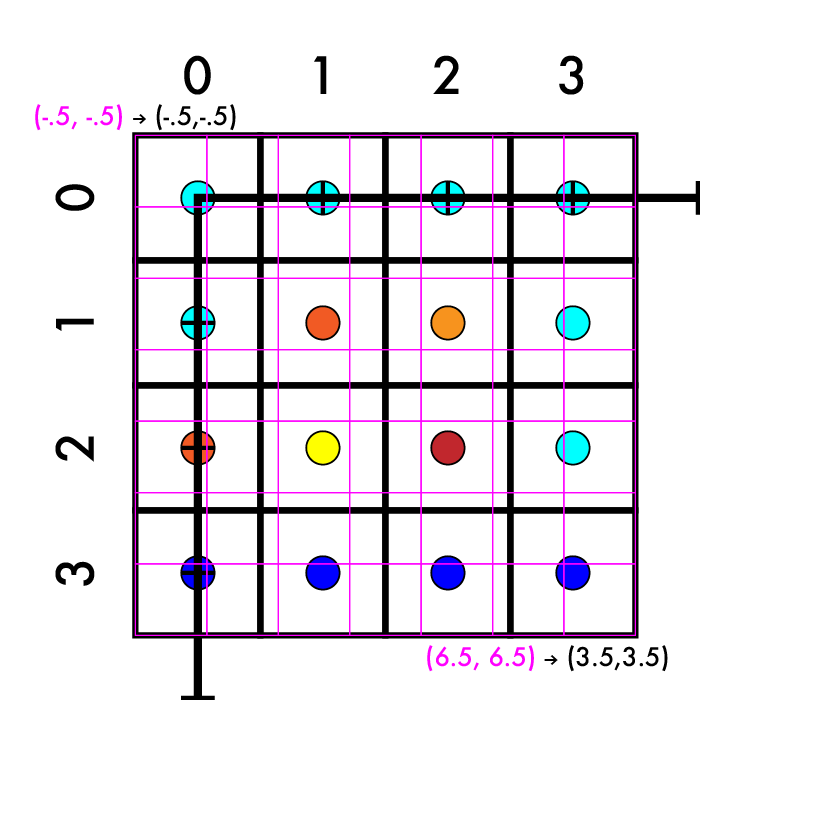 Create our new image
Match up coordinates
System of equations
aX + b = Y
a*-.5 + b = -.5
a*6.5 + b = 3.5
a = 4/7
a*-.5 + b = -.5
4/7*-1/2 + b = -1/2
-4/14 + b = -7/14
Resize 4x4 -> 7x7
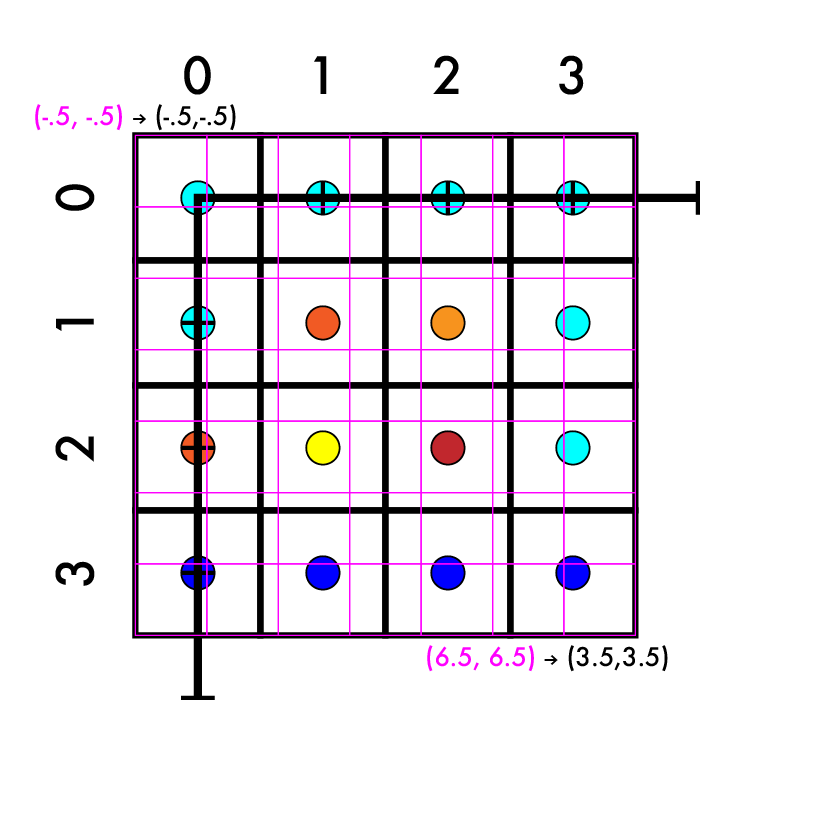 Create our new image
Match up coordinates
System of equations
aX + b = Y
a*-.5 + b = -.5
a*6.5 + b = 3.5
a = 4/7
a*-.5 + b = -.5
4/7*-1/2 + b = -1/2
-4/14 + b = -7/14
b = -3/14
Resize 4x4 -> 7x7
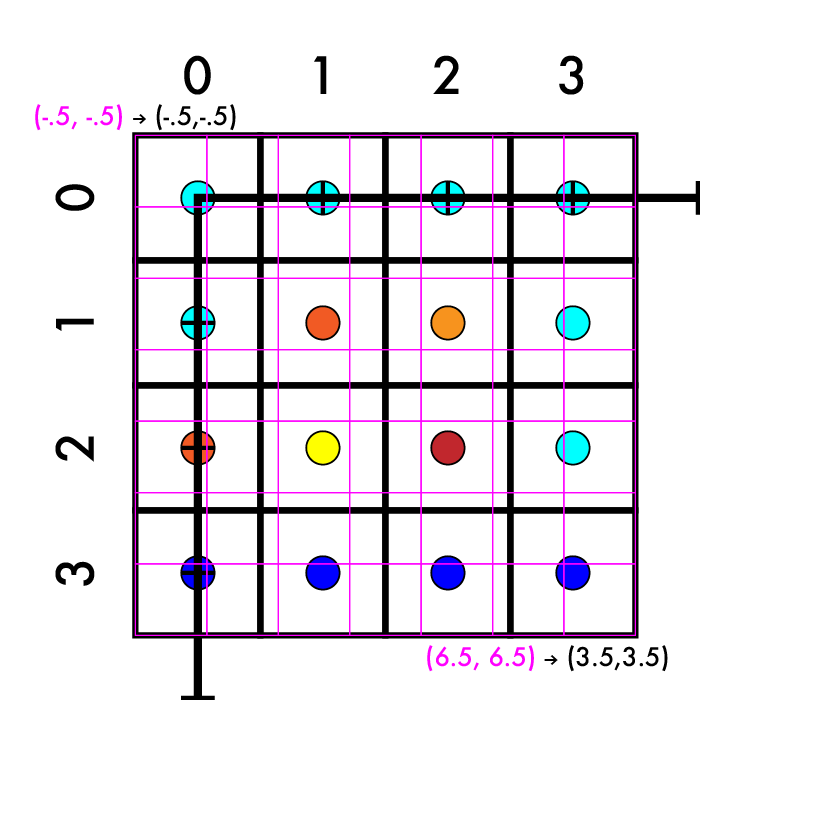 Create our new image
Match up coordinates
System of equations
aX + b = Y
a*-.5 + b = -.5
a*6.5 + b = 3.5
a = 4/7
b = -3/14
So, we can start with any coordinate X of the big (new) image and use a and b to get Y on the smaller (old) image.
Resize 4x4 -> 7x7
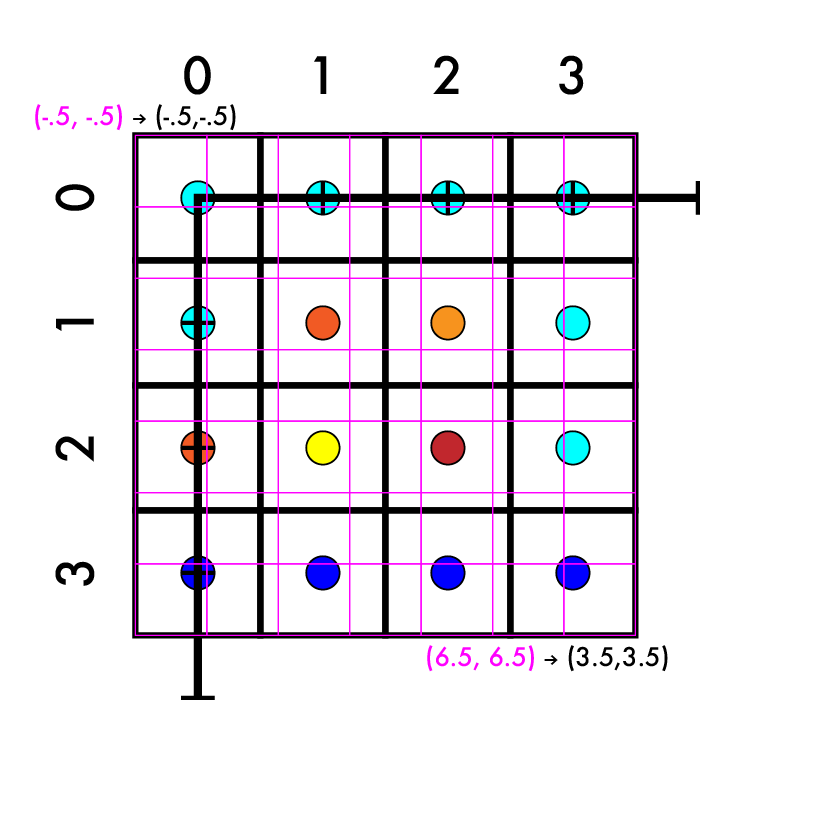 Create our new image
Match up coordinates
4/7 X - 3/14 = Y
Resize 4x4 -> 7x7
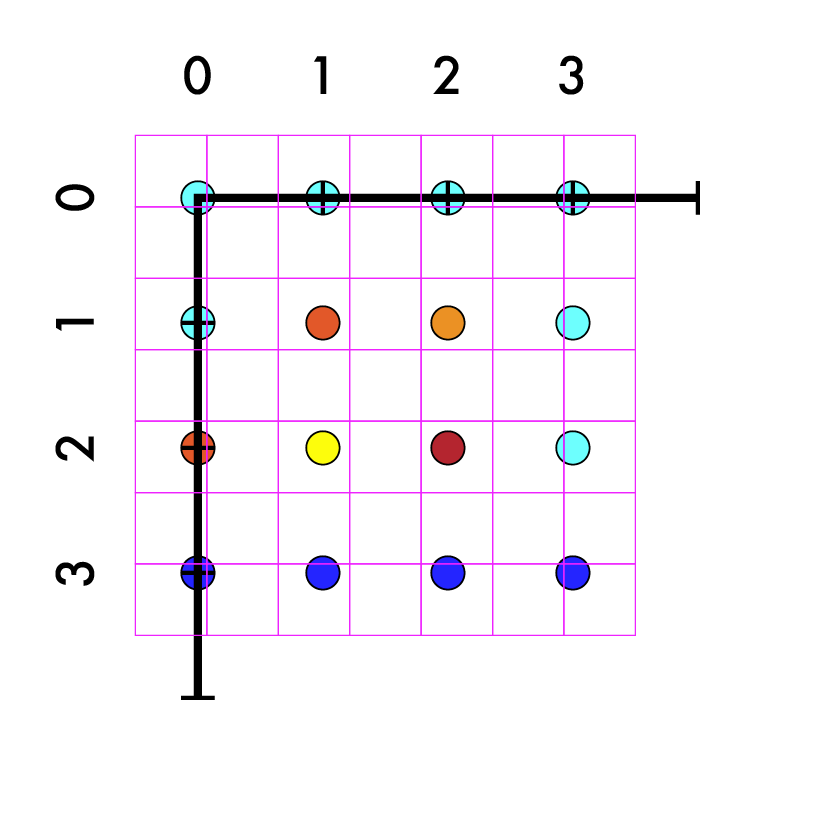 Create our new image
Match up coordinates
4/7 X - 3/14 = Y
Resize 4x4 -> 7x7
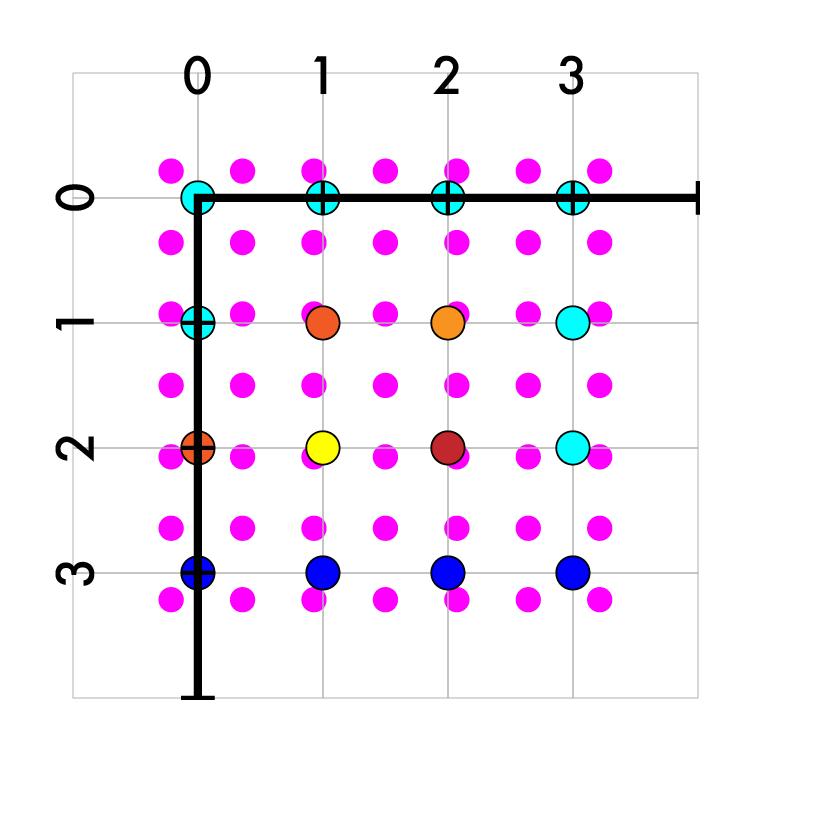 Create our new image
Match up coordinates
4/7 X - 3/14 = Y
Iterate over new pts
Resize 4x4 -> 7x7
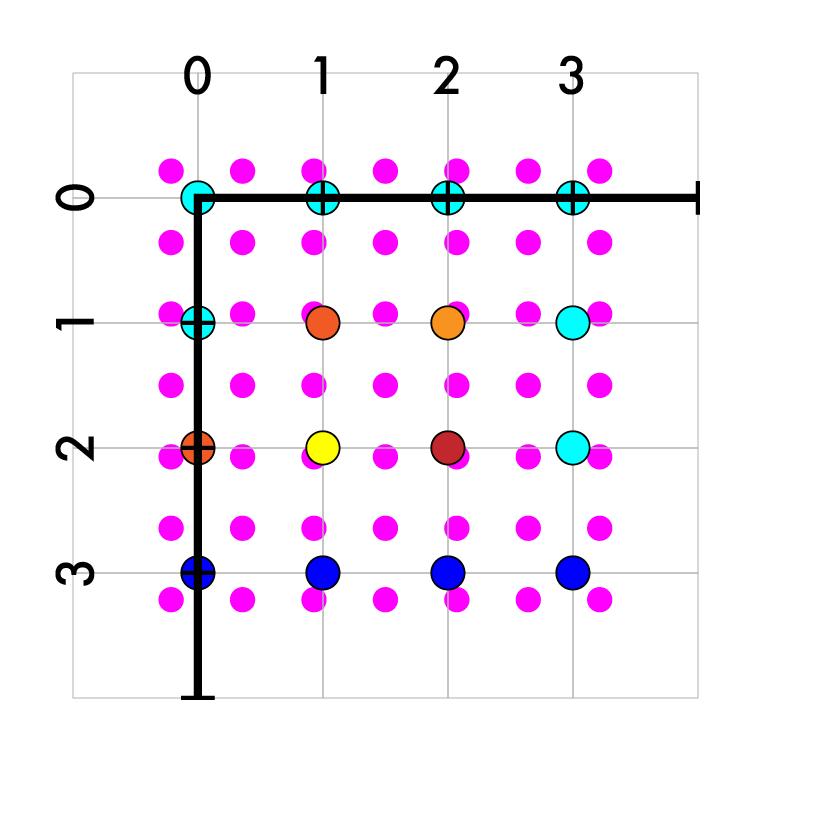 Create our new image
Match up coordinates
4/7 X - 3/14 = Y
Iterate over new pts
Map to old coords (Y is old)
Resize 4x4 -> 7x7
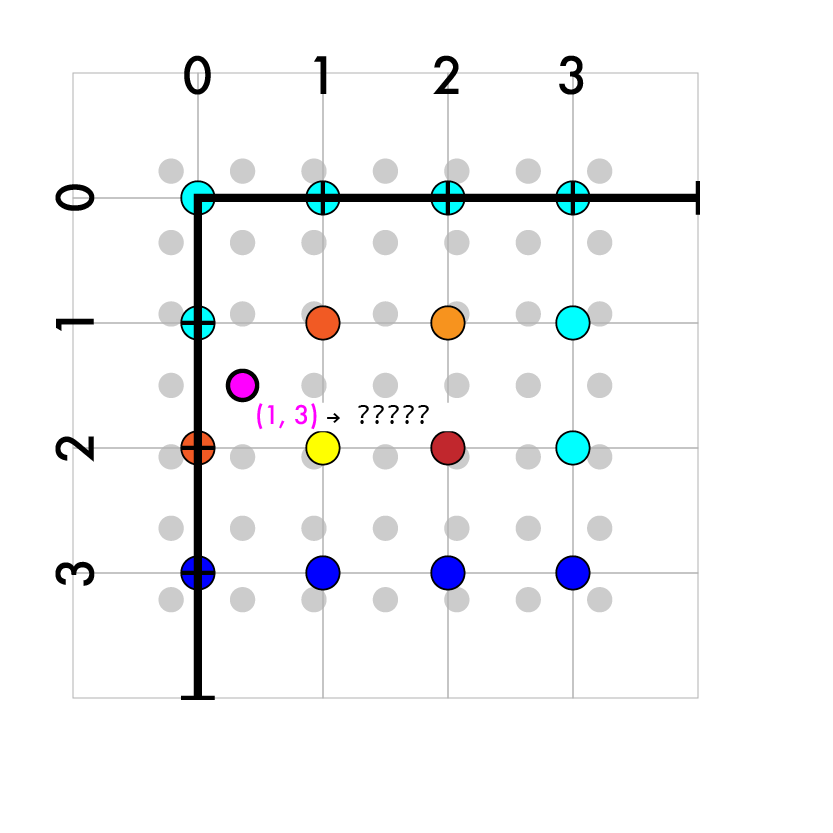 Create our new image
Match up coordinates
4/7 X - 3/14 = Y
Iterate over new pts
Map to old coords (Y is old)
(1, 3)
Resize 4x4 -> 7x7
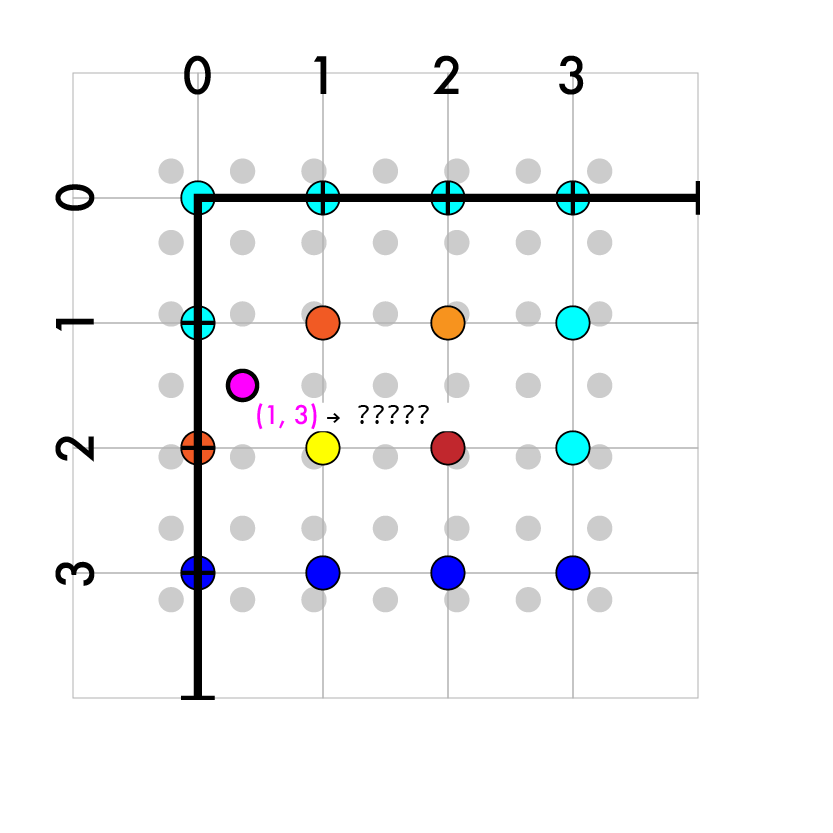 Create our new image
Match up coordinates
4/7 X - 3/14 = Y
Iterate over new pts
Map to old coords
(1, 3)
4/7*1 - 3/14
4/7*3 - 3/14
Resize 4x4 -> 7x7
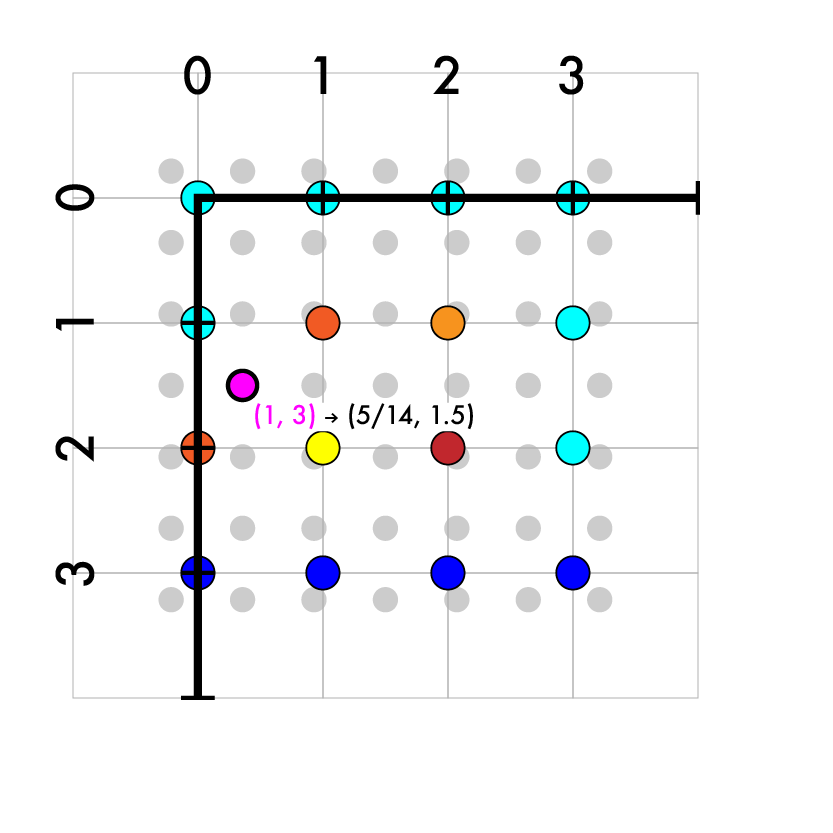 Create our new image
Match up coordinates
4/7 X - 3/14 = Y
Iterate over new pts
Map to old coords
(1, 3)
4/7*1 - 3/14
4/7*3 - 3/14
(5/14, 21/14)
Resize 4x4 -> 7x7
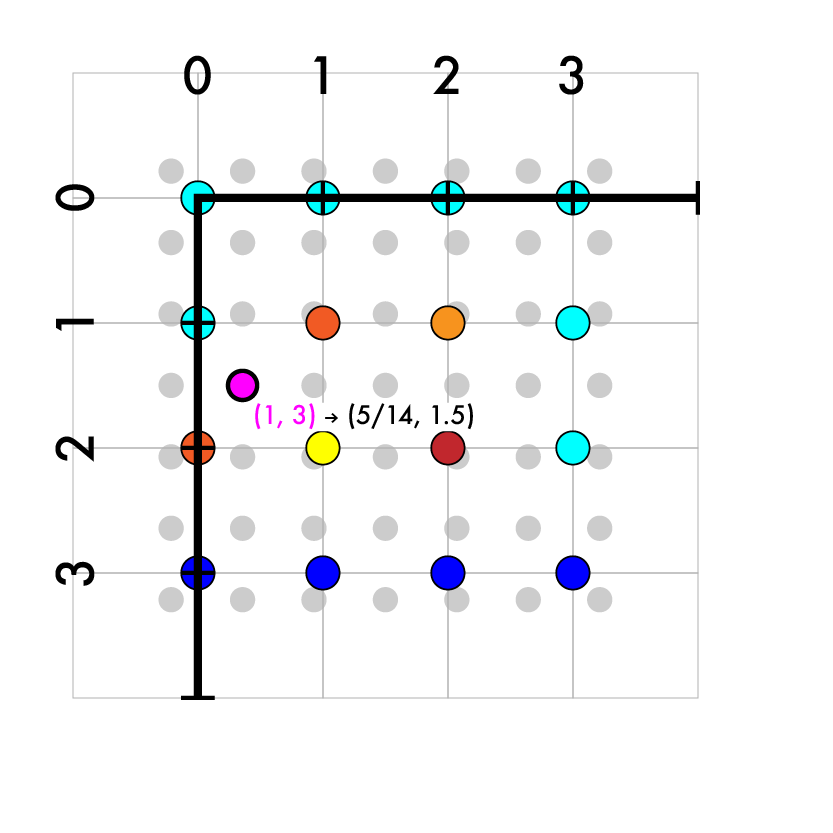 Create our new image
Match up coordinates
4/7 X - 3/14 = Y
Iterate over new pts
Map to old coords
(1, 3) -> (5/14, 21/14)
Resize 4x4 -> 7x7
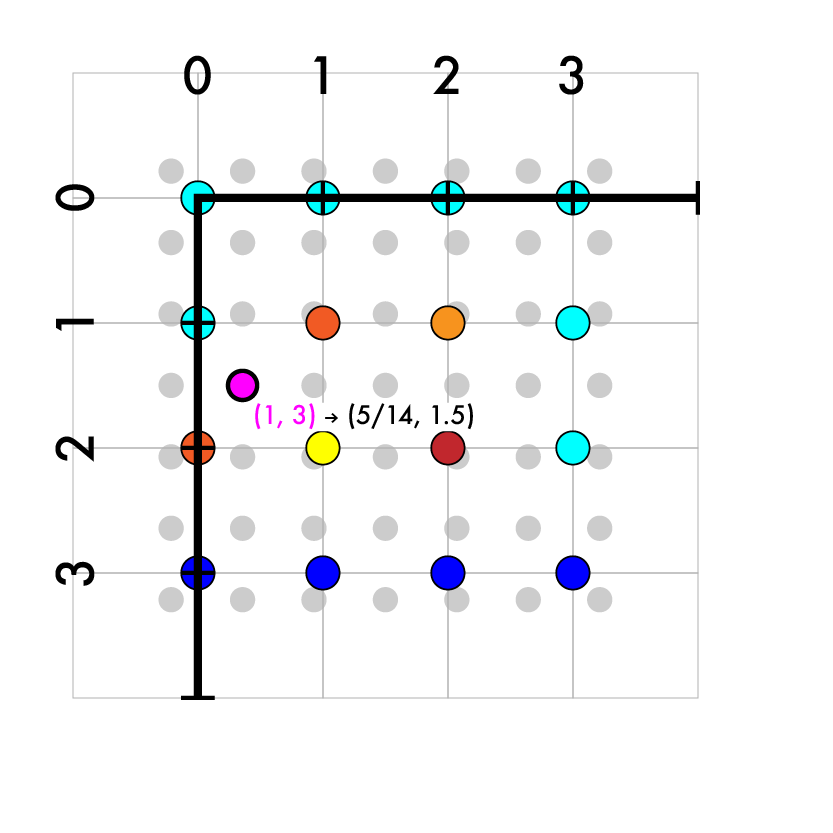 Create our new image
Match up coordinates
4/7 X - 3/14 = Y
Iterate over new pts
Map to old coords
(1, 3) -> (5/14, 21/14)
Interpolate old values
Resize 4x4 -> 7x7
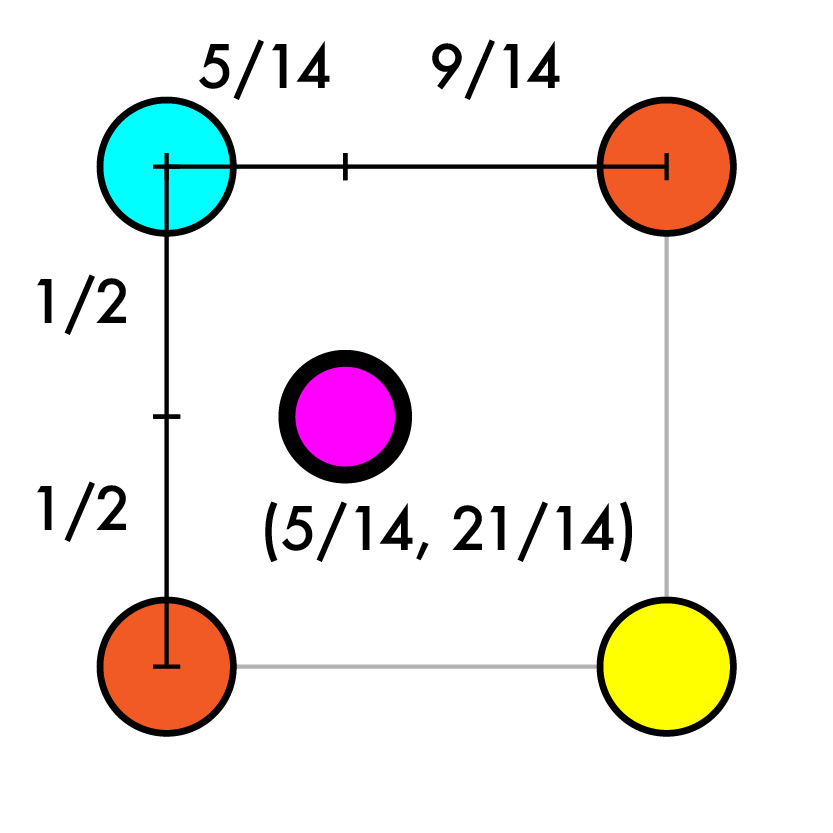 Create our new image
Match up coordinates
4/7 X - 3/14 = Y
Iterate over new pts
Map to old coords
(1, 3) -> (5/14, 21/14)
Interpolate old values
(0,1)                                                          (1,1)











(0,2)                                               (1,2)
Resize 4x4 -> 7x7
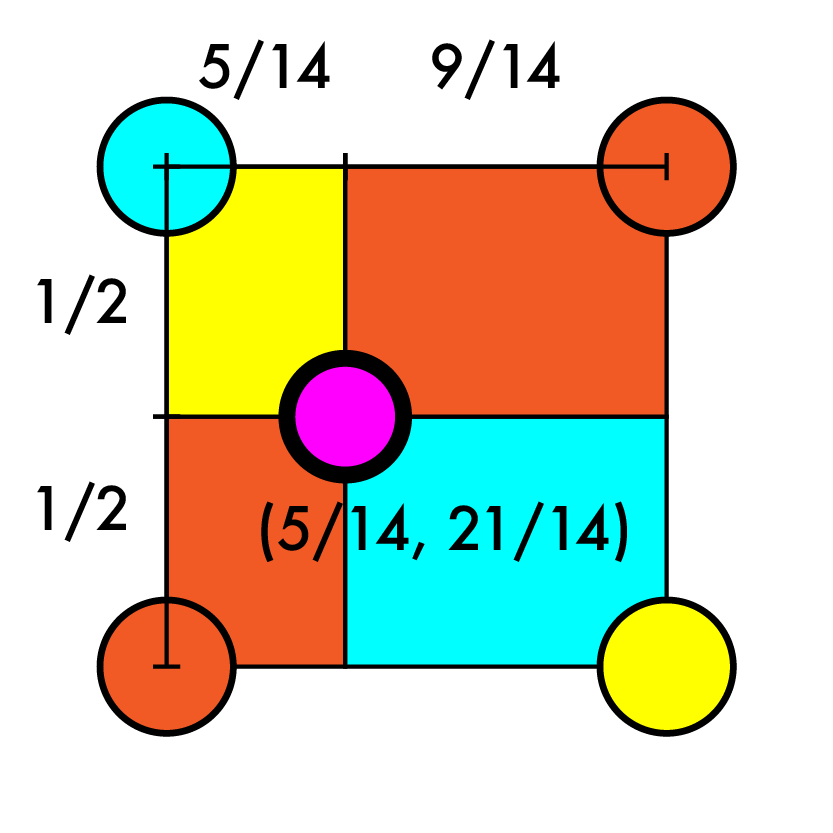 Create our new image
Match up coordinates
4/7 X - 3/14 = Y
Iterate over new pts
Map to old coords
(1, 3) -> (5/14, 21/14)
Interpolate old values
Size of opposite rects
(0,1)                                                          (1,1)











(0,2)                                               (1,2)
Resize 4x4 -> 7x7
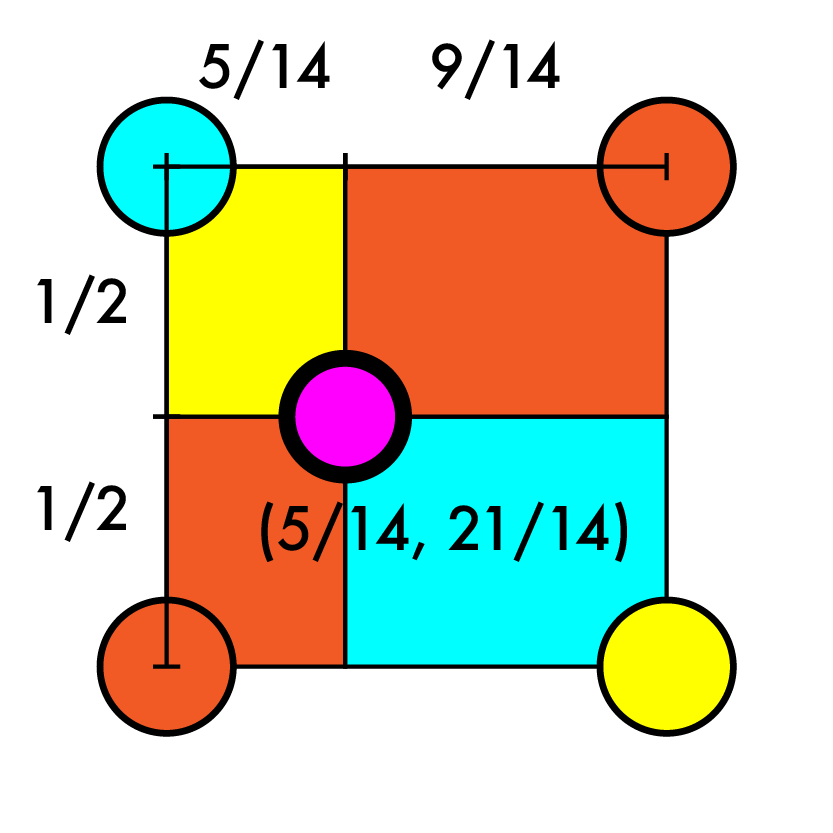 (0,1)  B                                            (1,1) R1











(0,2) R2                                              (1,2)       Y
Create our new image
Match up coordinates
4/7 X - 3/14 = Y
Iterate over new pts
Map to old coords
(1, 3) -> (5/14, 21/14)
Interpolate old values
Yar = (1/2)(5/14)
Bar = (1/2)(9/14)
R1ar = (1/2)(5/14)
R2ar = (1/2)(9/14)
V = Yval*Yar+Bval*Var+R1val*R1ar+R2val*R2ar

For each channel c, put the interpolated value from that channel in position (1,3,c).
Resize 4x4 -> 7x7
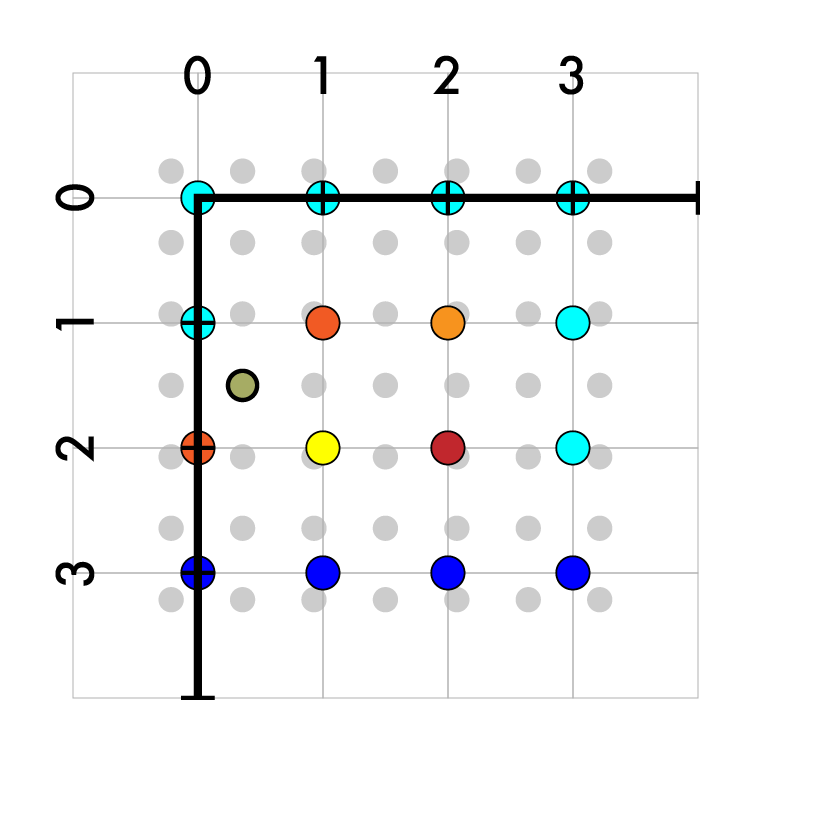 Create our new image
Match up coordinates
4/7 X - 3/14 = Y
Iterate over new pts
Map to old coords
(1, 3) -> (5/14, 21/14)
Interpolate old values
Resize 4x4 -> 7x7
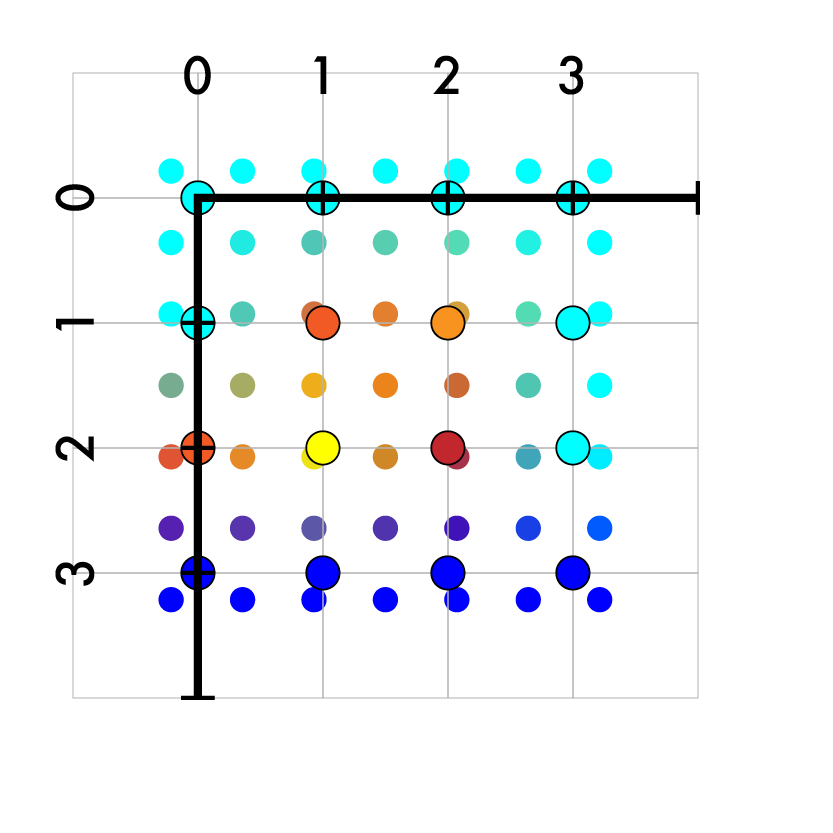 Create our new image results
Match up coordinates
4/7 X - 3/14 = Y
Iterate over new pts
Map to old coords
(1, 3) -> (5/14, 21/14)
Interpolate old values
Resize 4x4 -> 7x7
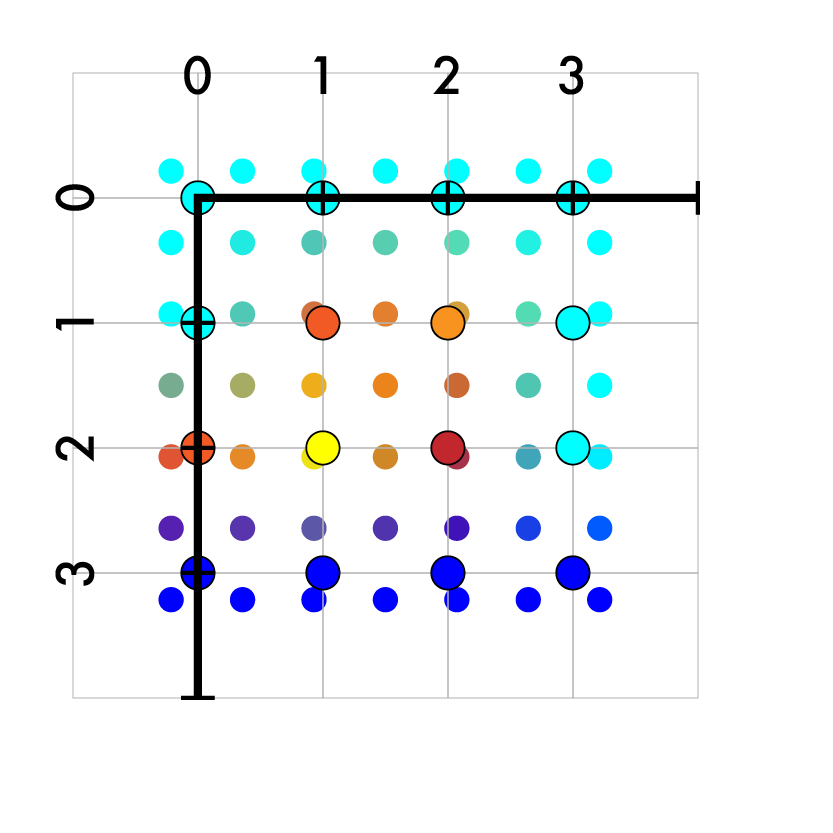 Create our new image
Match up coordinates
4/7 X - 3/14 = Y
Iterate over new pts
Map to old coords
(1, 3) -> (5/14, 21/14)
Interpolate old values
Fill in the rest
On outer edges use padding!
Resize 4x4 -> 7x7
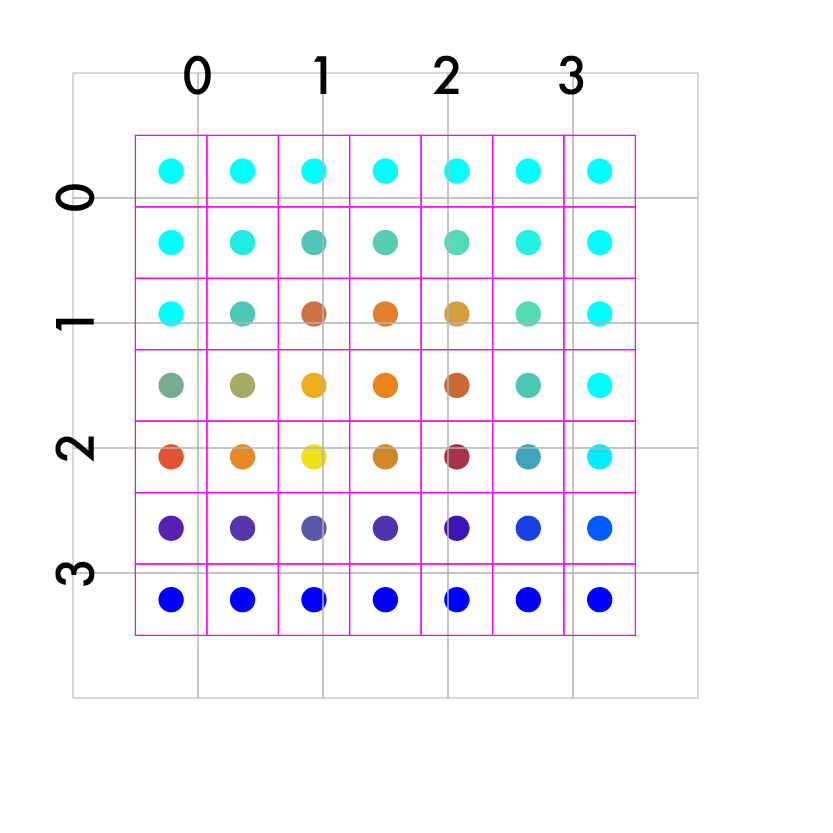 Create our new image
Match up coordinates
4/7 X - 3/14 = Y
Iterate over new pts
Map to old coords
(1, 3) -> (5/14, 21/14)
Interpolate old values
Final result 7 x 7
We did it!
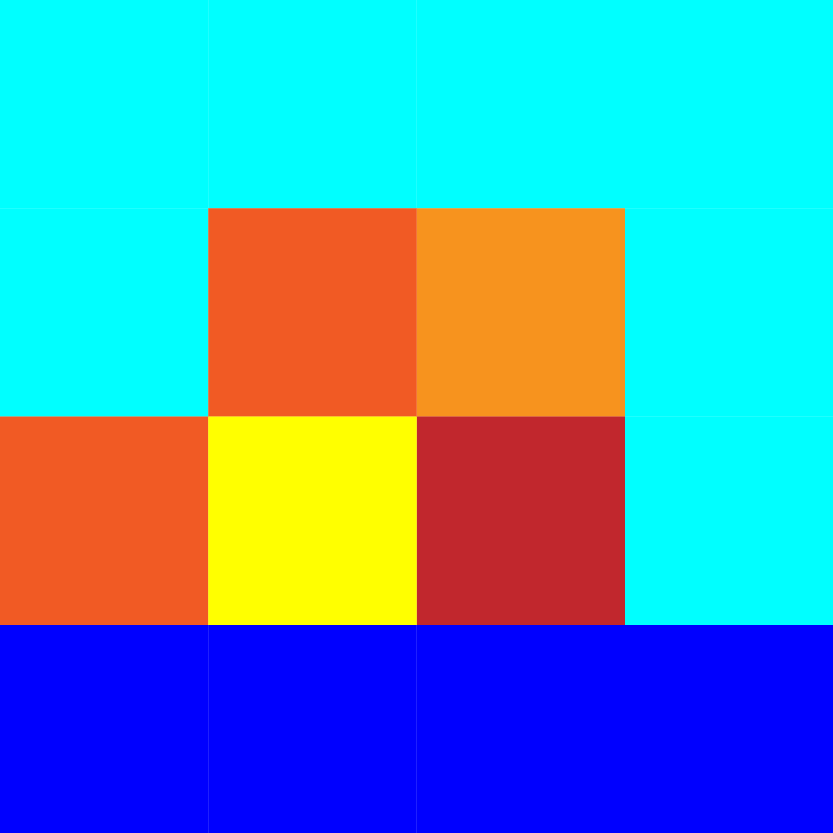 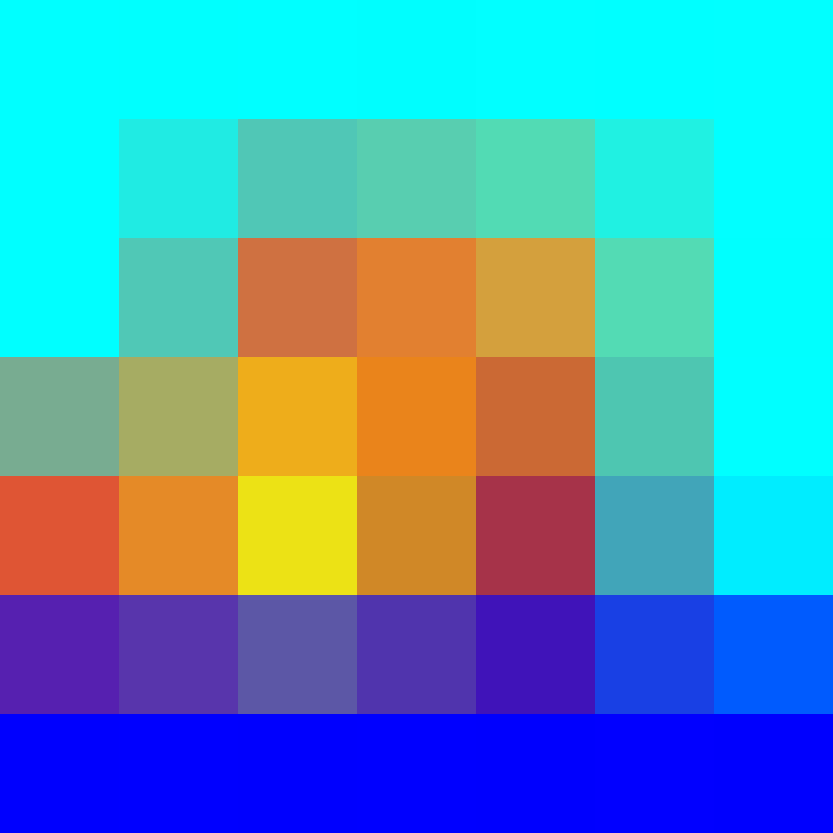 Let’s do something interesting already!!
Want to make image smaller
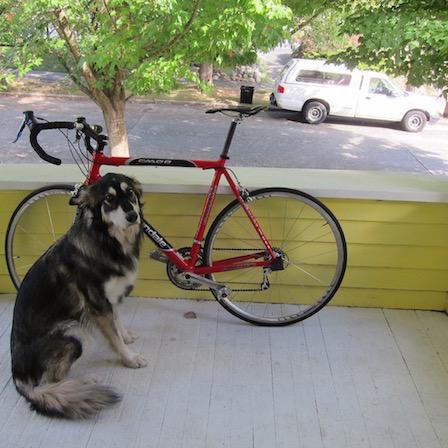 448x448 -> 64x64
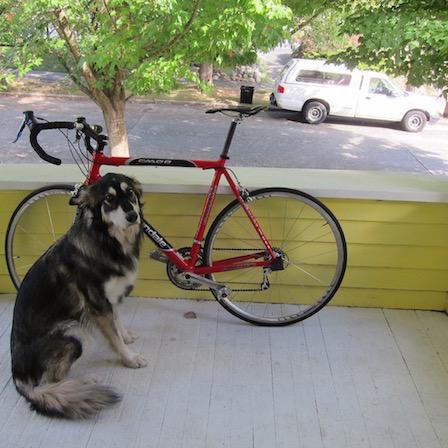 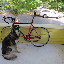 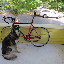 448x448 -> 64x64
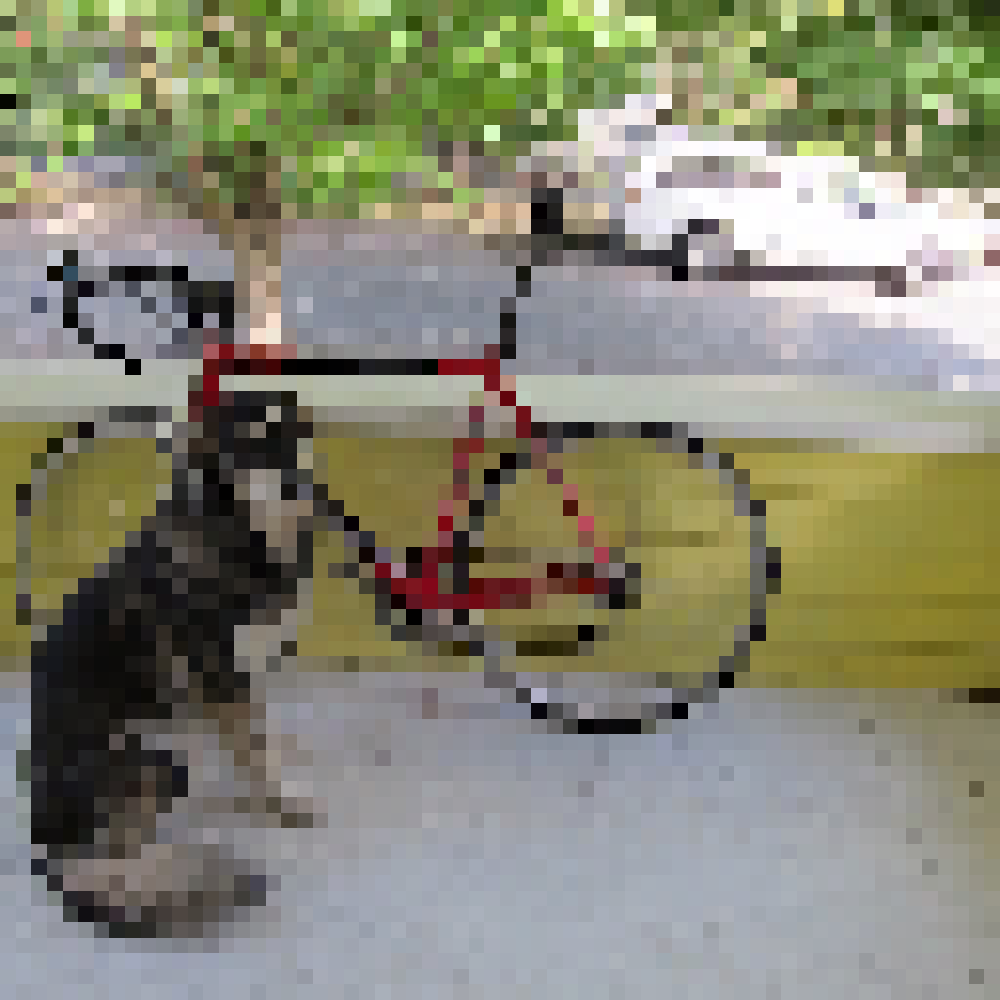 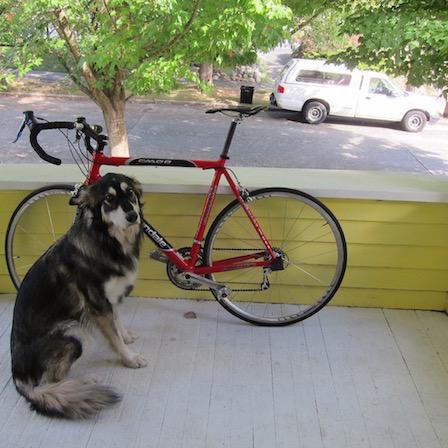 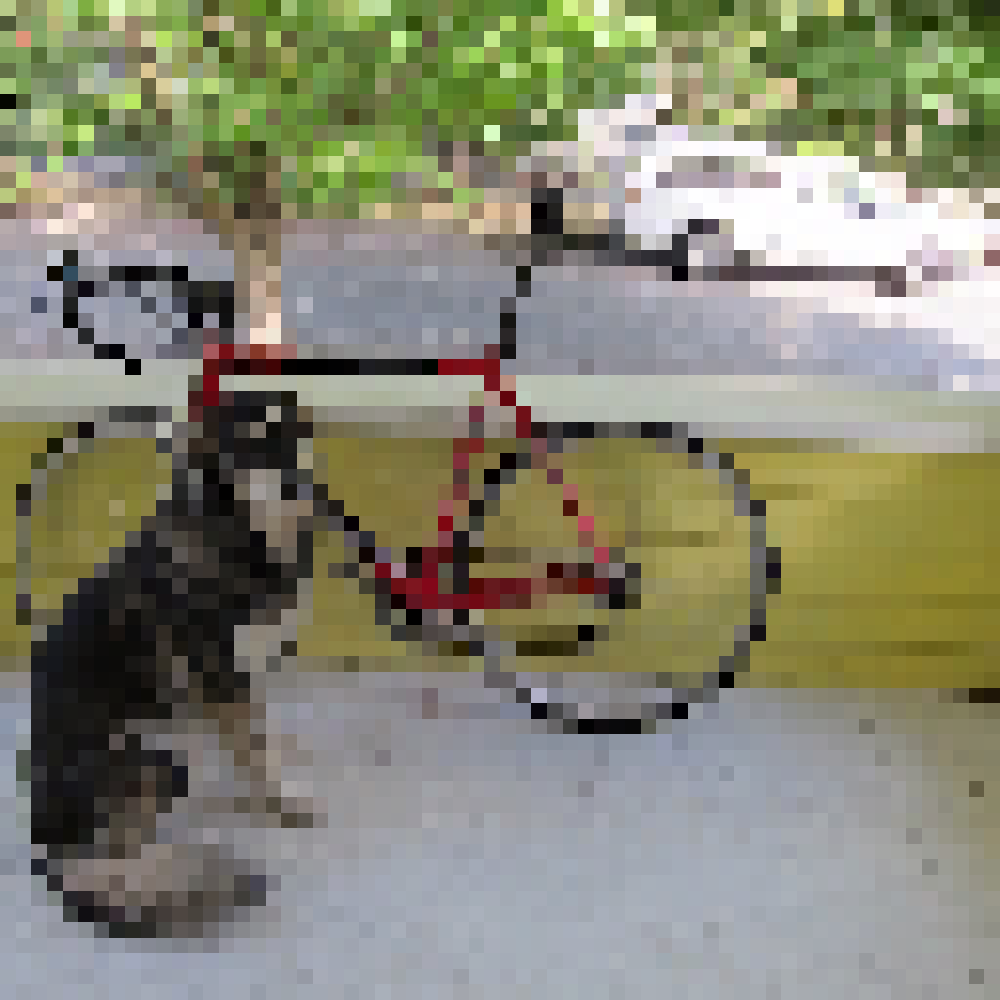 448x448 -> 64x64
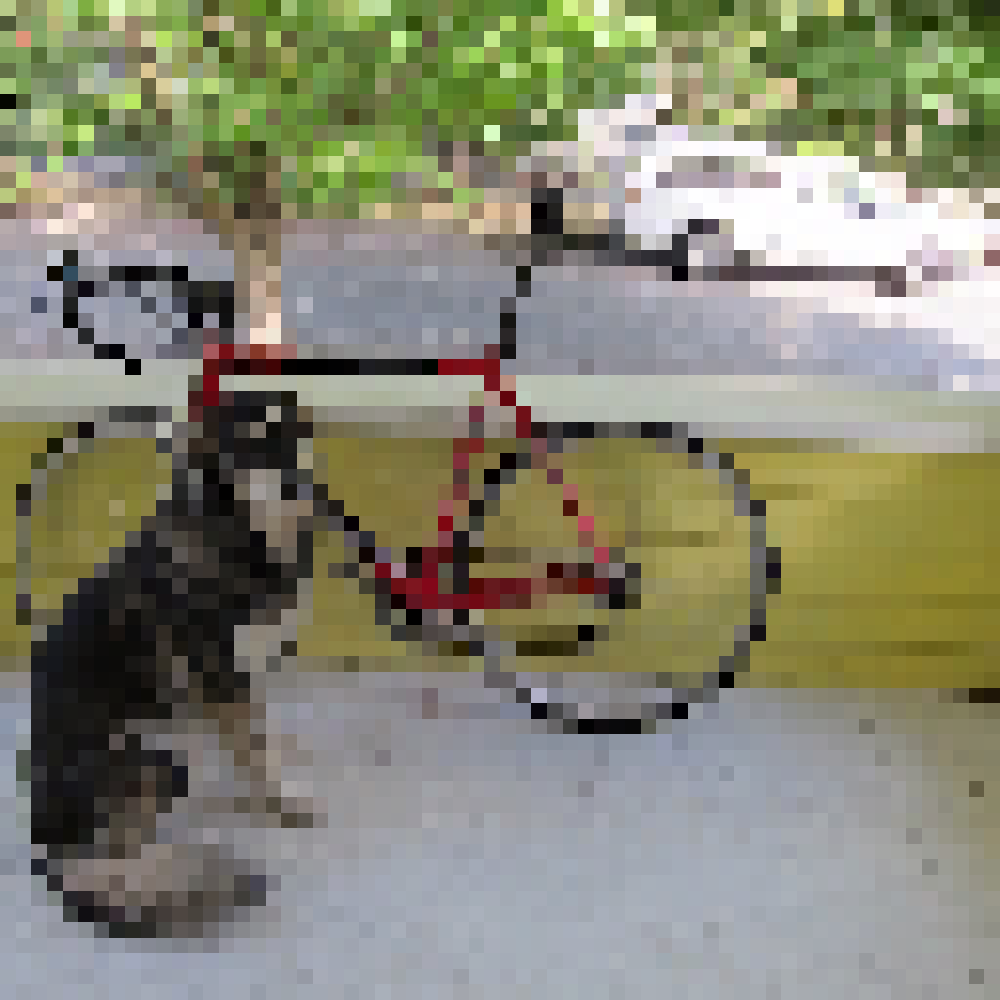 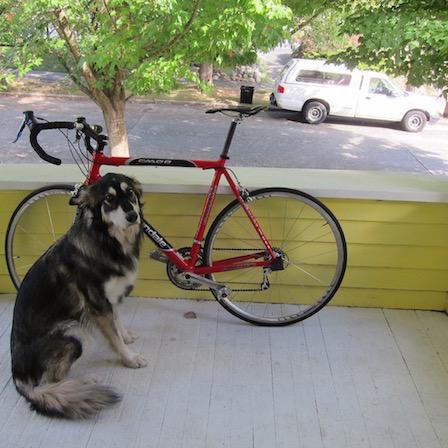 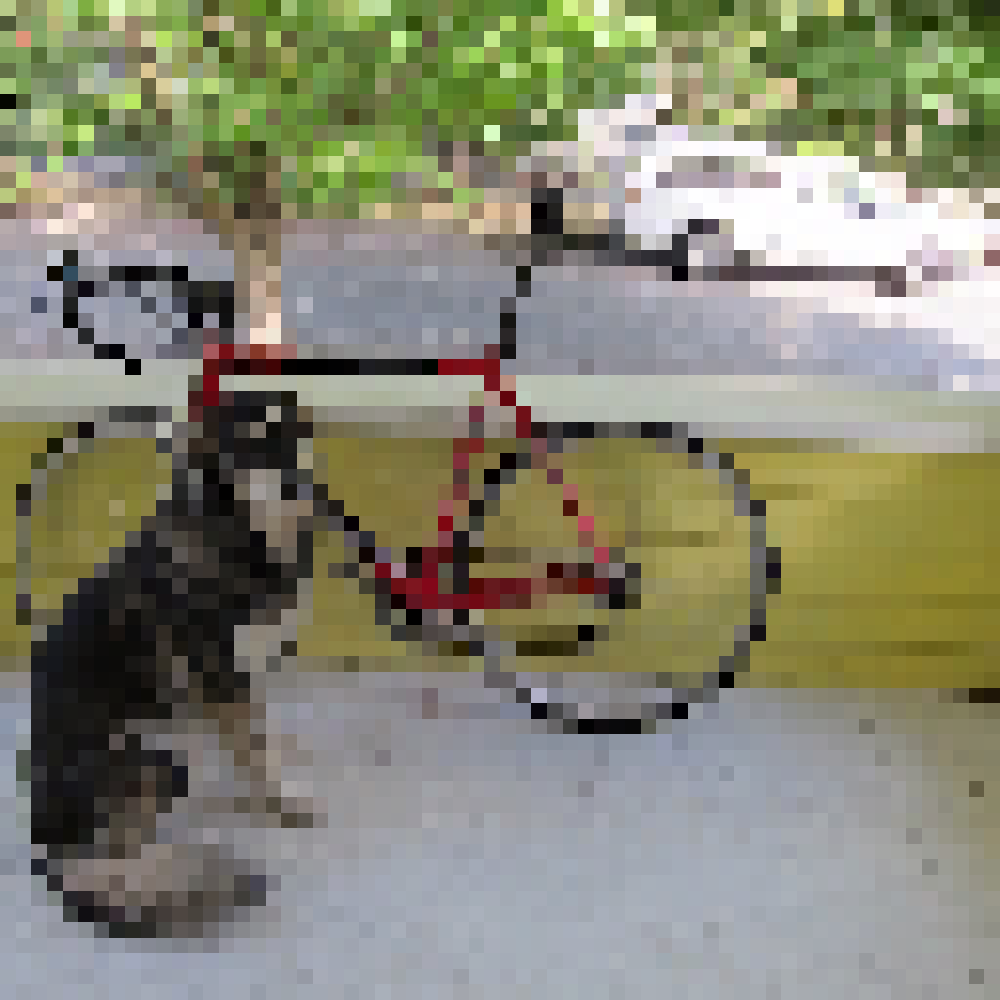 448x448 -> 64x64
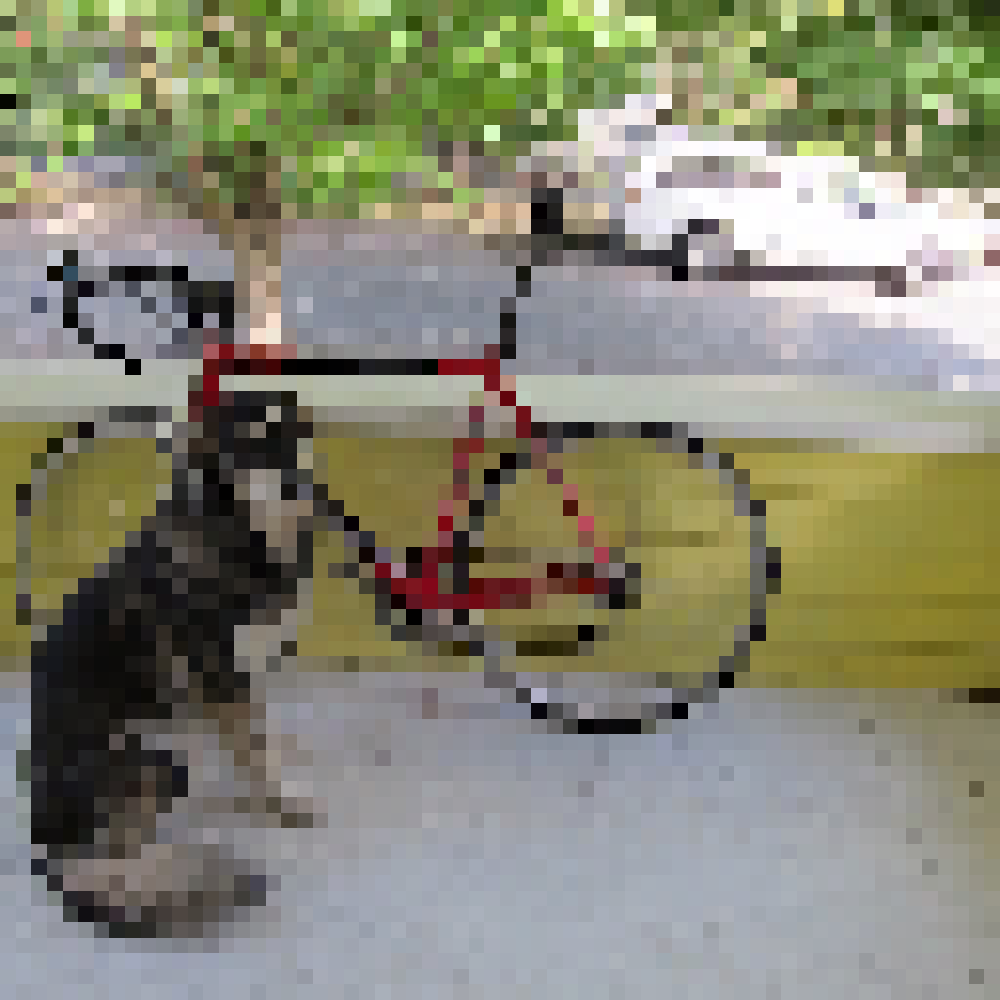 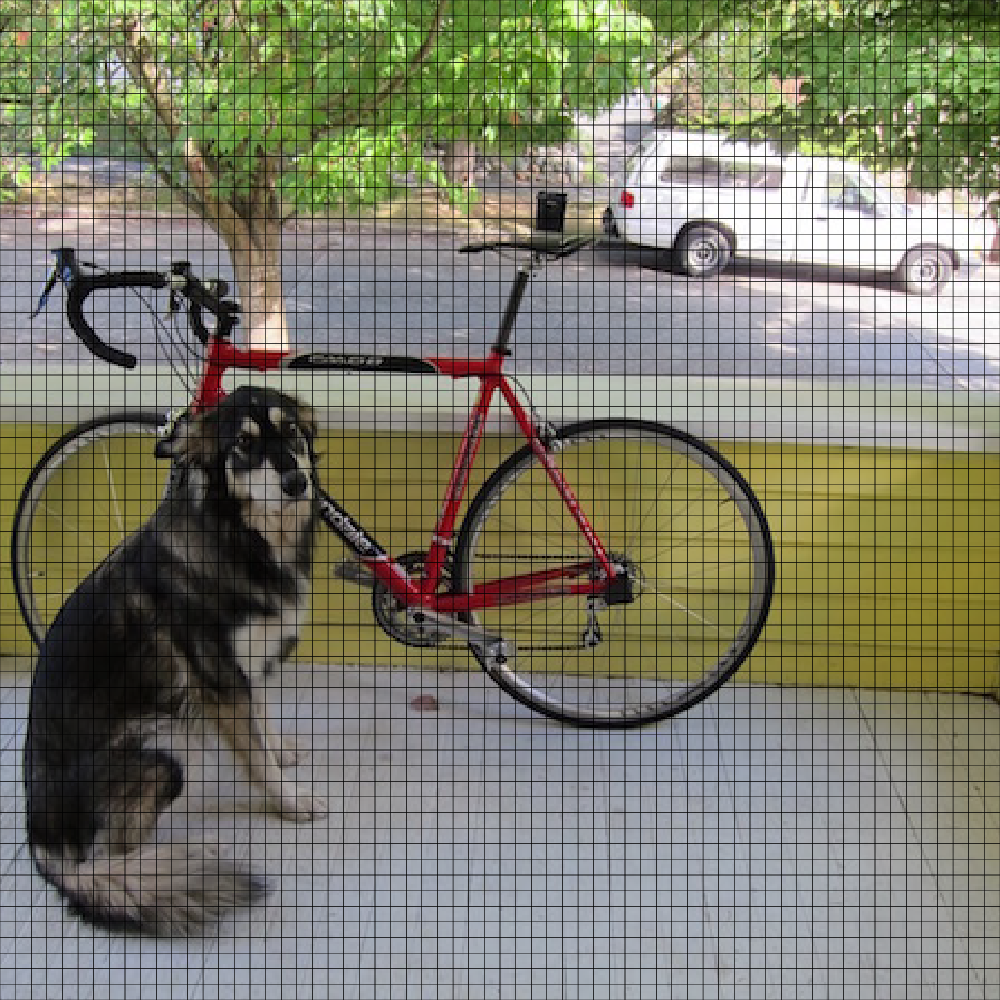 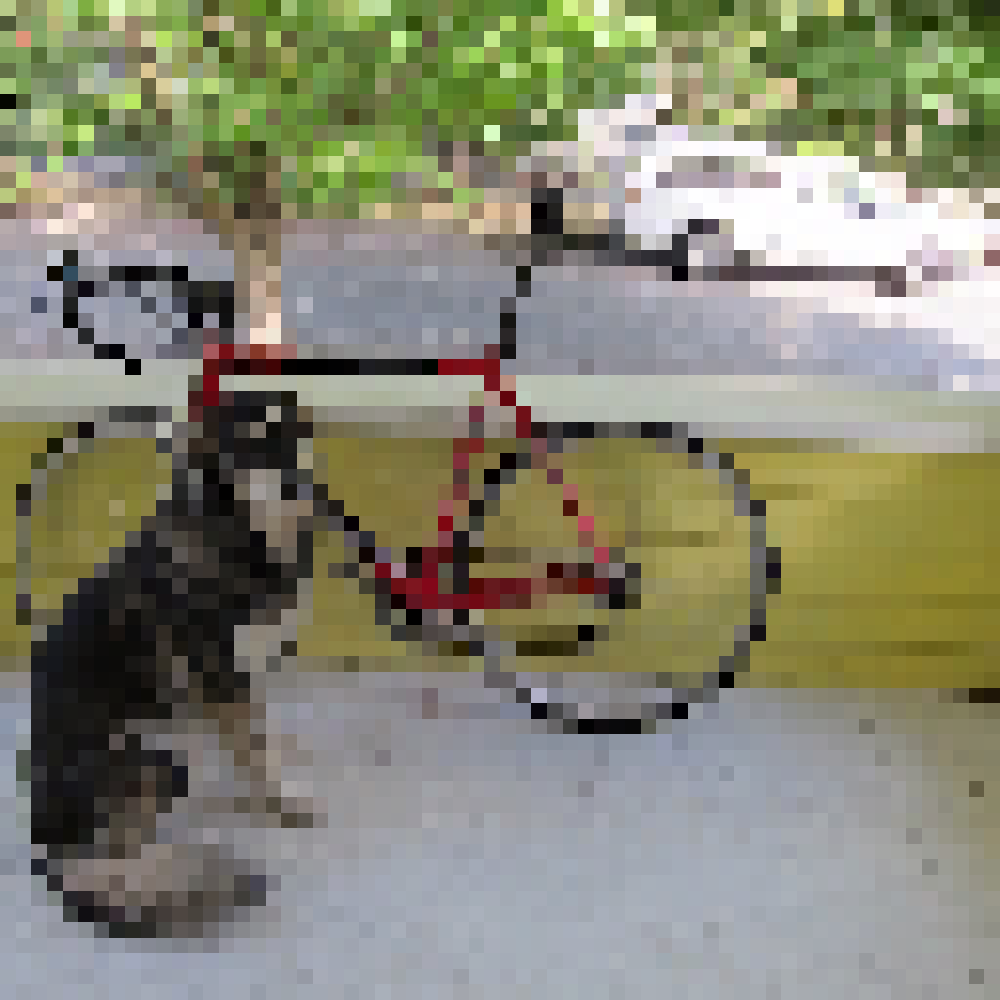 448x448 -> 64x64
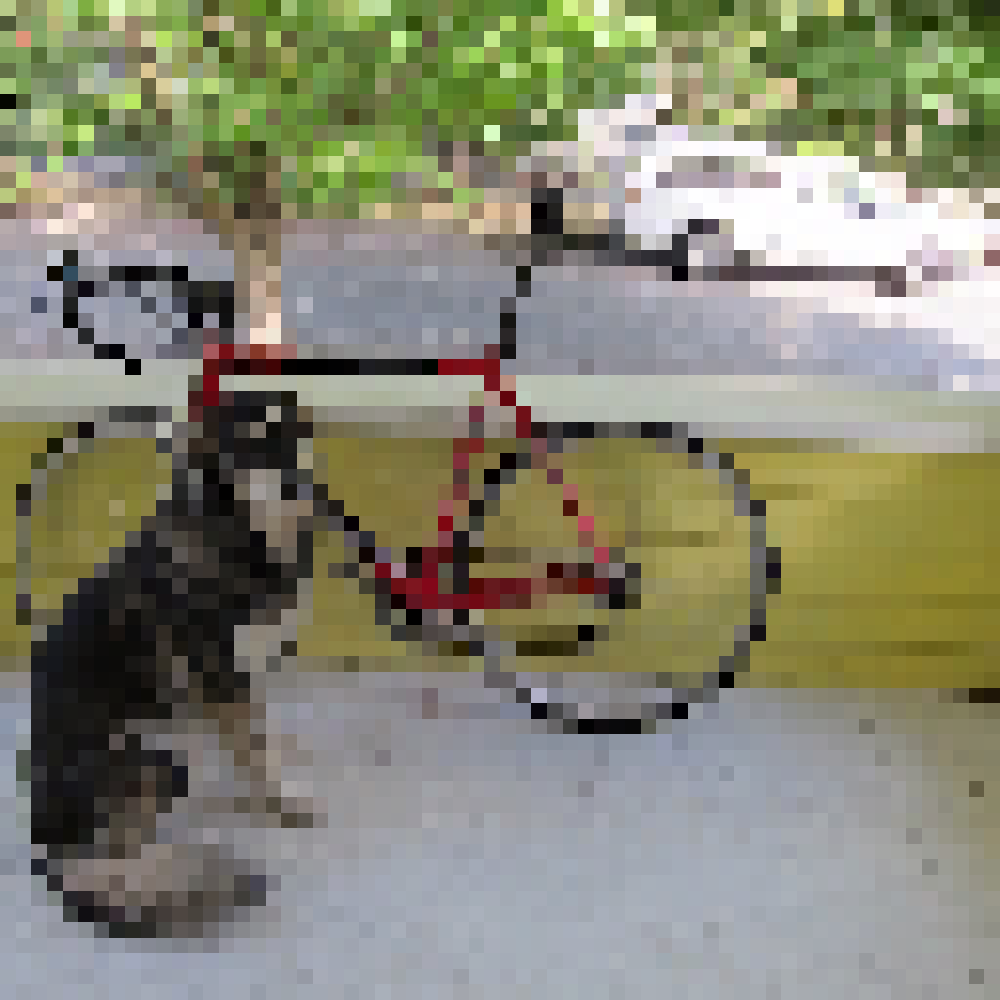 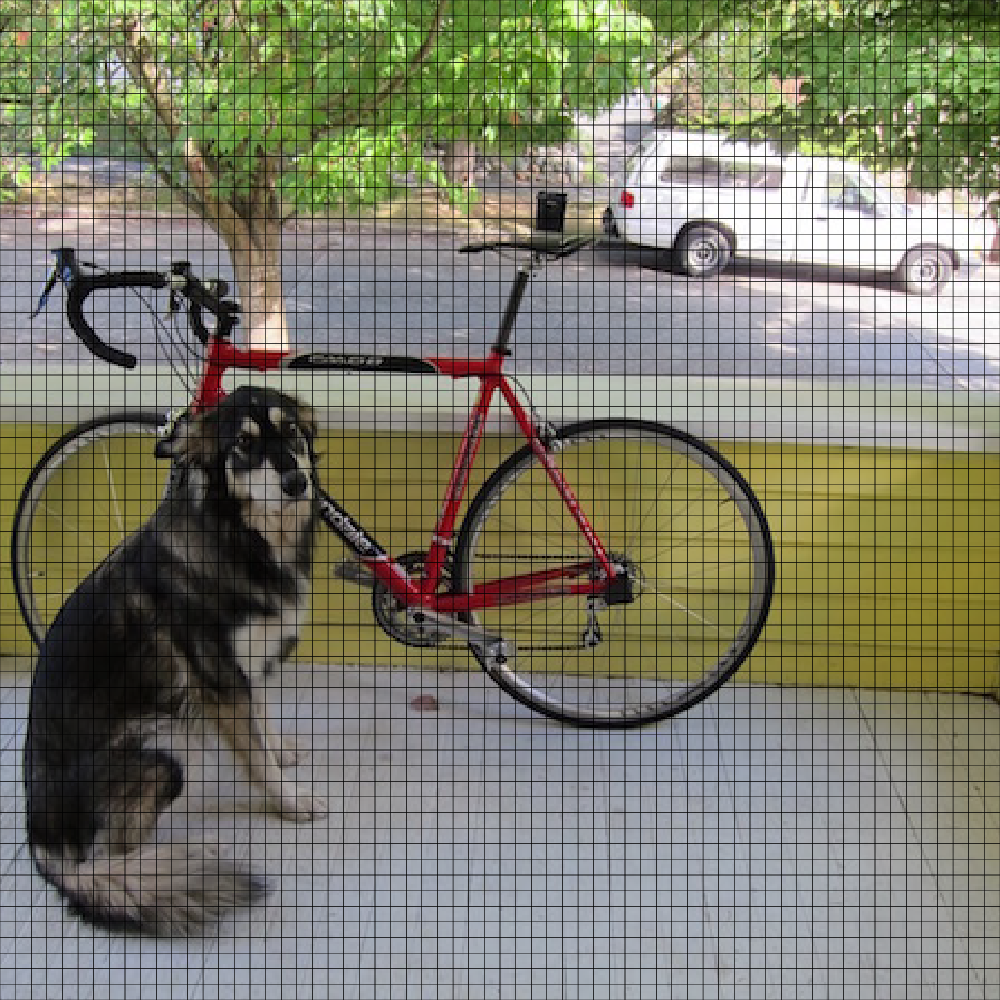 448x448 -> 64x64
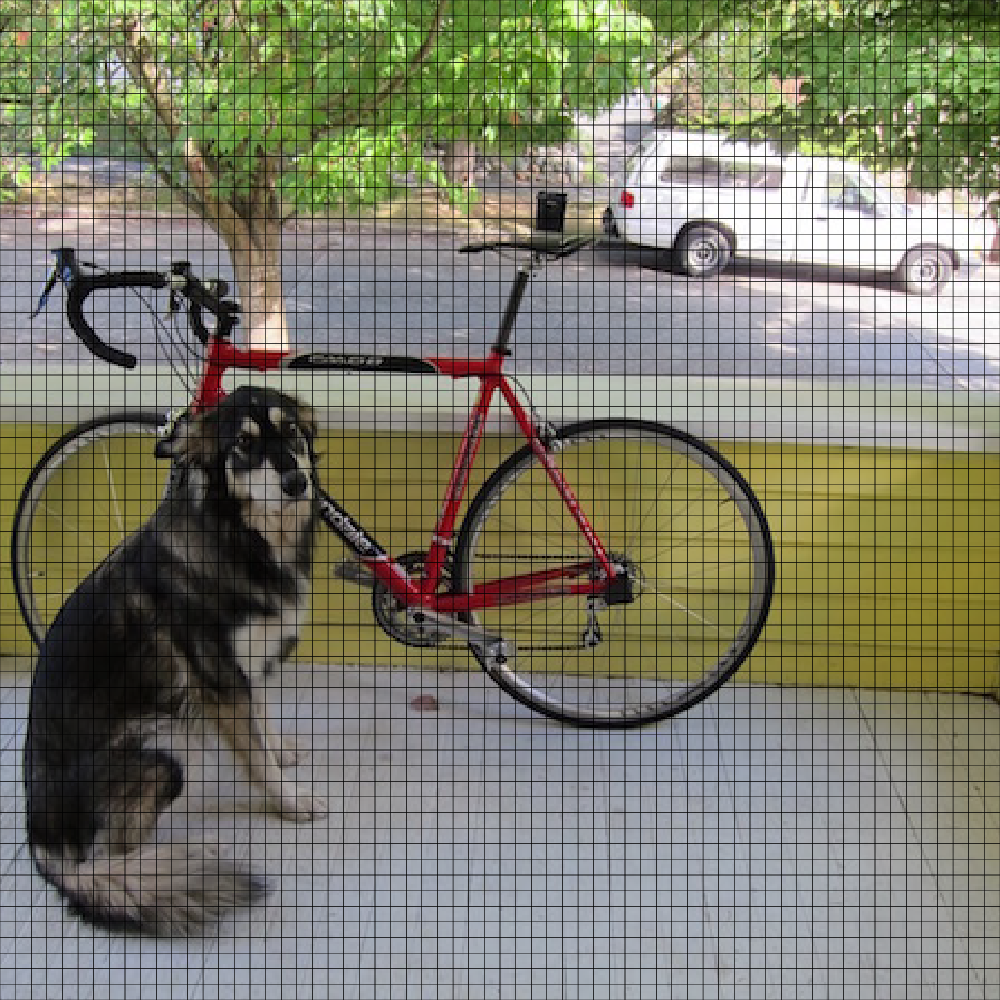 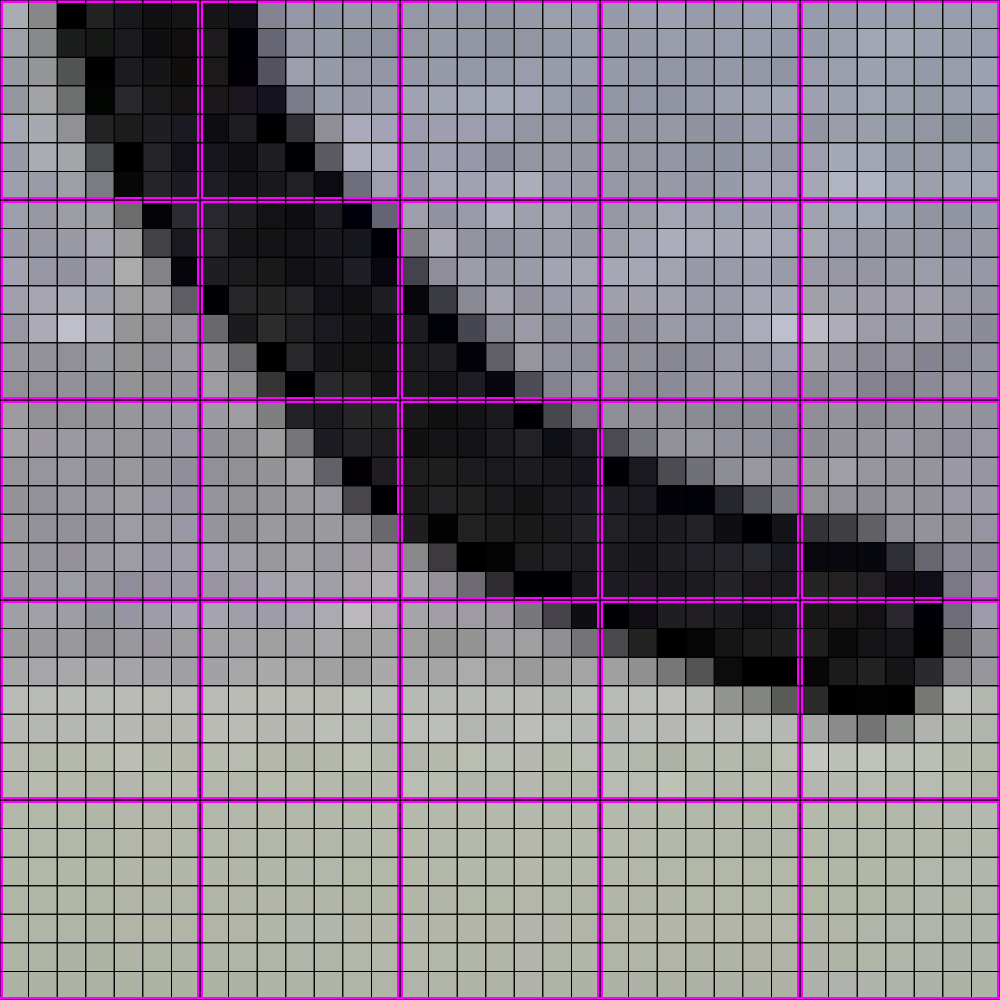 448x448 -> 64x64
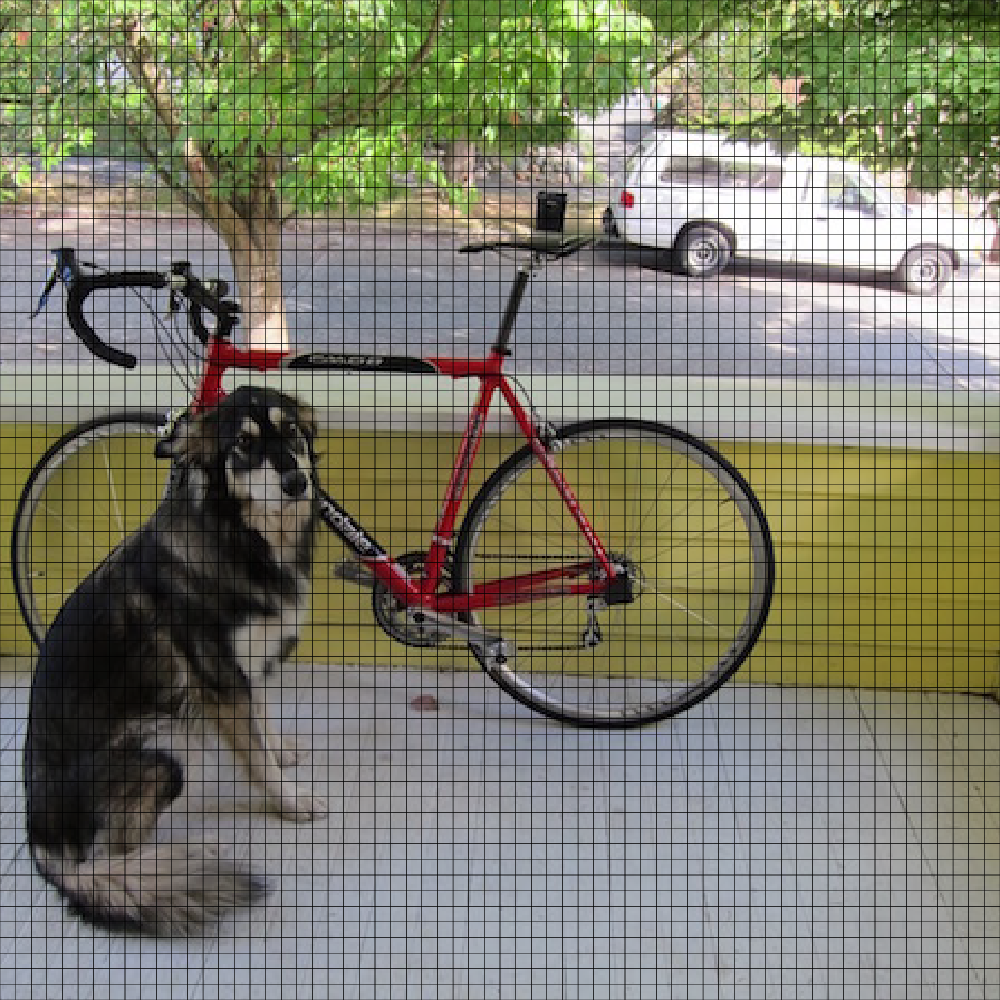 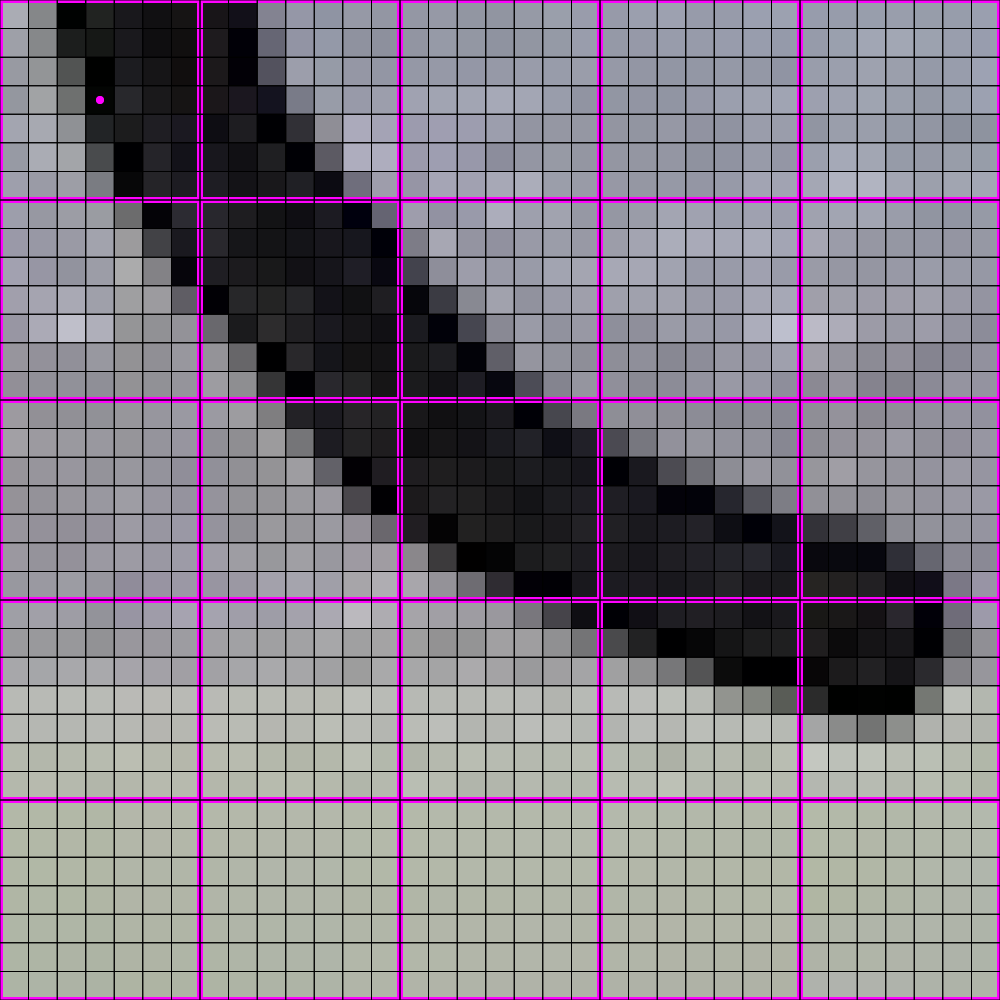 448x448 -> 64x64
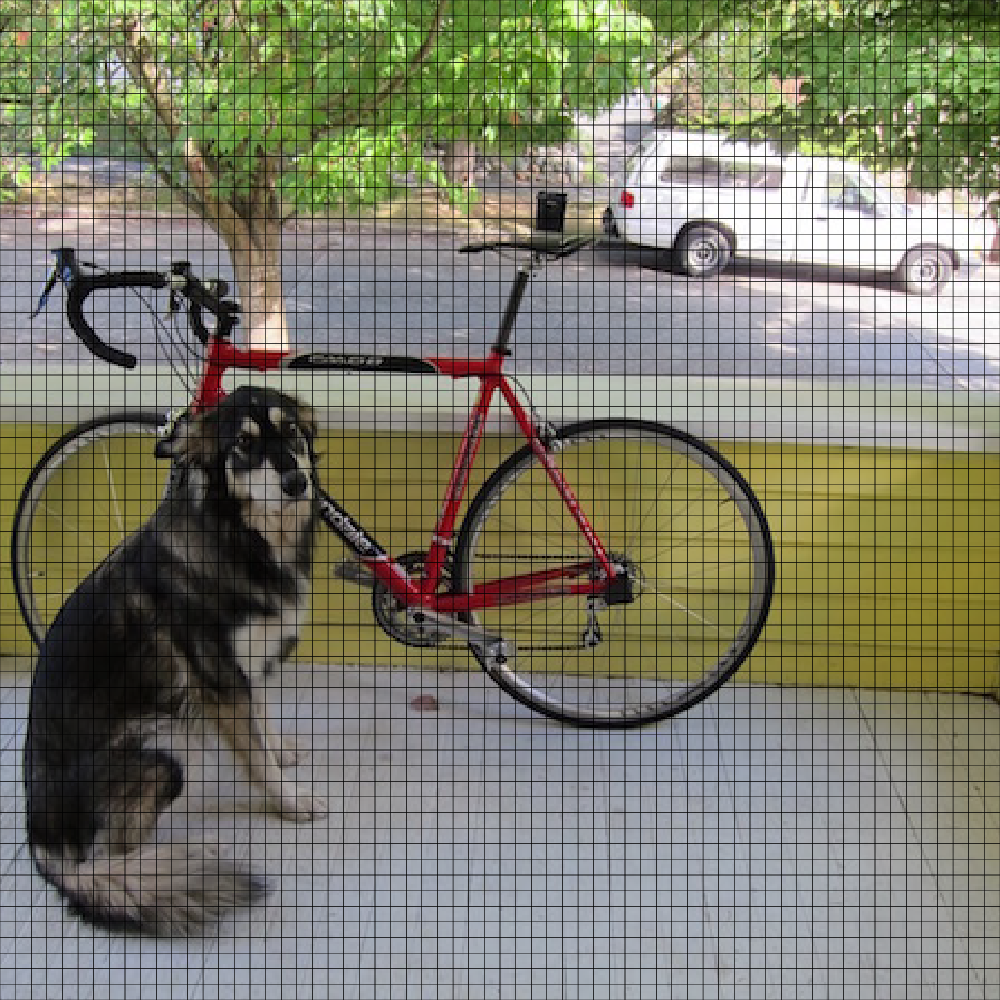 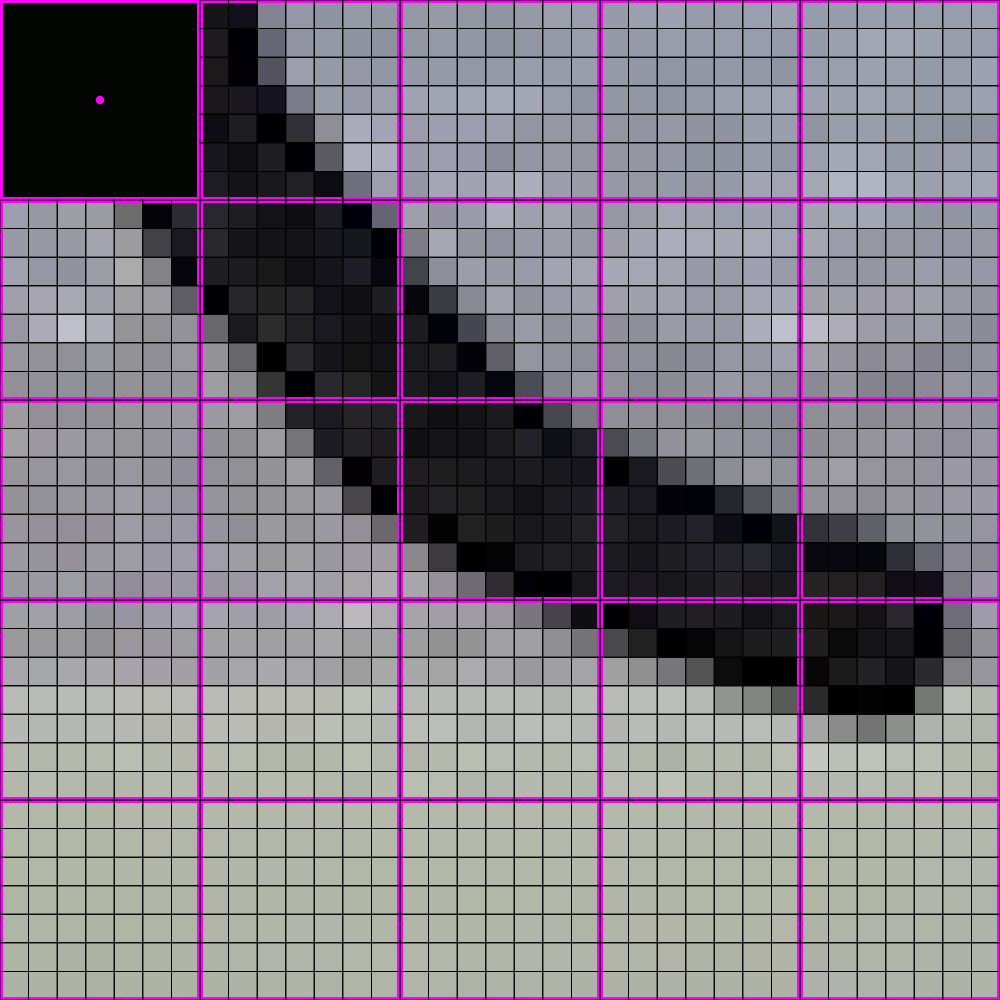 448x448 -> 64x64
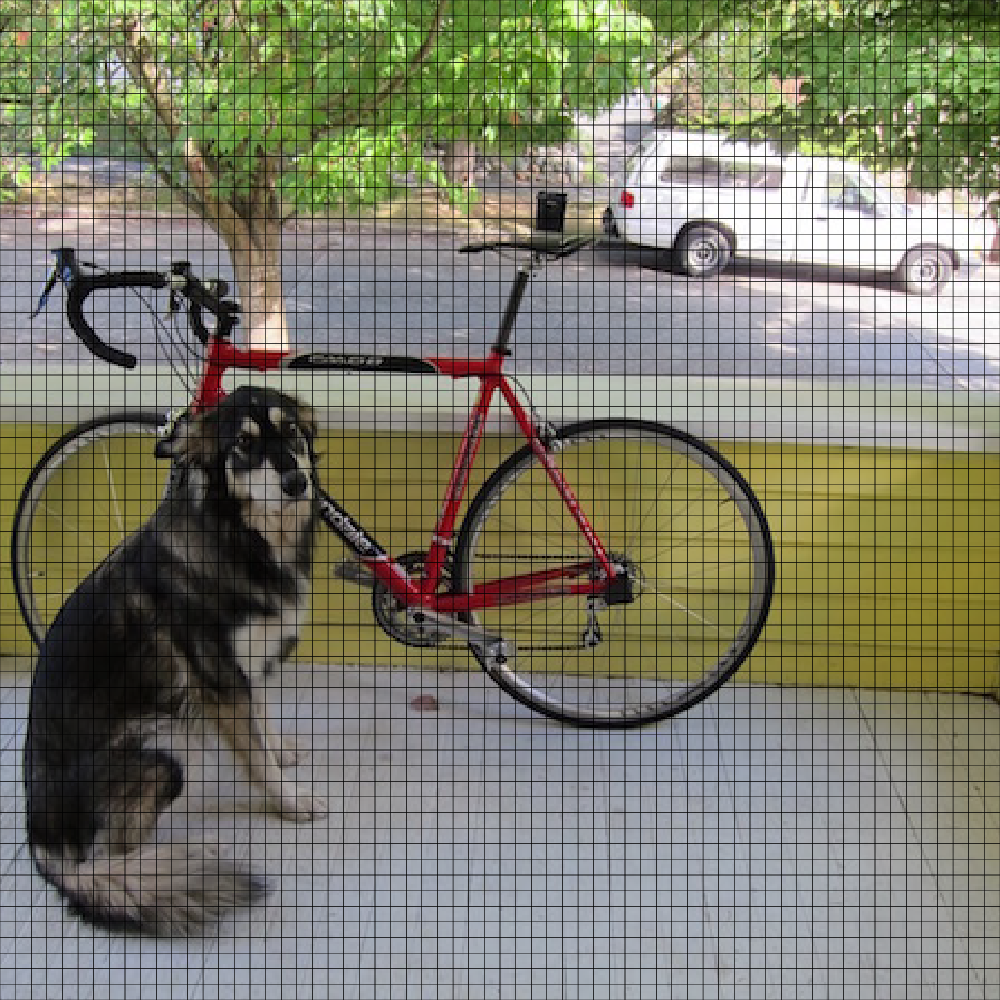 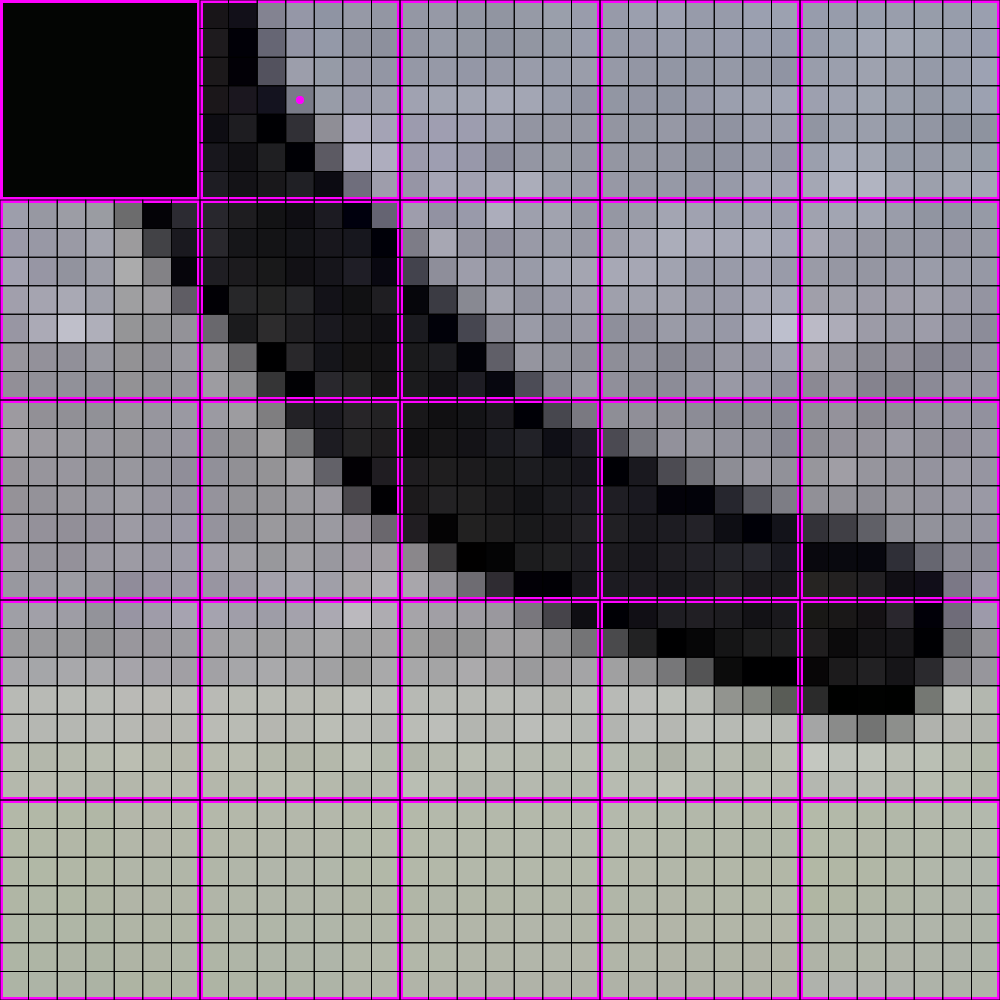 448x448 -> 64x64
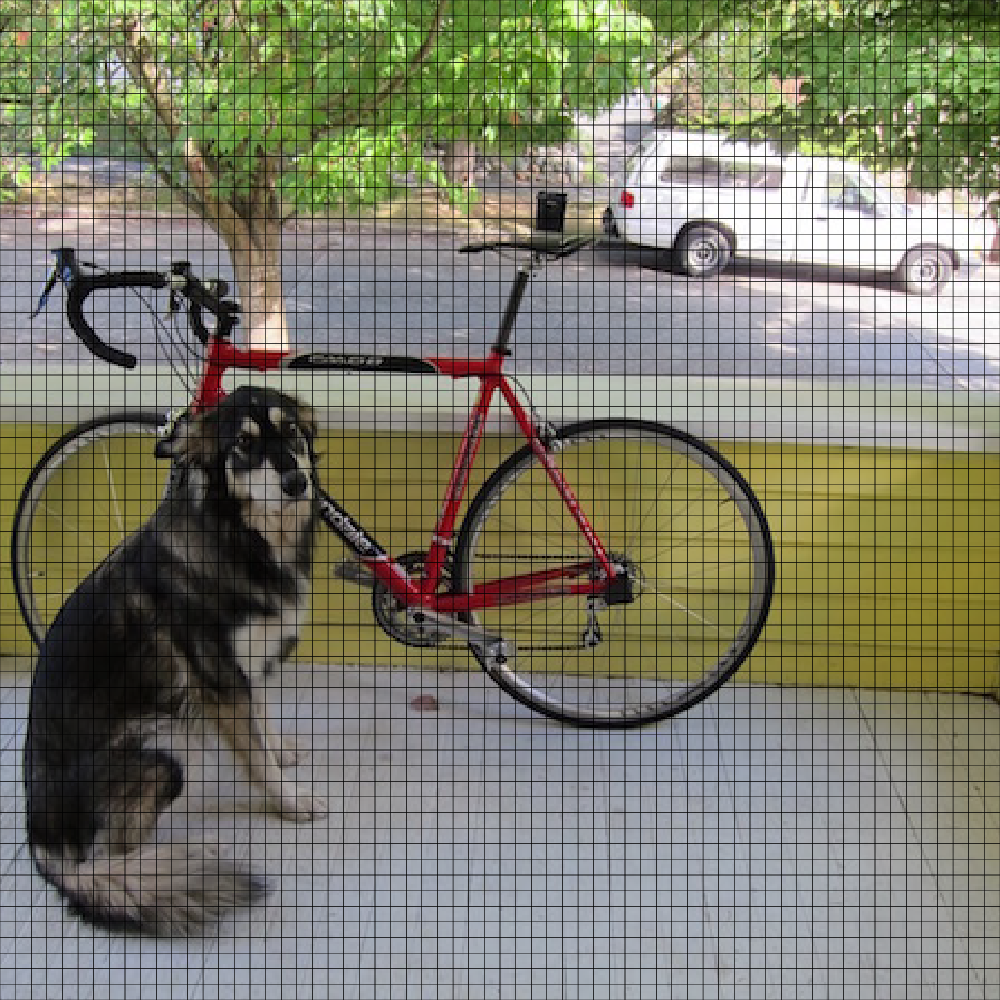 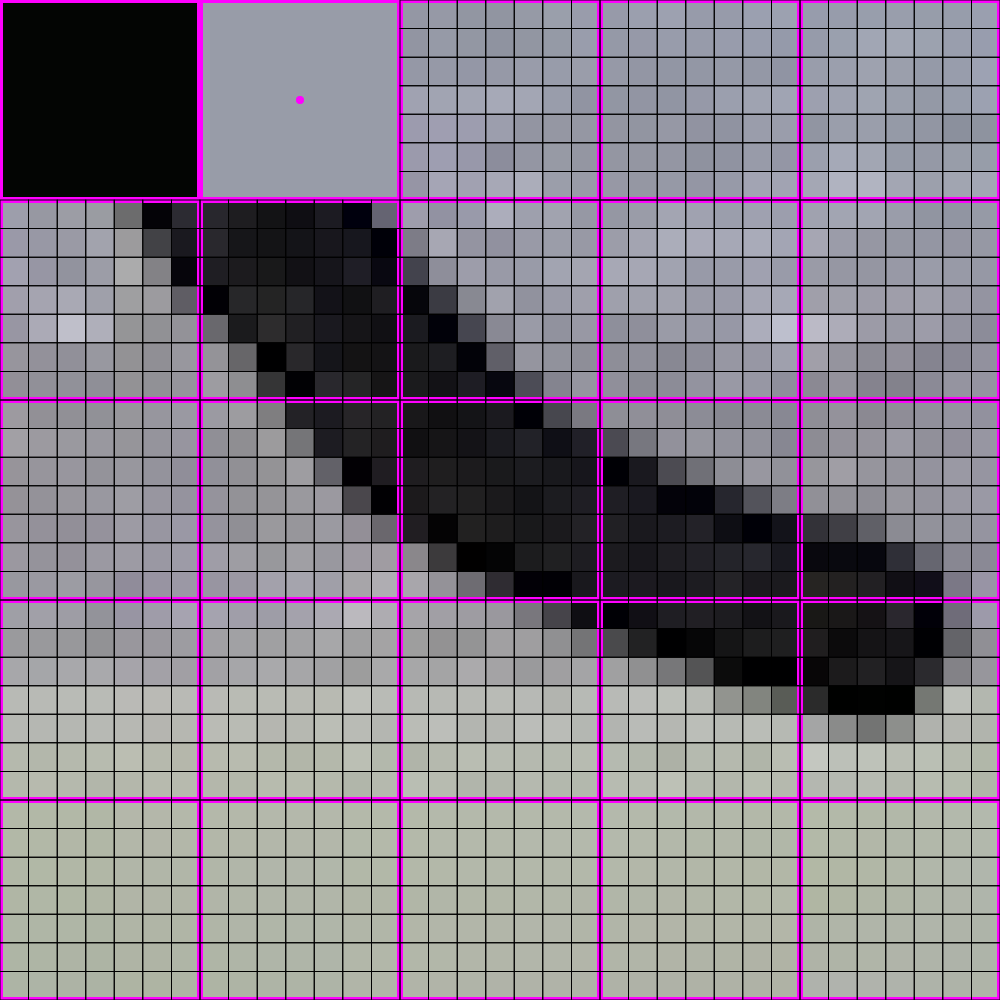 448x448 -> 64x64
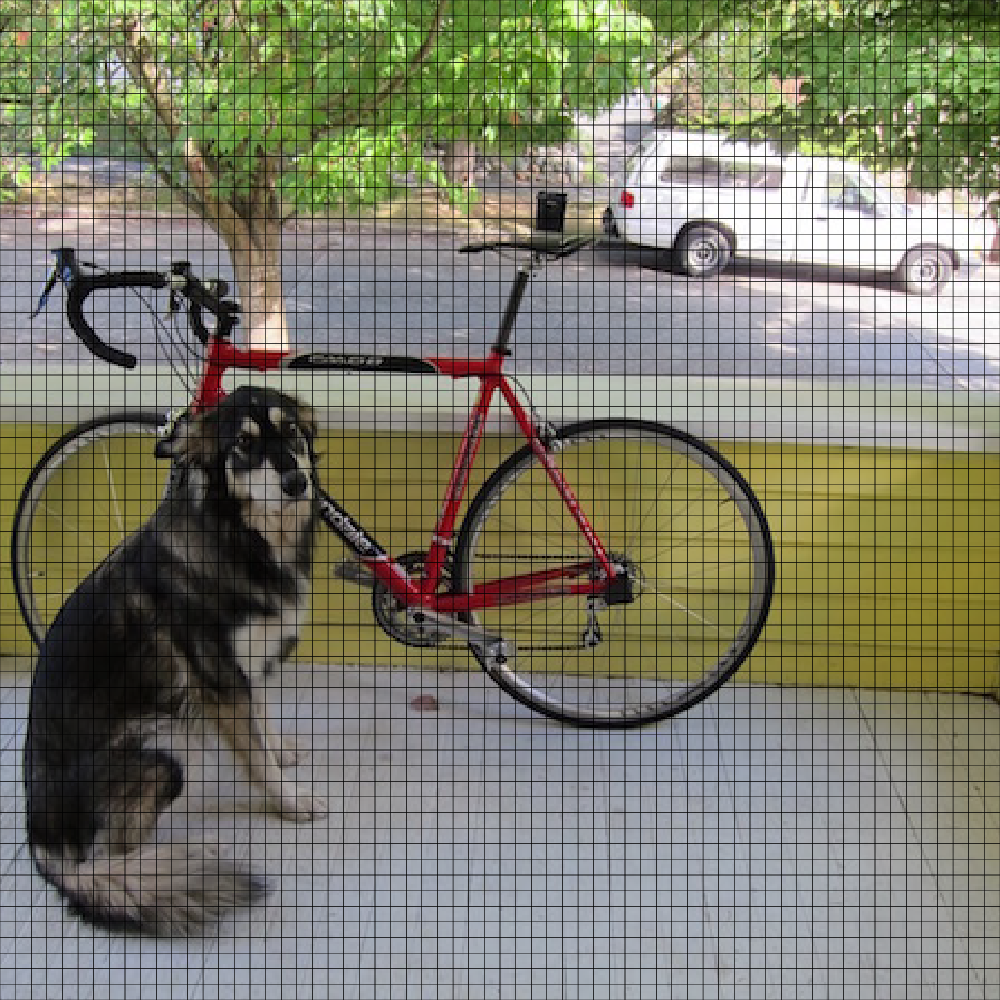 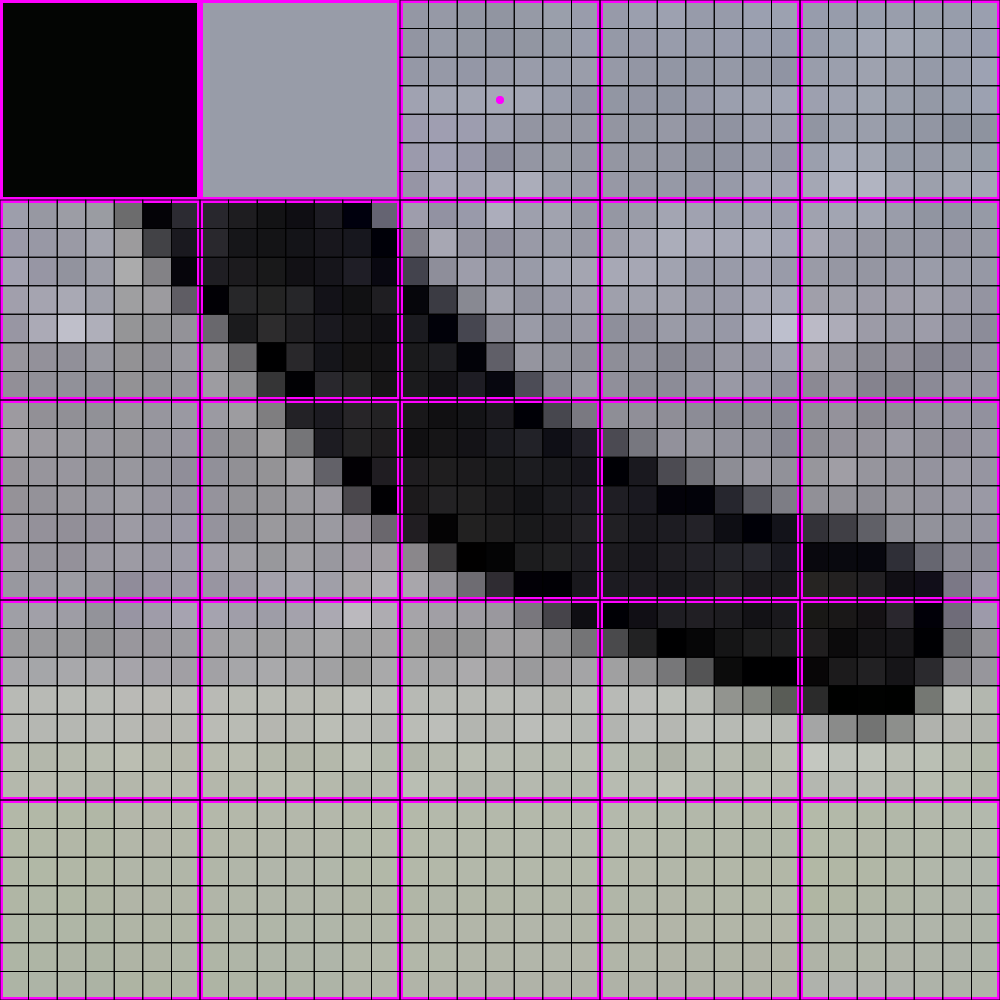 448x448 -> 64x64
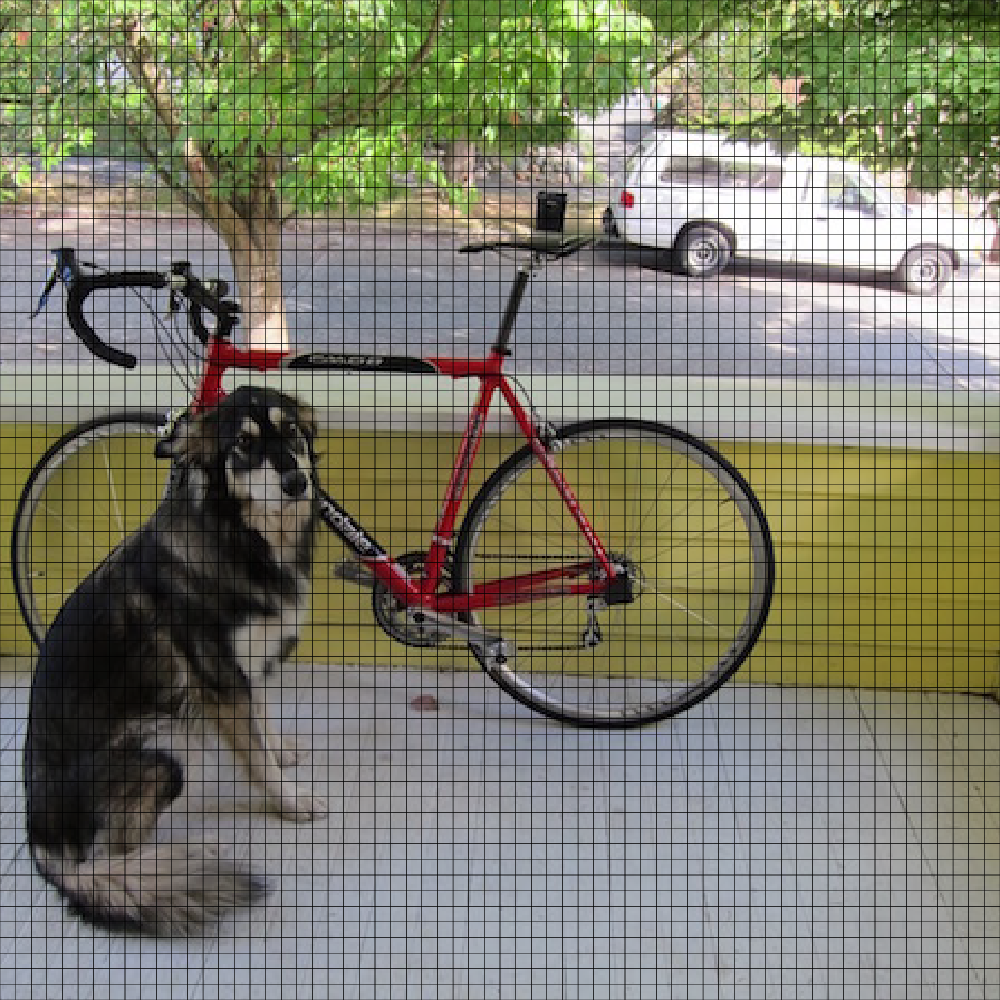 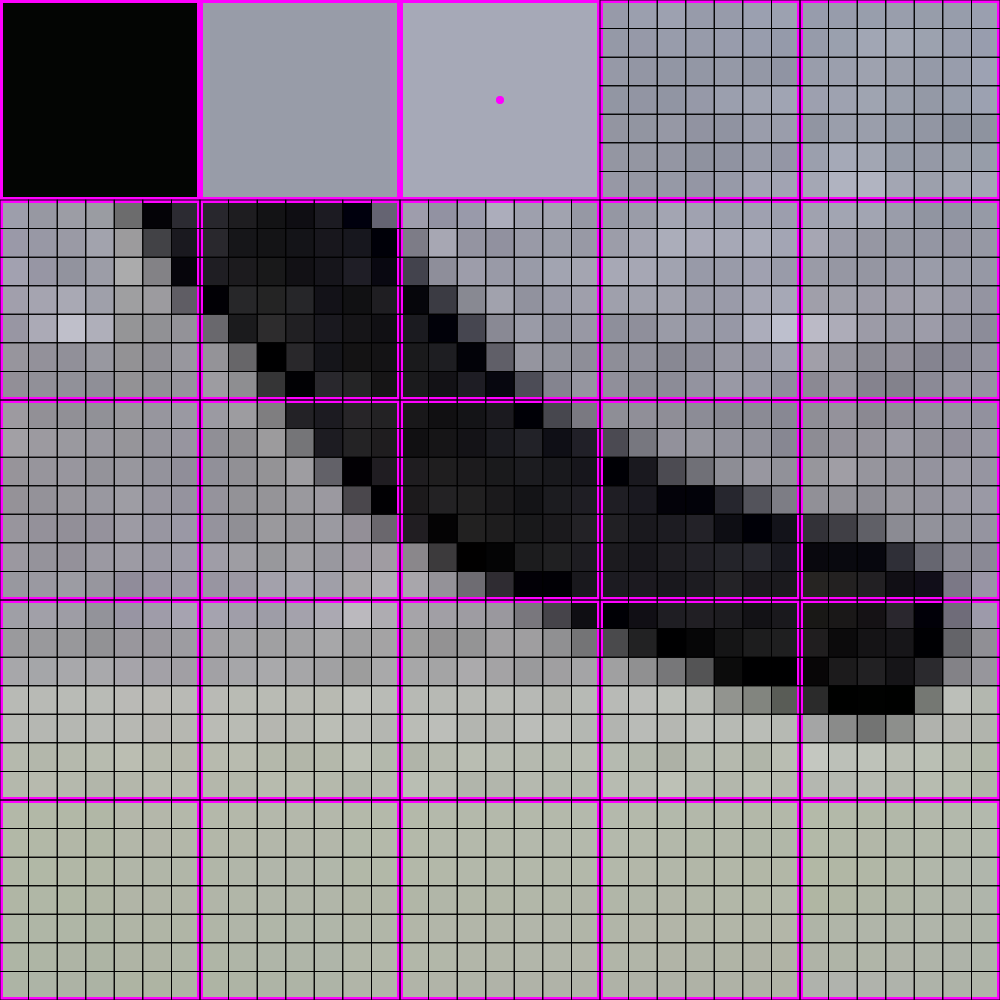 448x448 -> 64x64
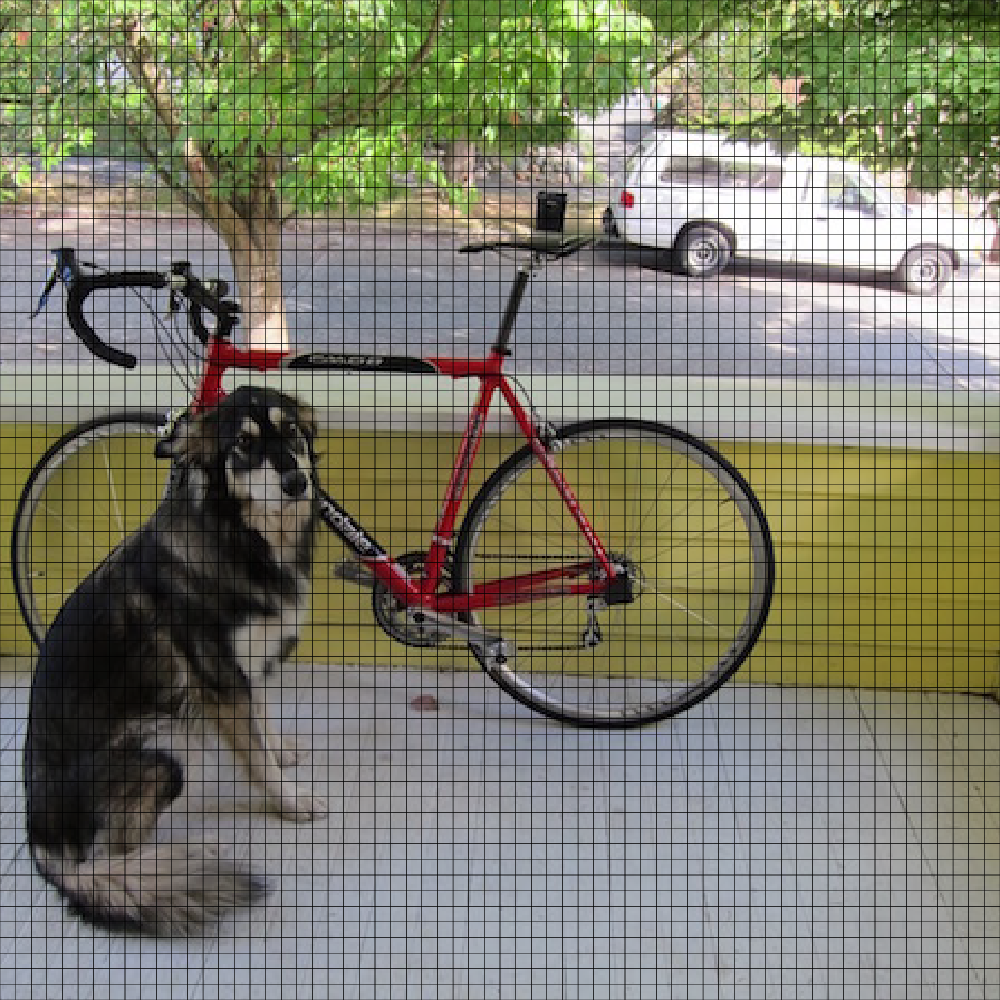 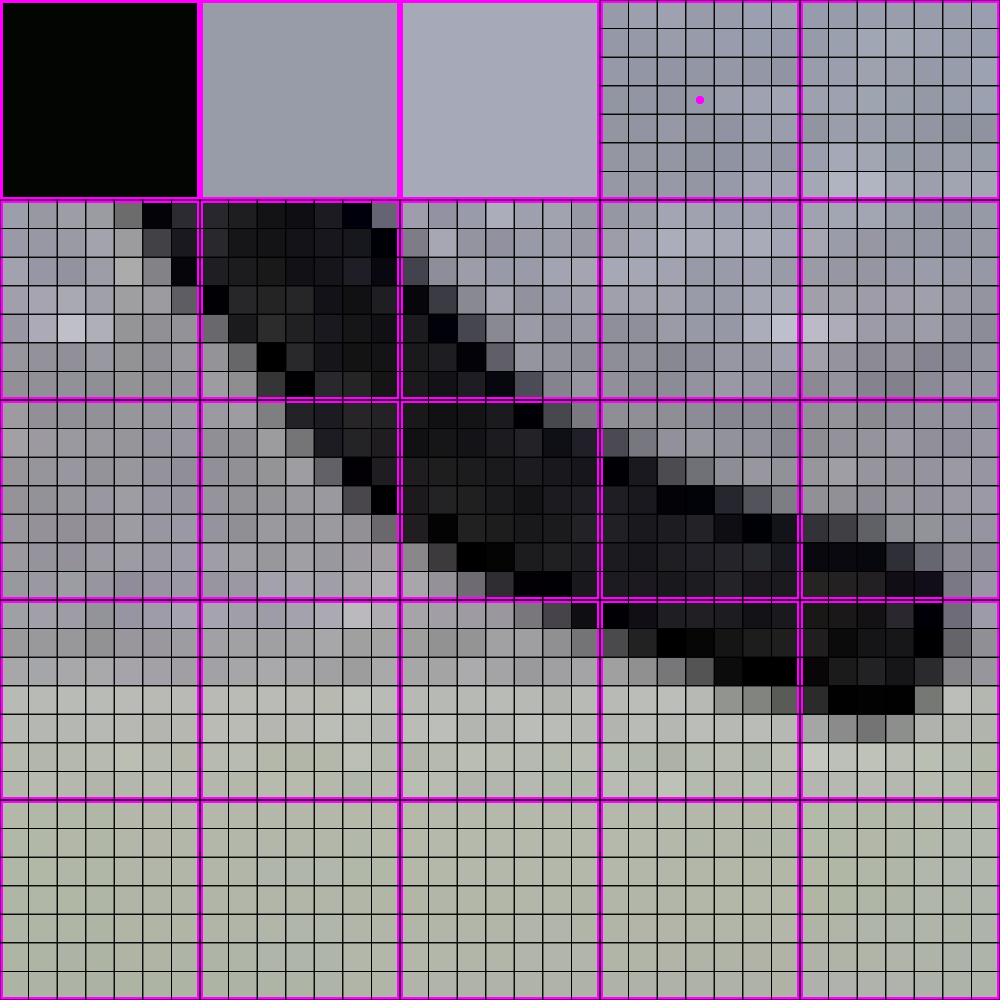 448x448 -> 64x64
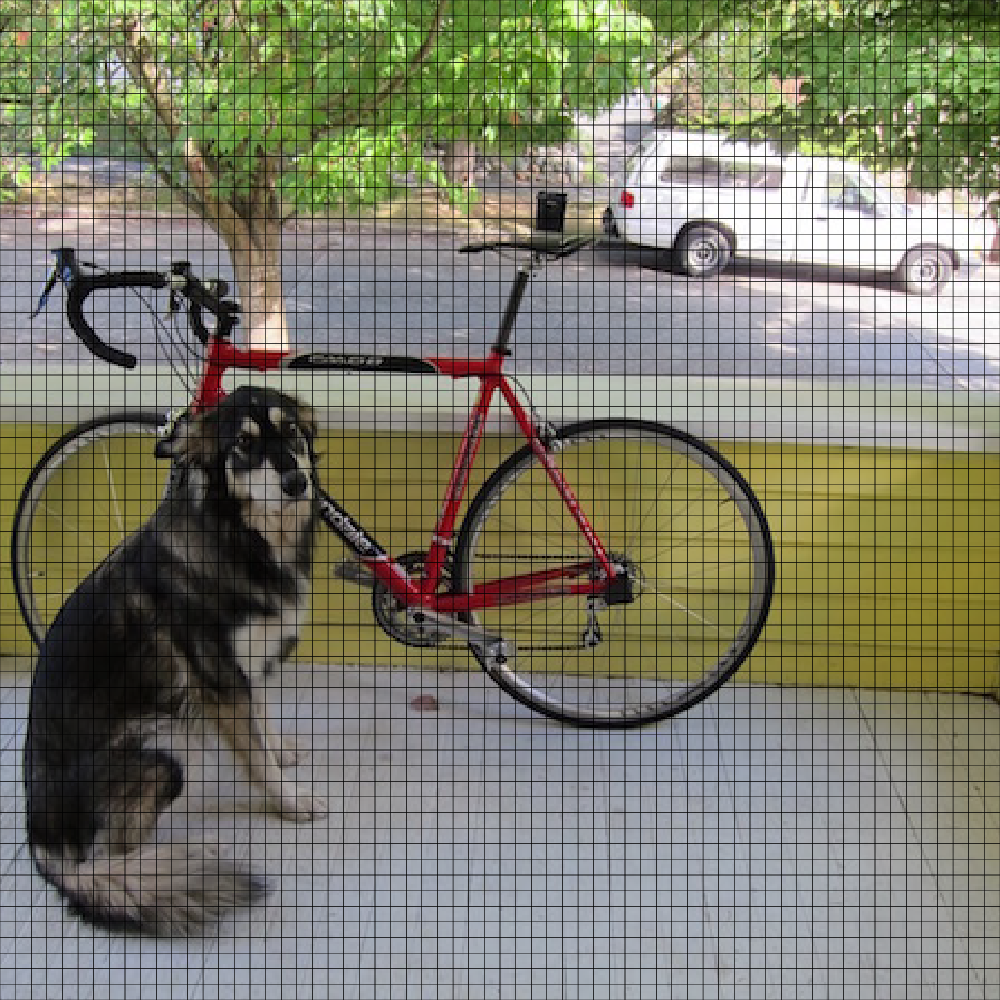 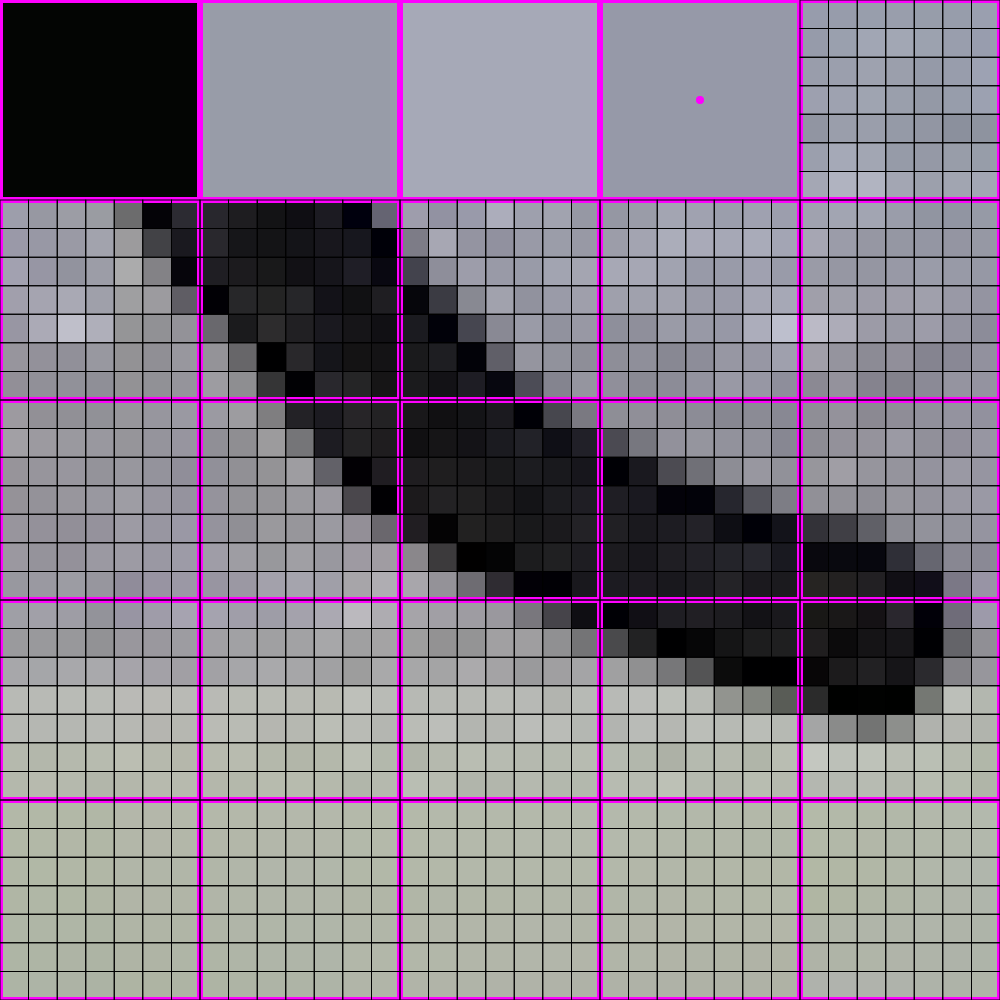 448x448 -> 64x64
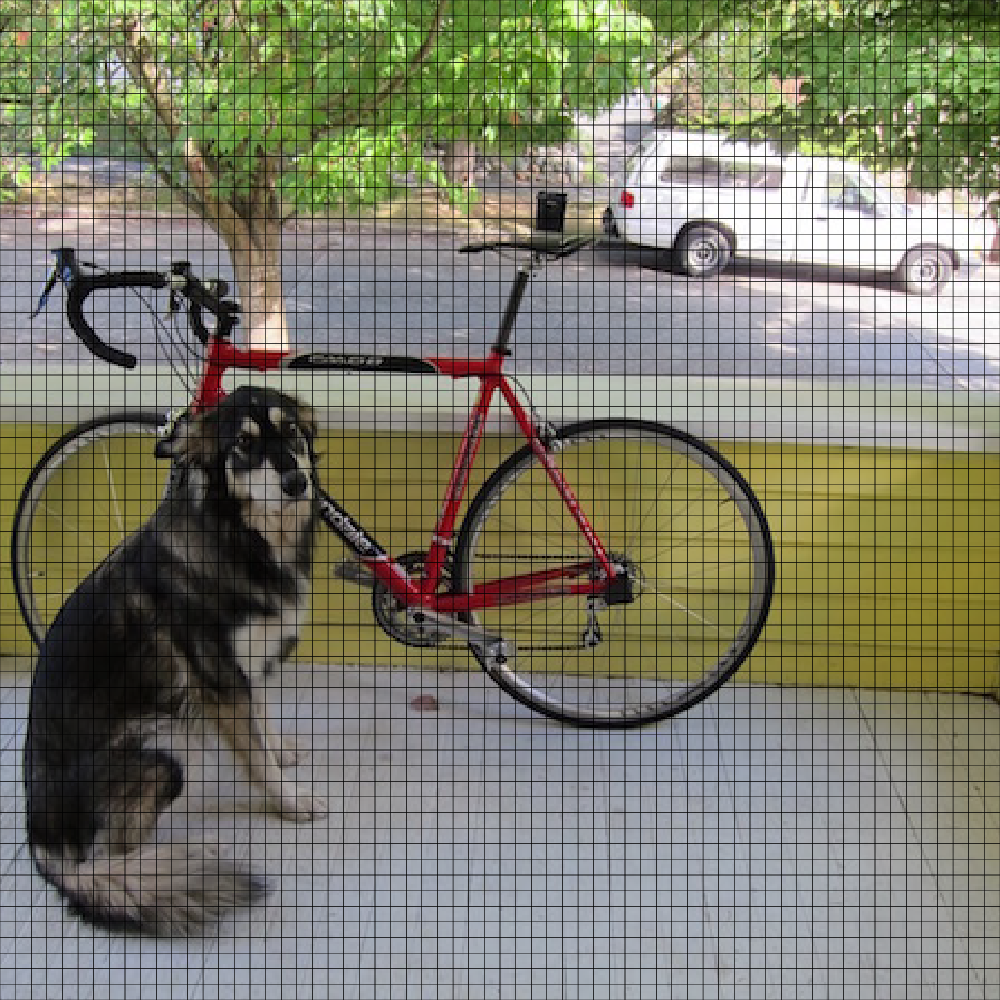 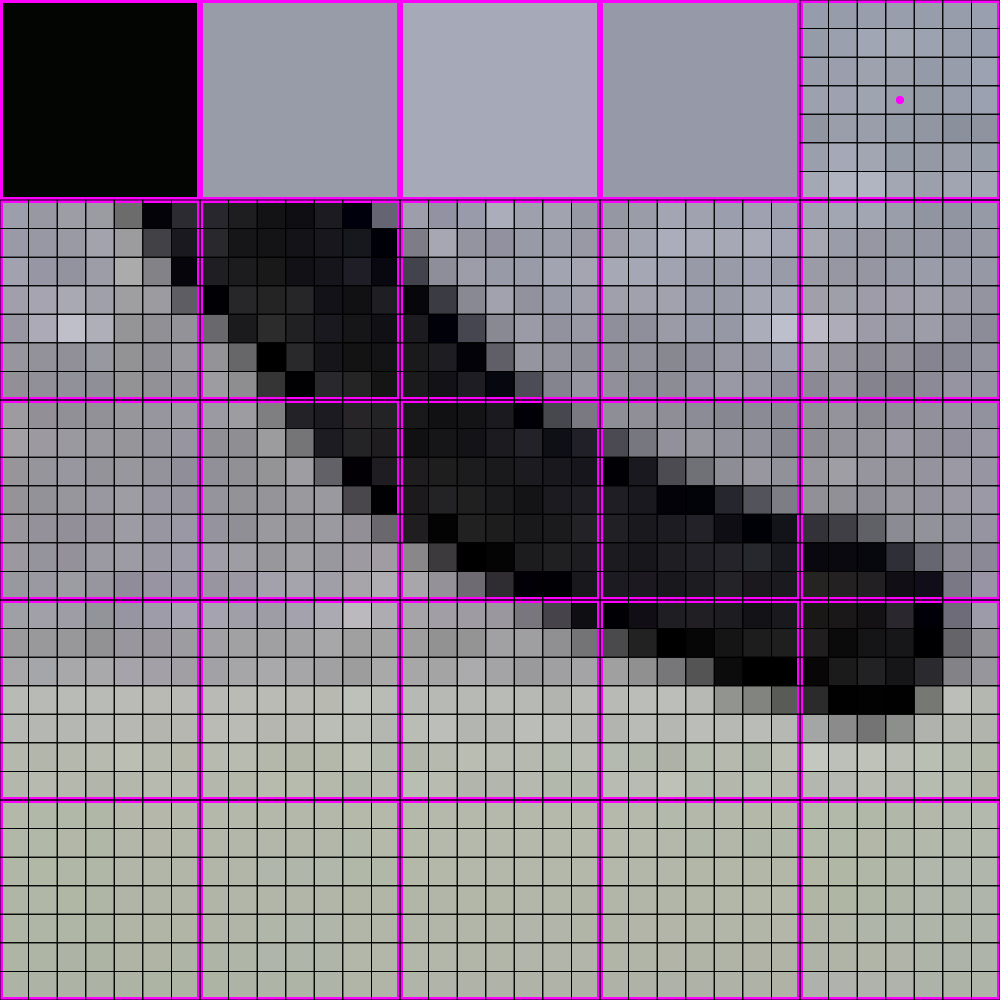 448x448 -> 64x64
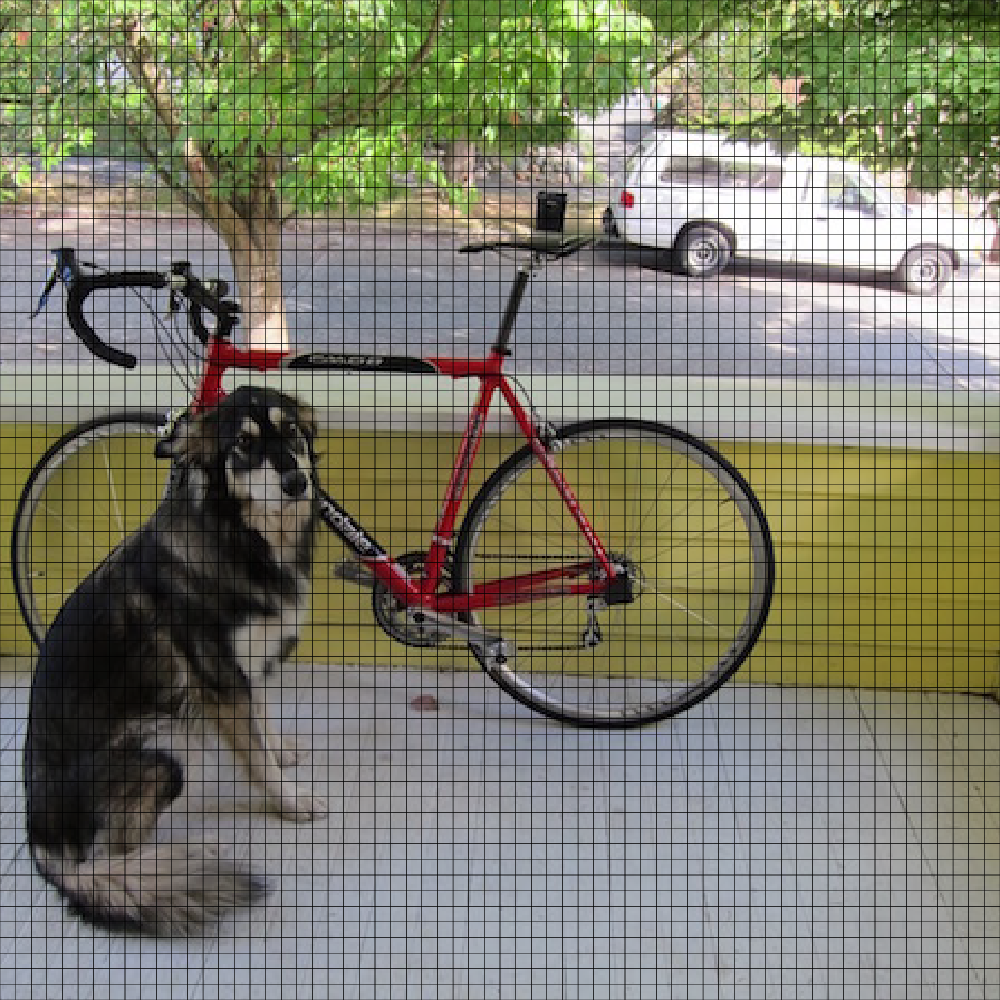 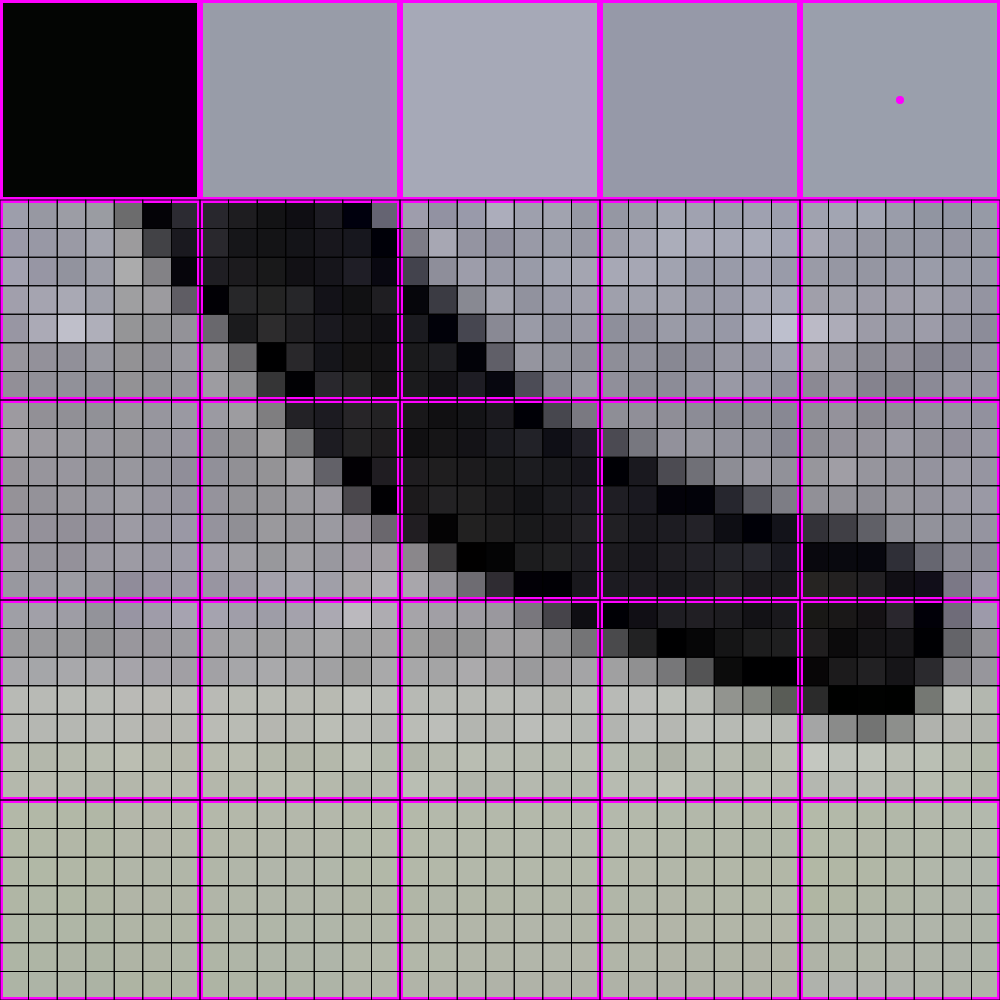 448x448 -> 64x64
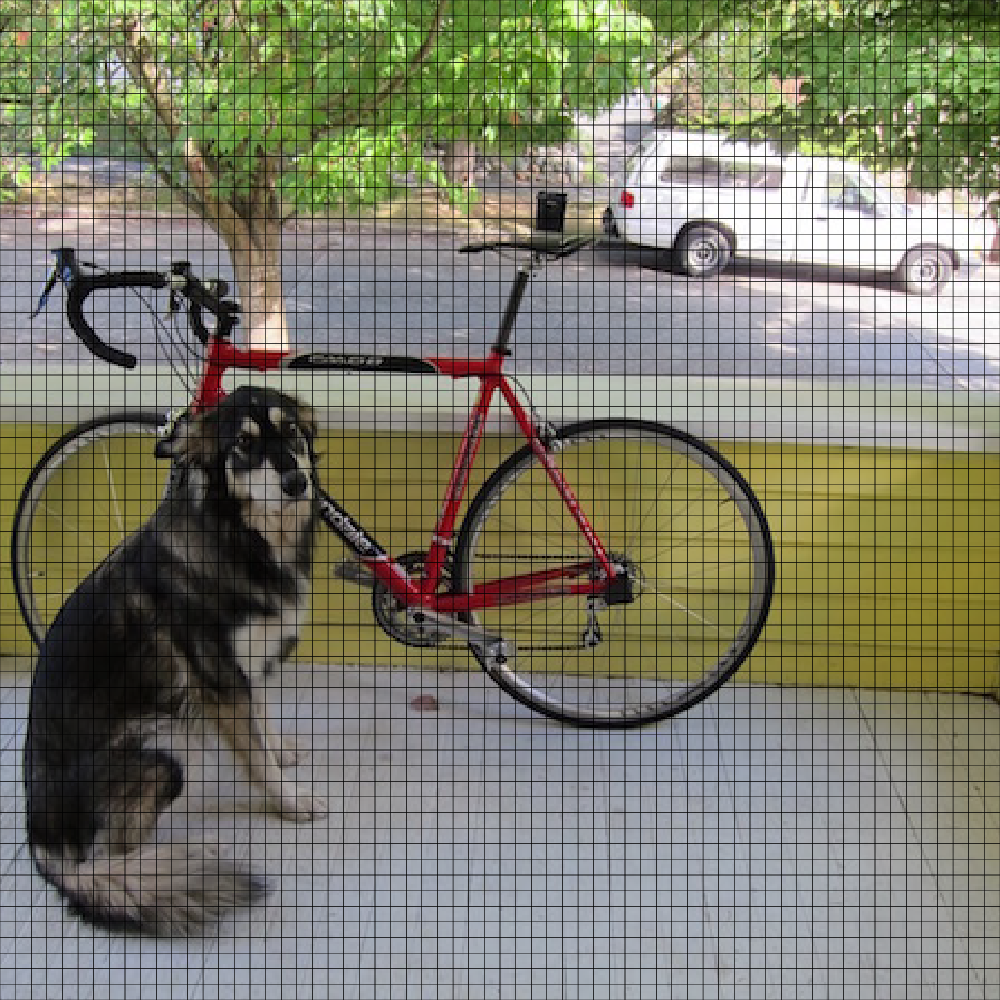 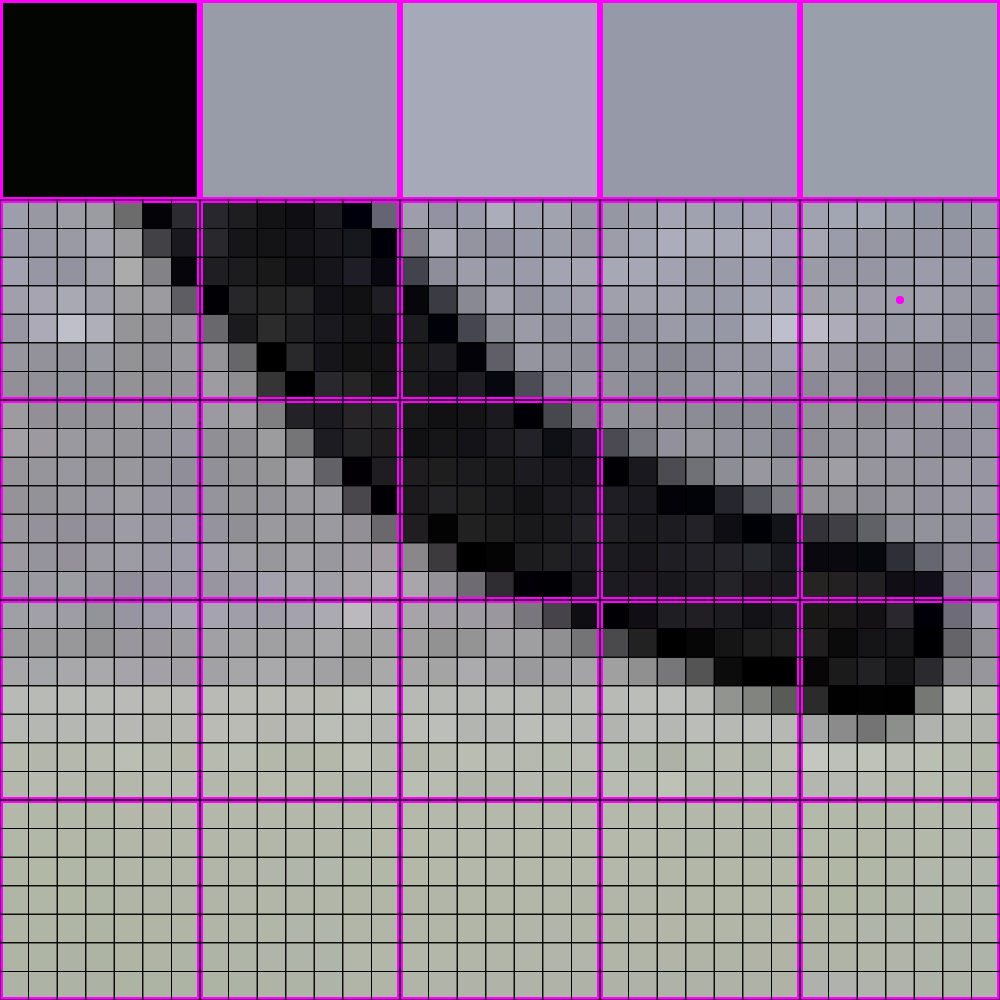 448x448 -> 64x64
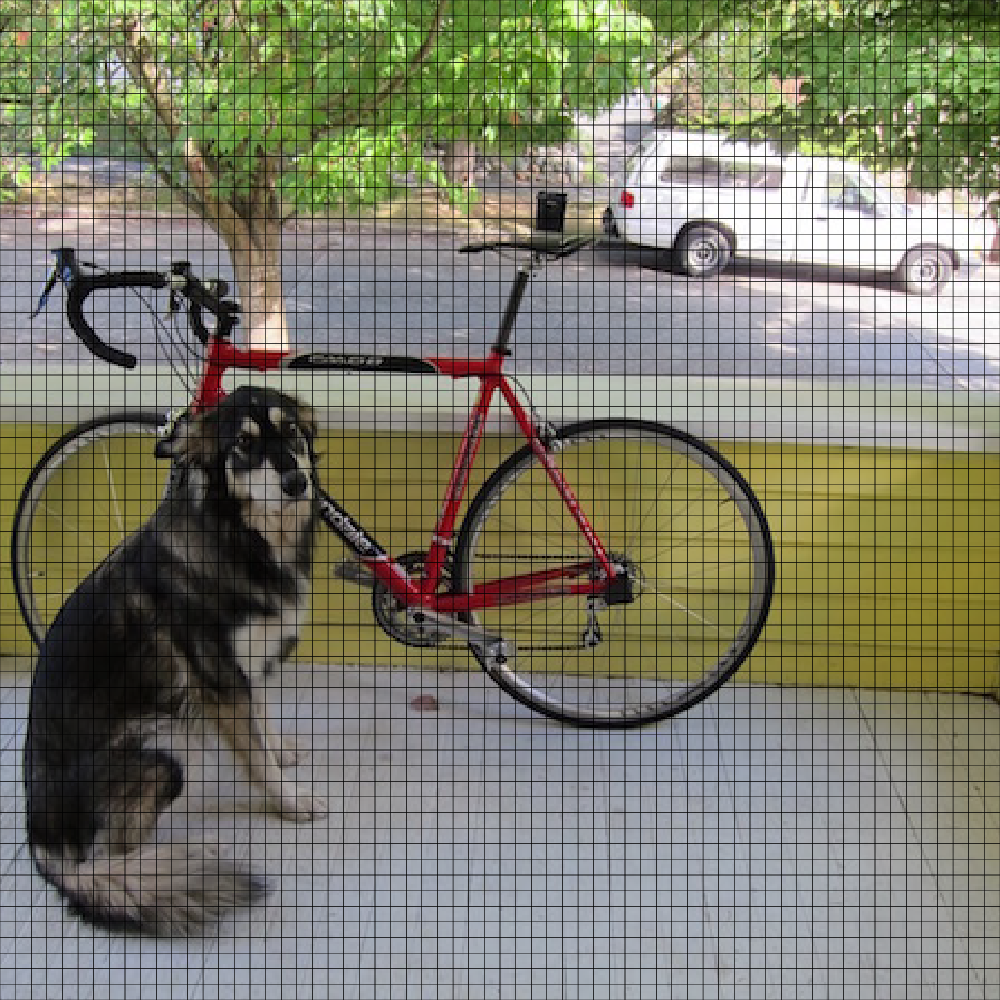 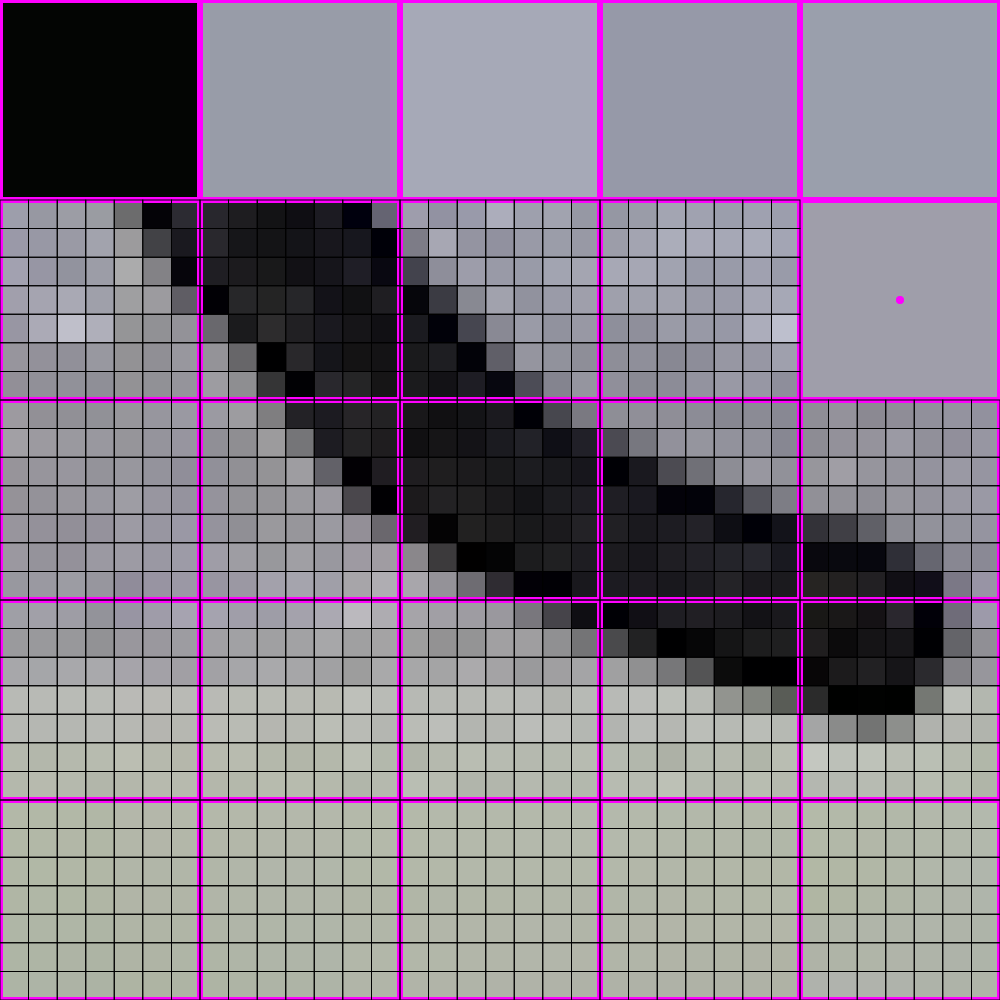 448x448 -> 64x64
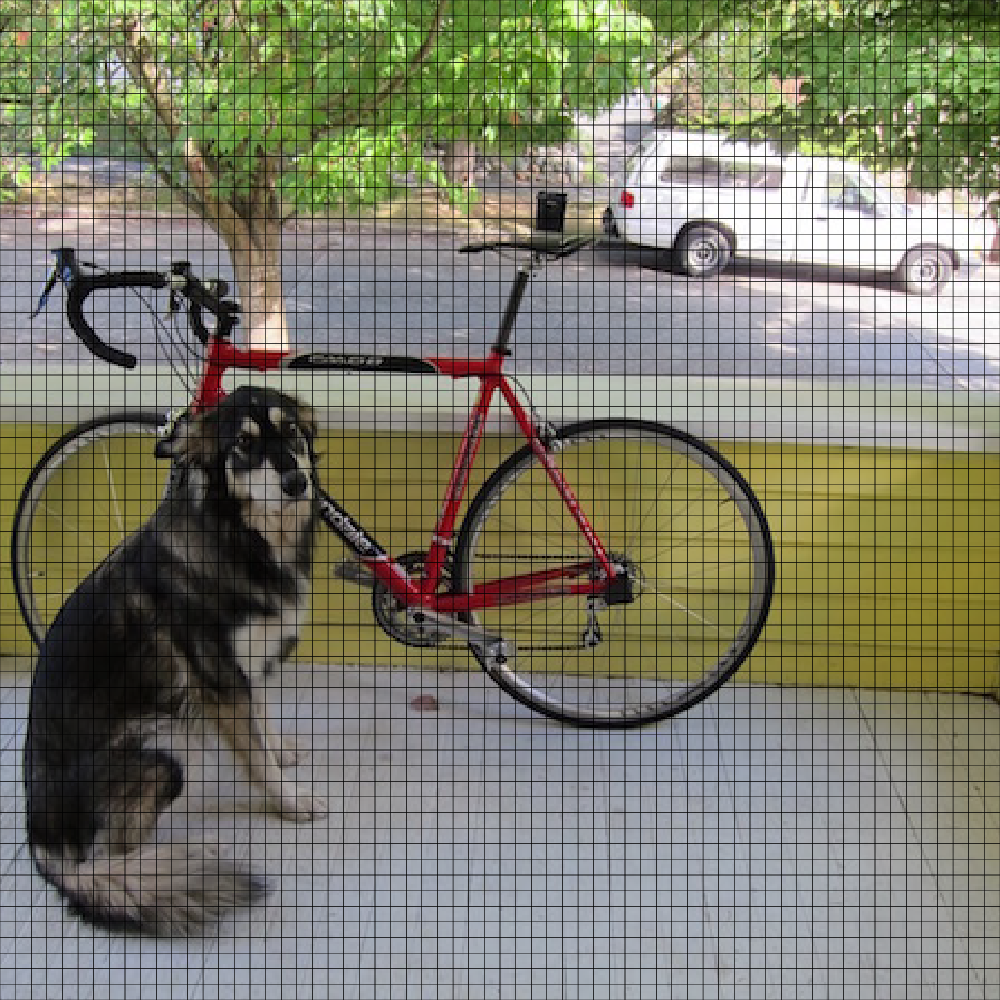 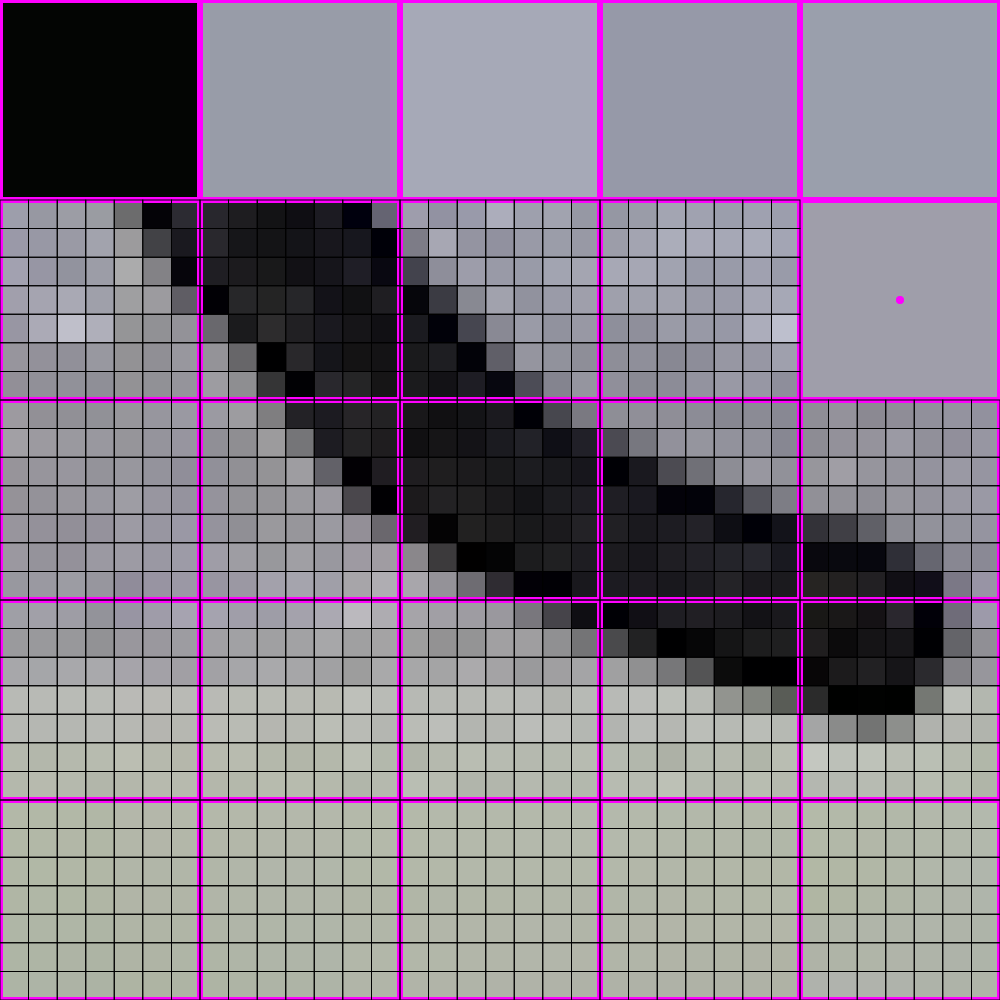 448x448 -> 64x64
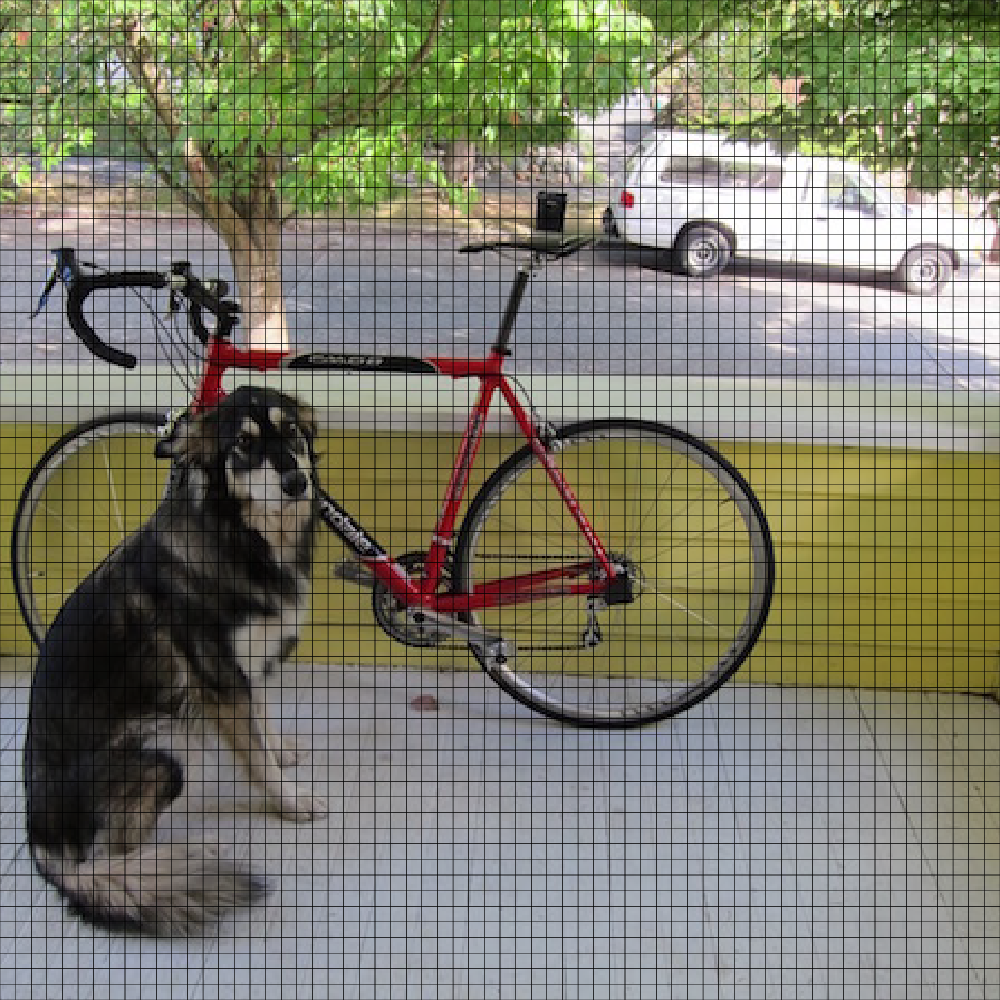 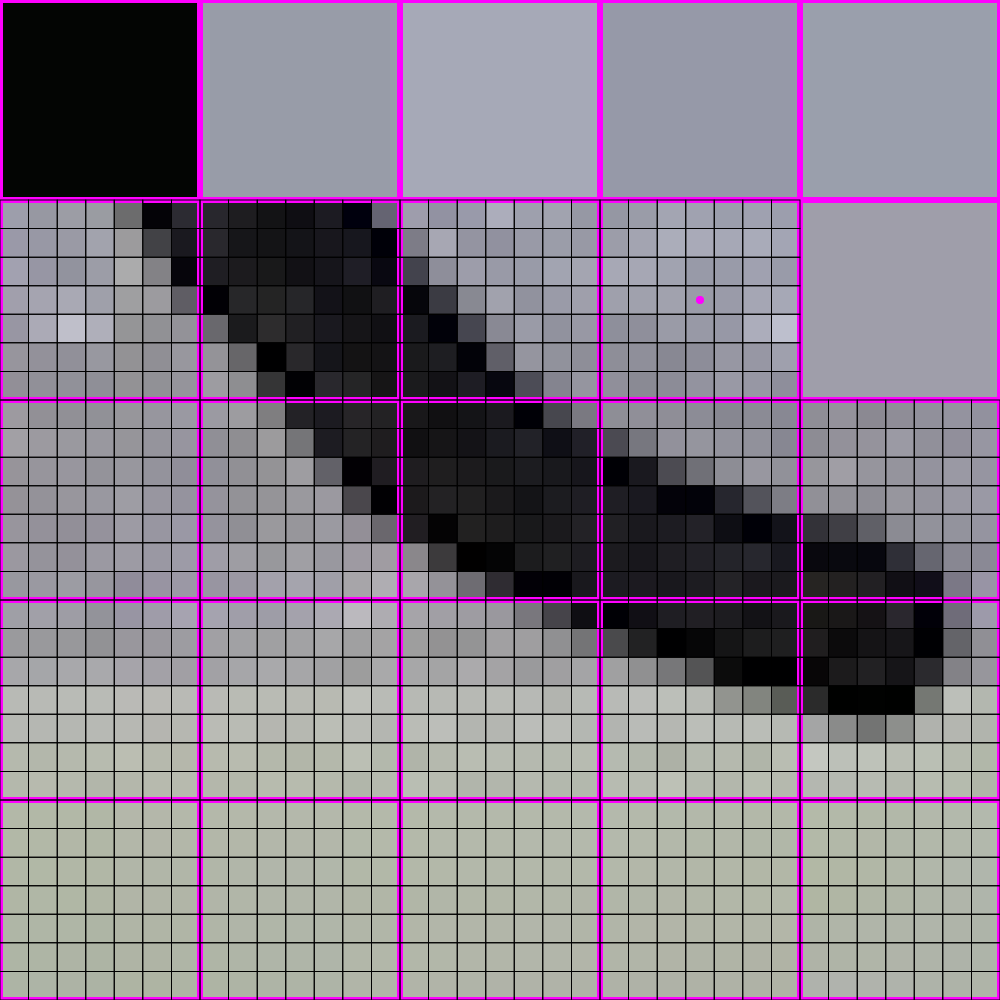 448x448 -> 64x64
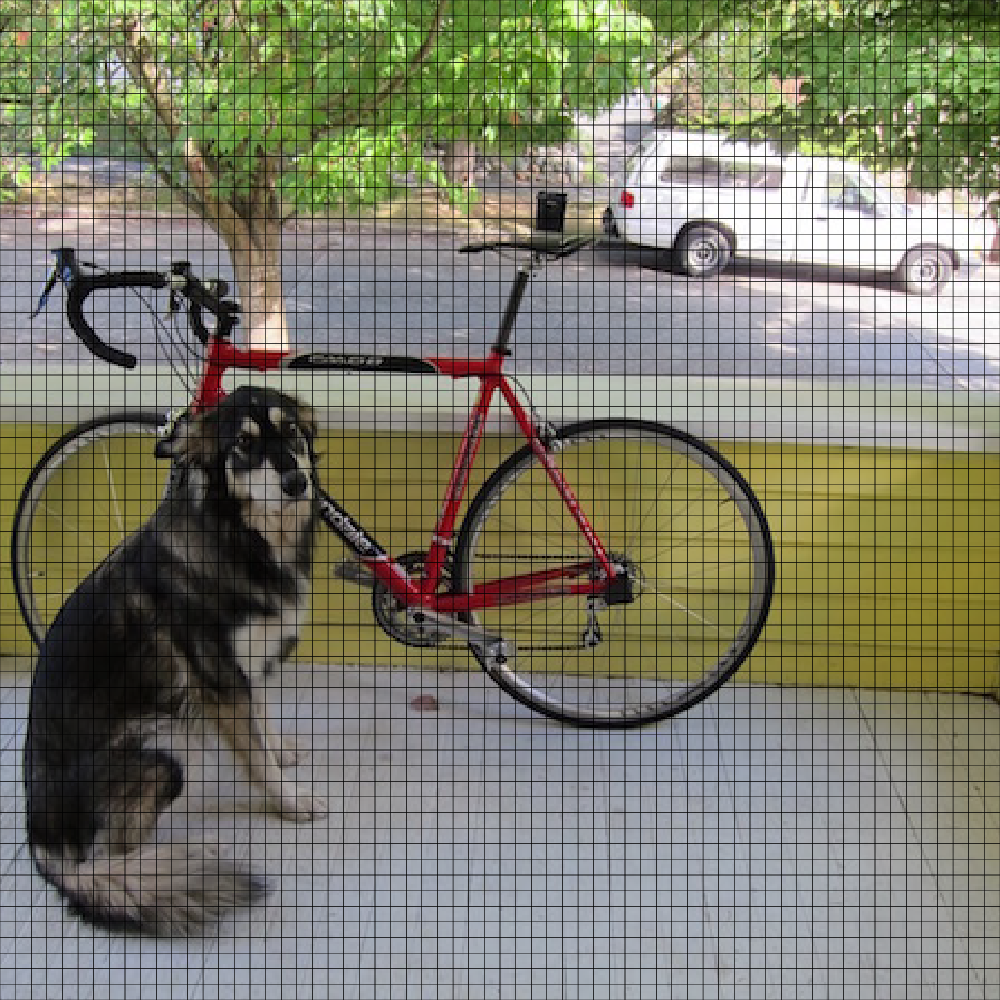 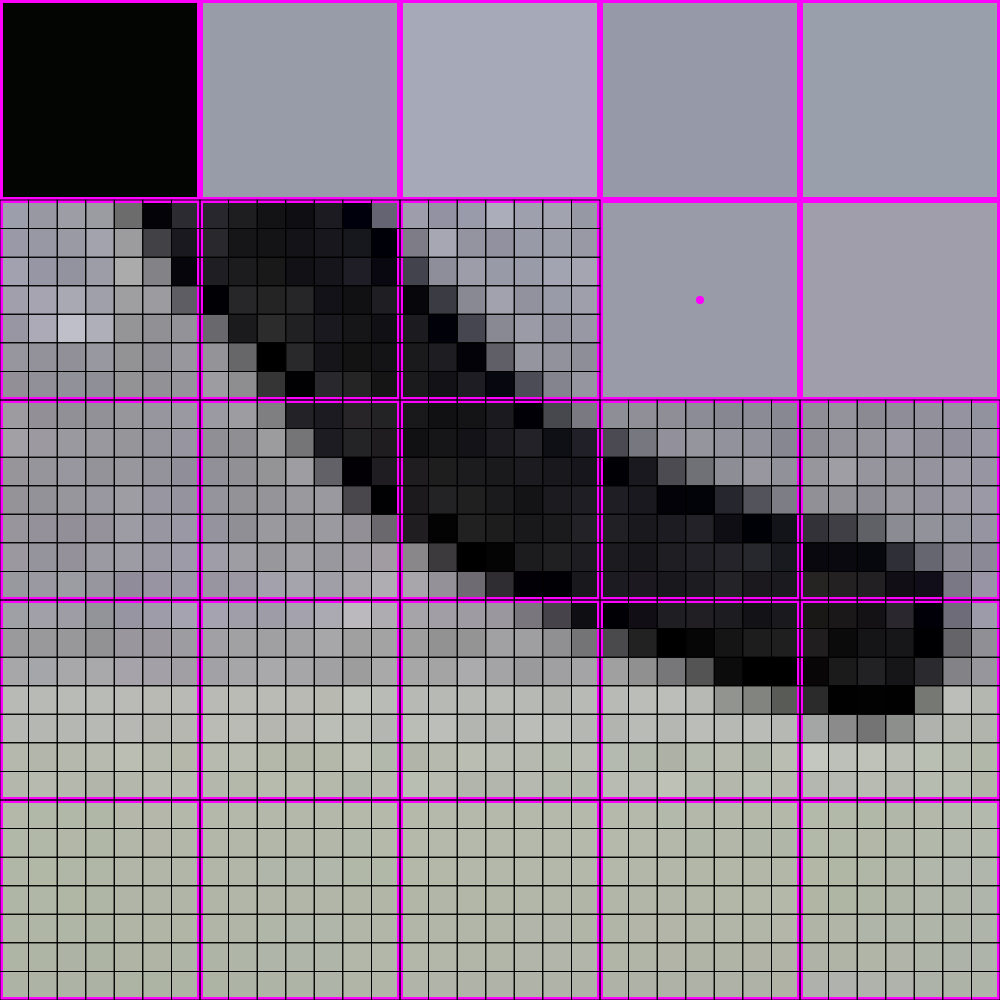 448x448 -> 64x64
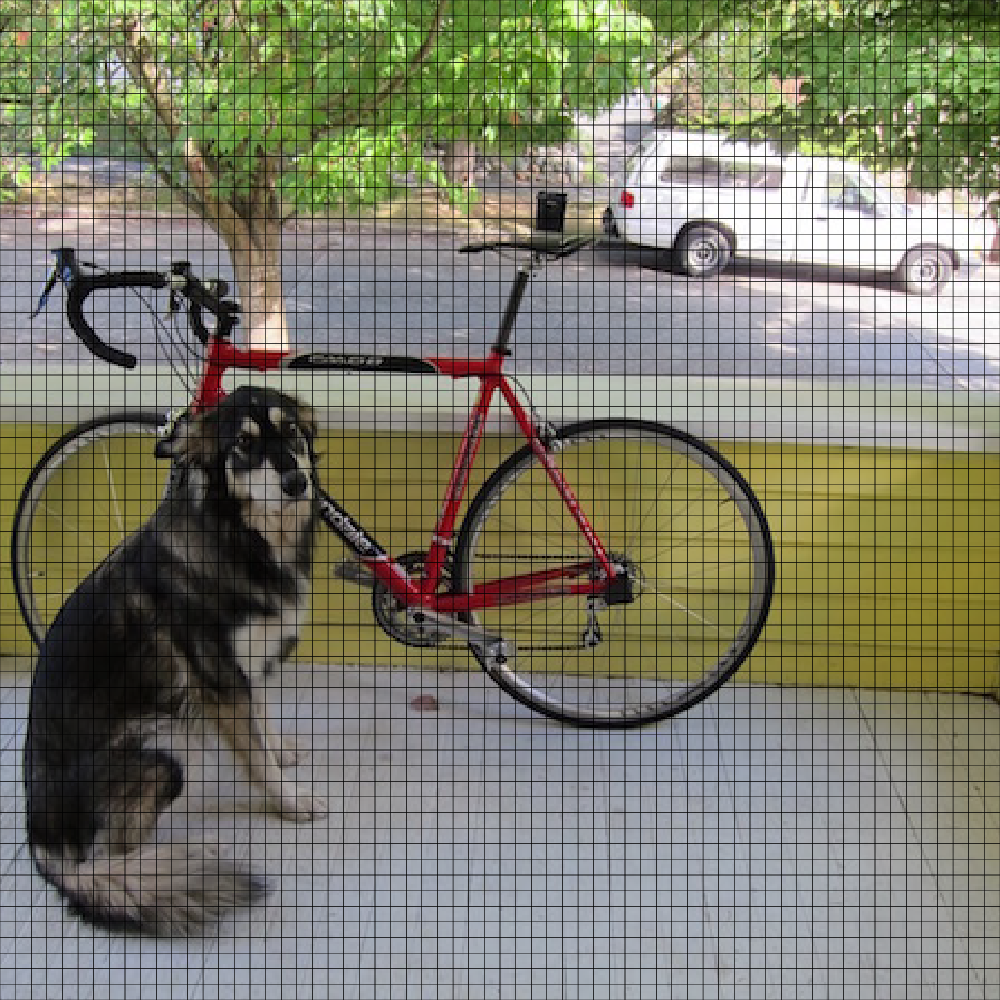 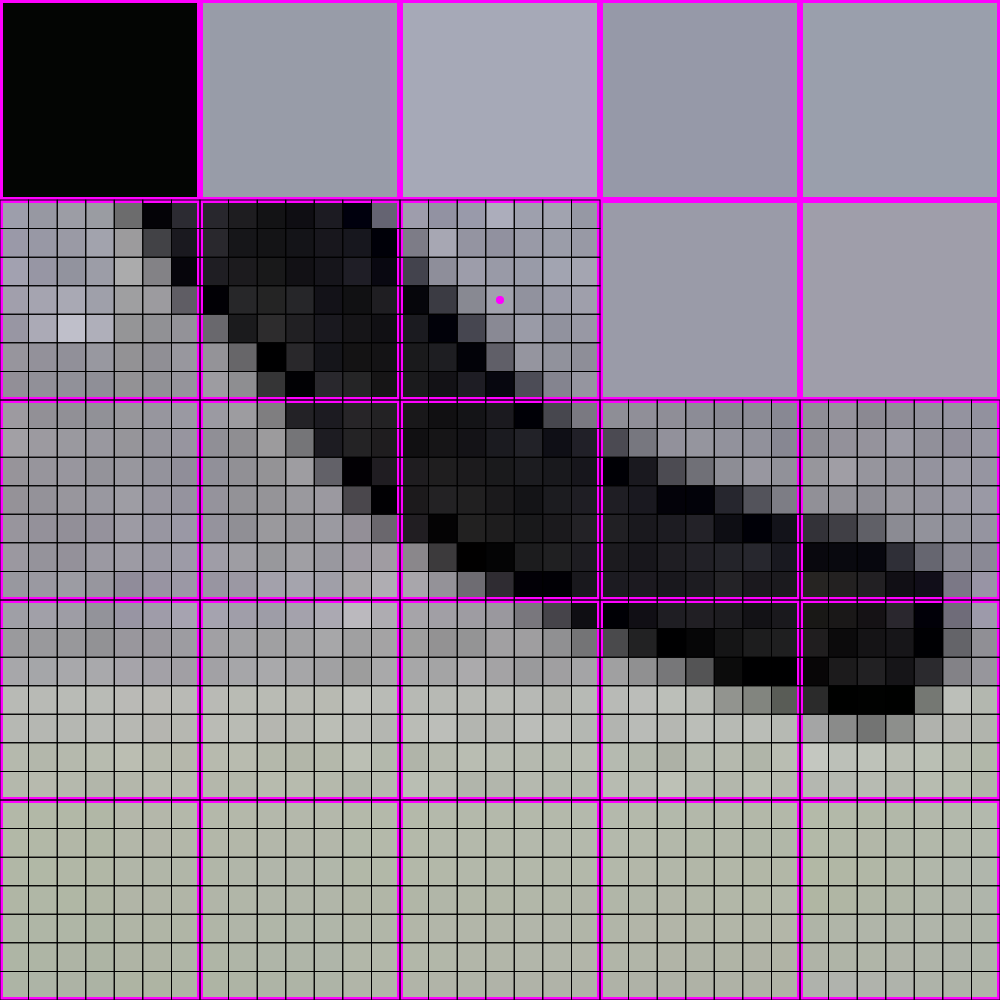 448x448 -> 64x64
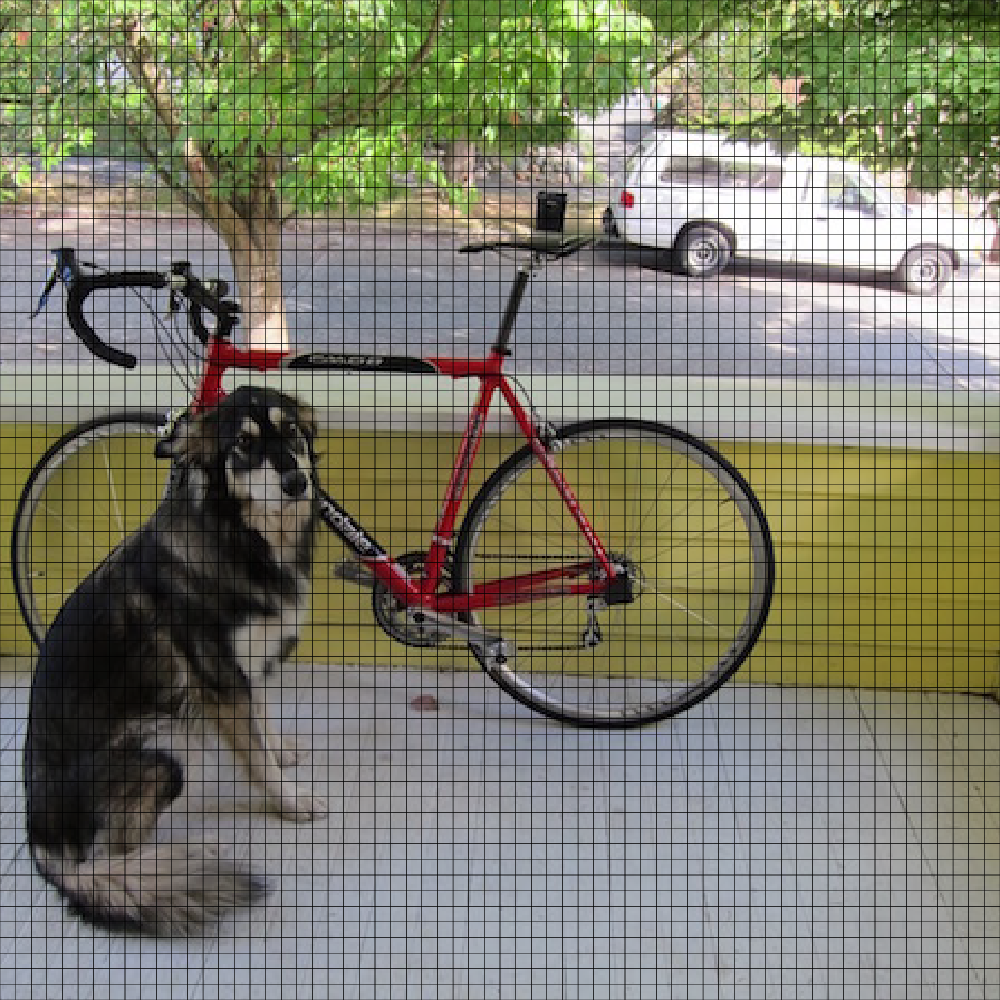 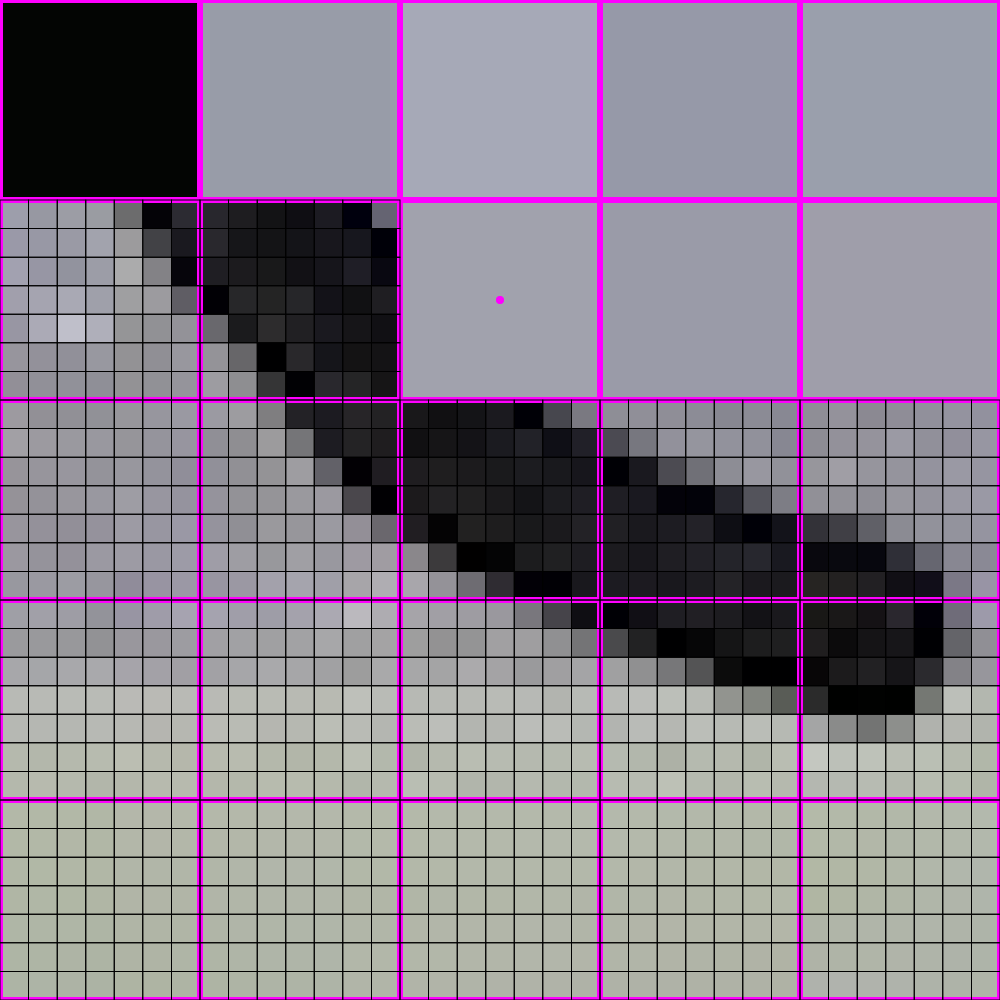 448x448 -> 64x64
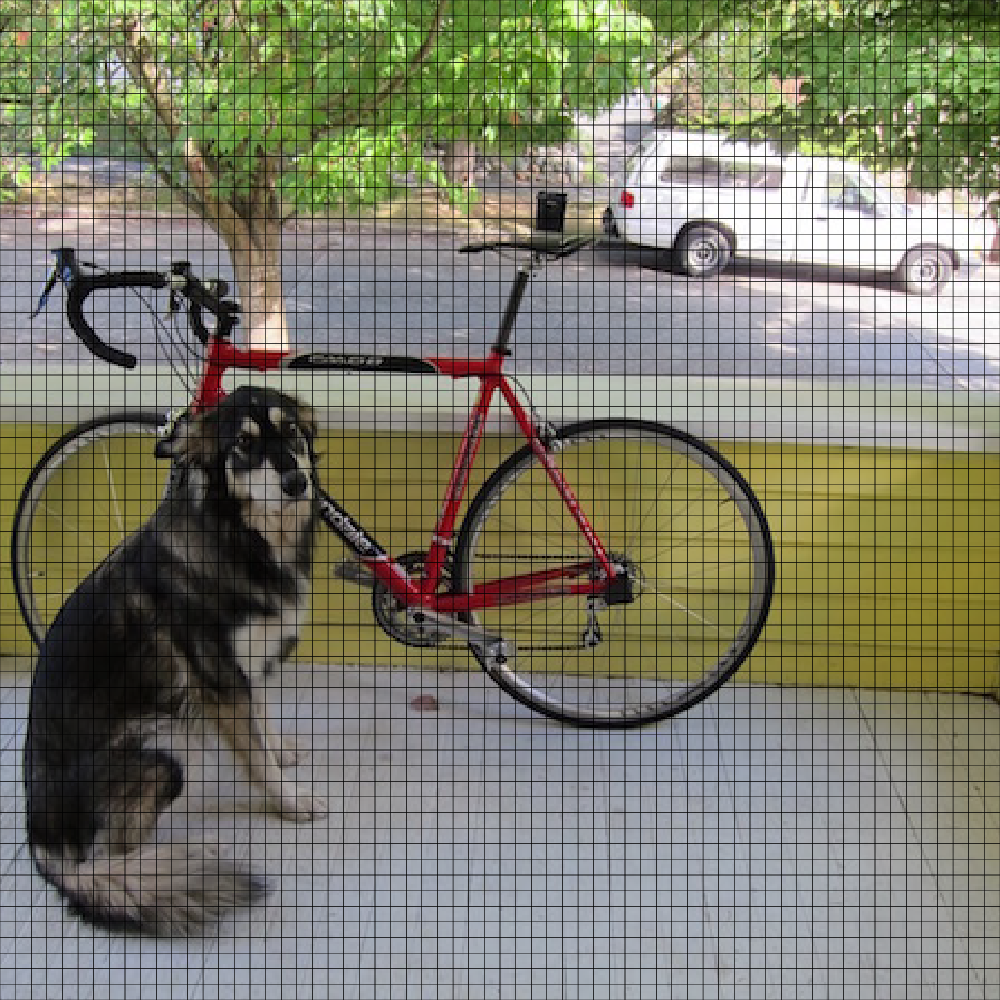 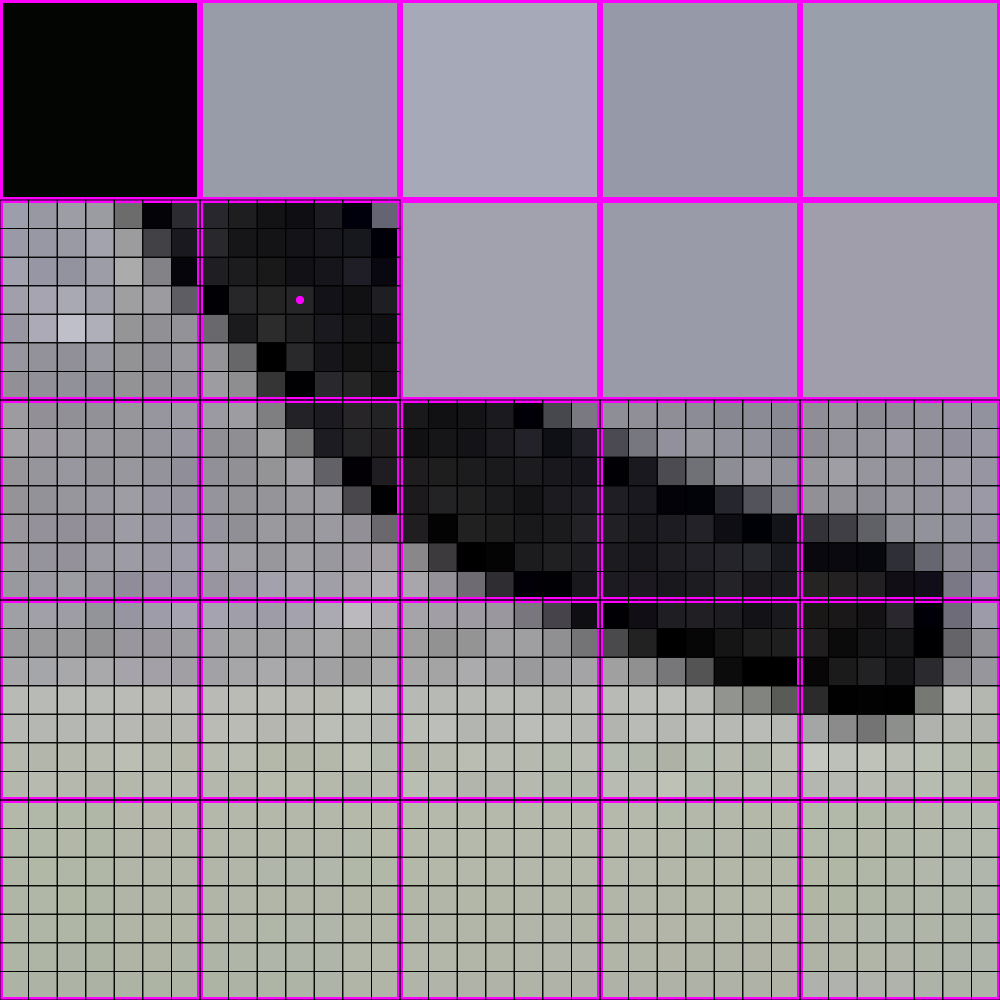 448x448 -> 64x64
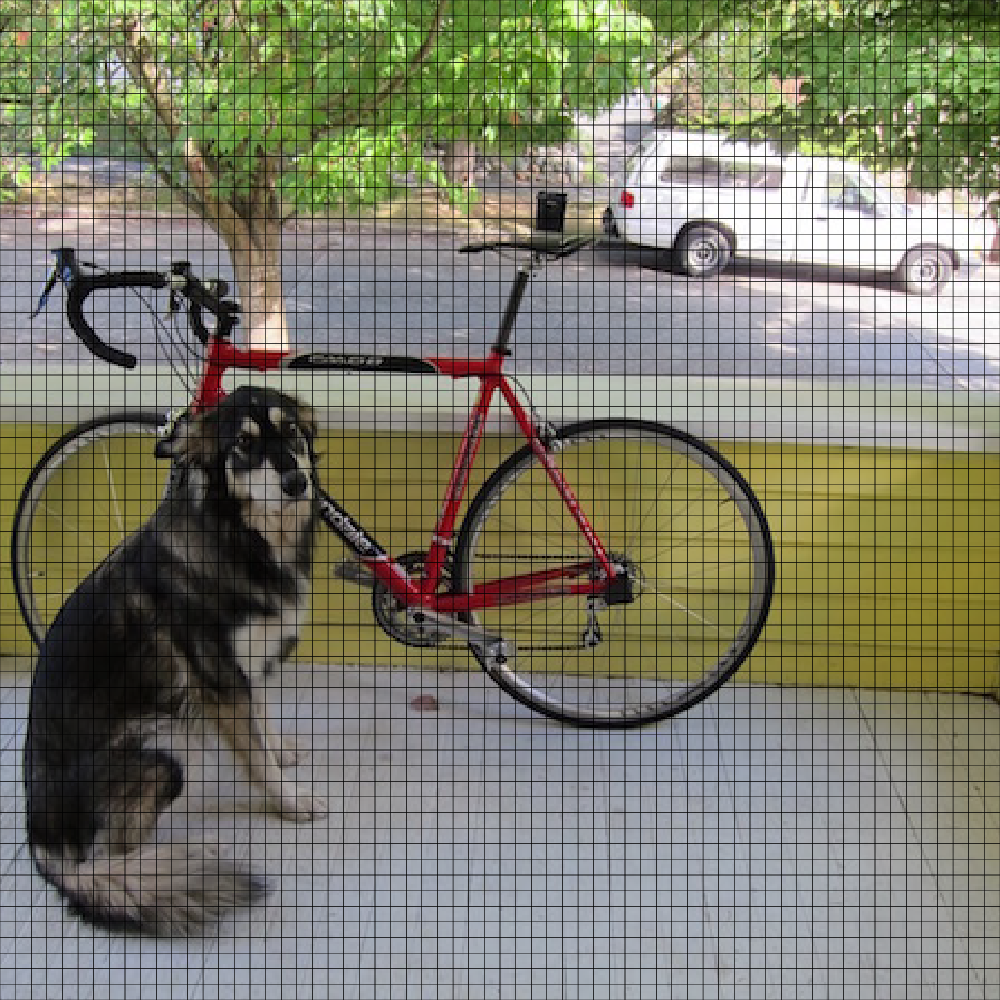 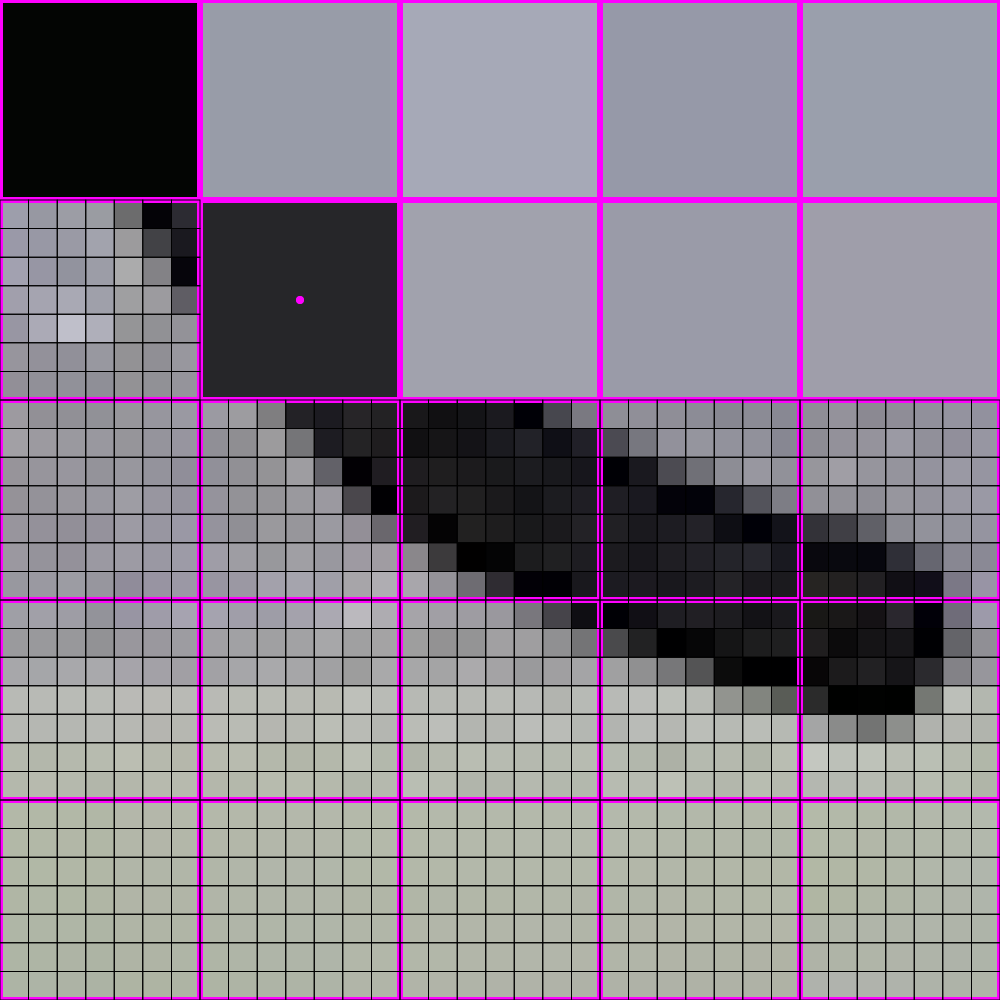 448x448 -> 64x64
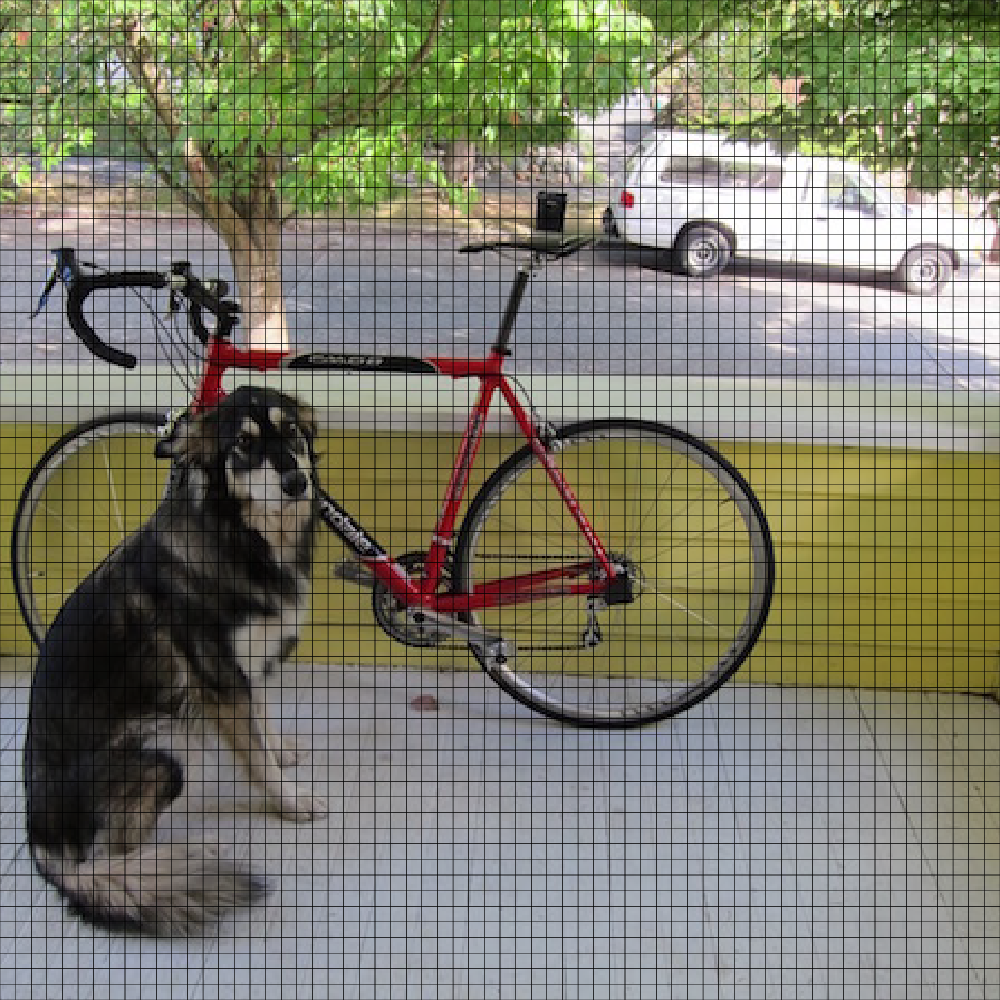 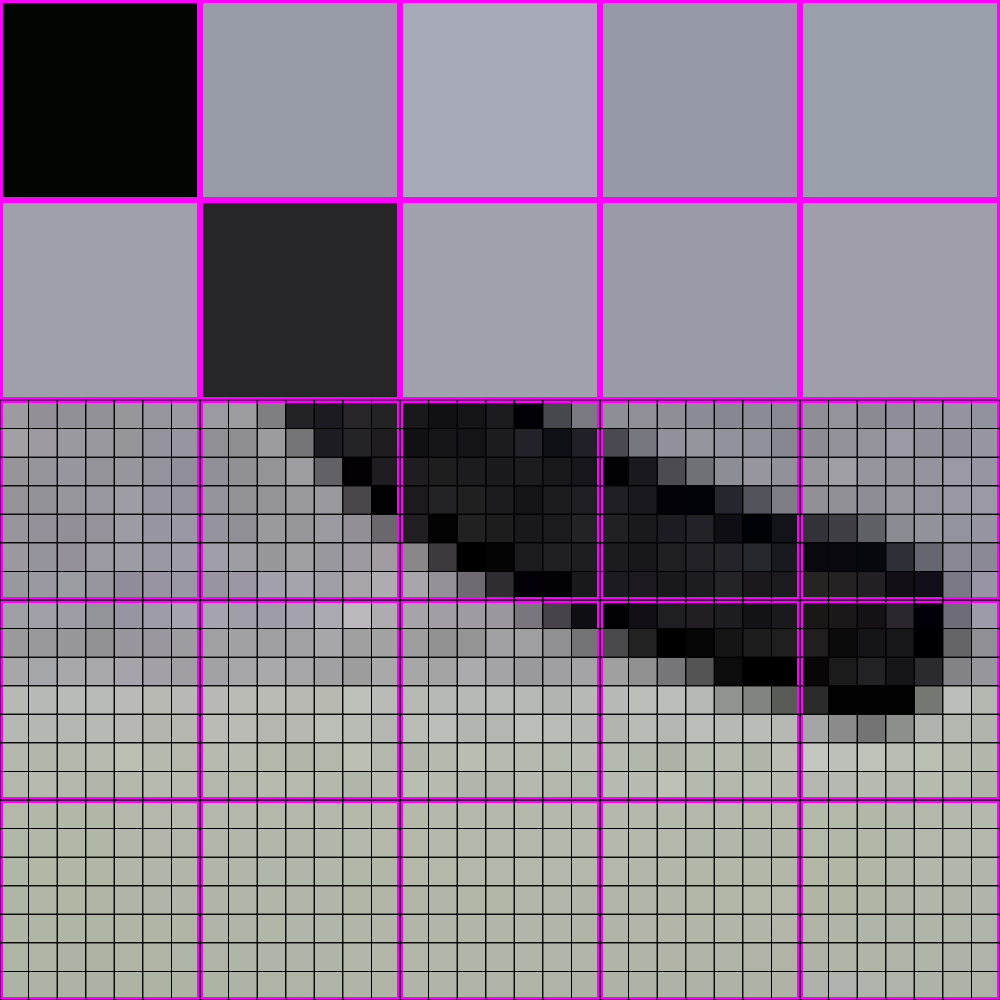 448x448 -> 64x64
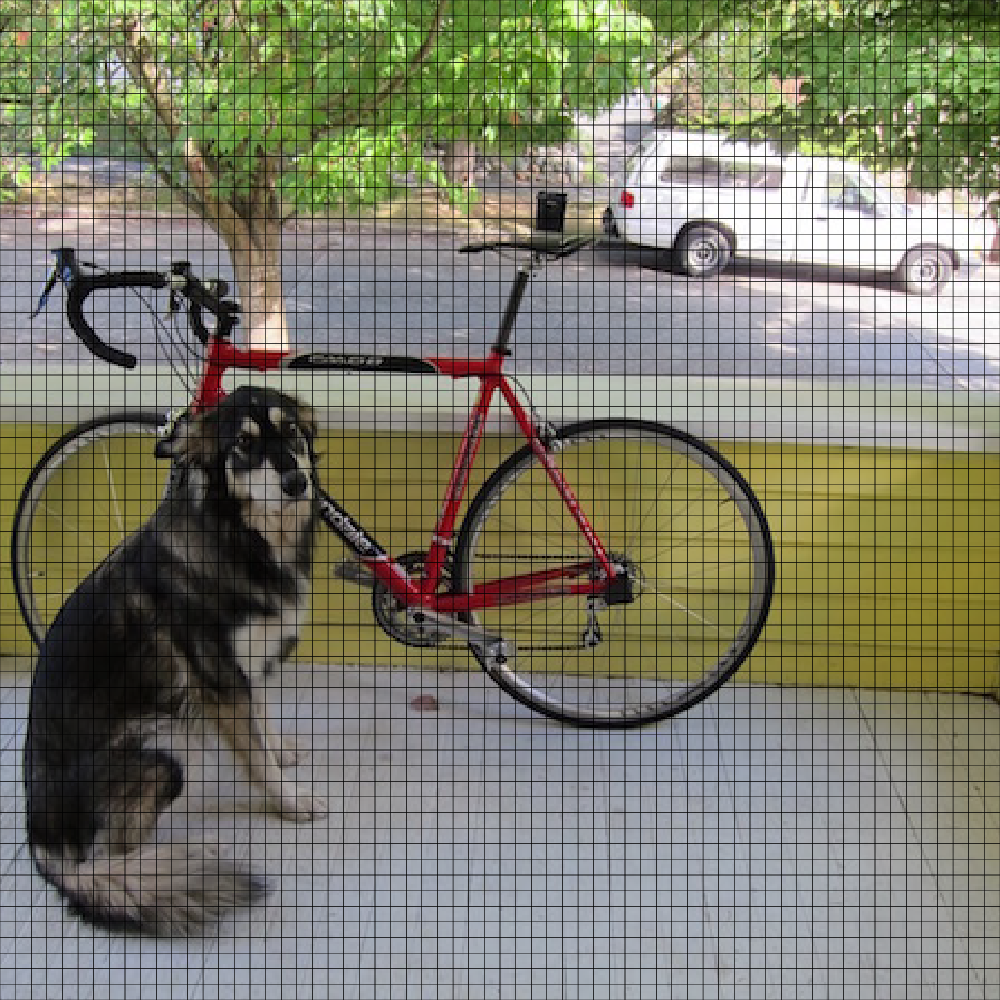 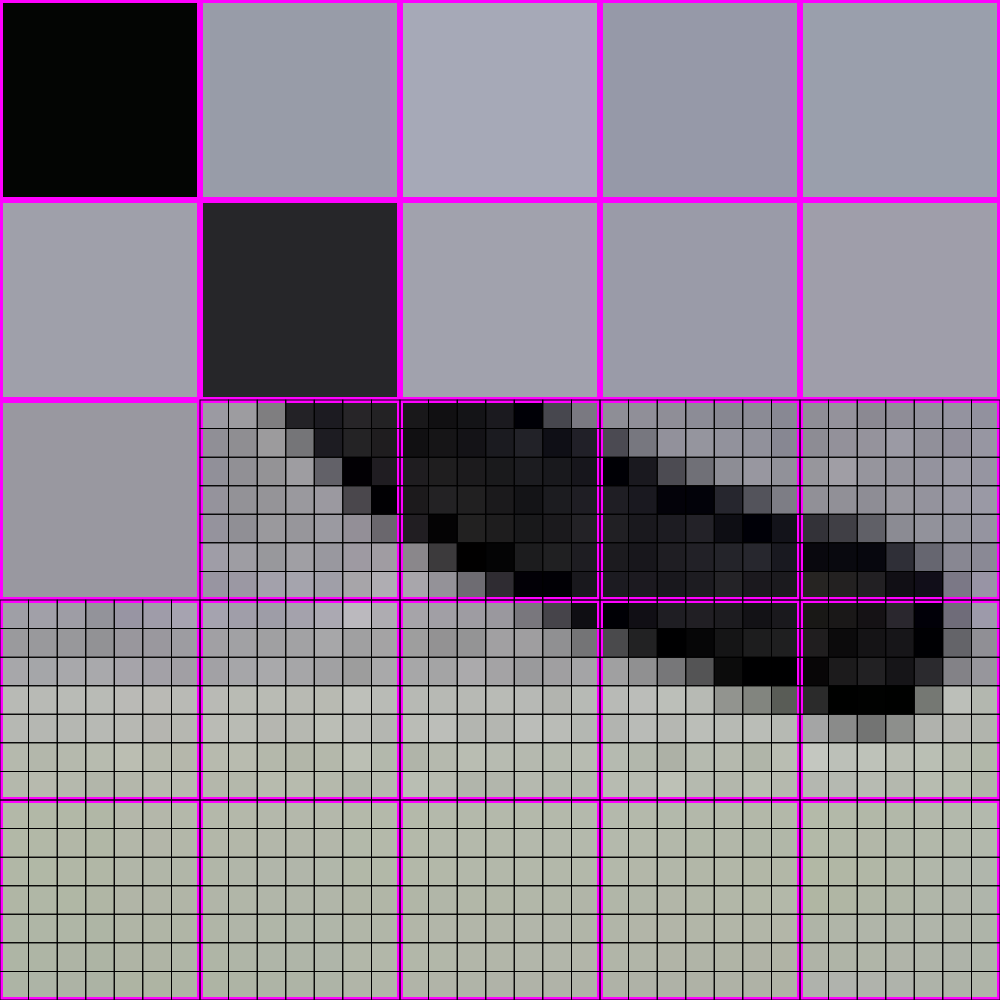 448x448 -> 64x64
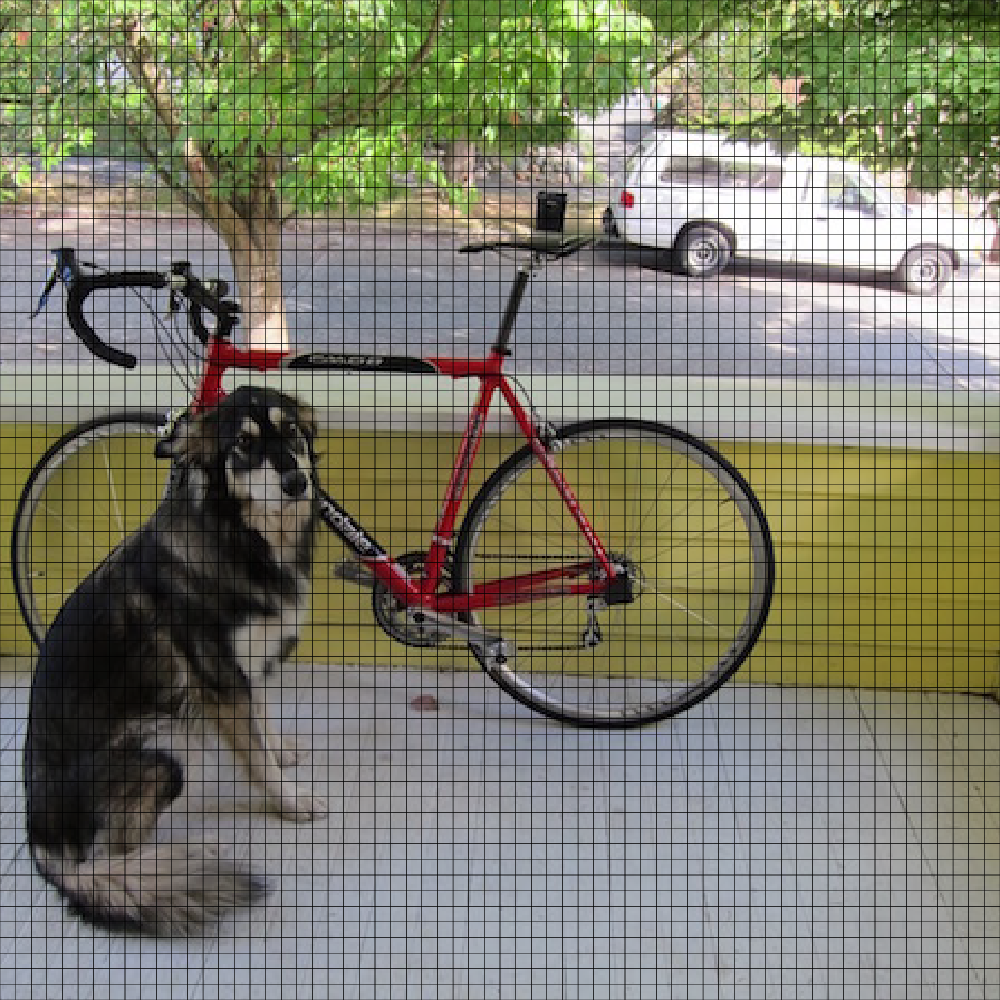 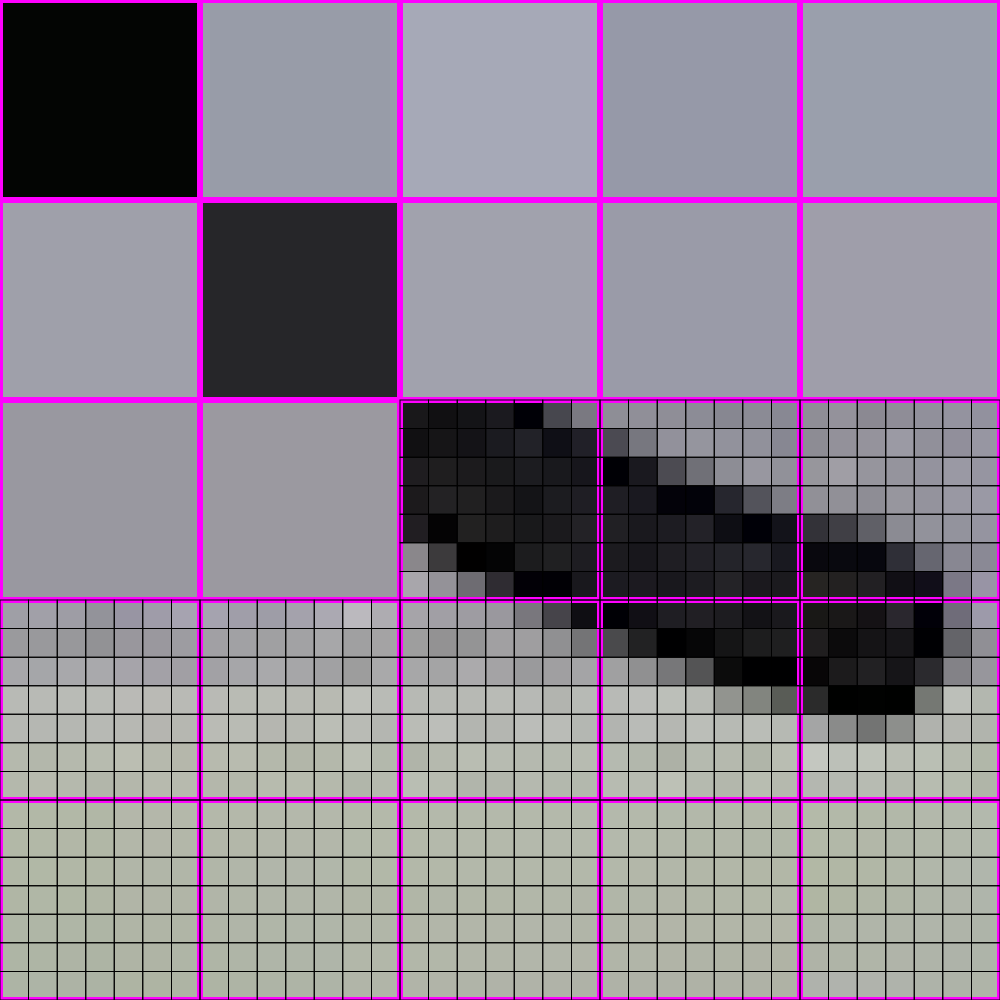 448x448 -> 64x64
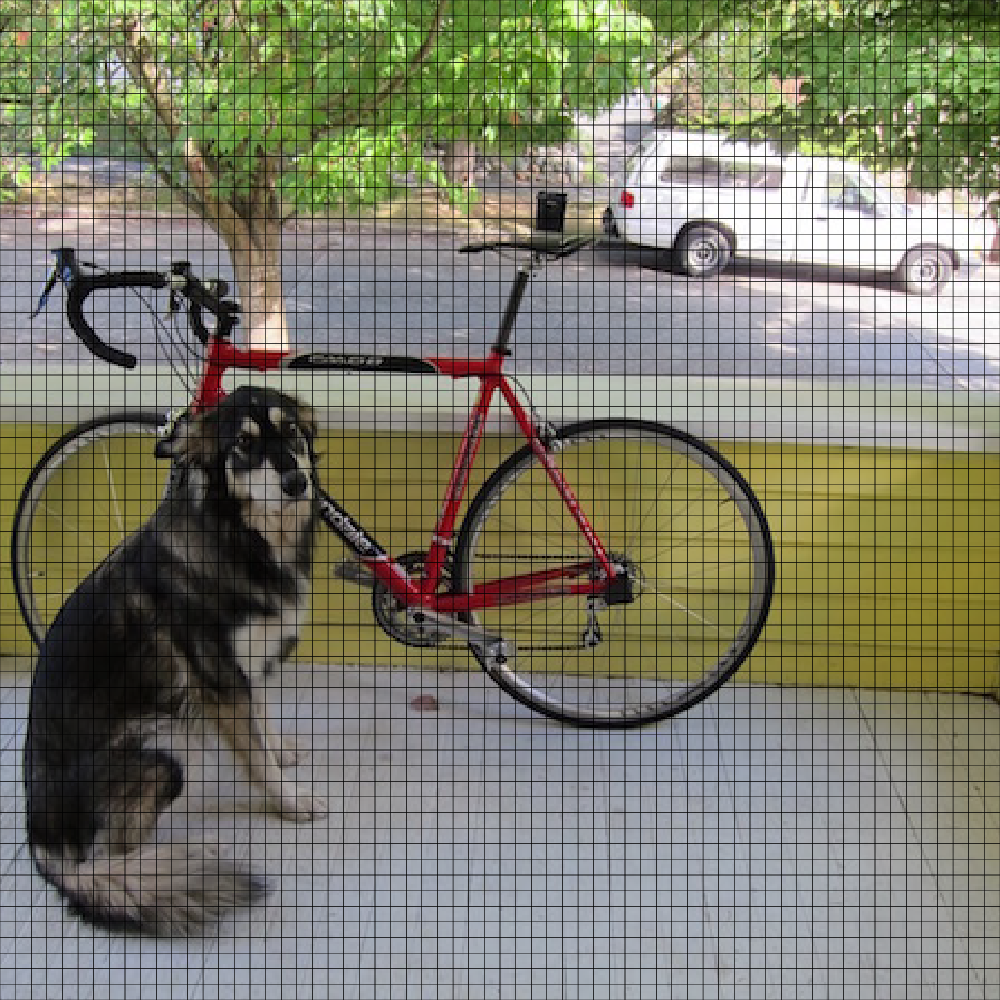 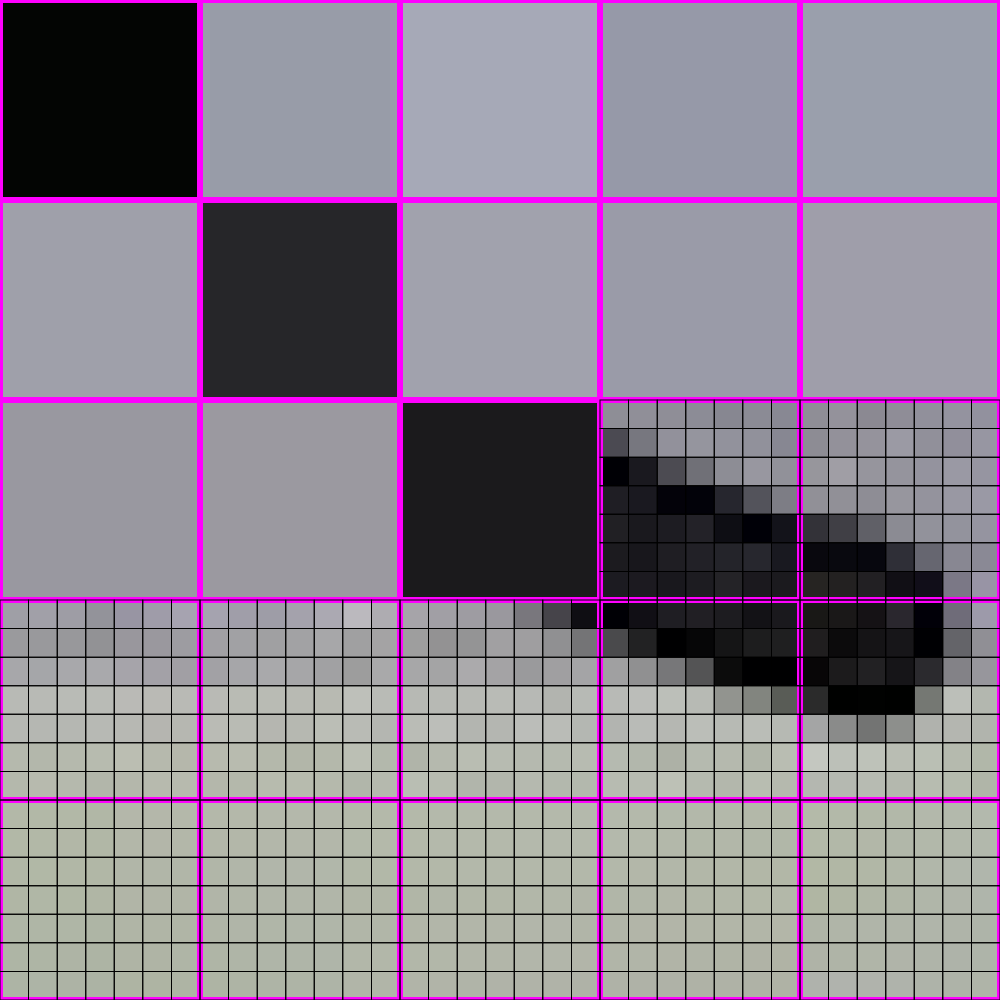 448x448 -> 64x64
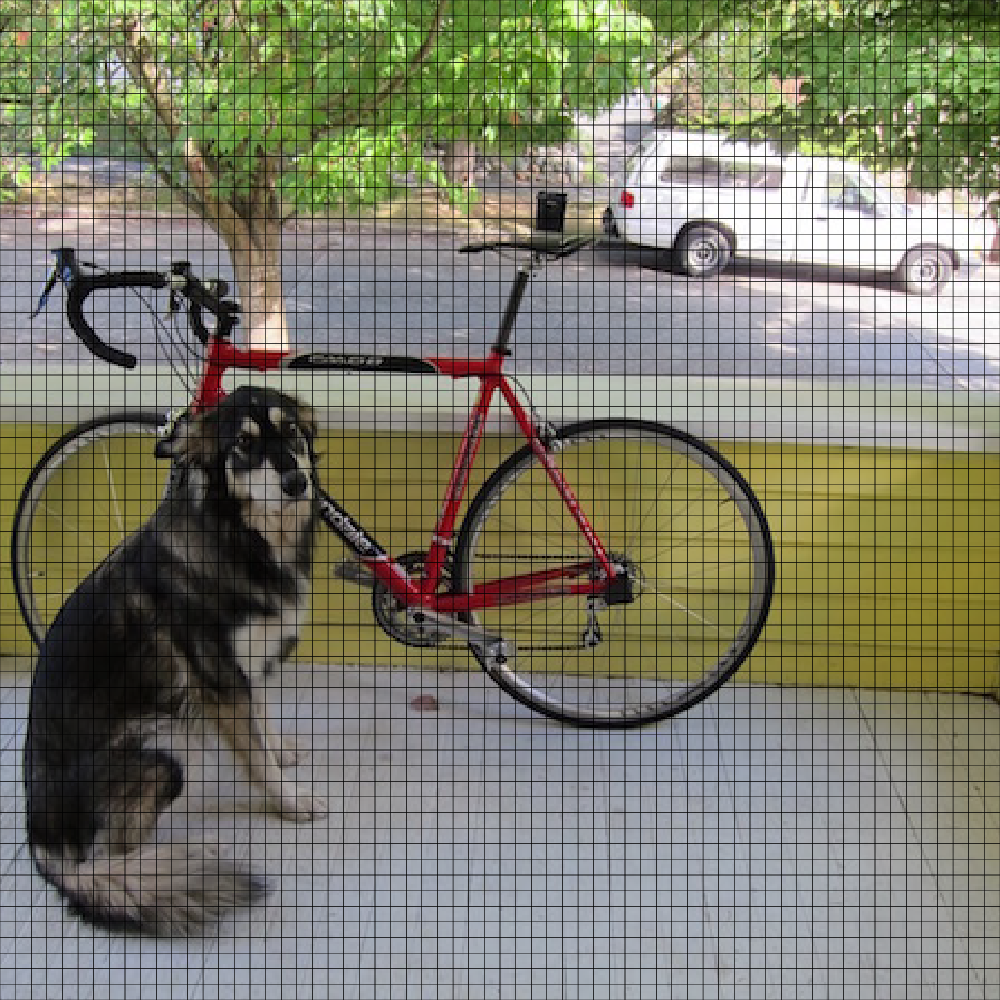 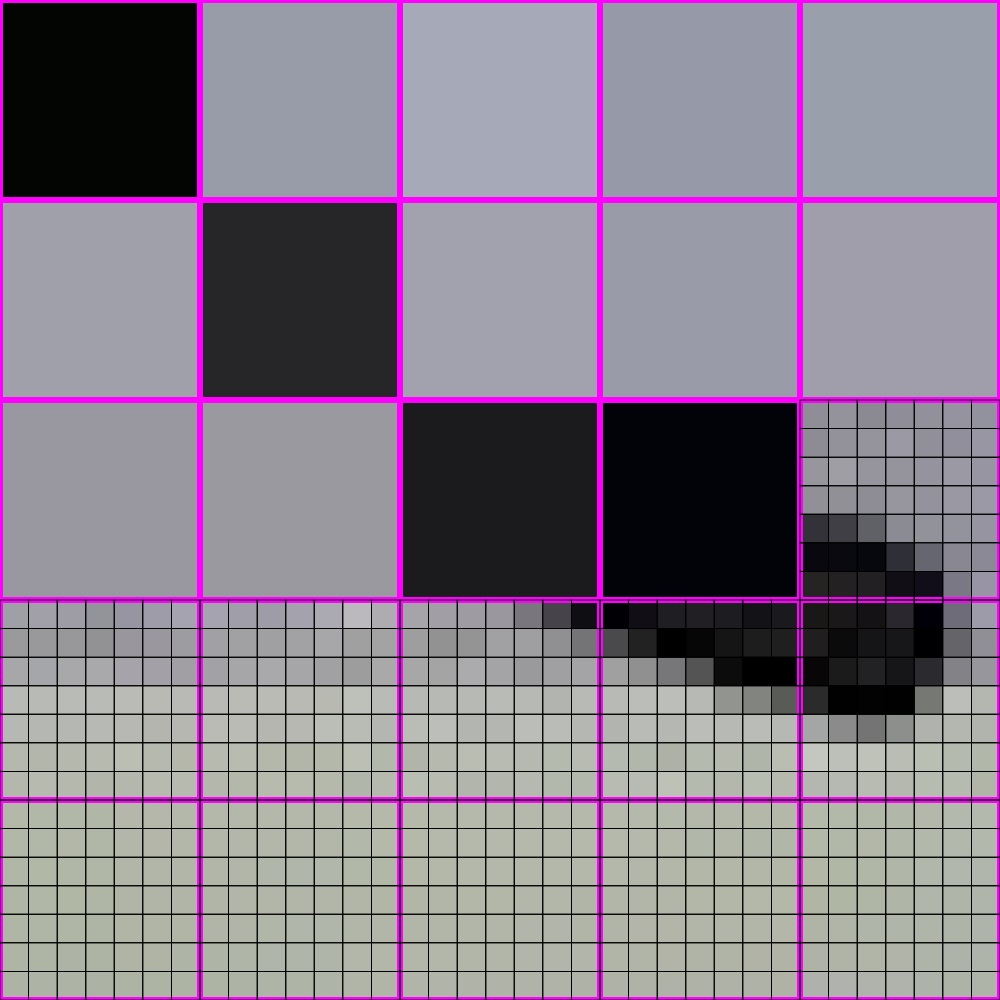 448x448 -> 64x64
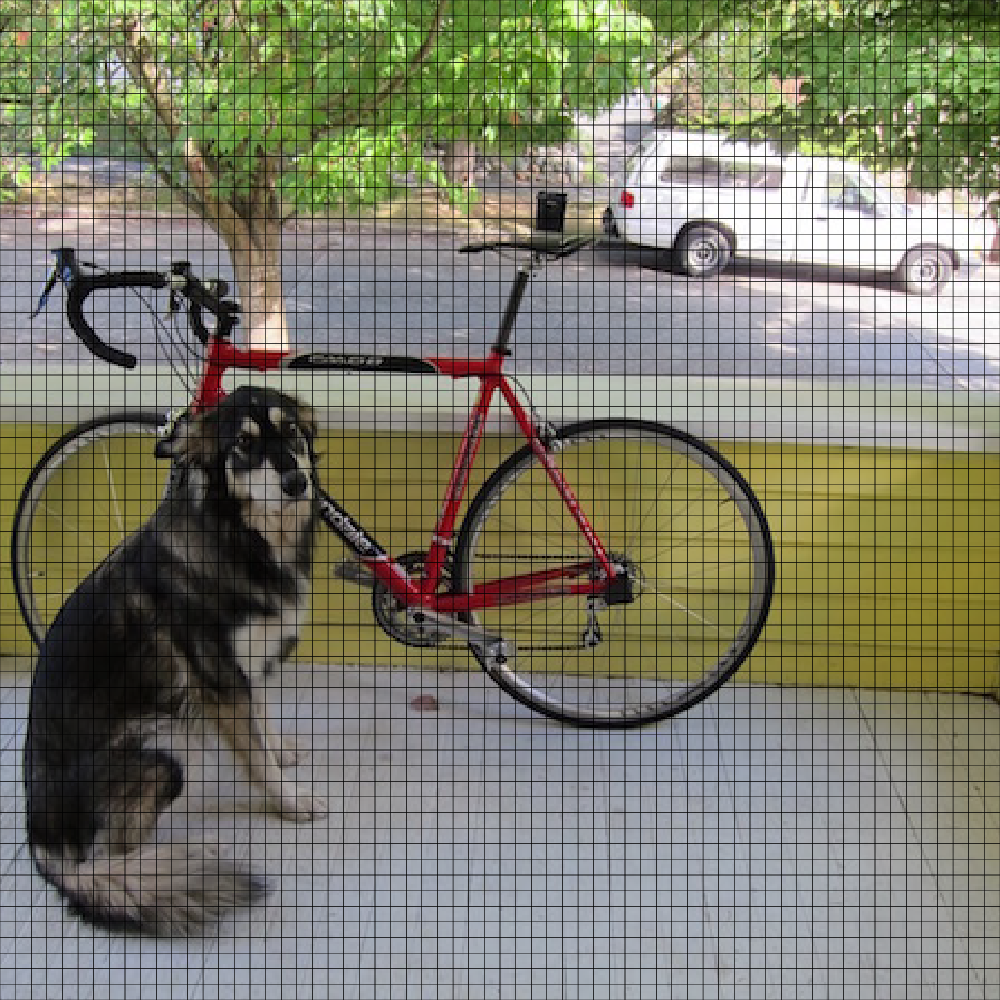 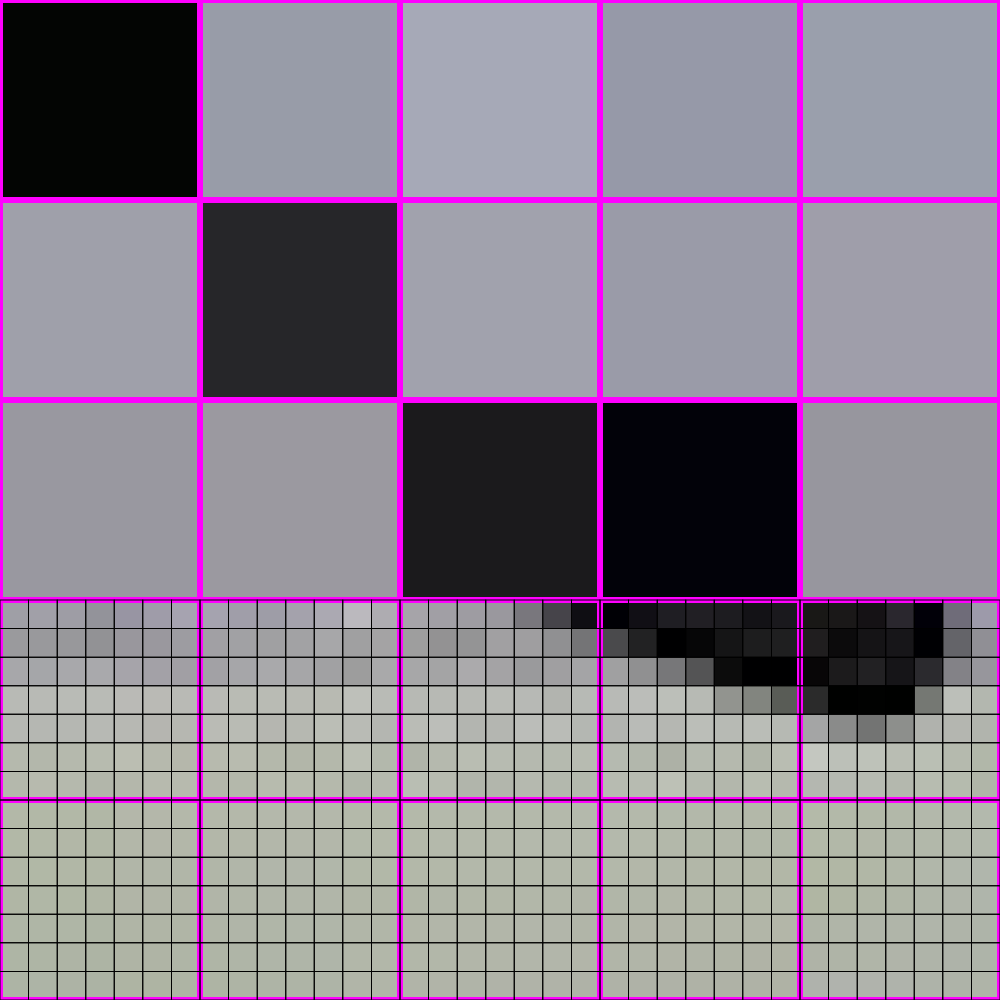 448x448 -> 64x64
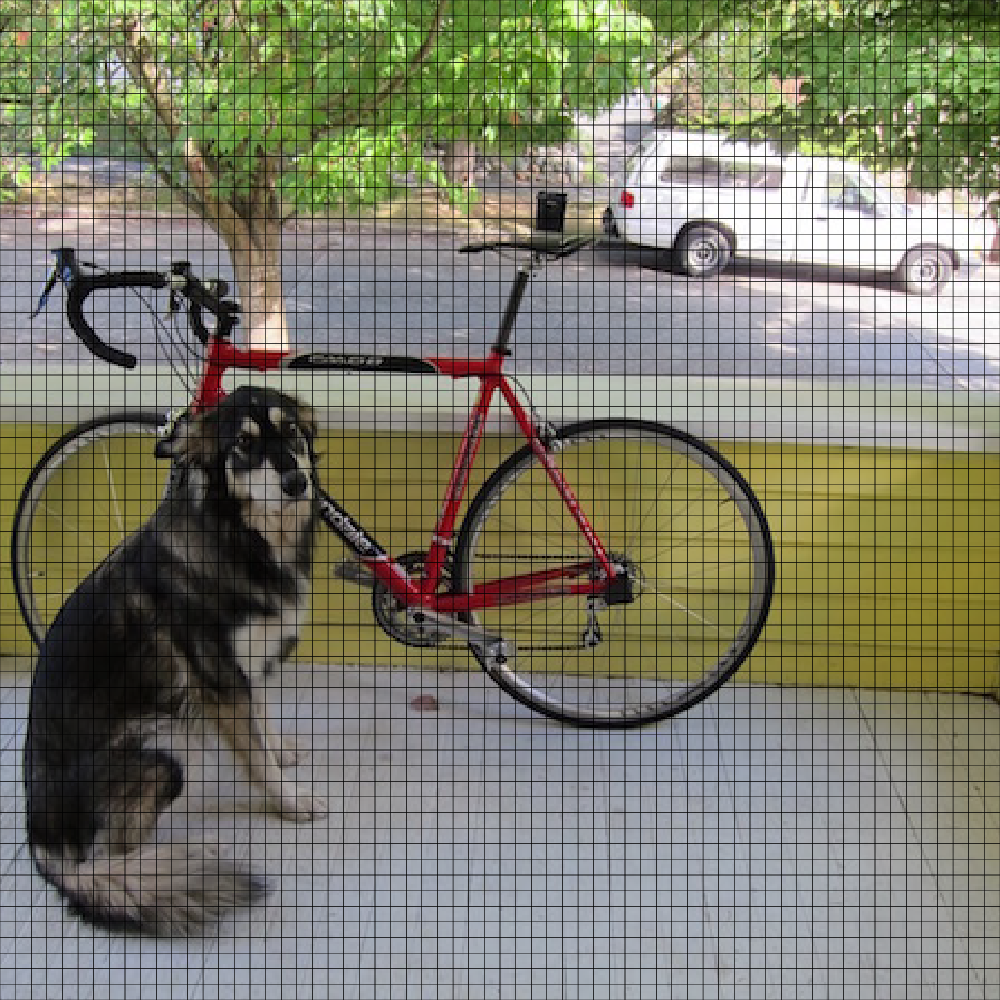 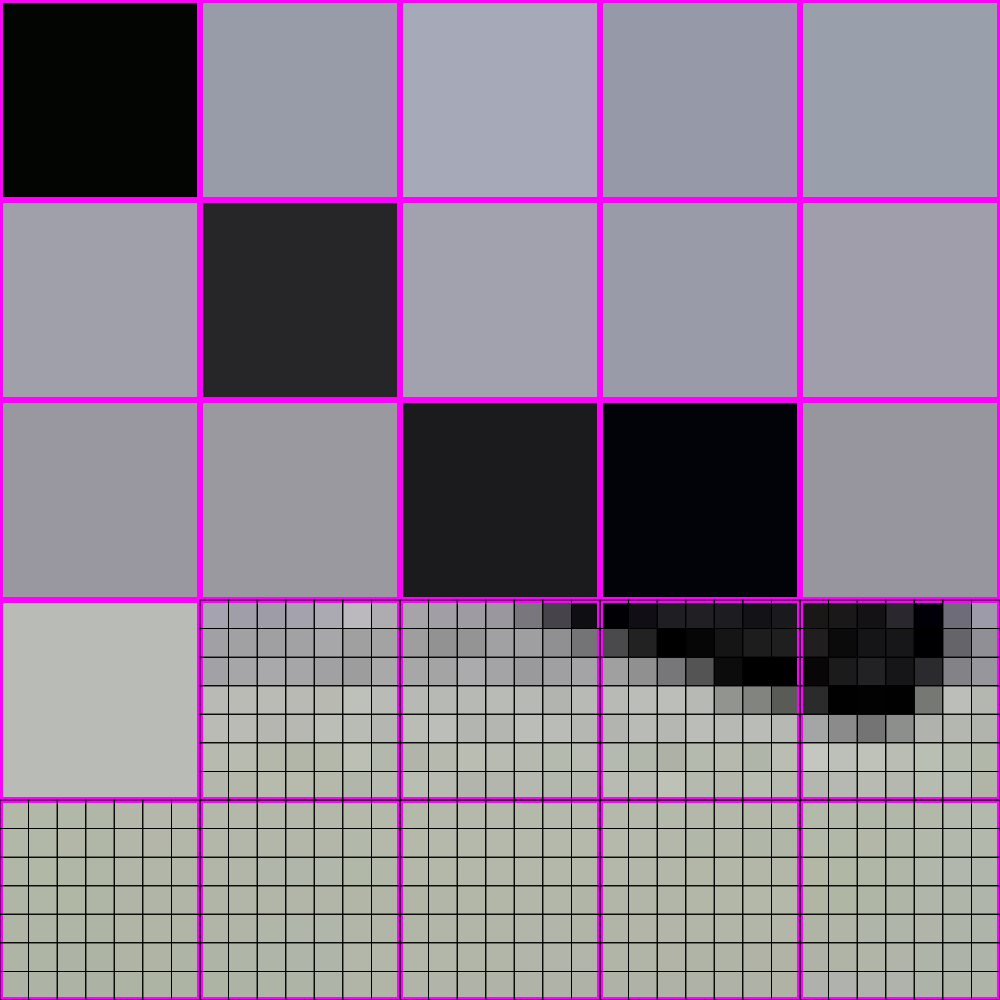 448x448 -> 64x64
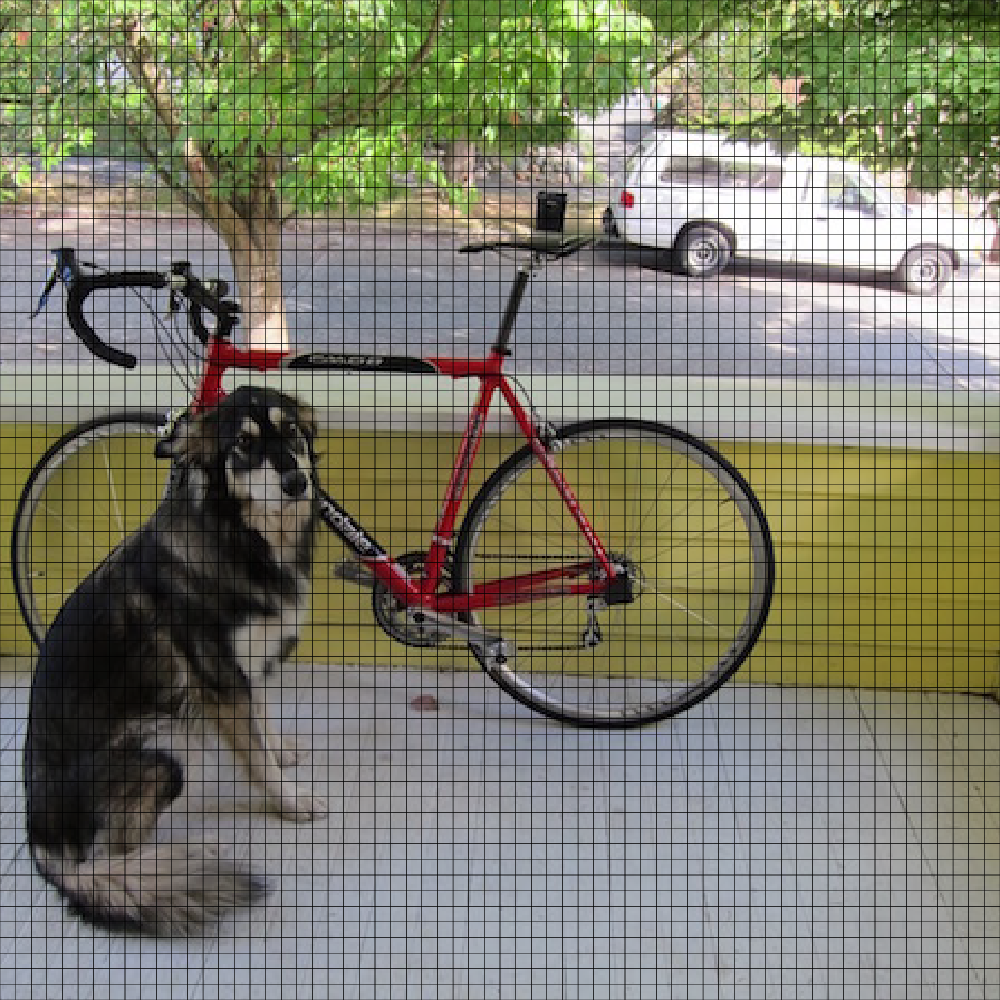 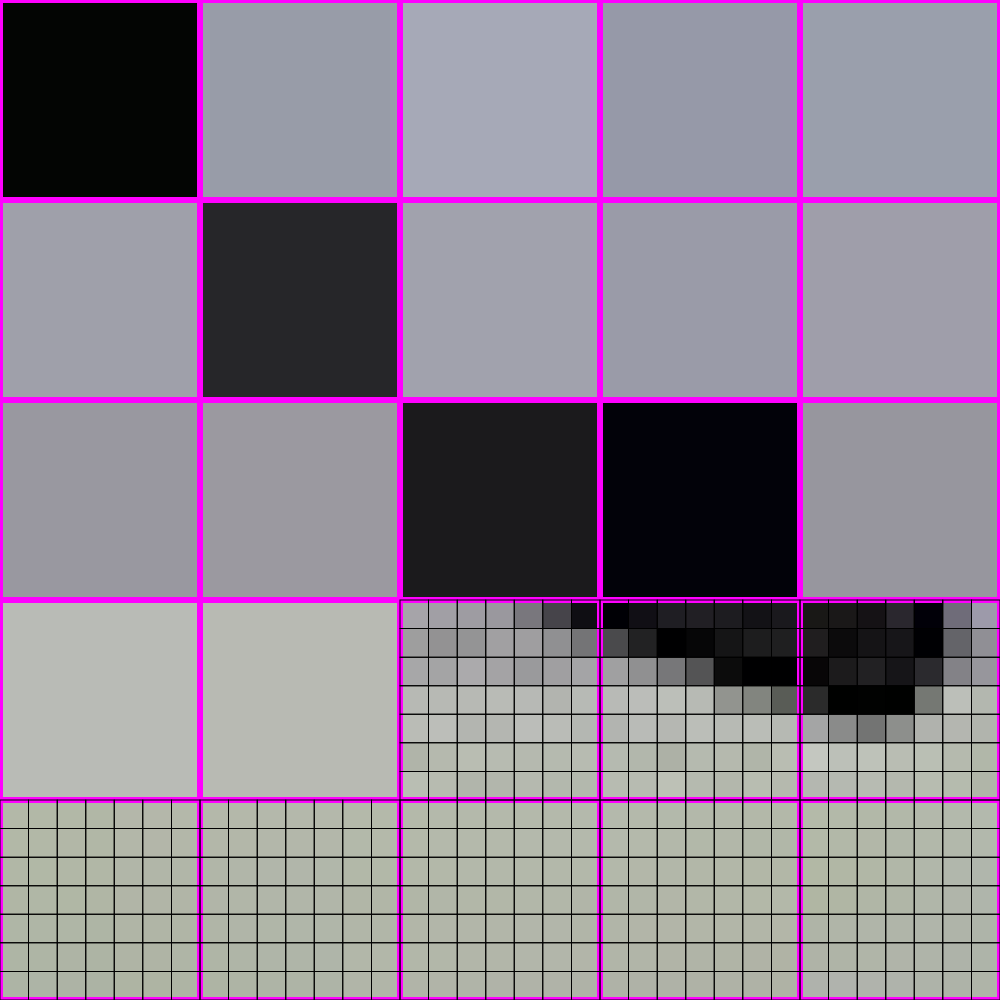 448x448 -> 64x64
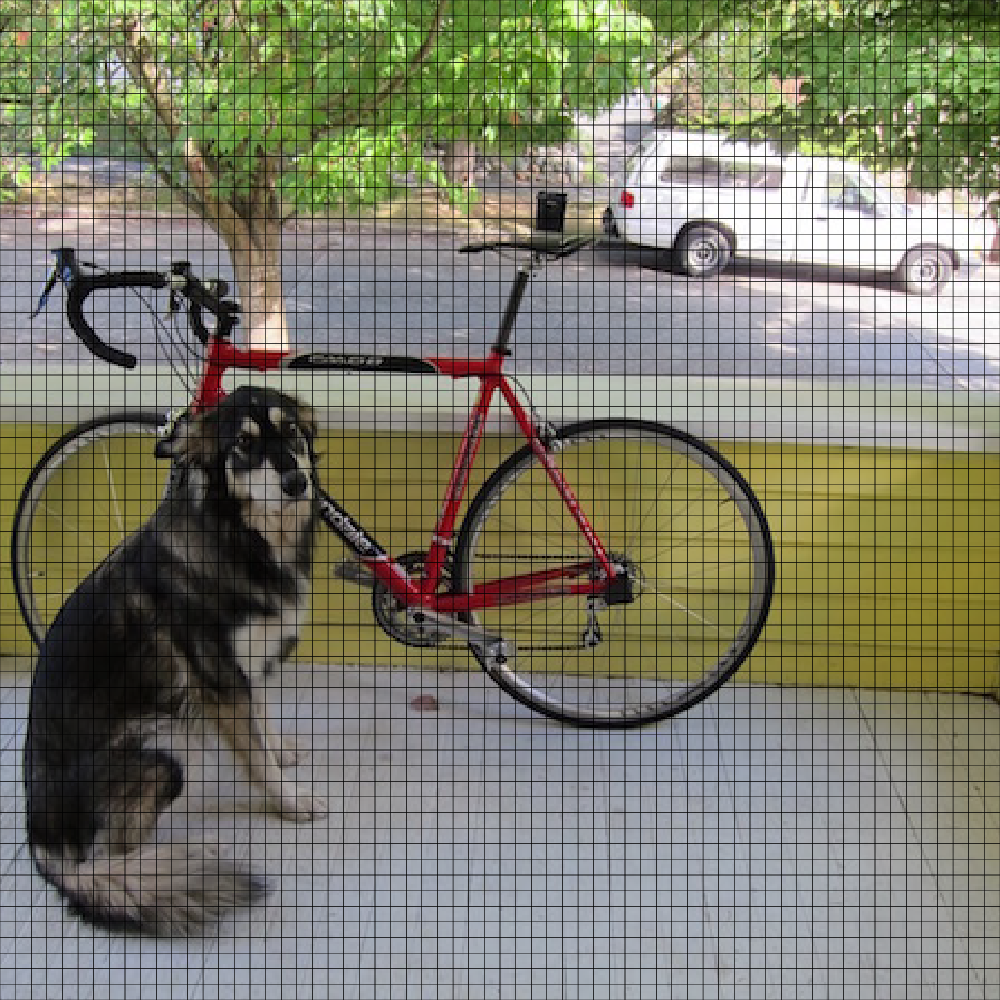 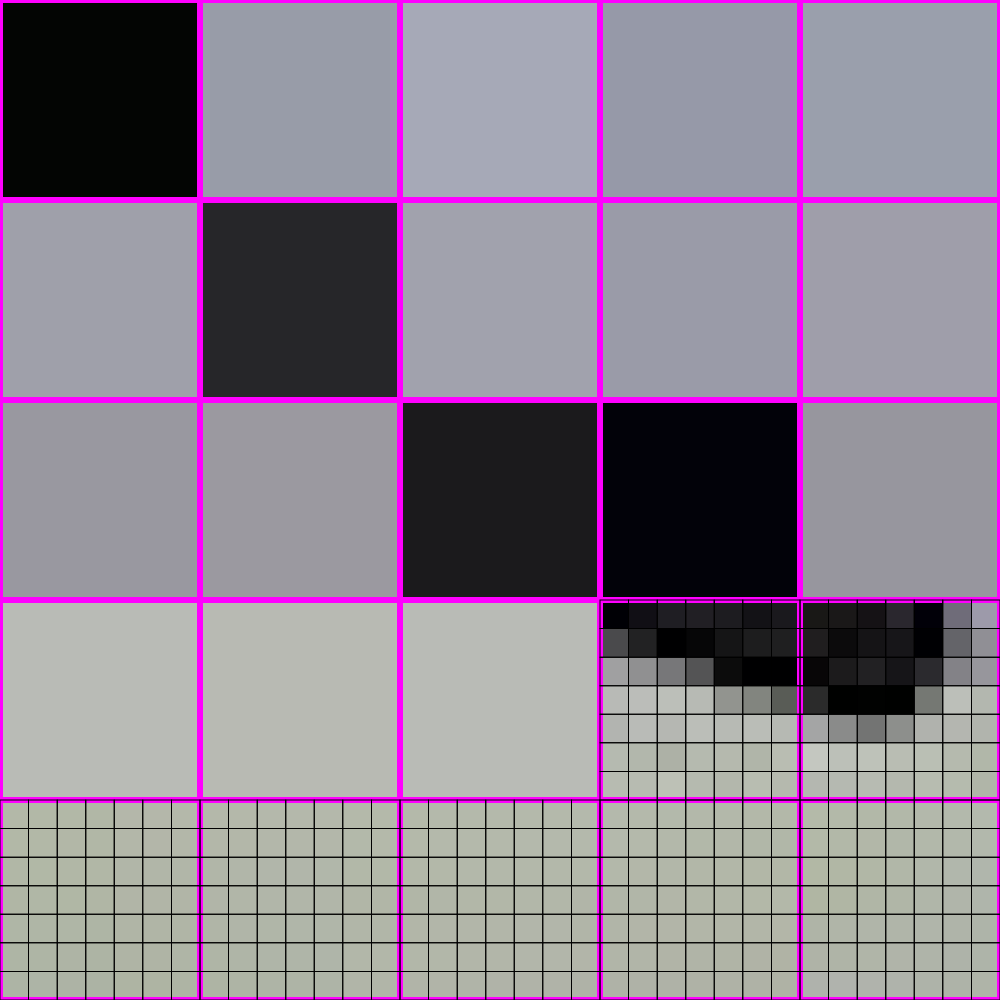 448x448 -> 64x64
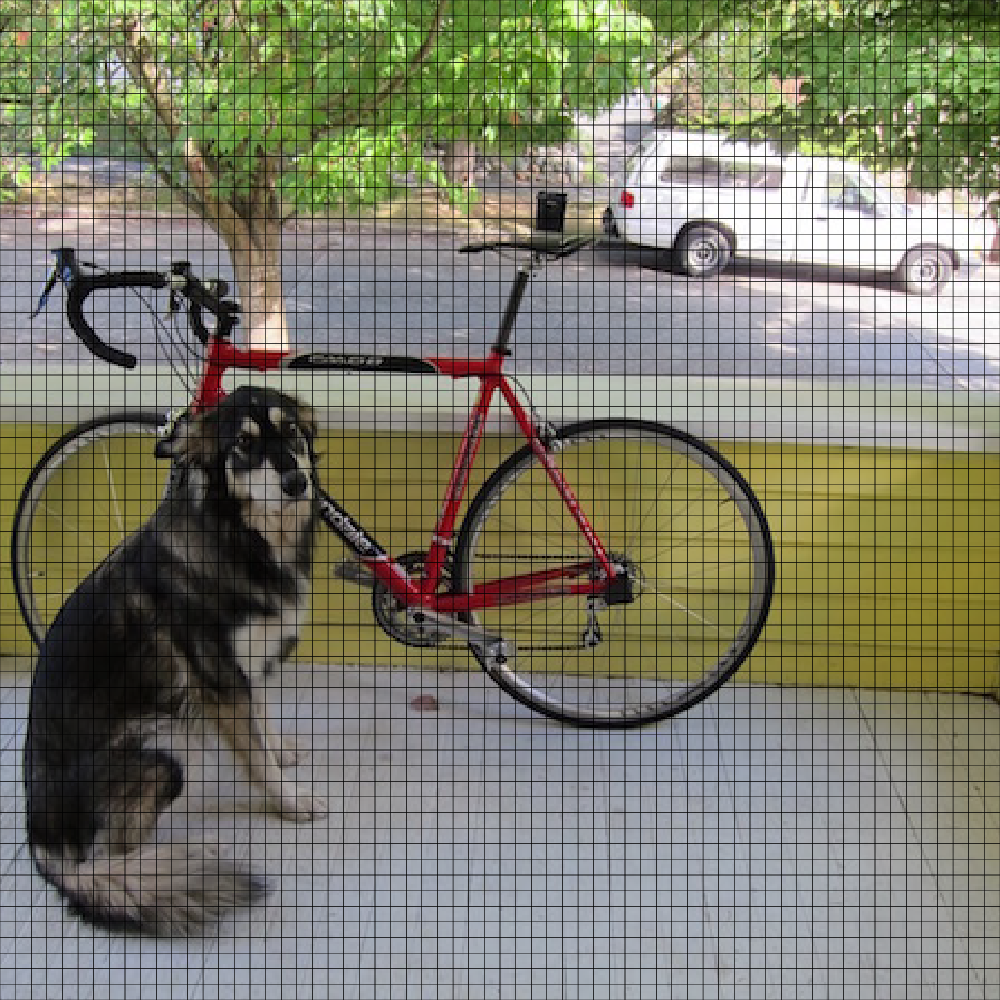 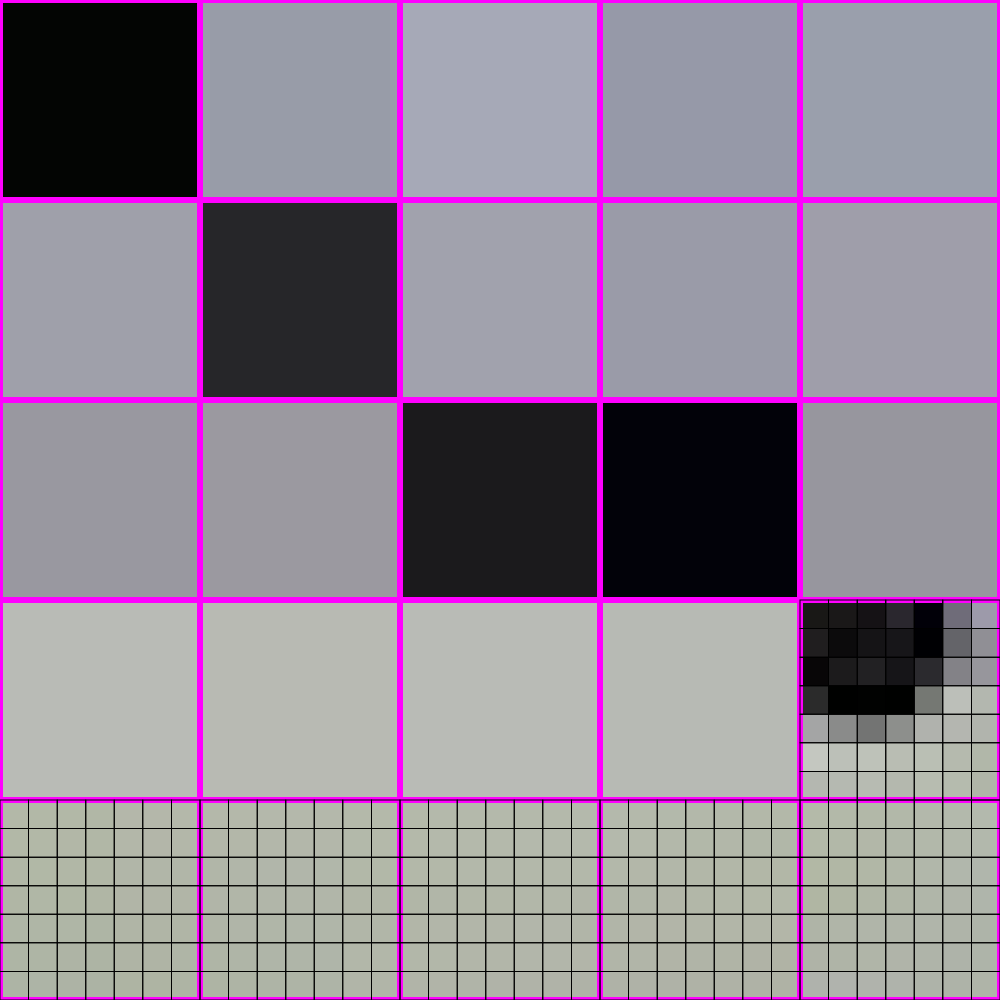 448x448 -> 64x64
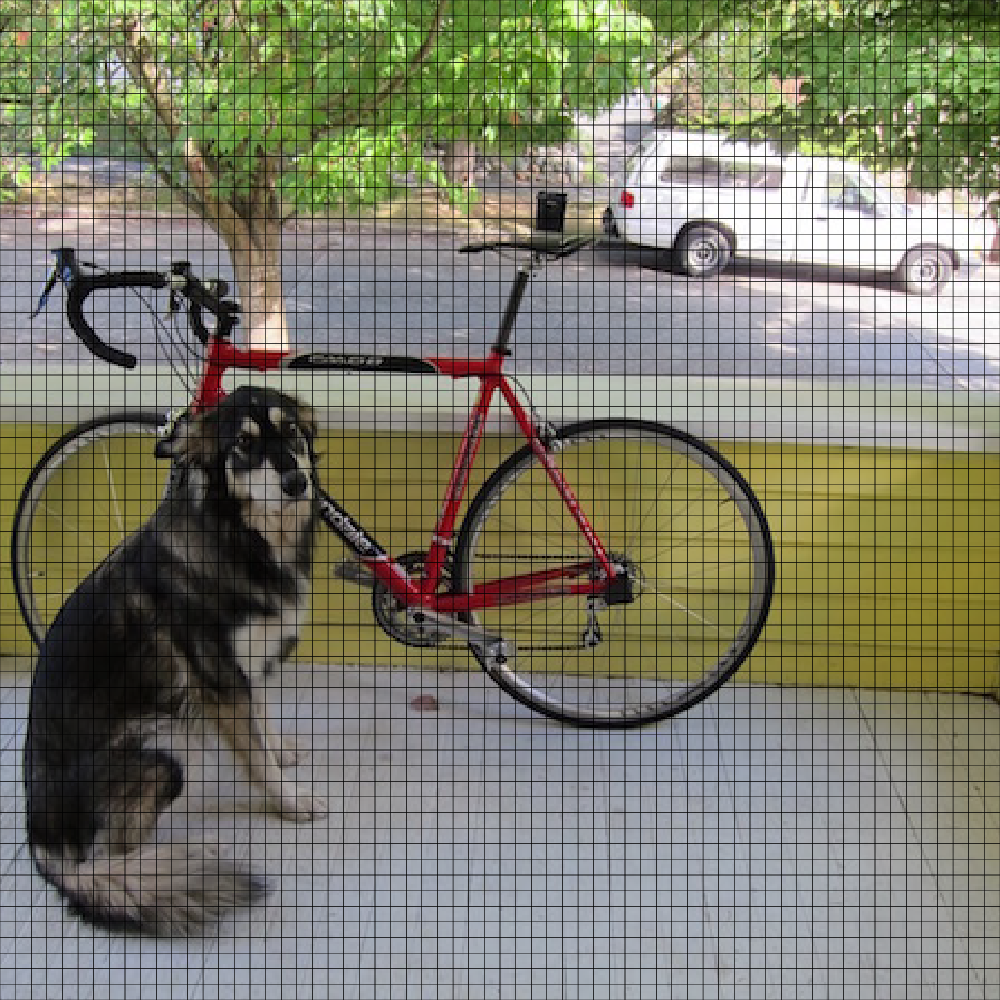 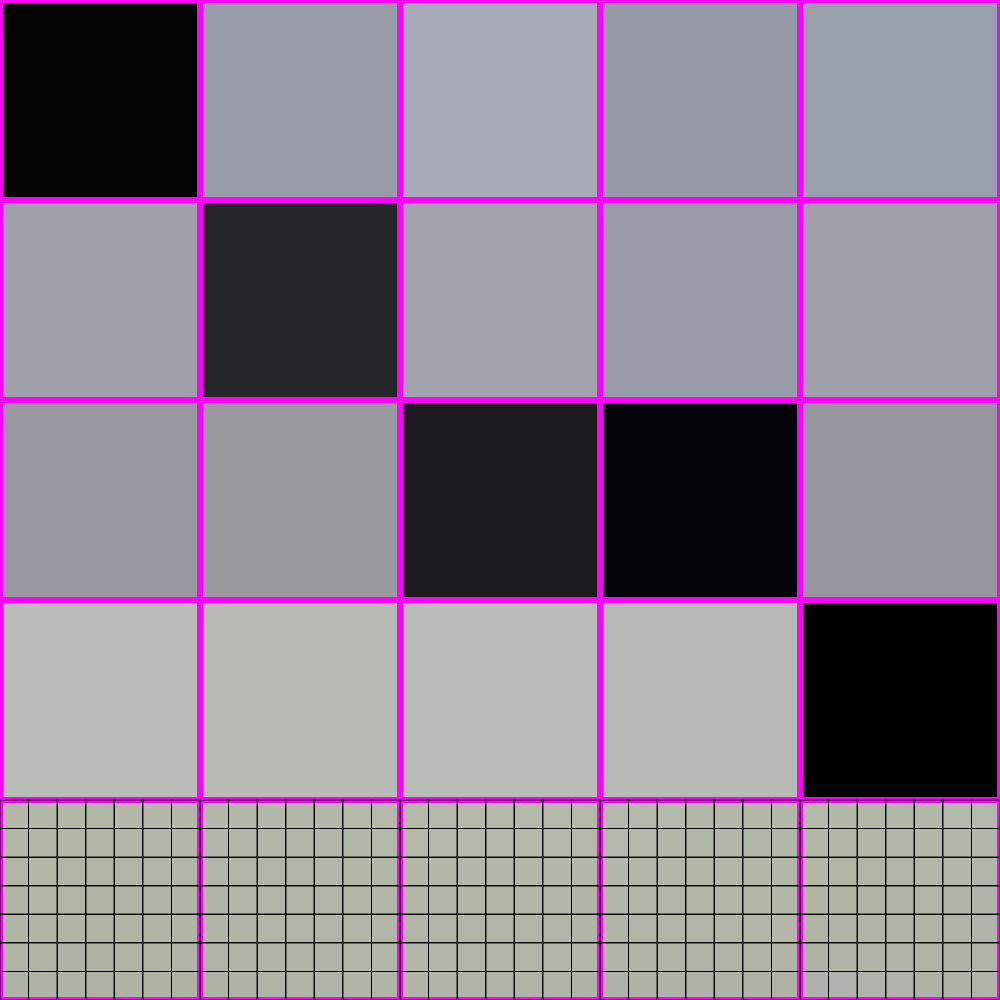 448x448 -> 64x64
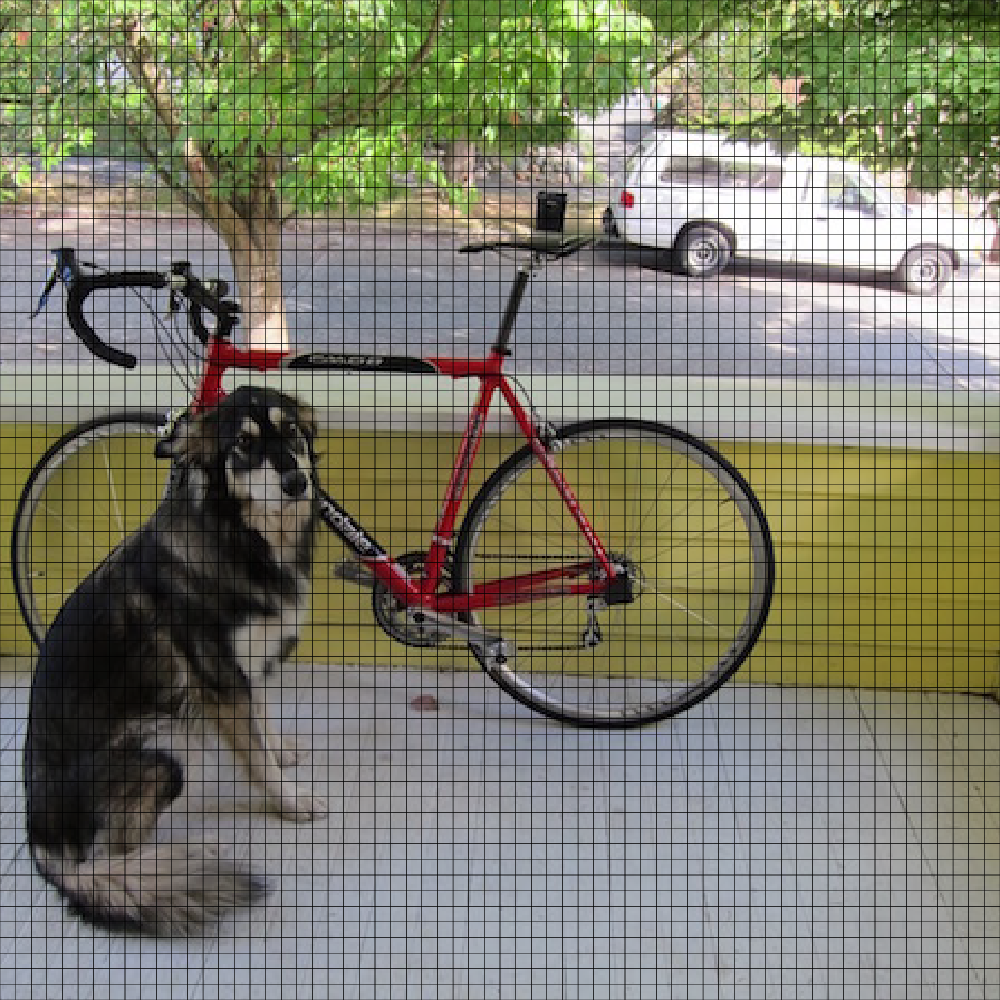 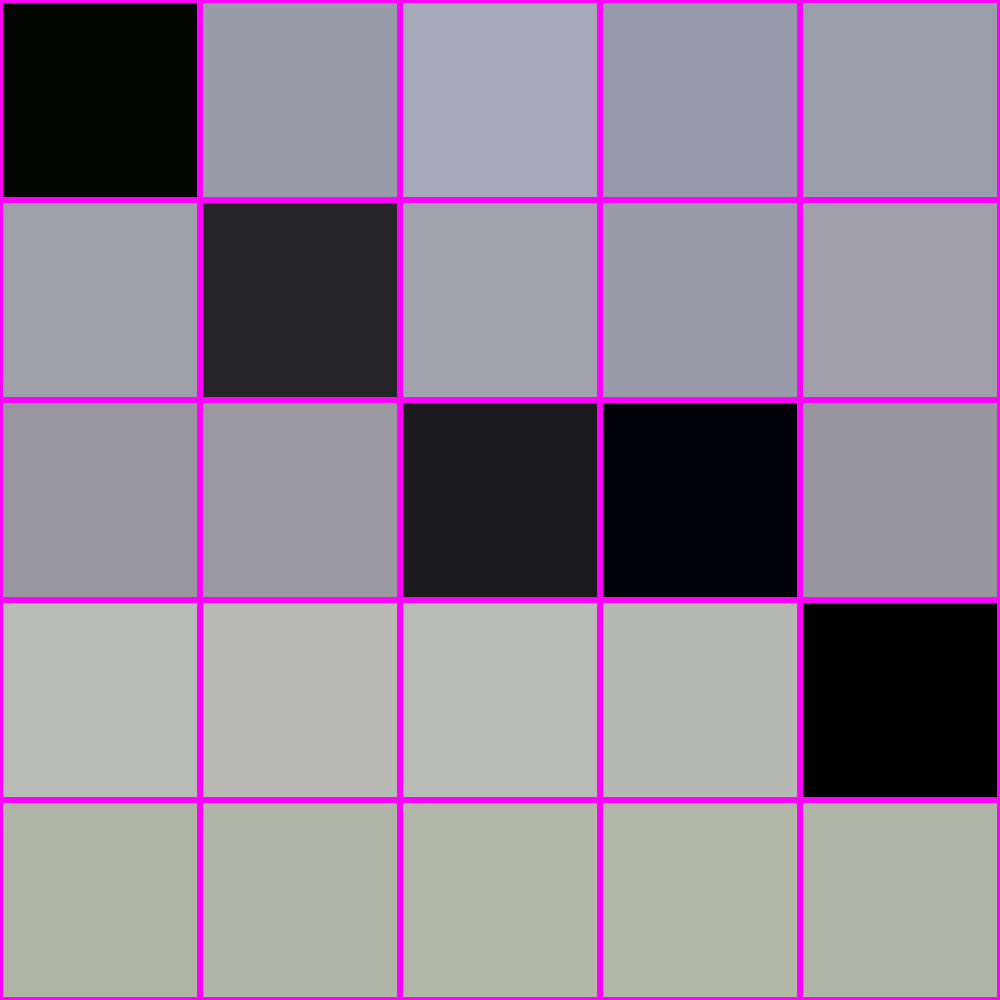 448x448 -> 64x64
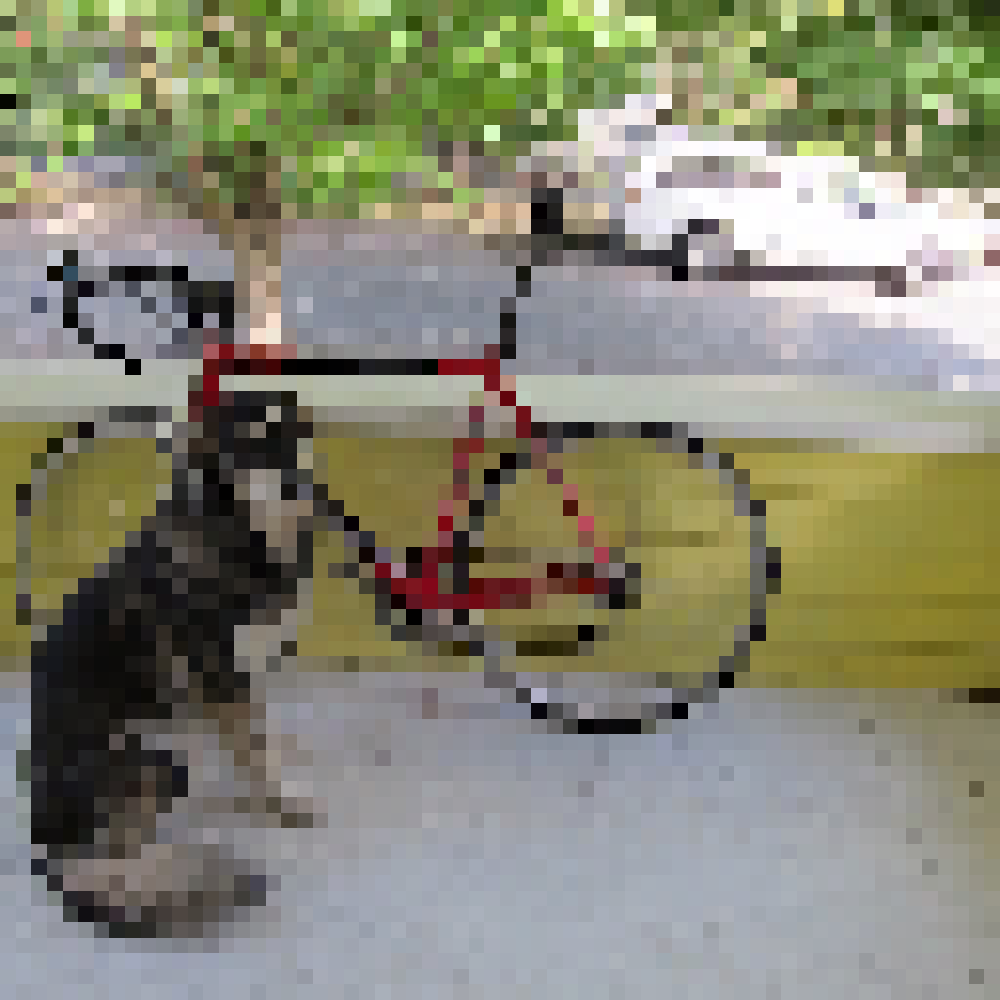 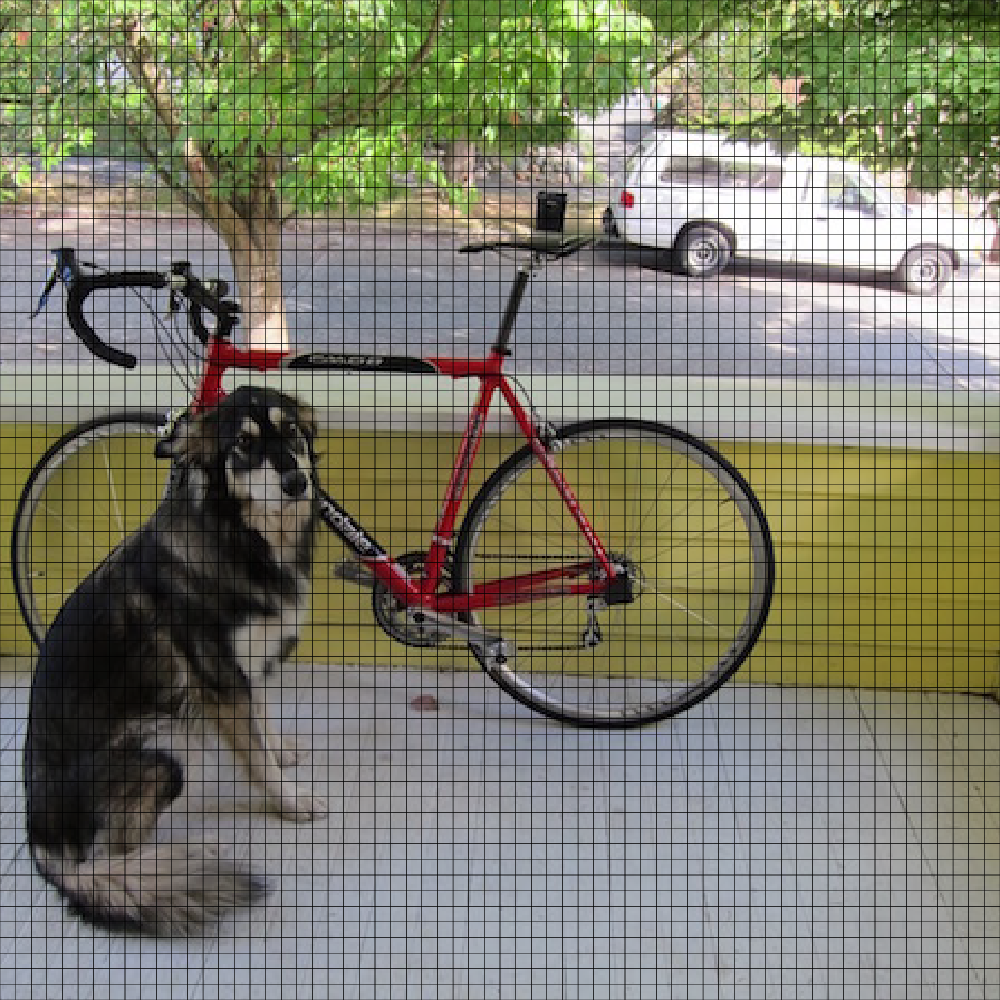 448x448 -> 64x64
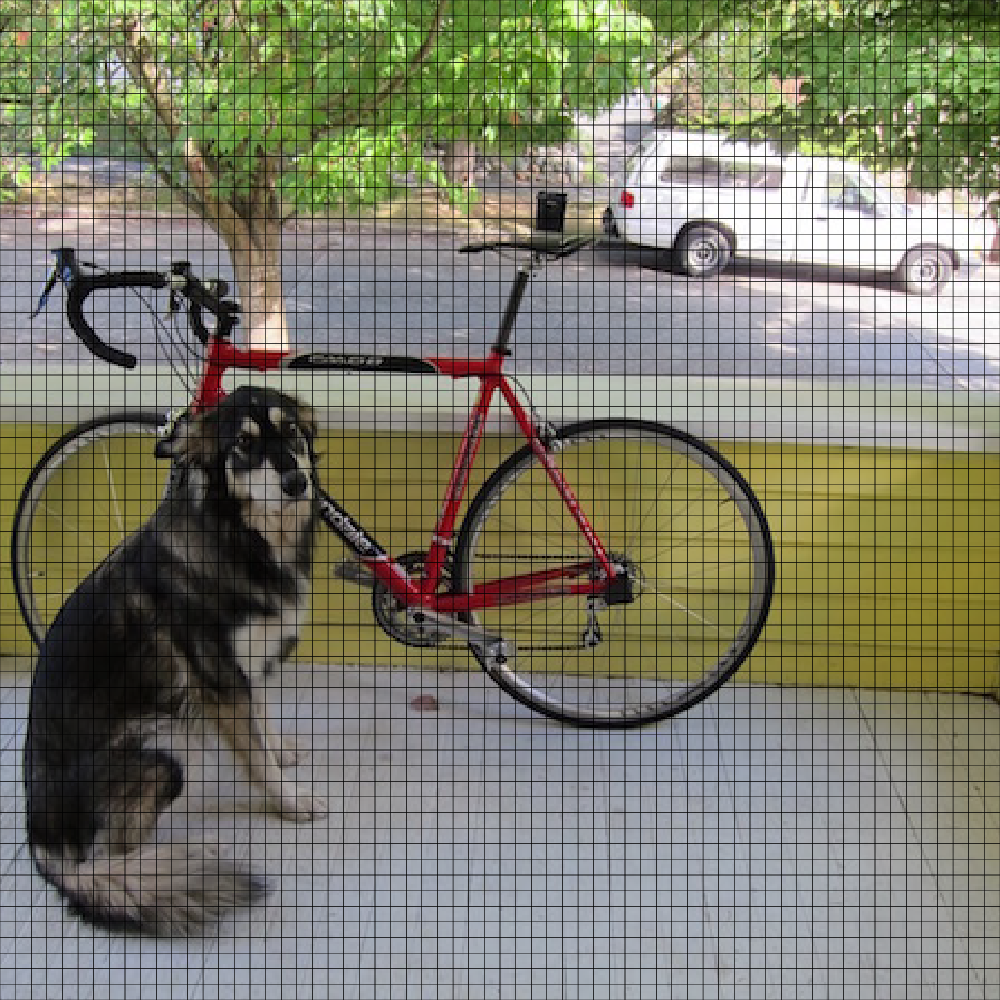 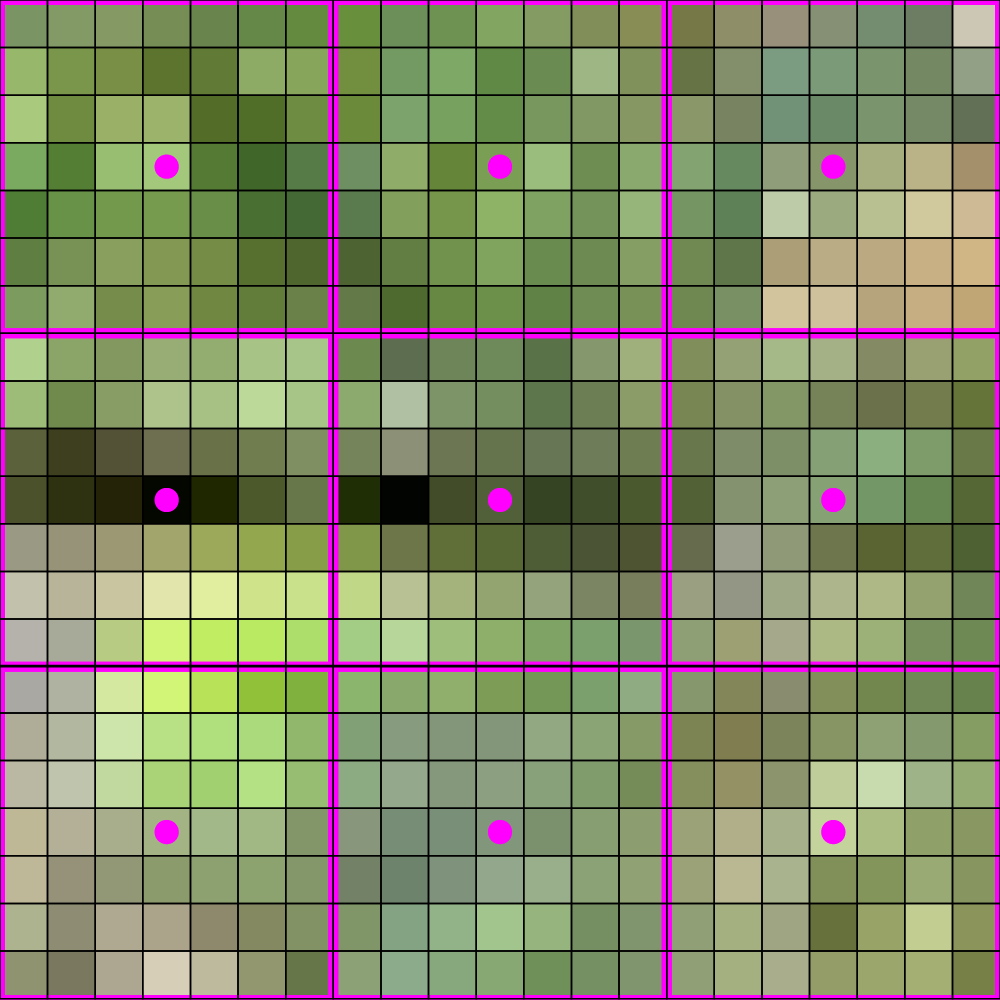 448x448 -> 64x64
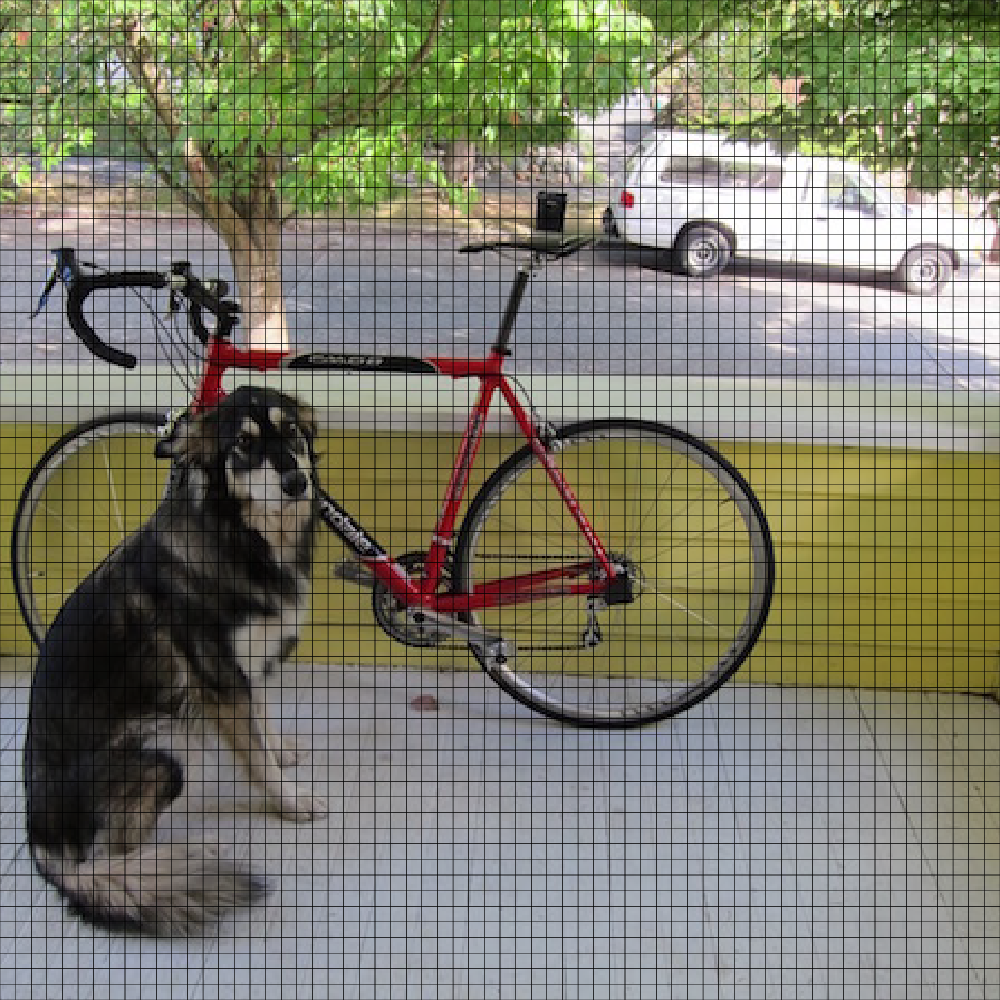 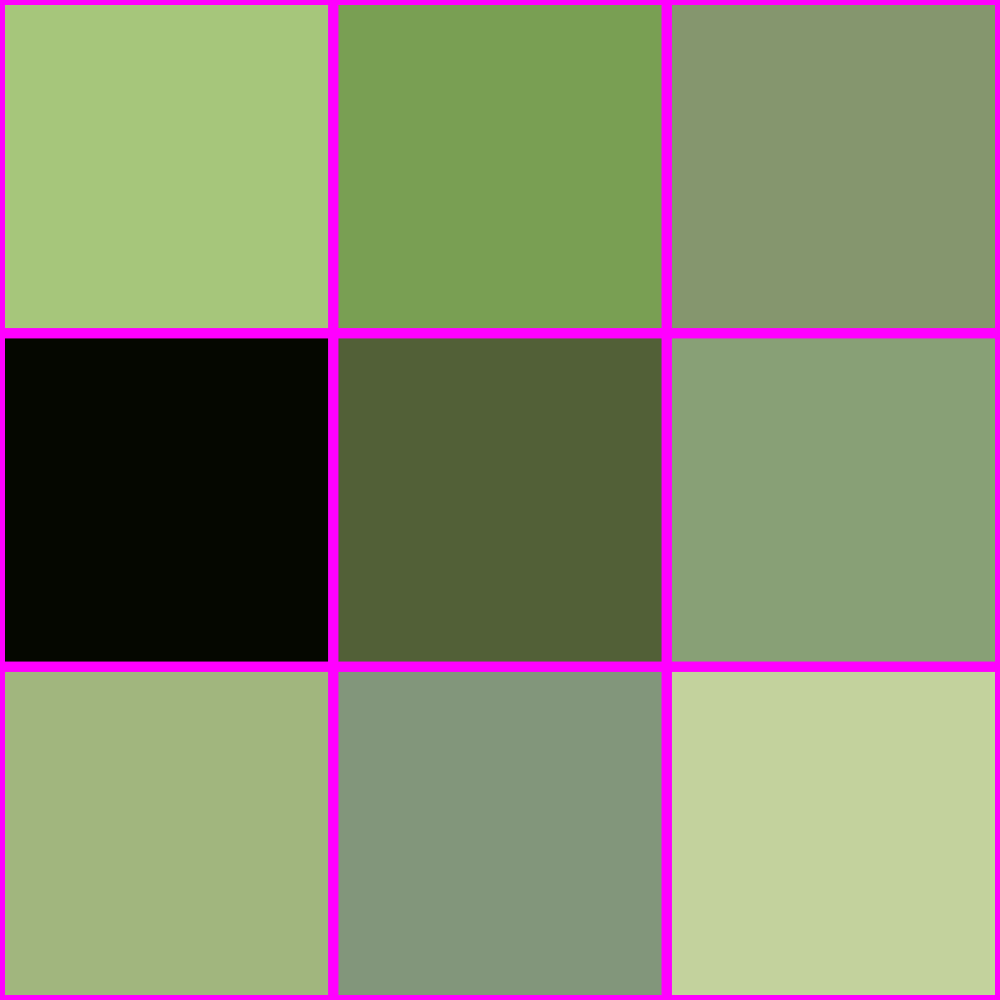 IS THIS ALL THERE IS??
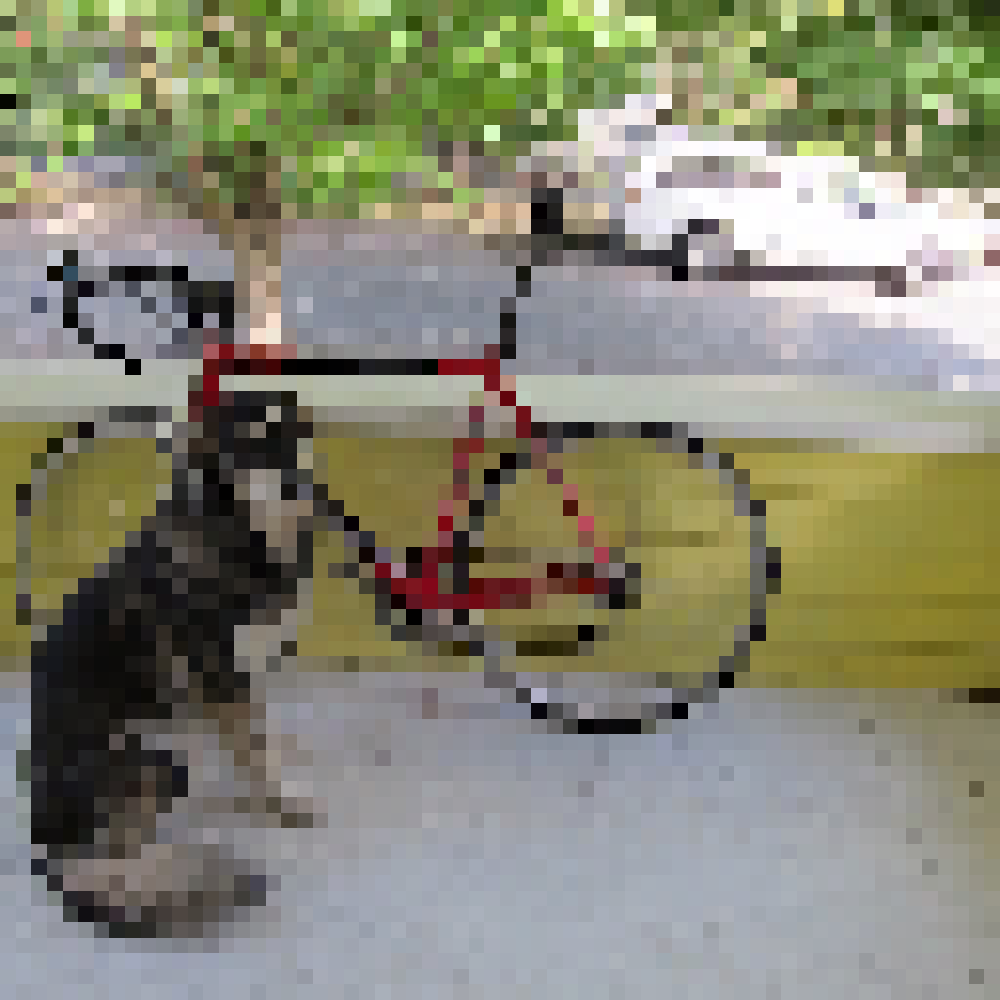 THERE IS A BETTER WAY!
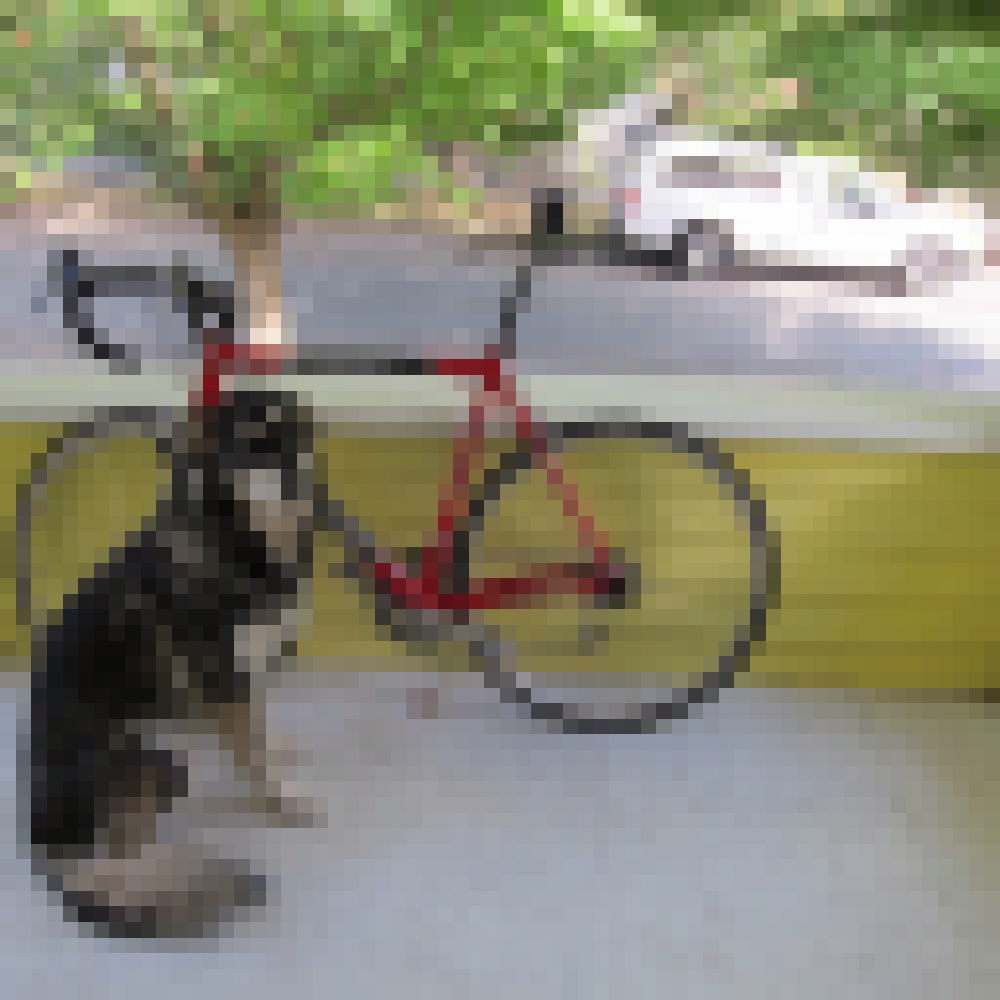 Next Time: Filtering
129